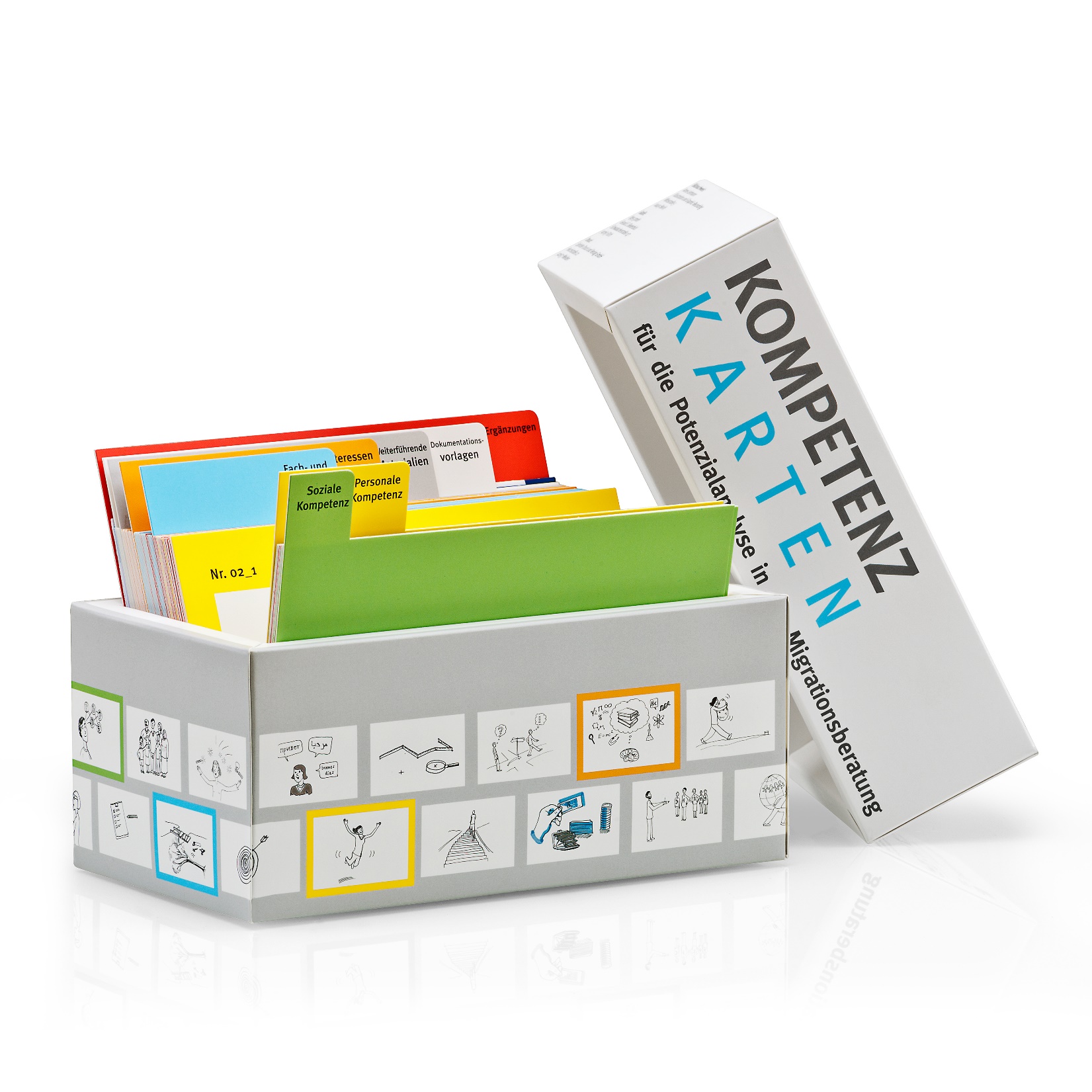 Kompetenzkarten  (August 2018)
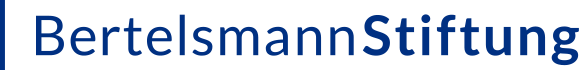 Soziale Kompetenz
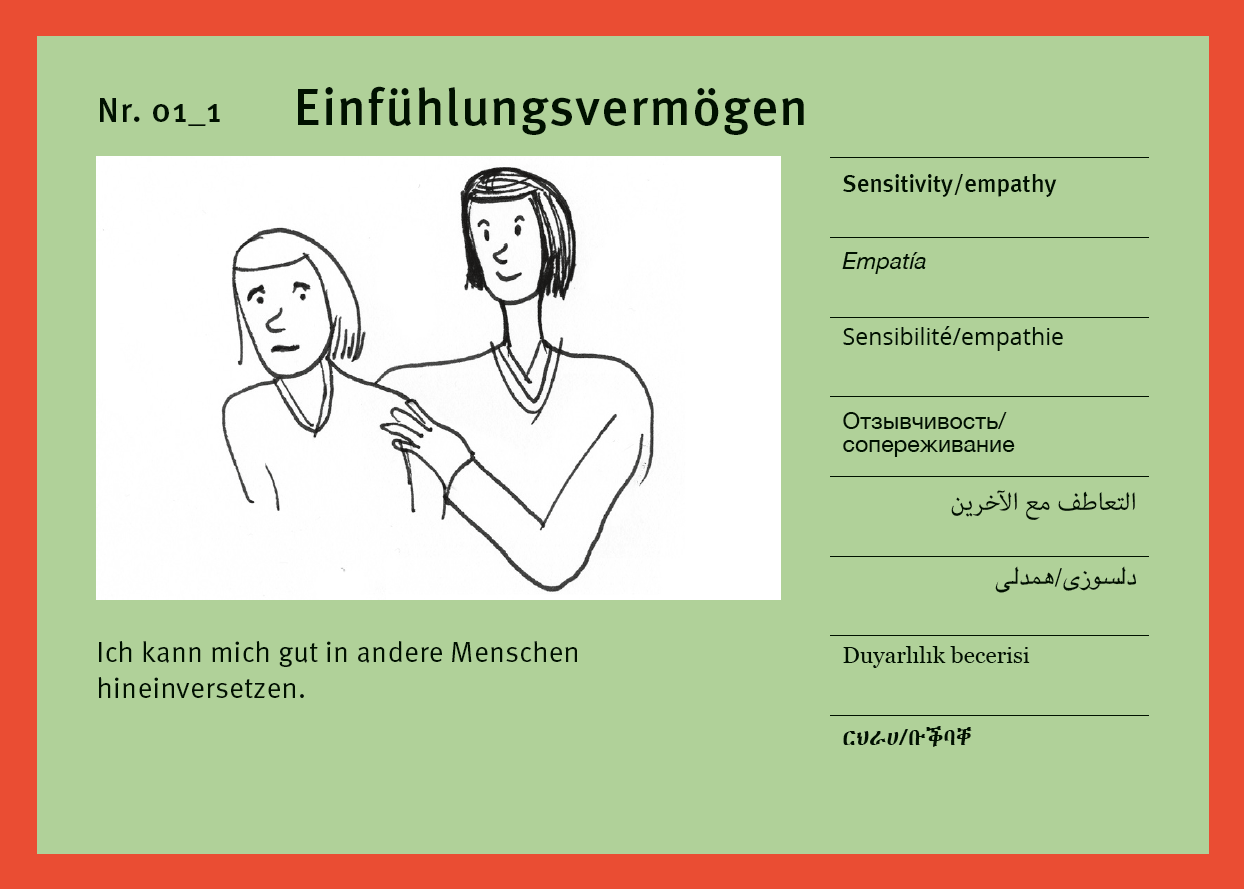 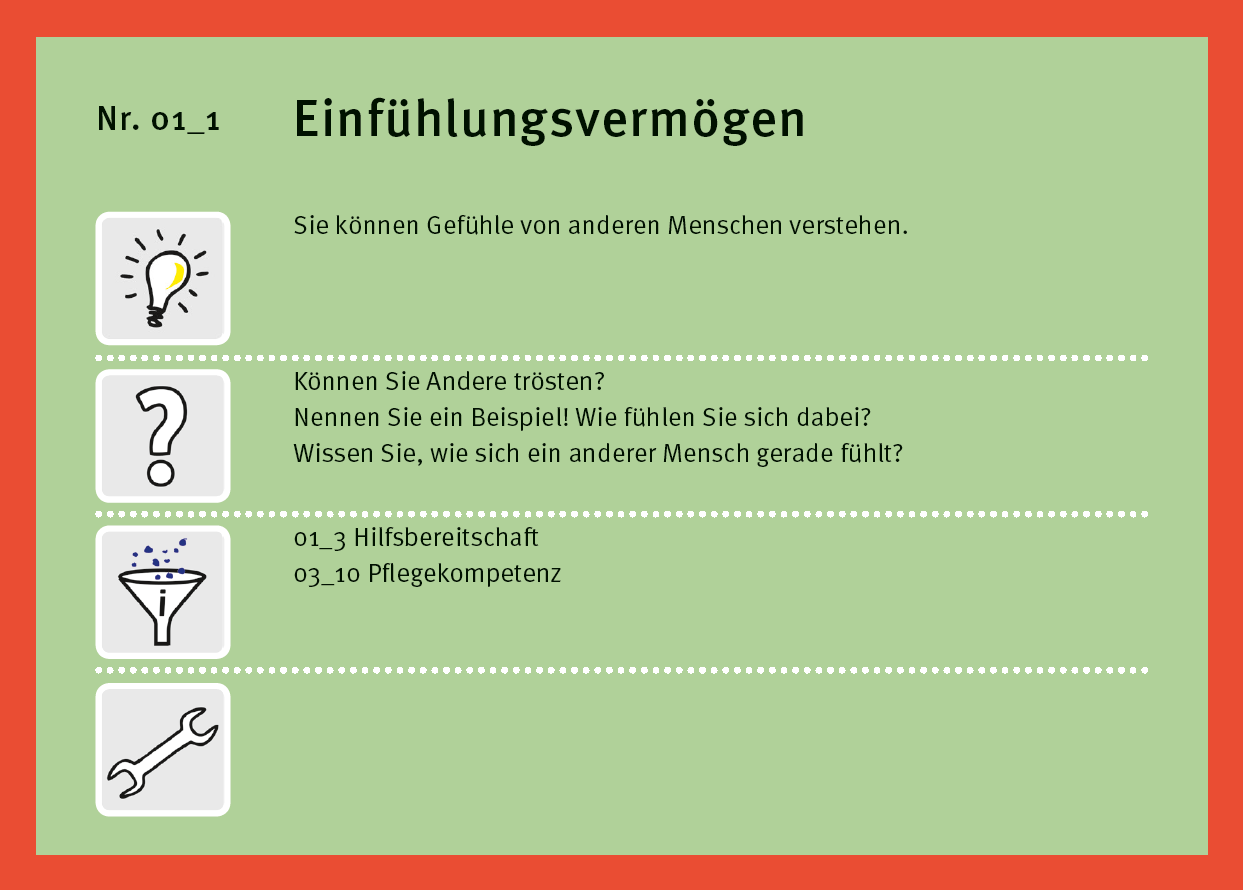 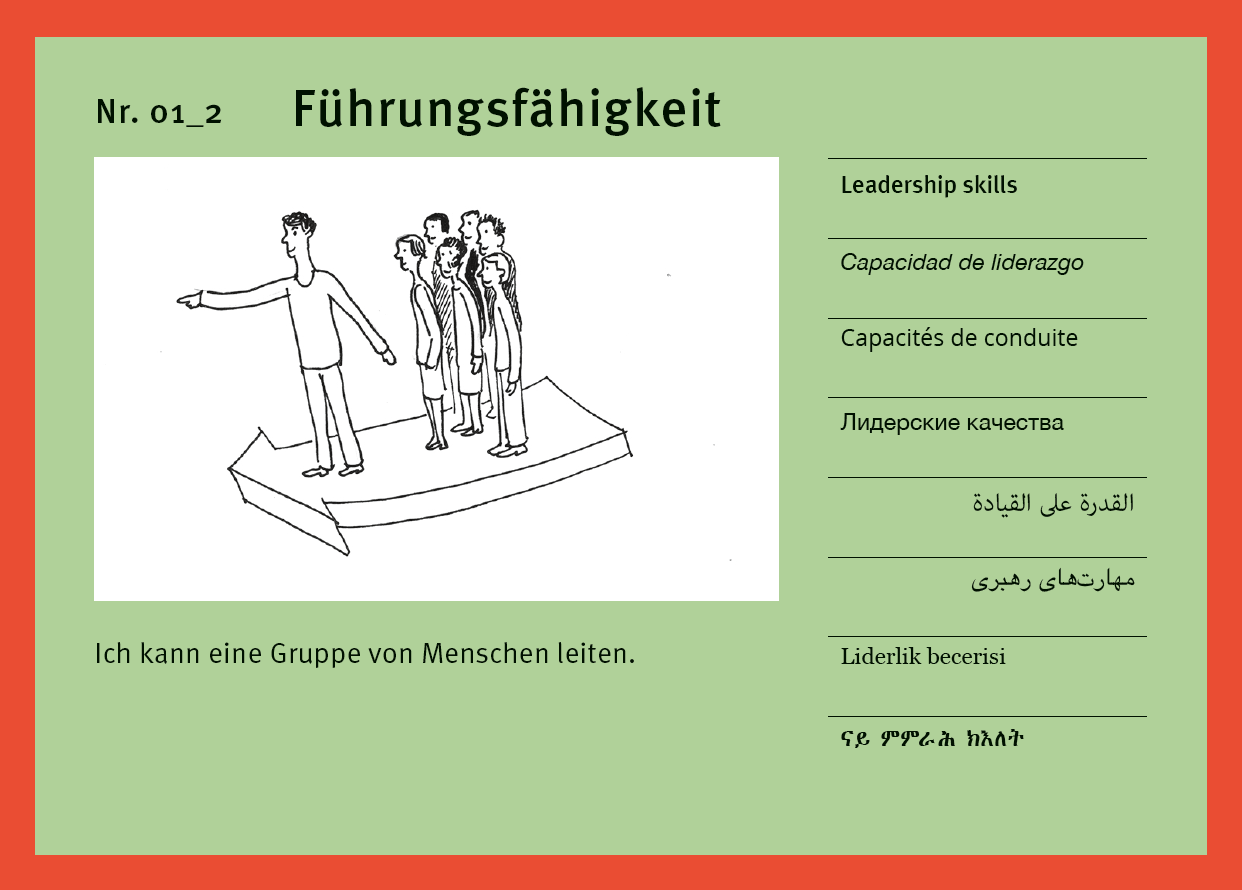 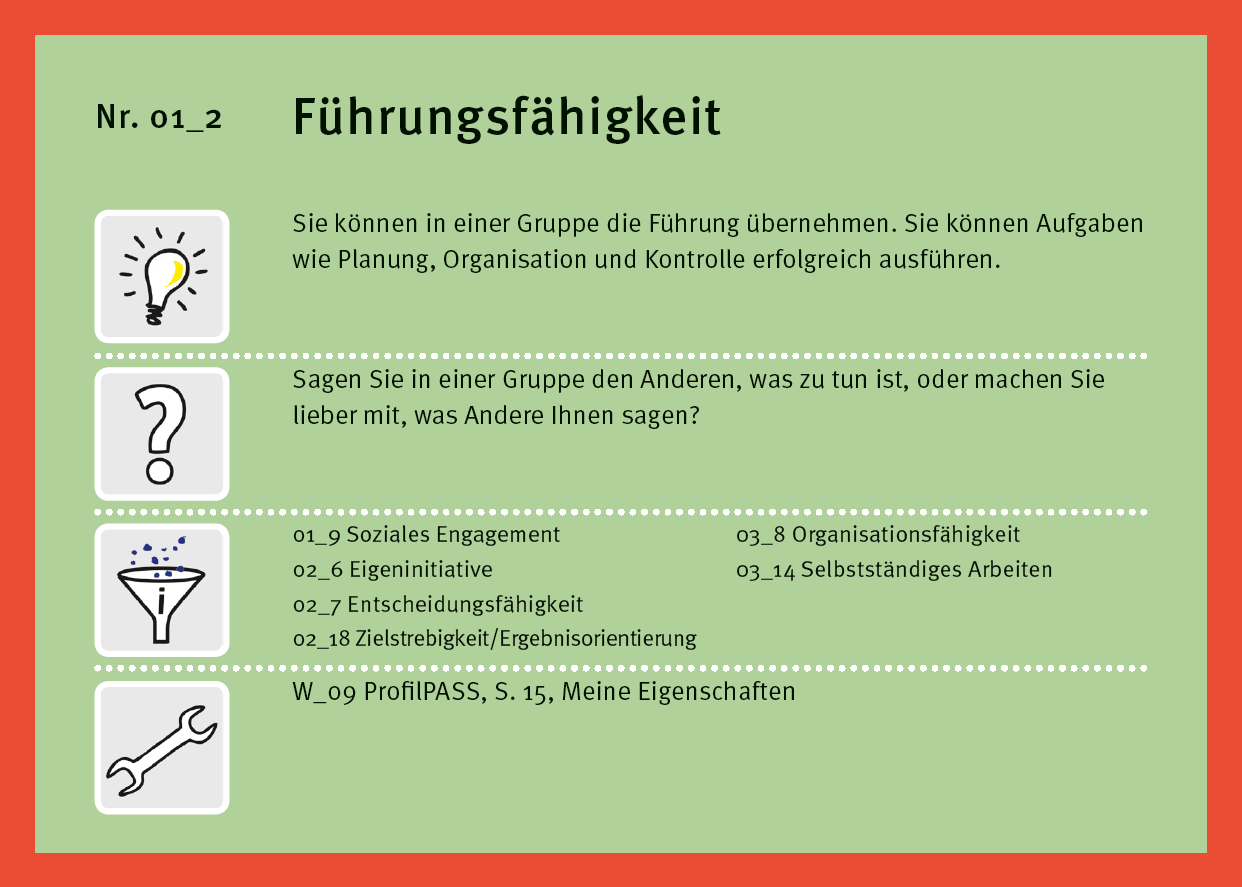 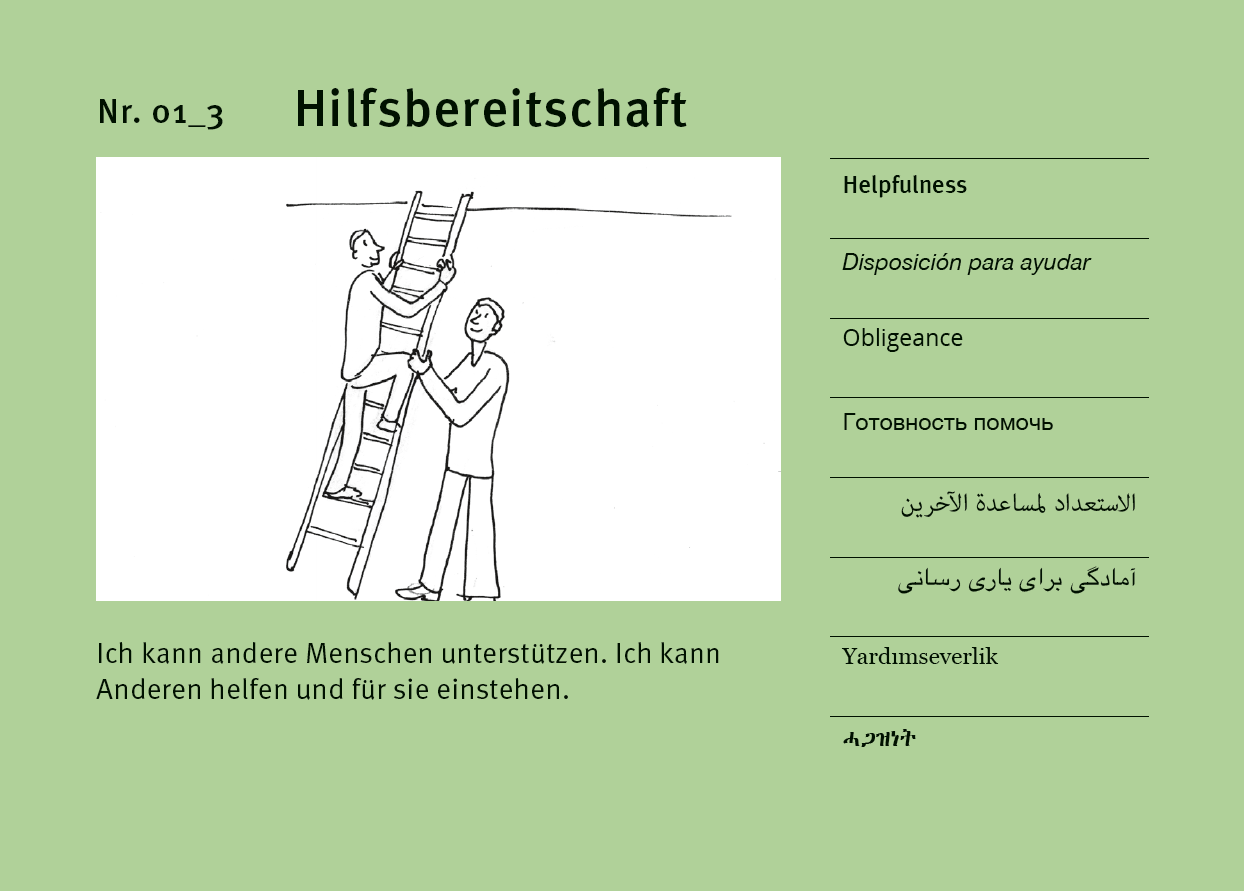 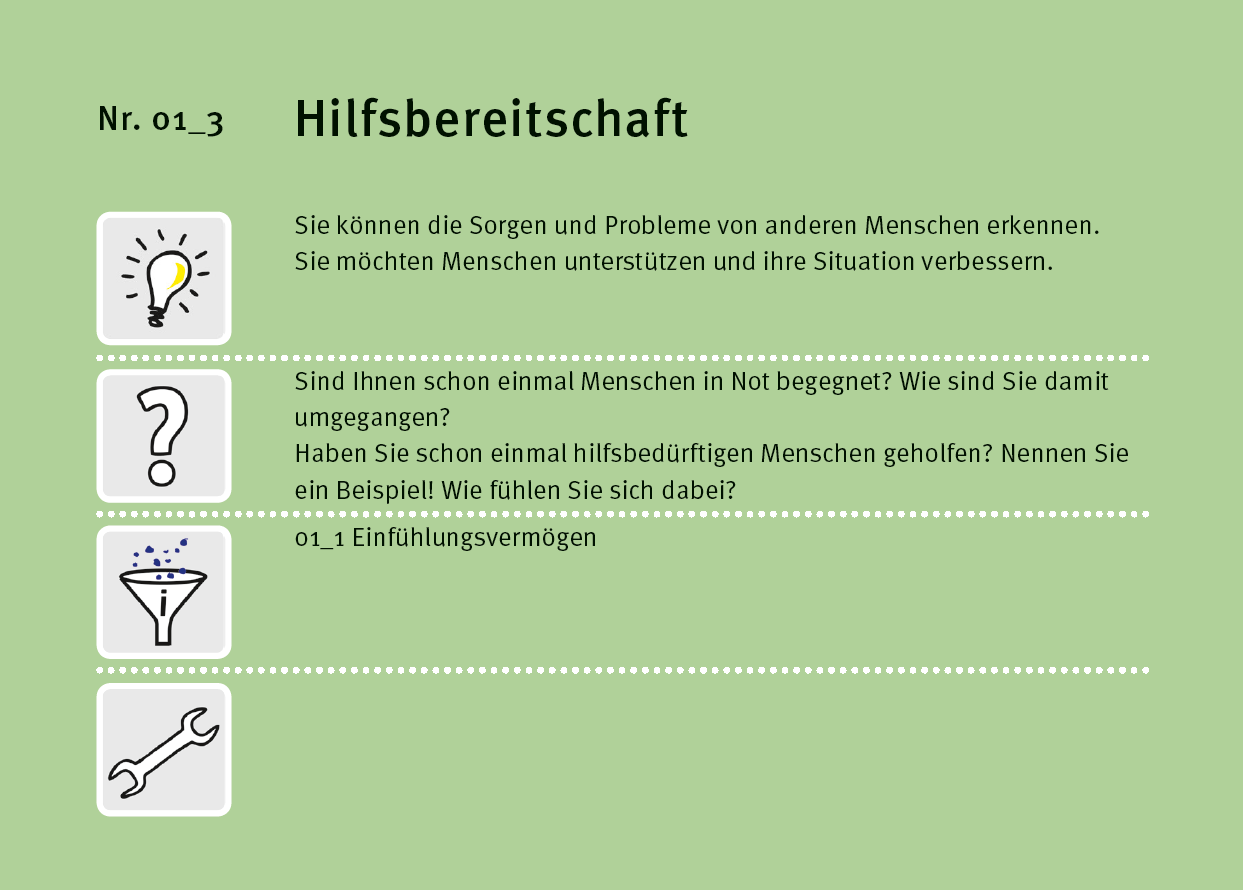 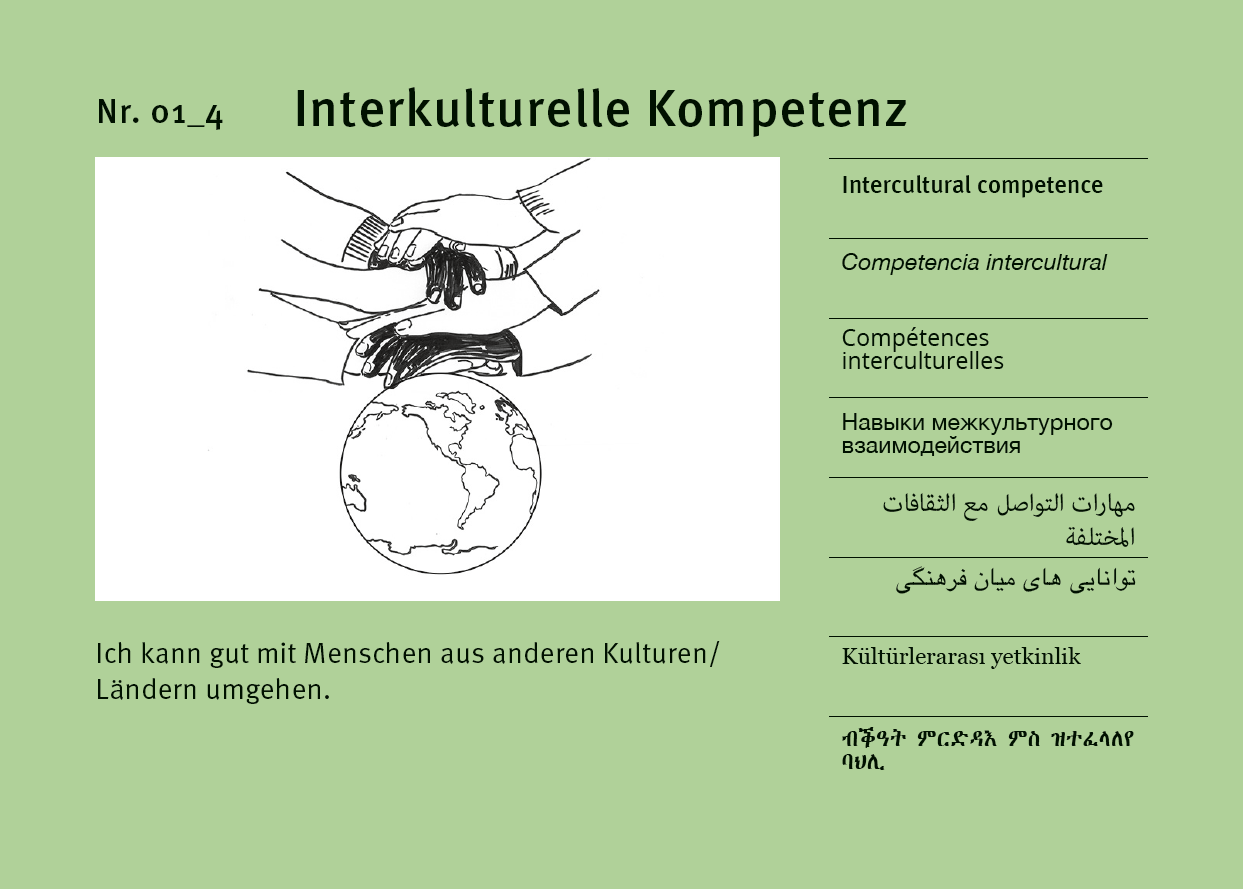 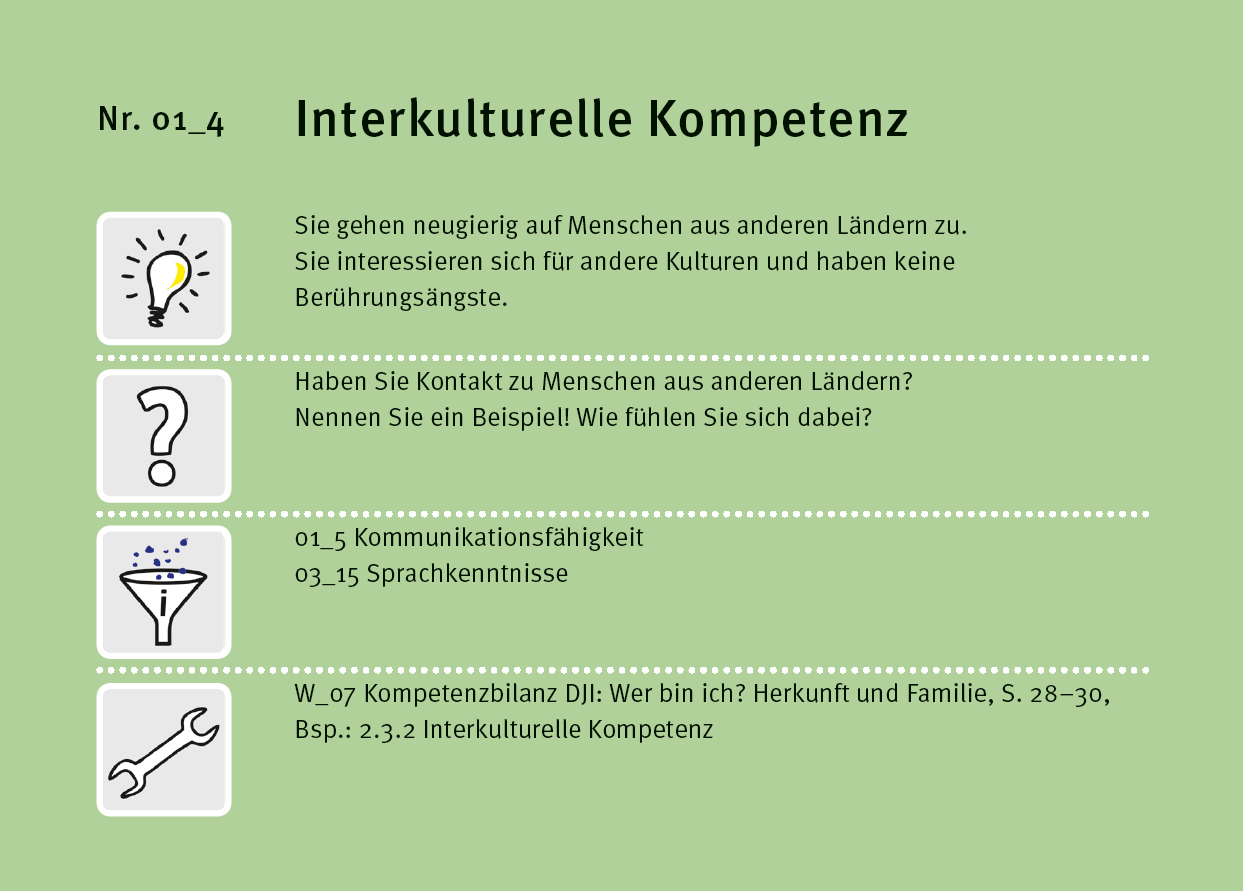 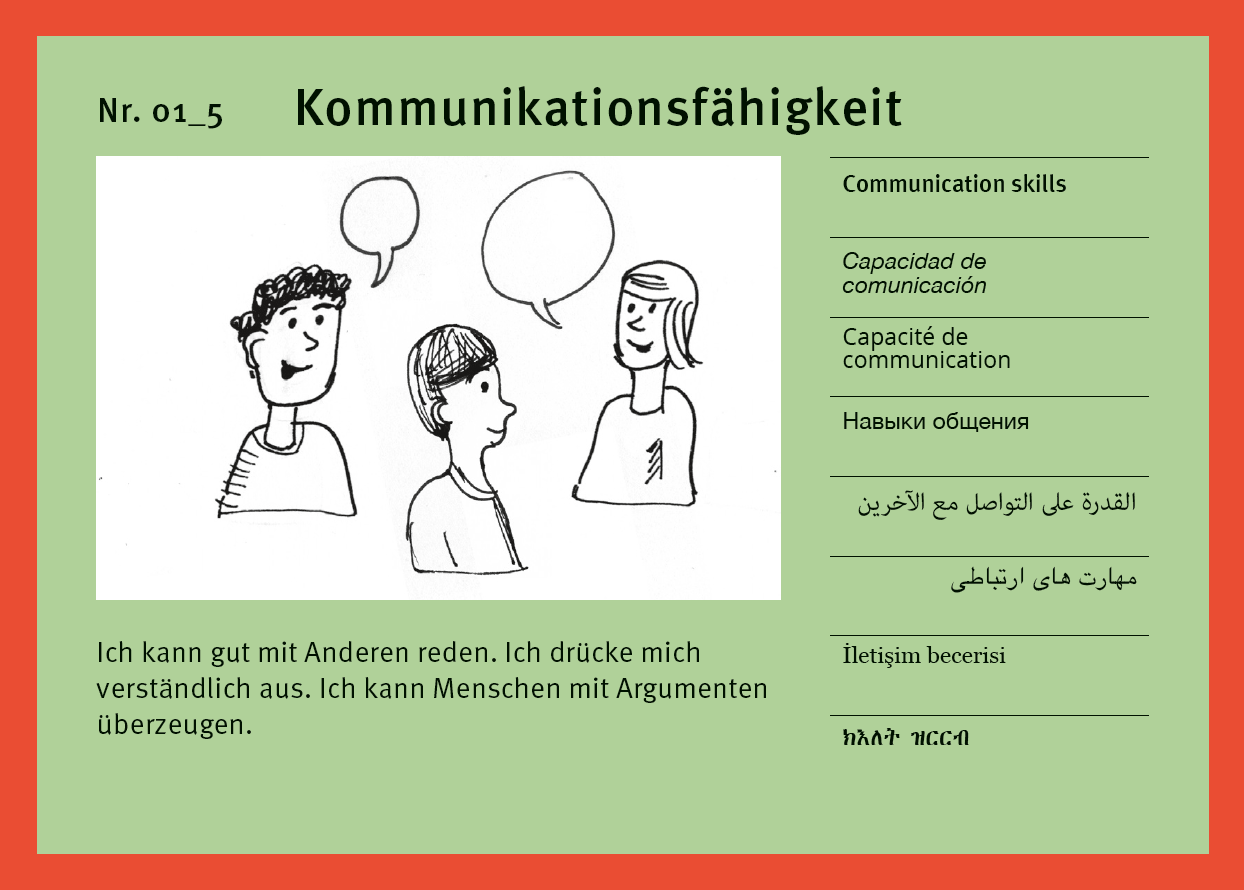 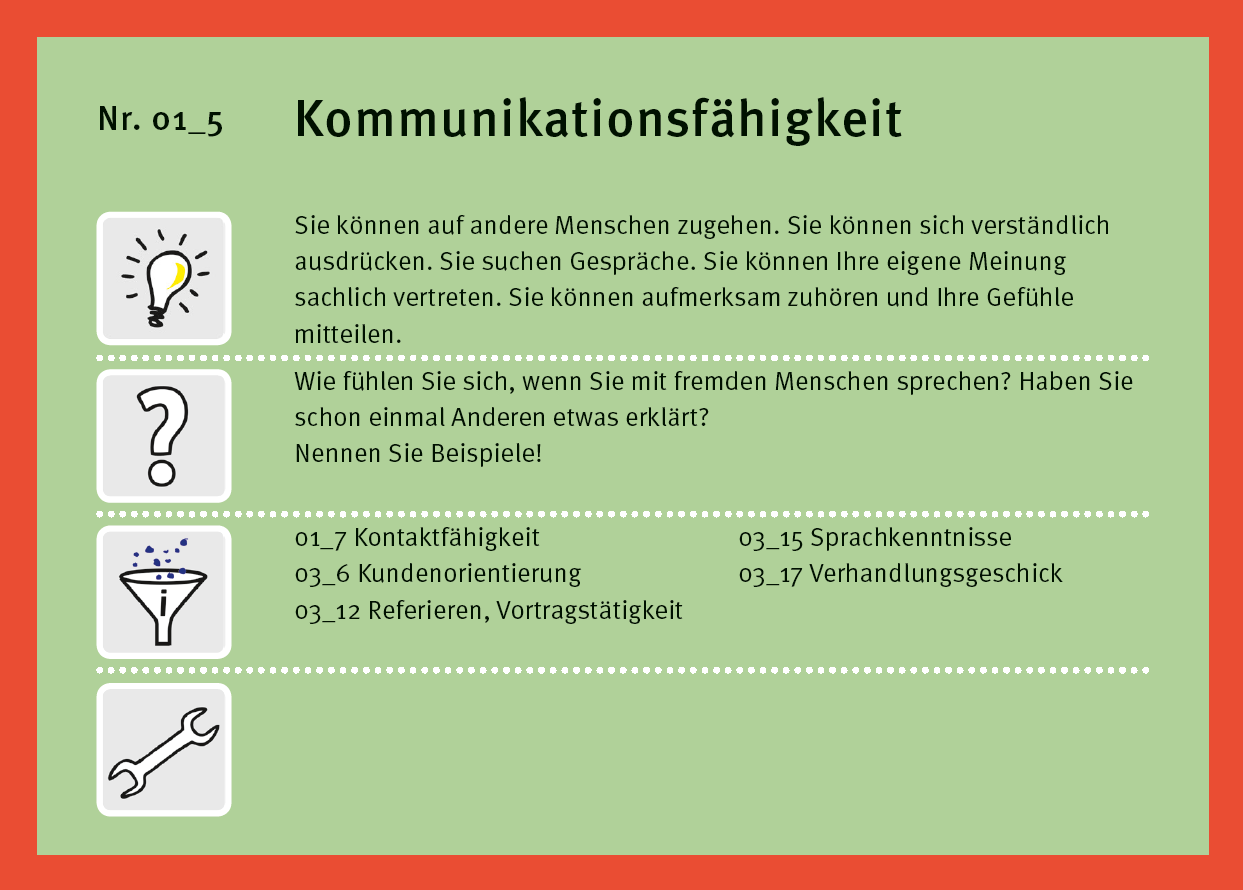 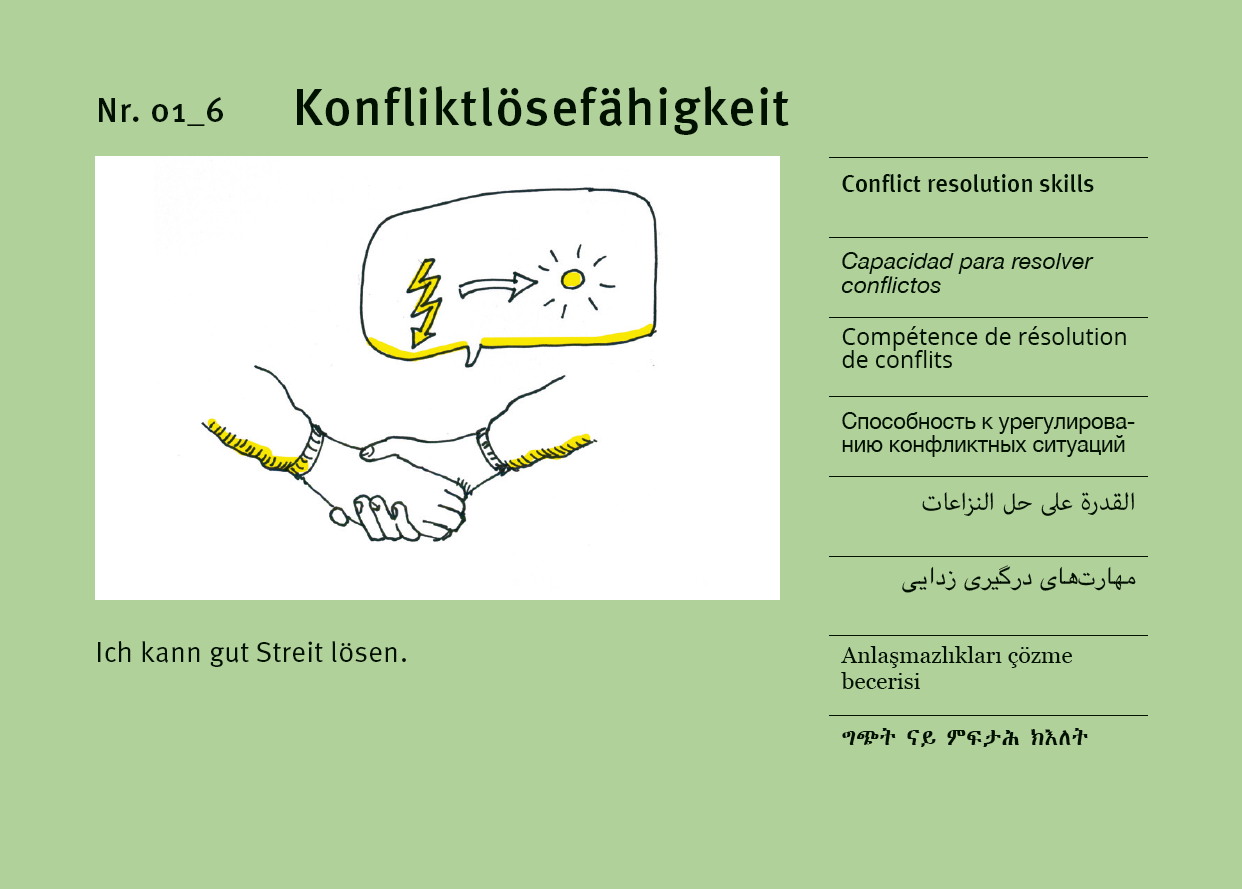 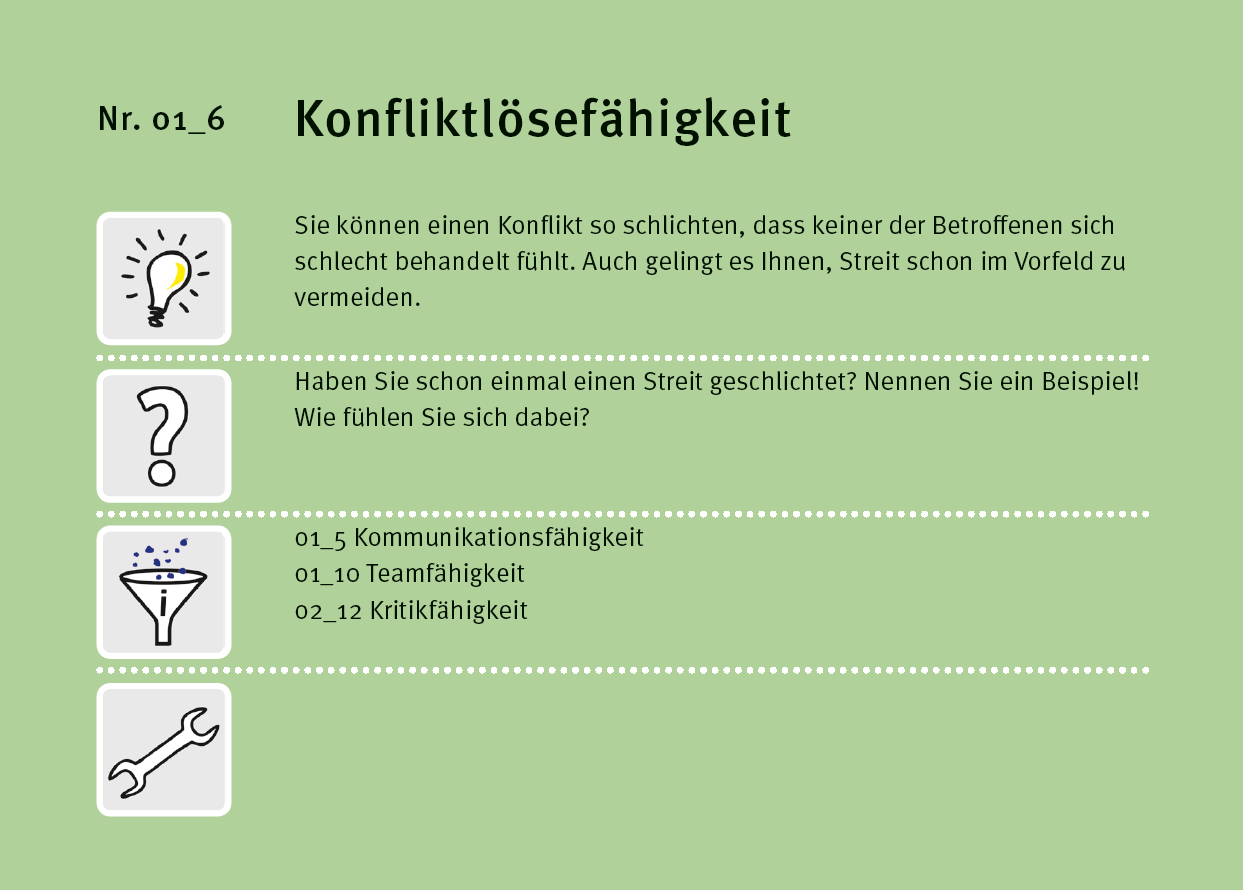 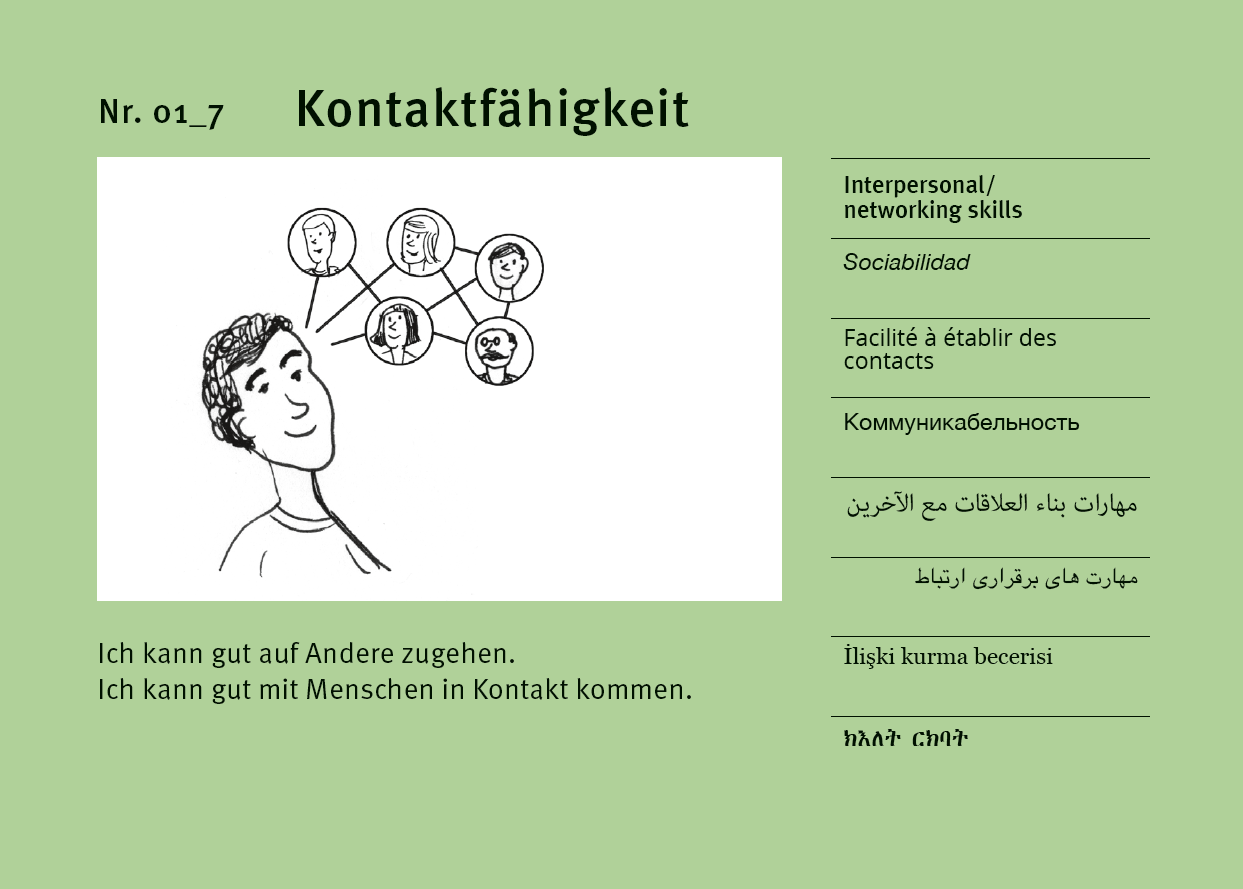 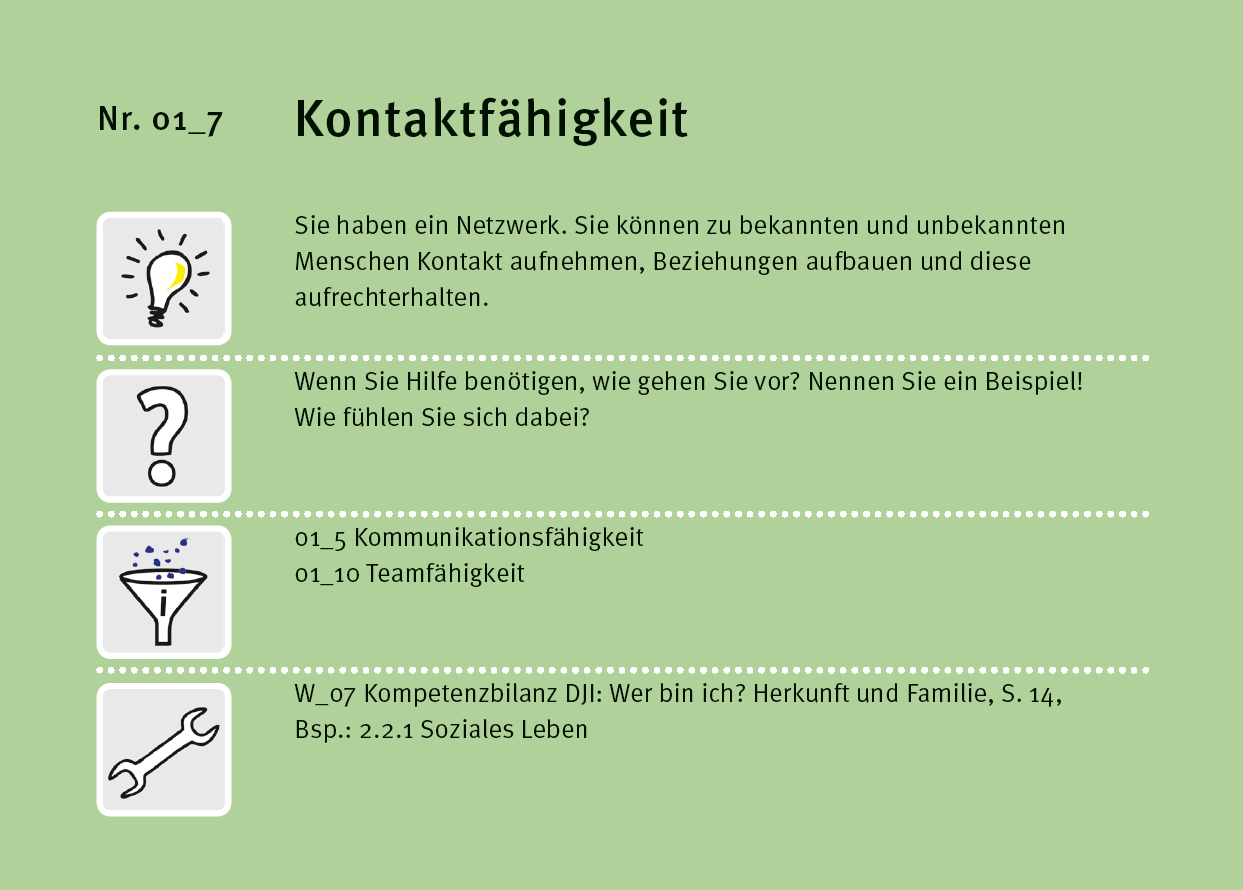 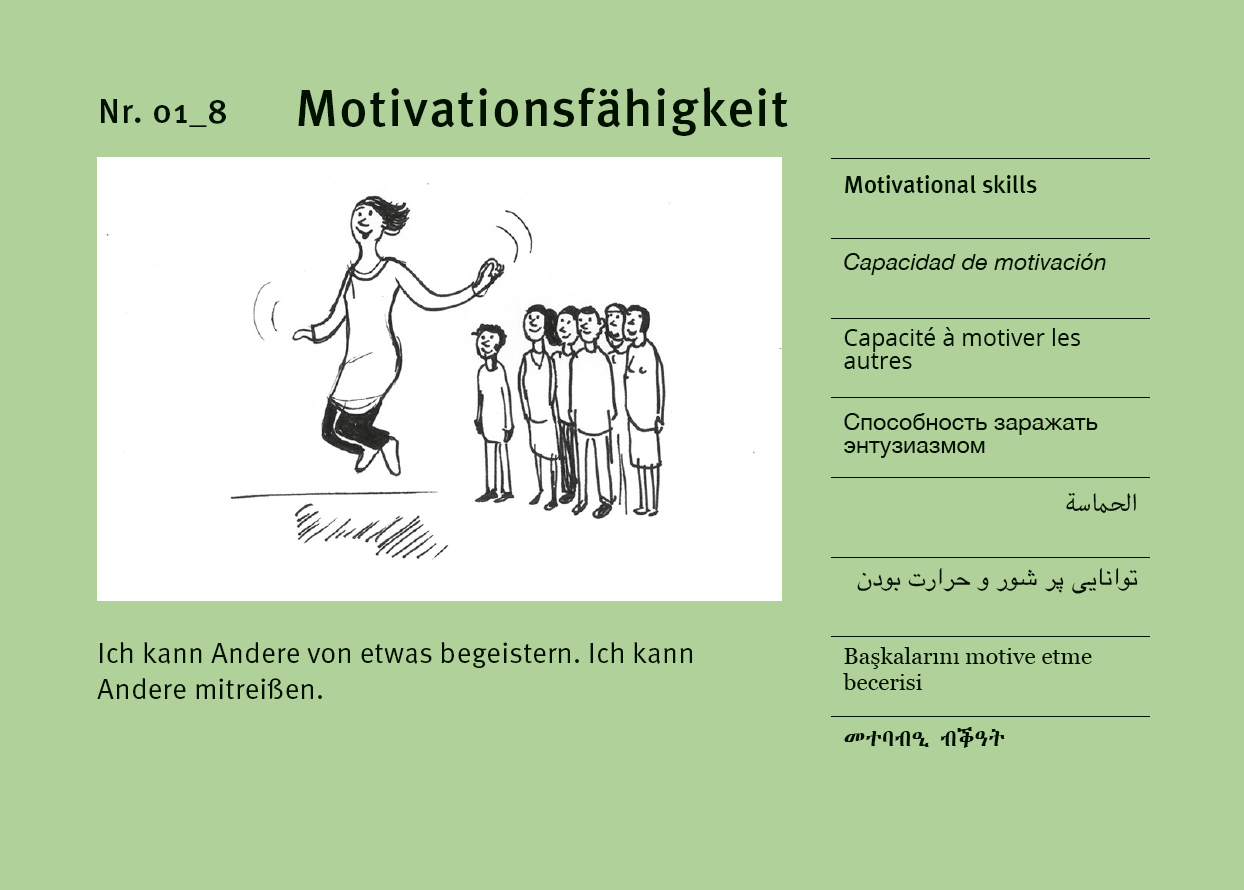 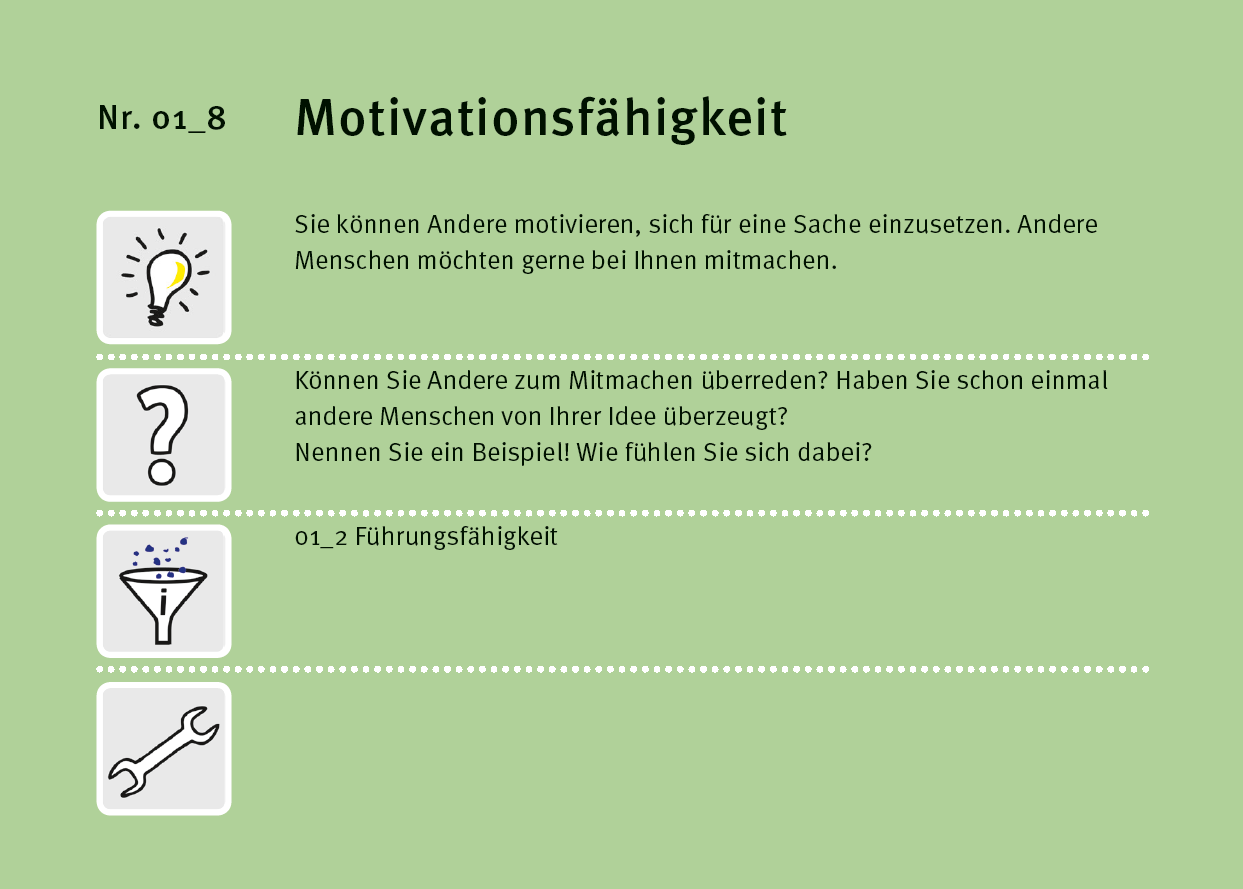 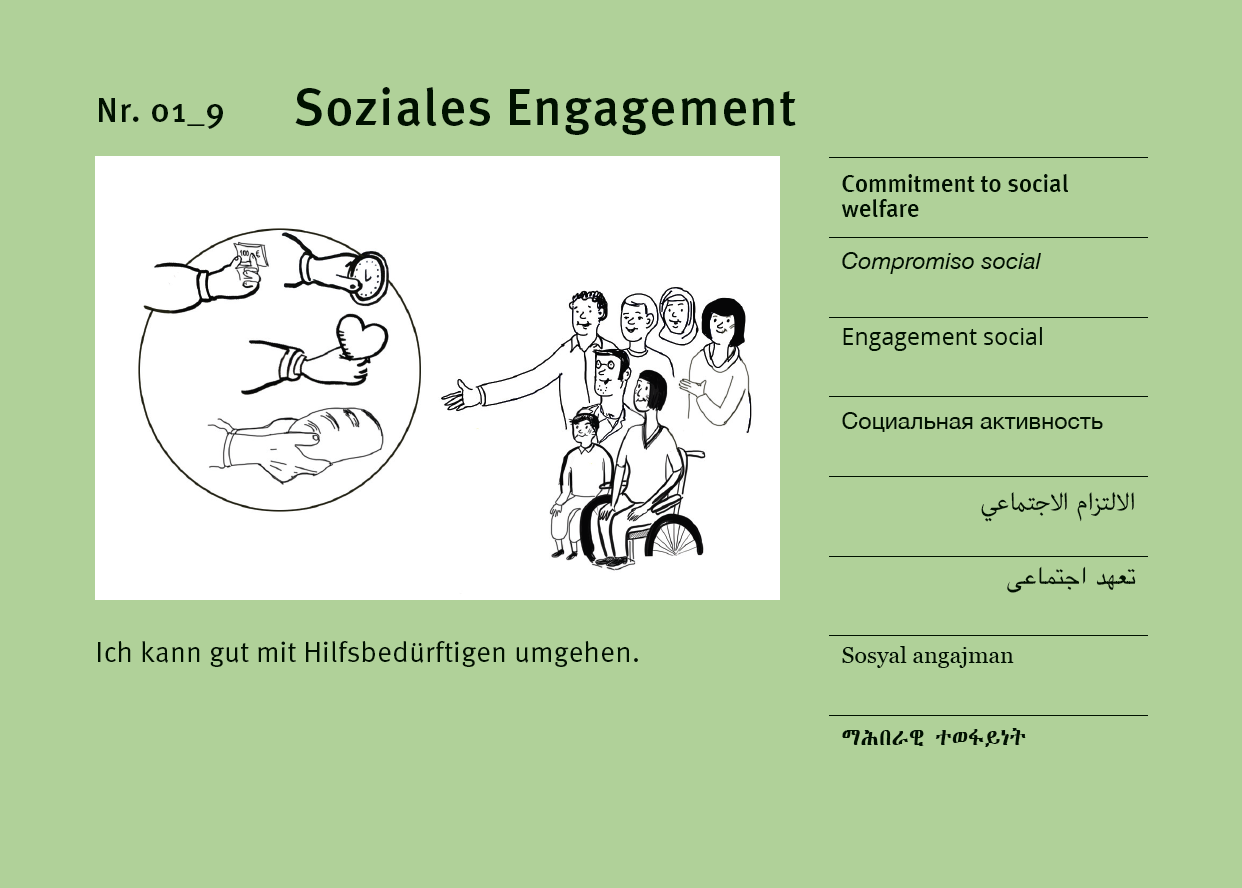 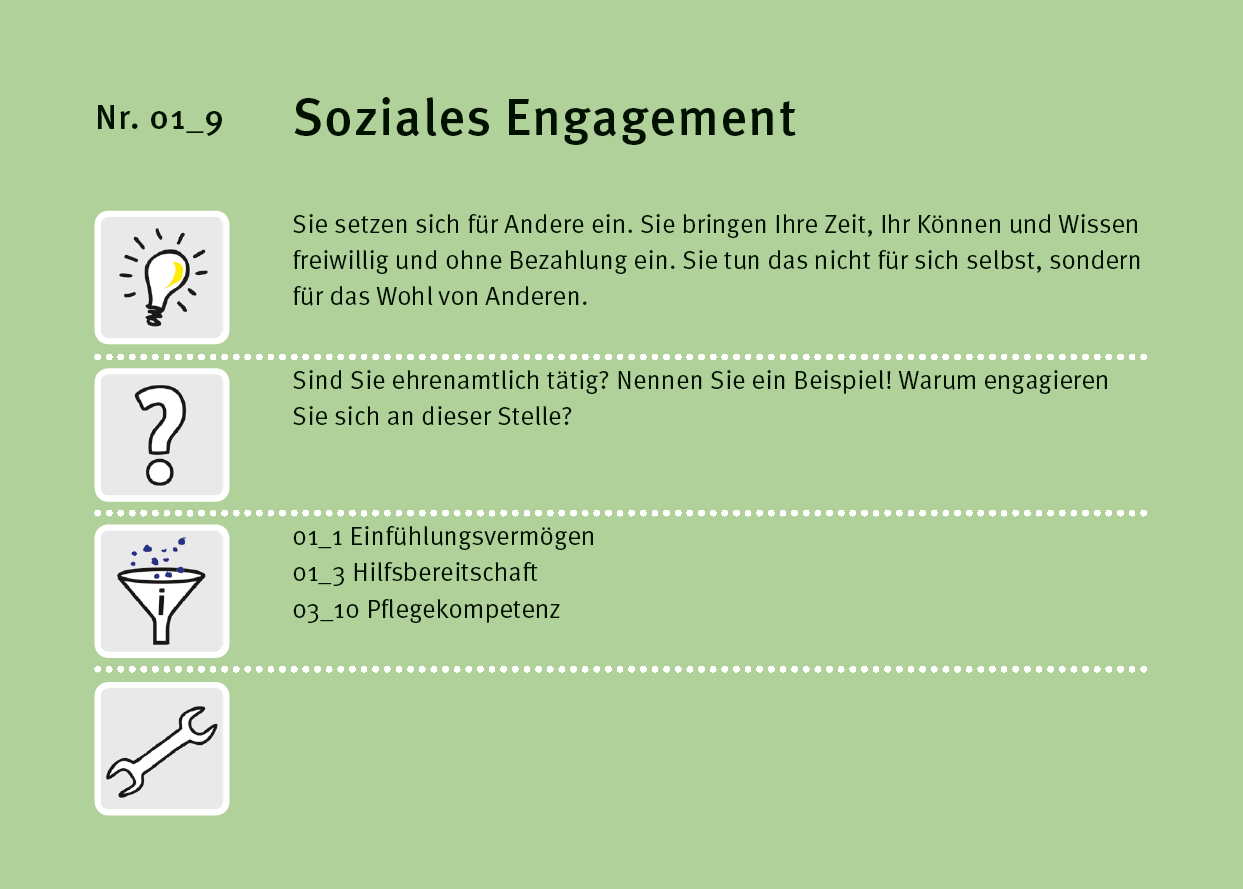 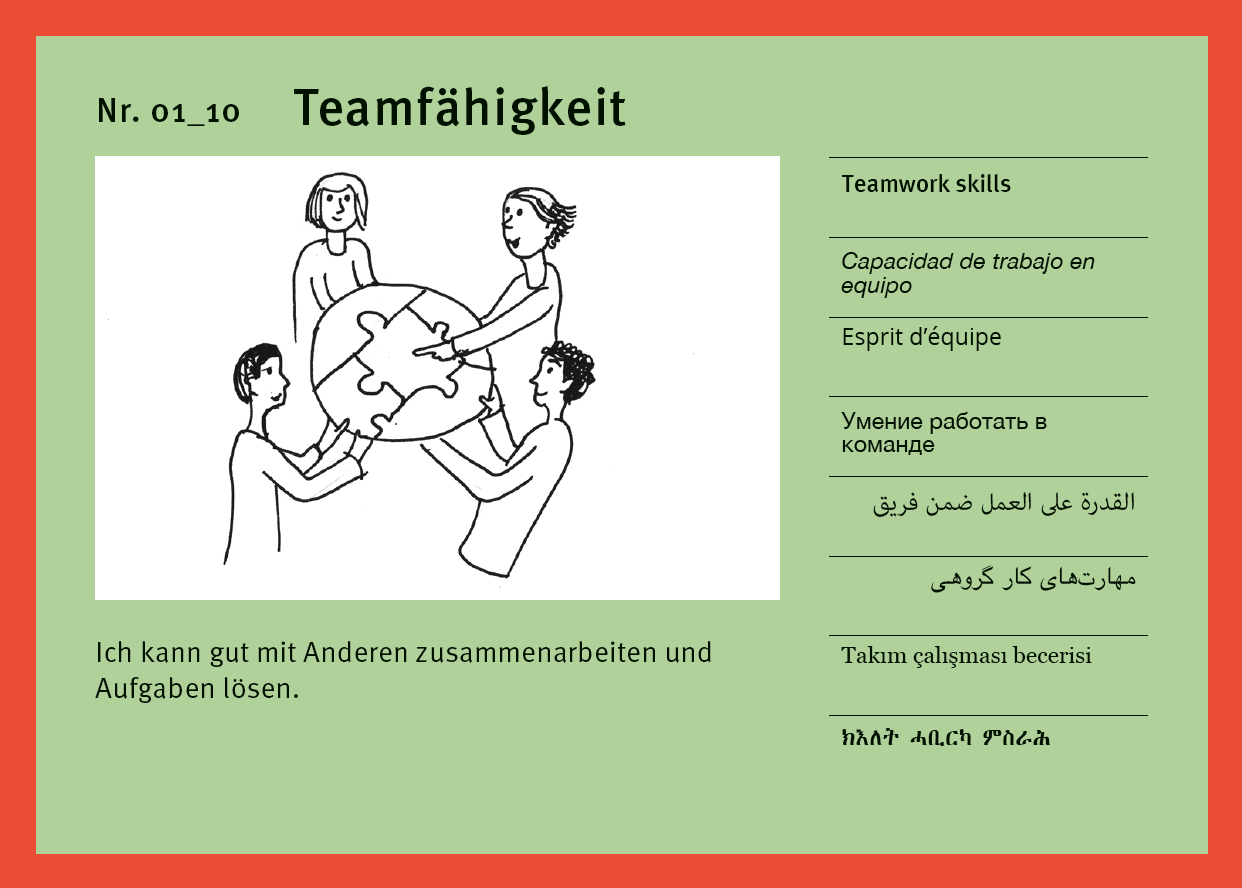 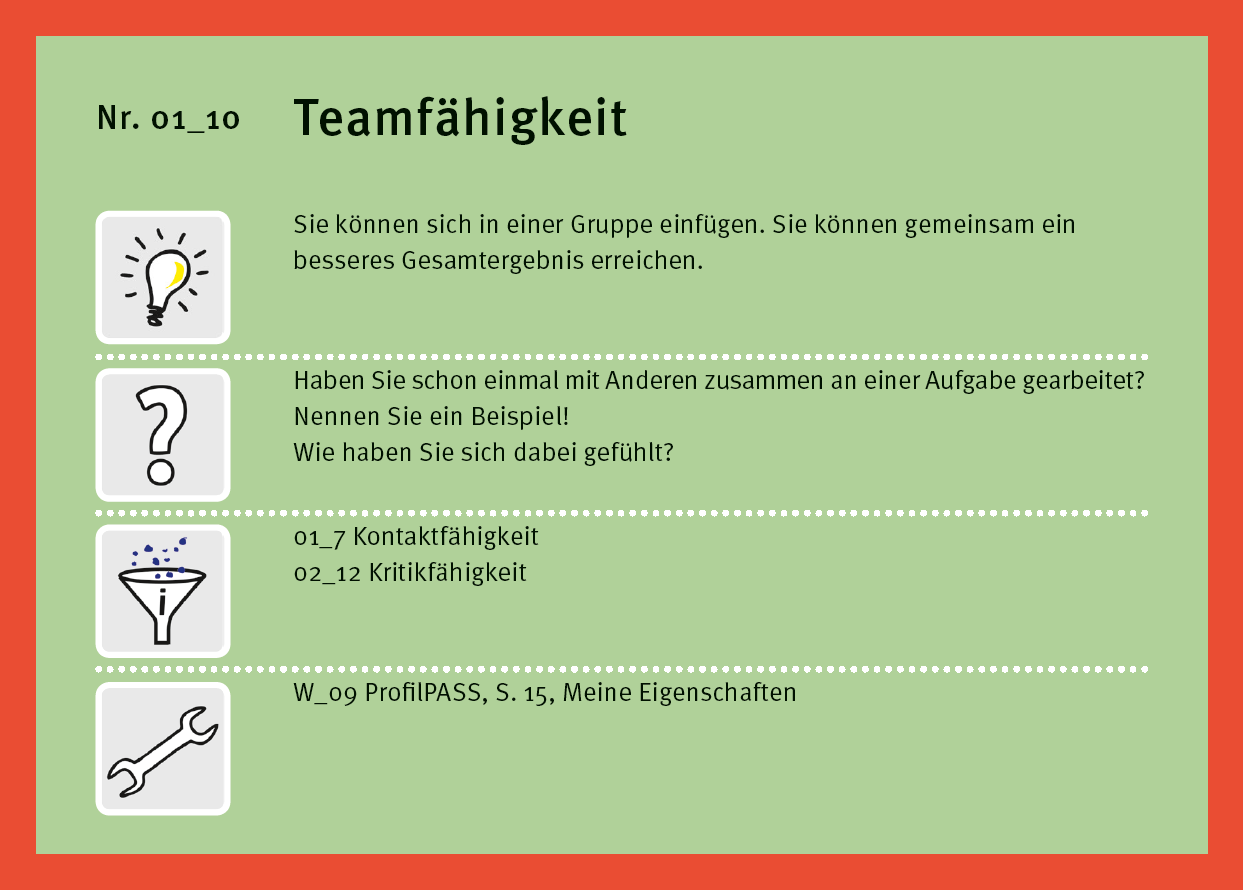 Personale Kompetenz
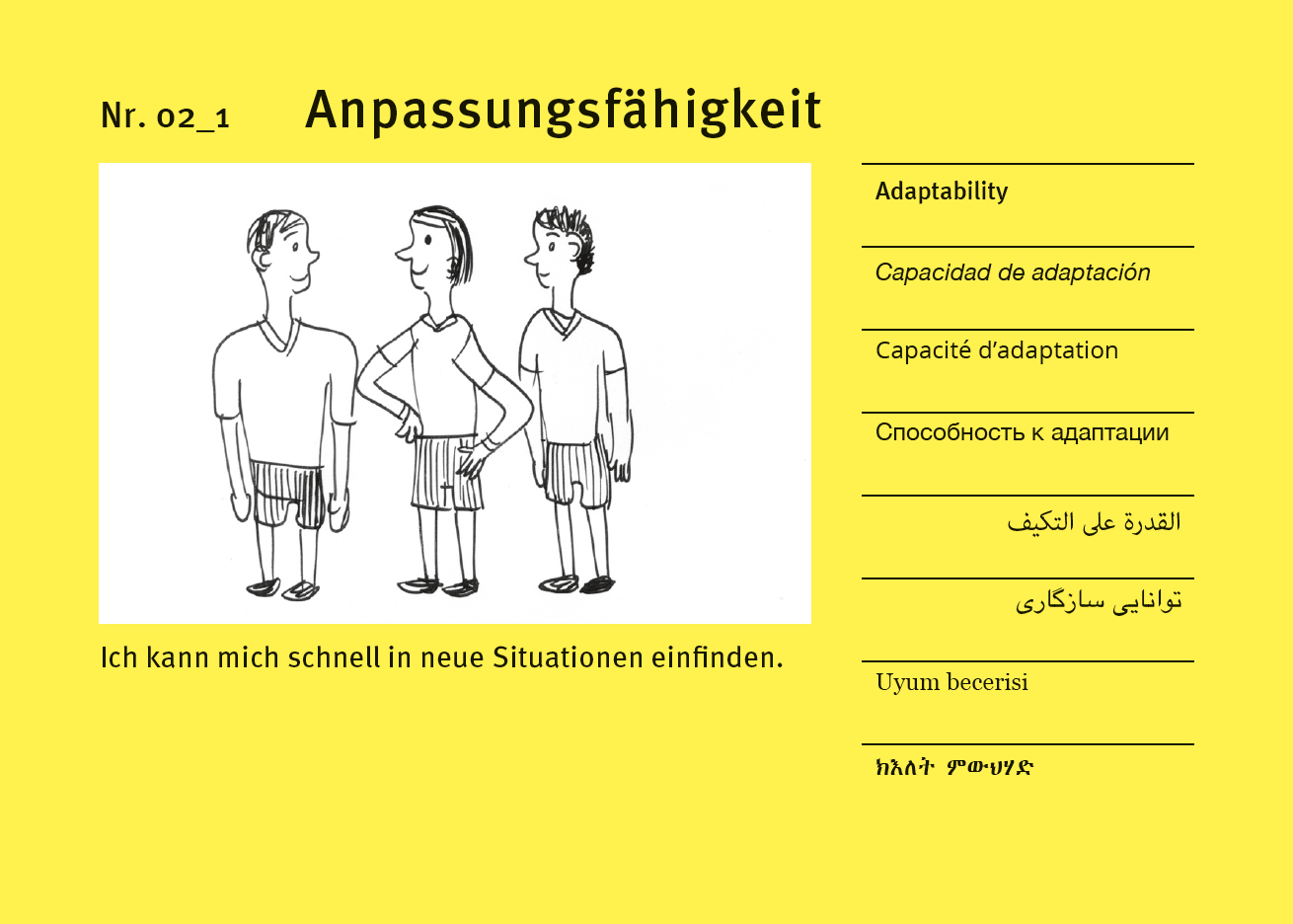 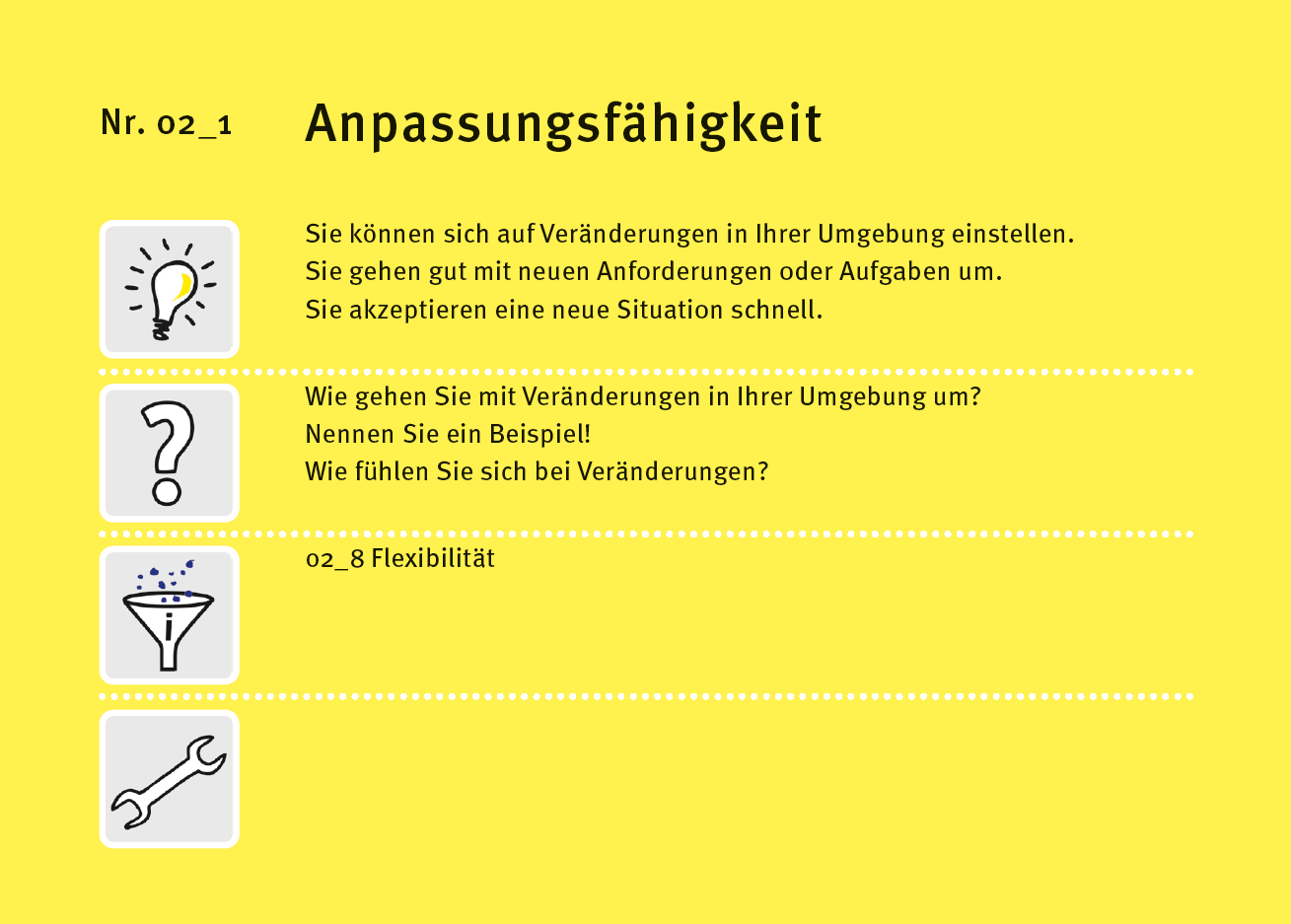 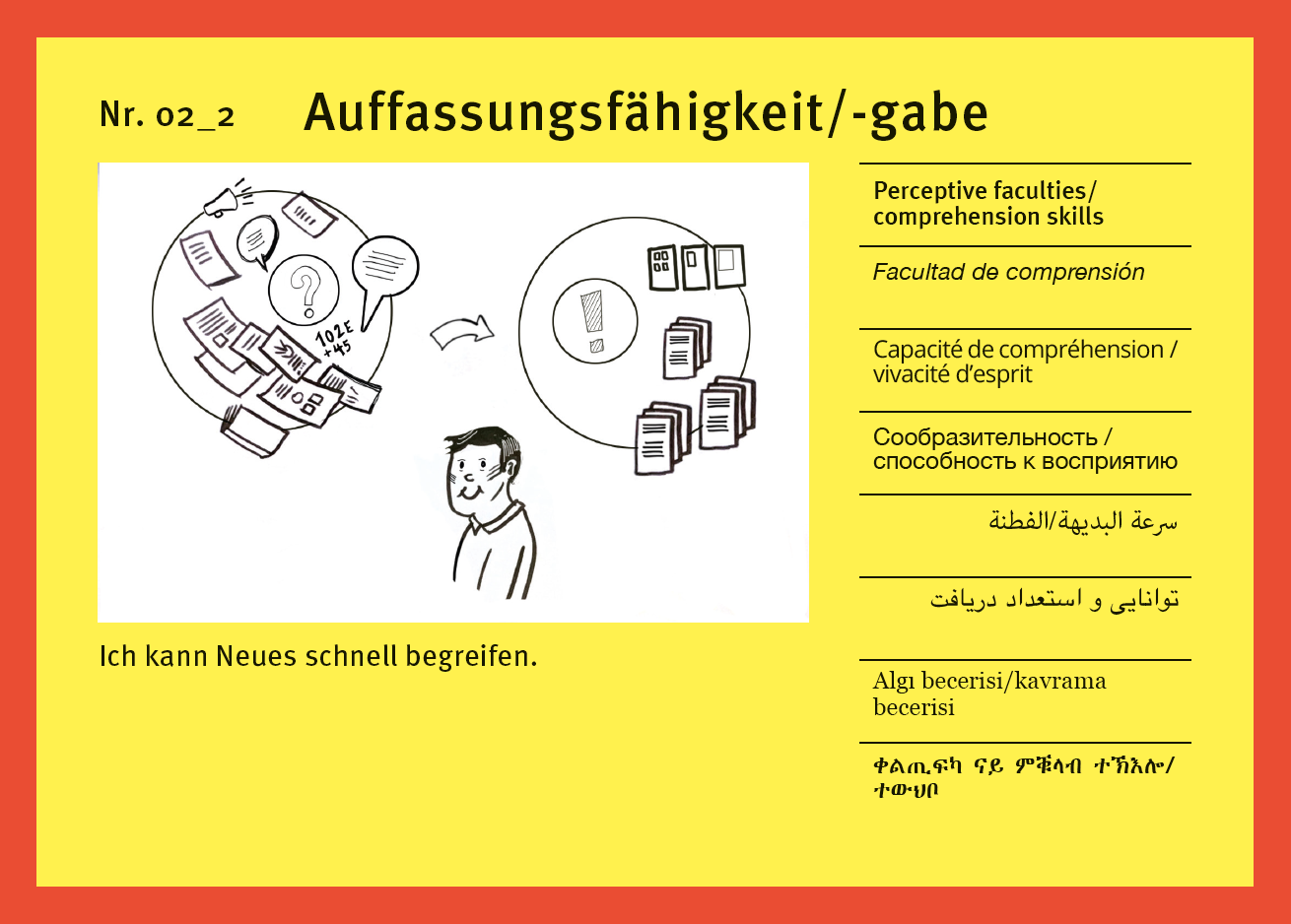 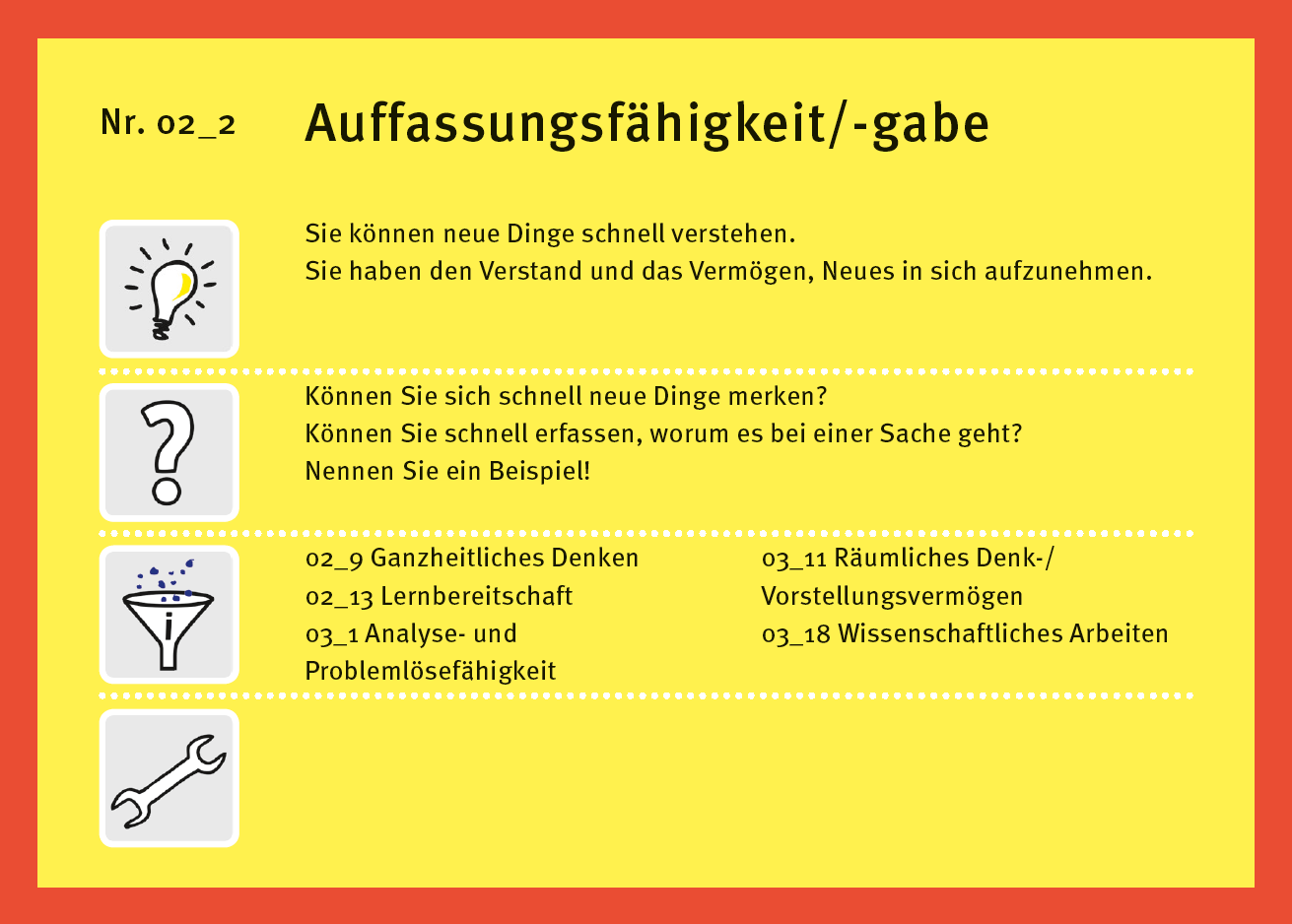 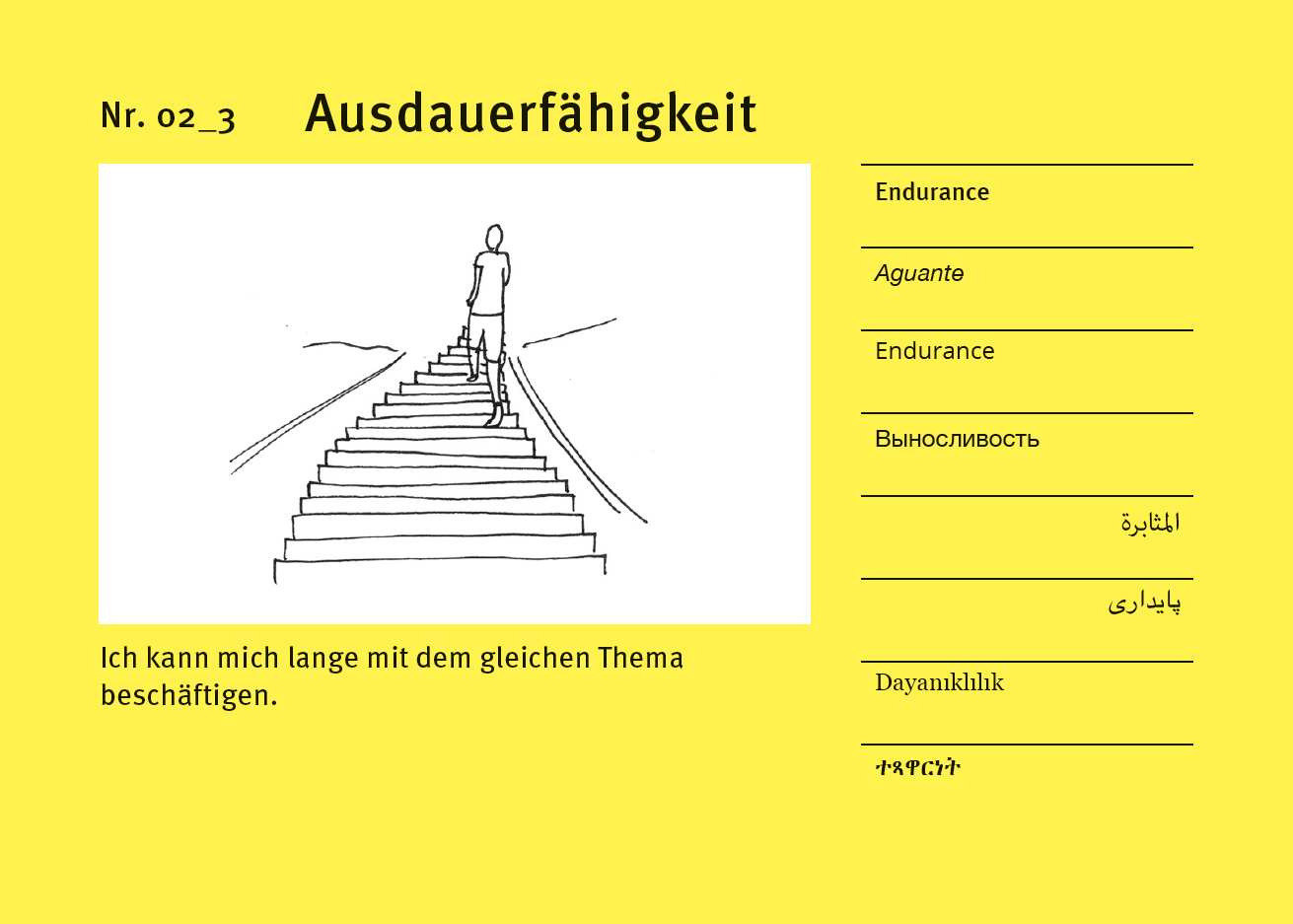 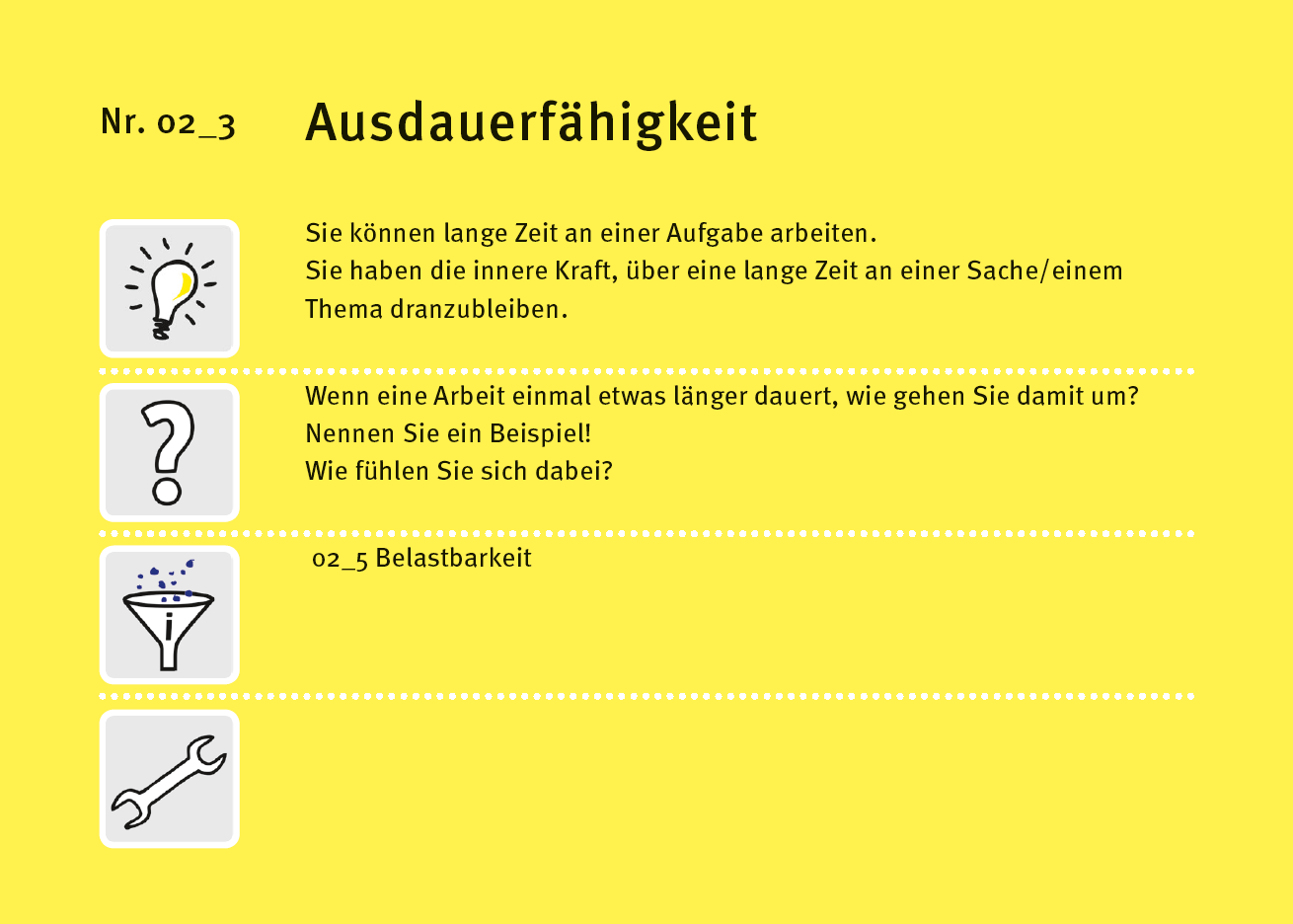 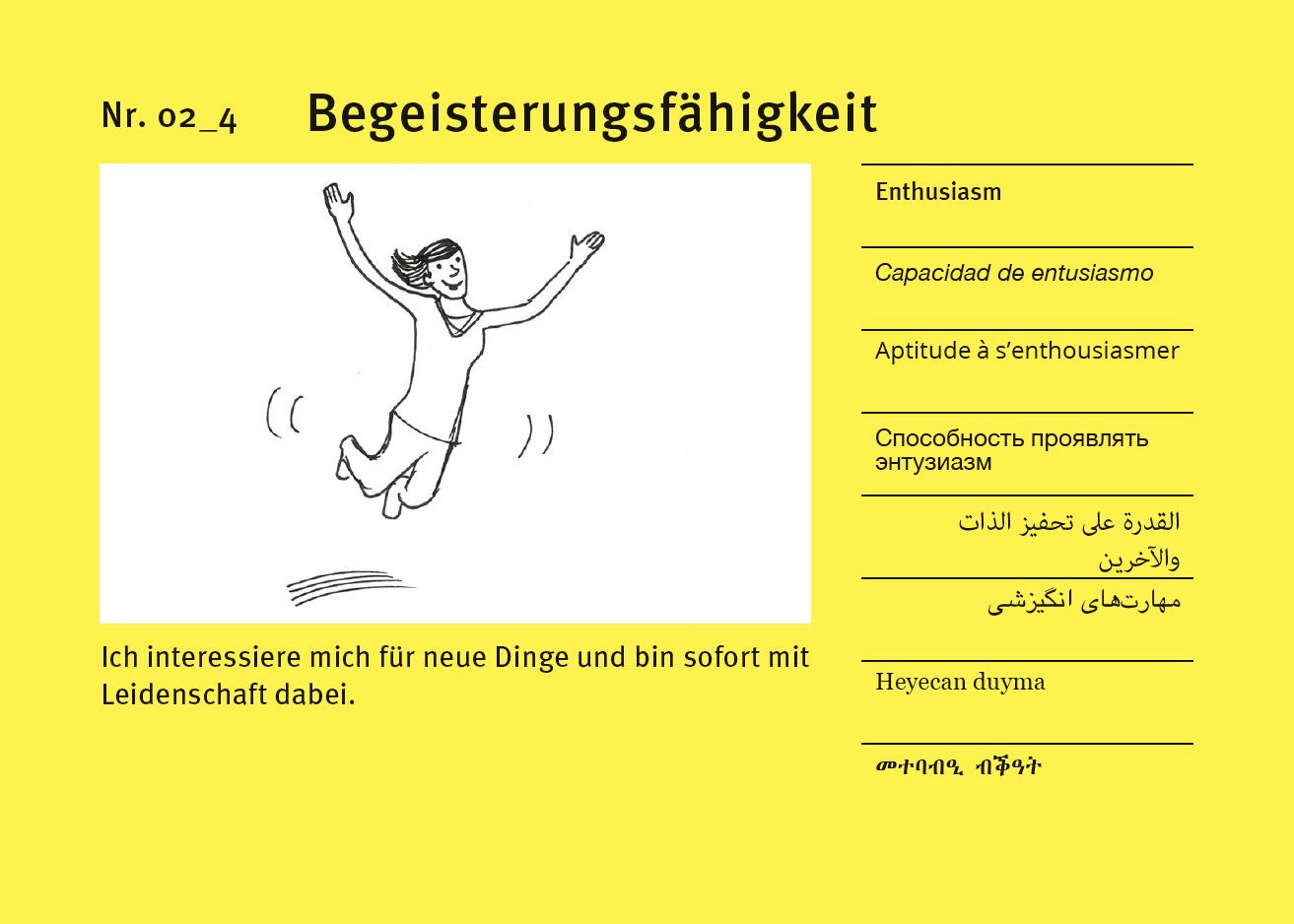 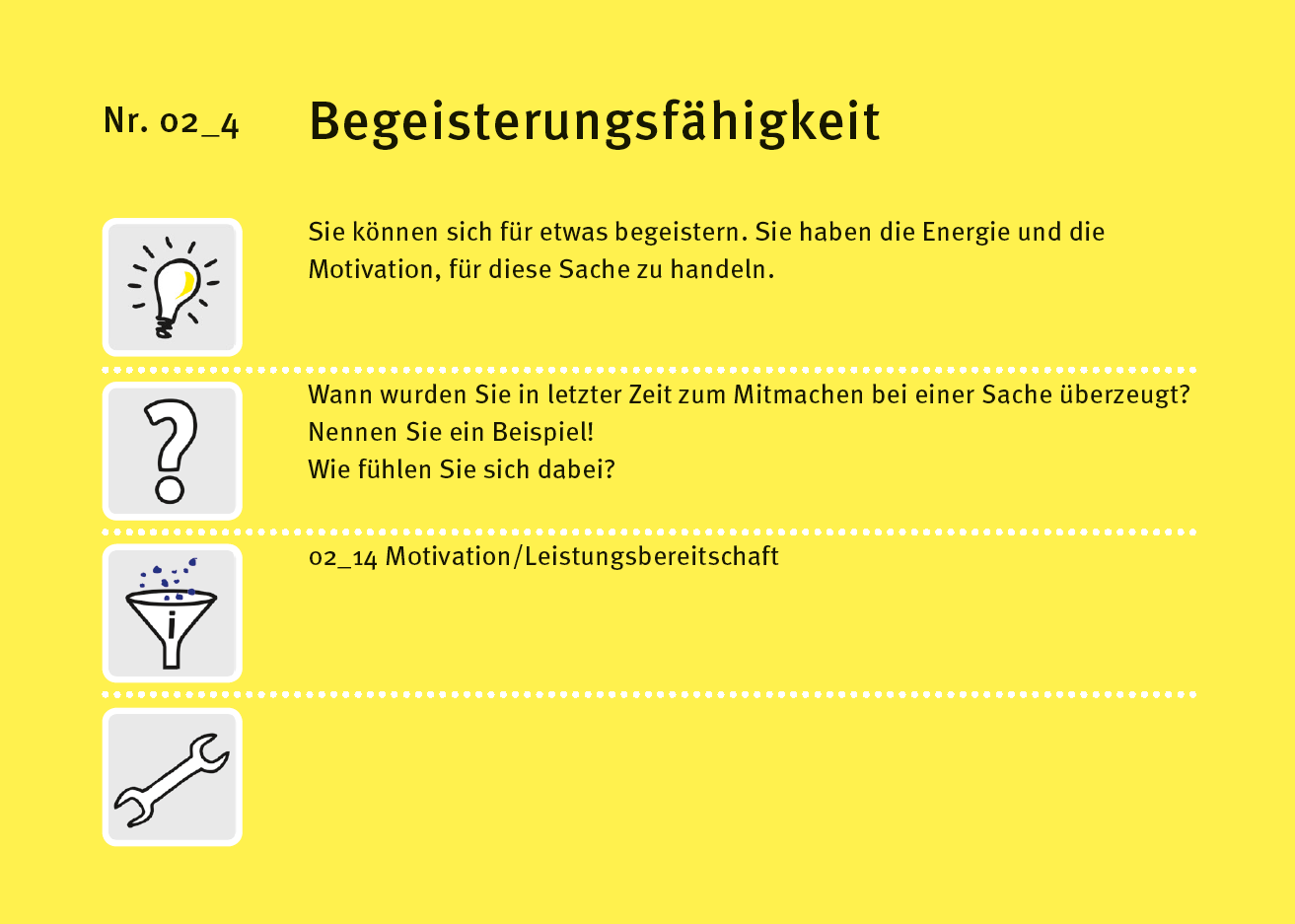 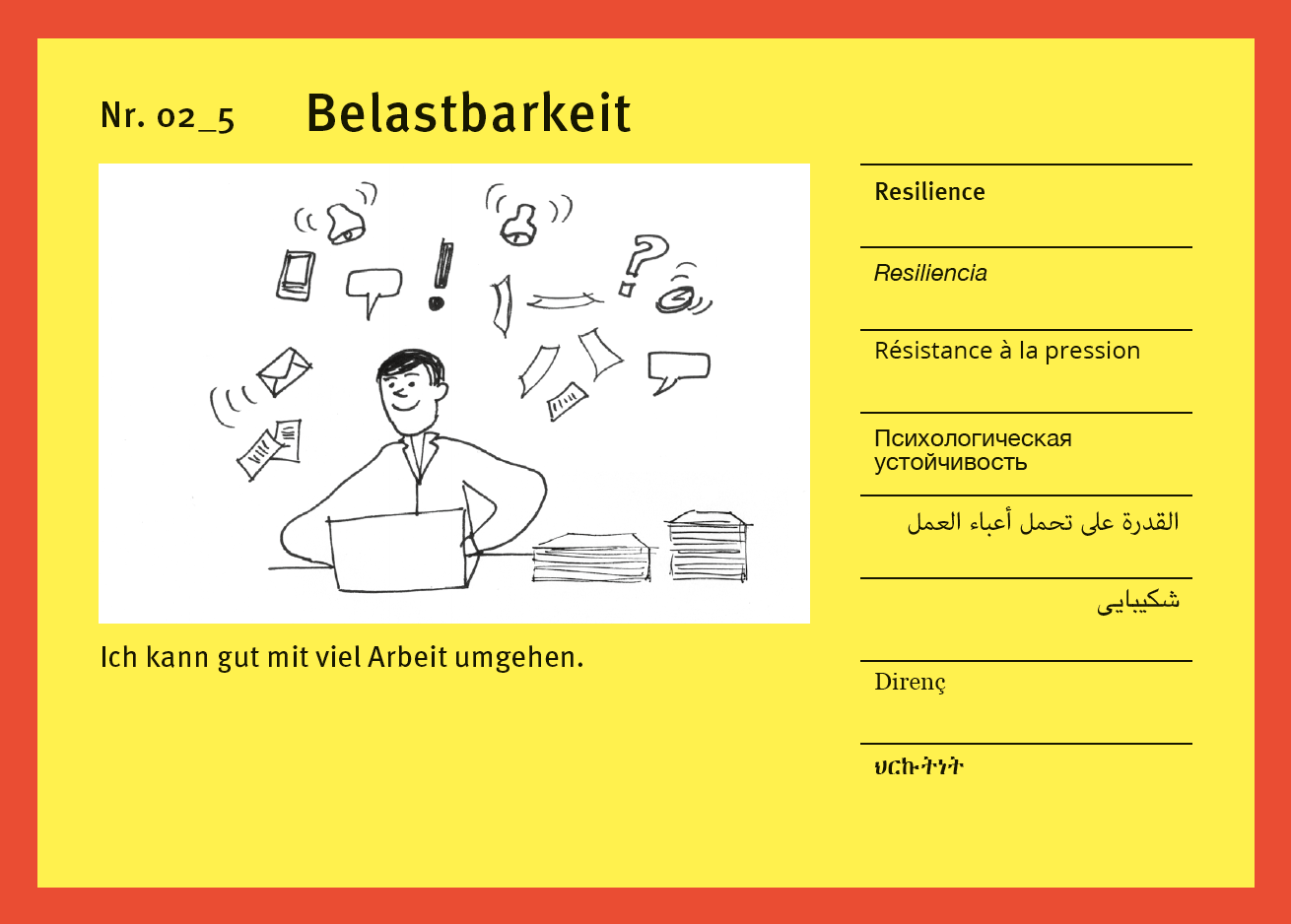 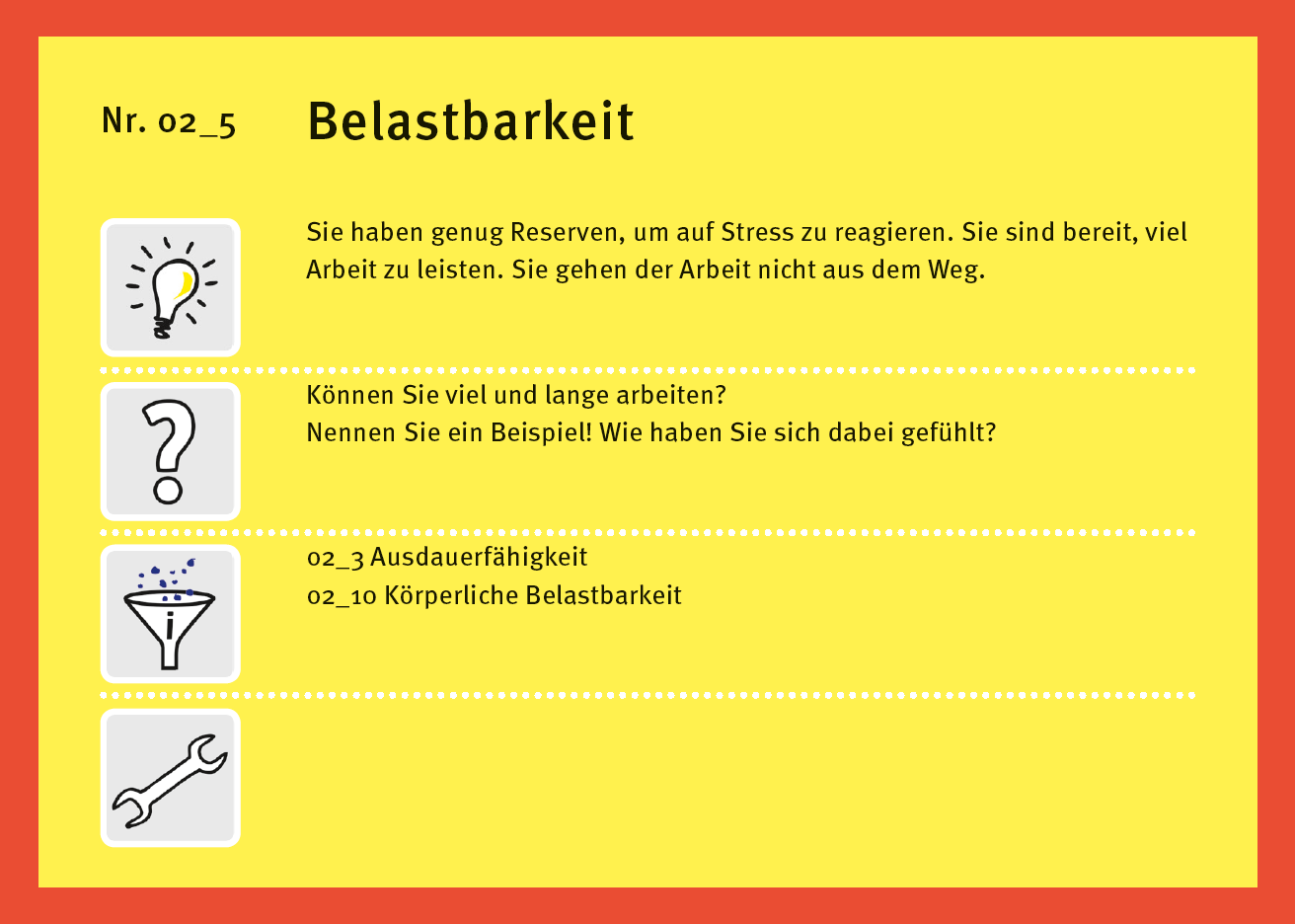 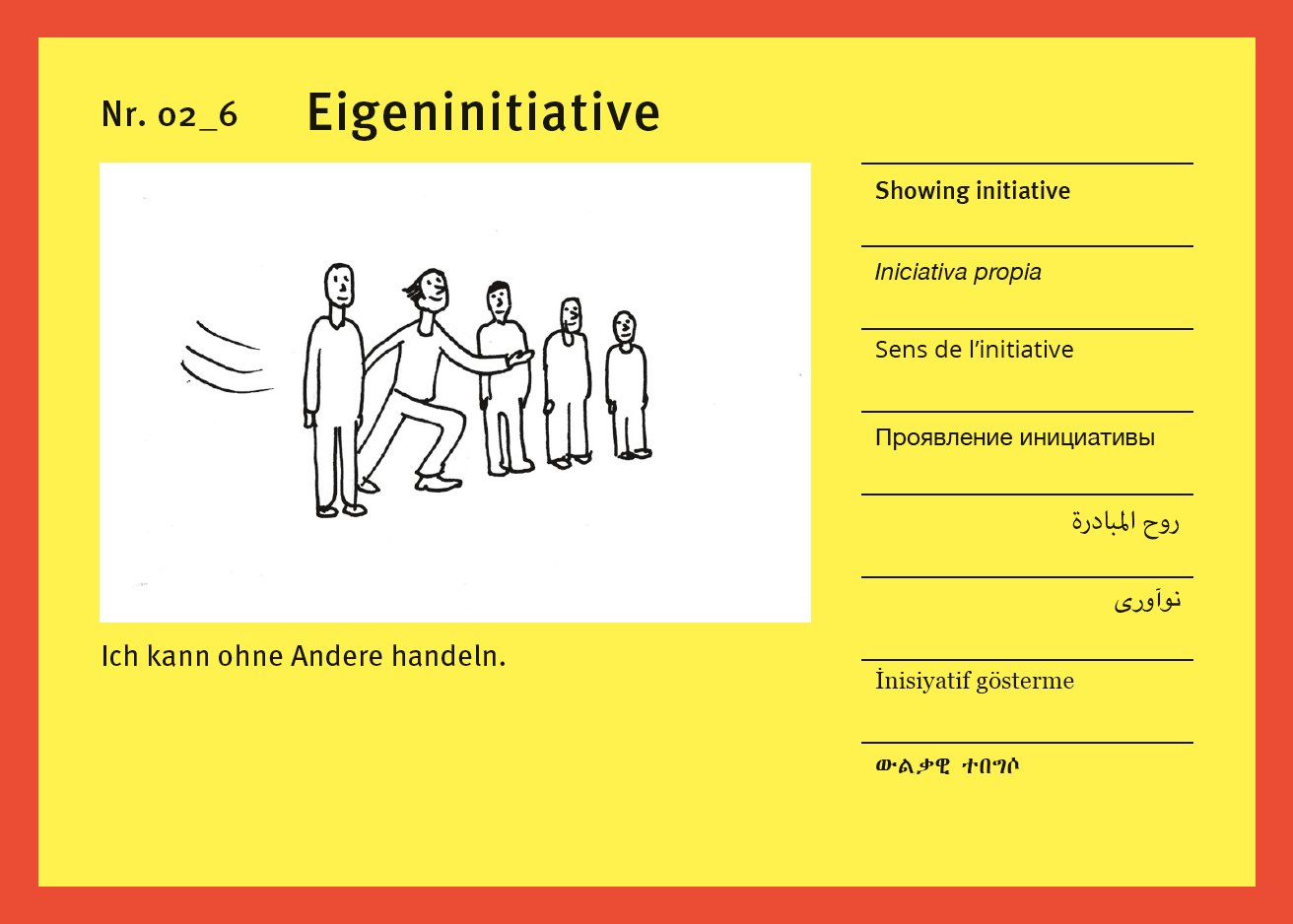 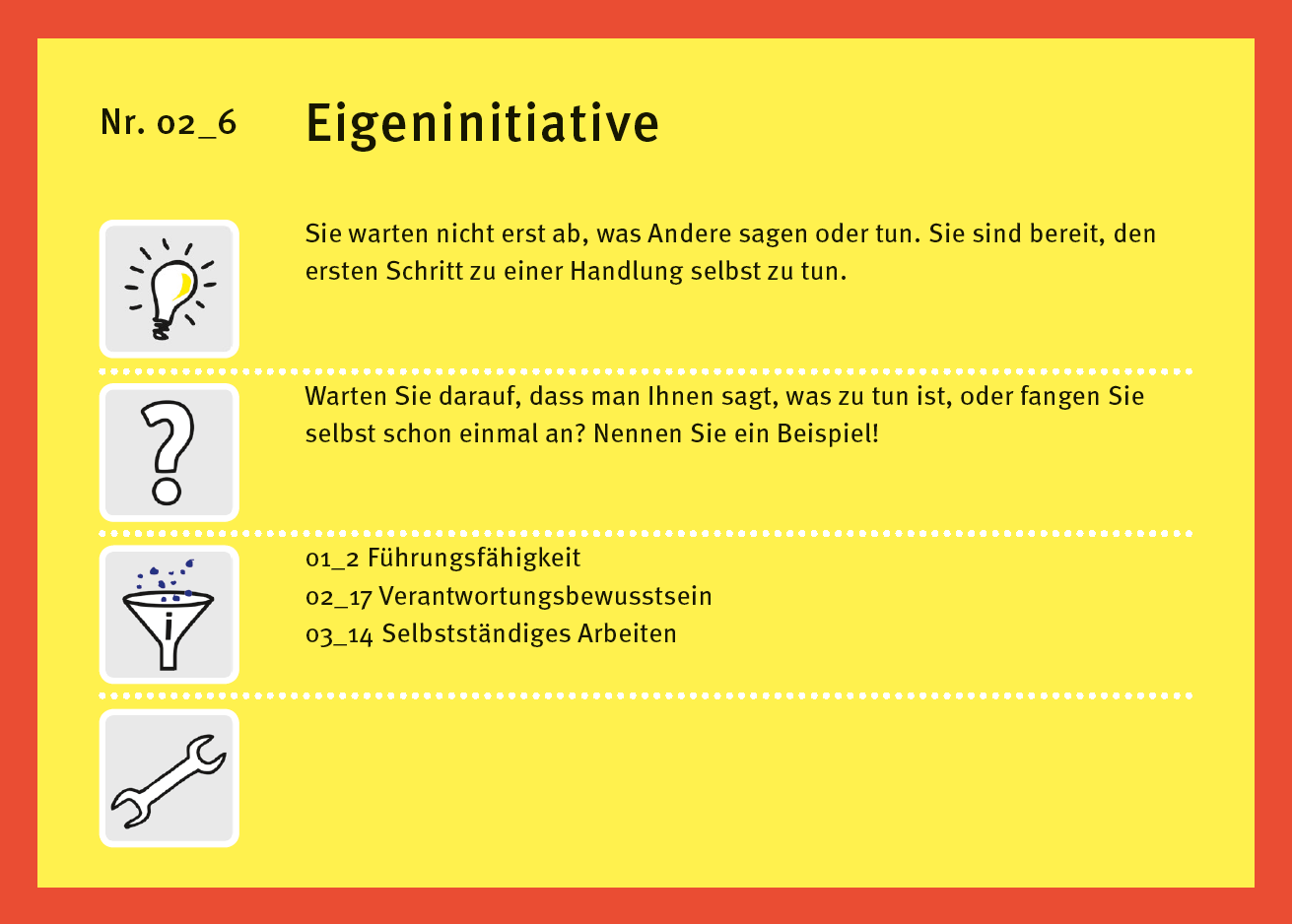 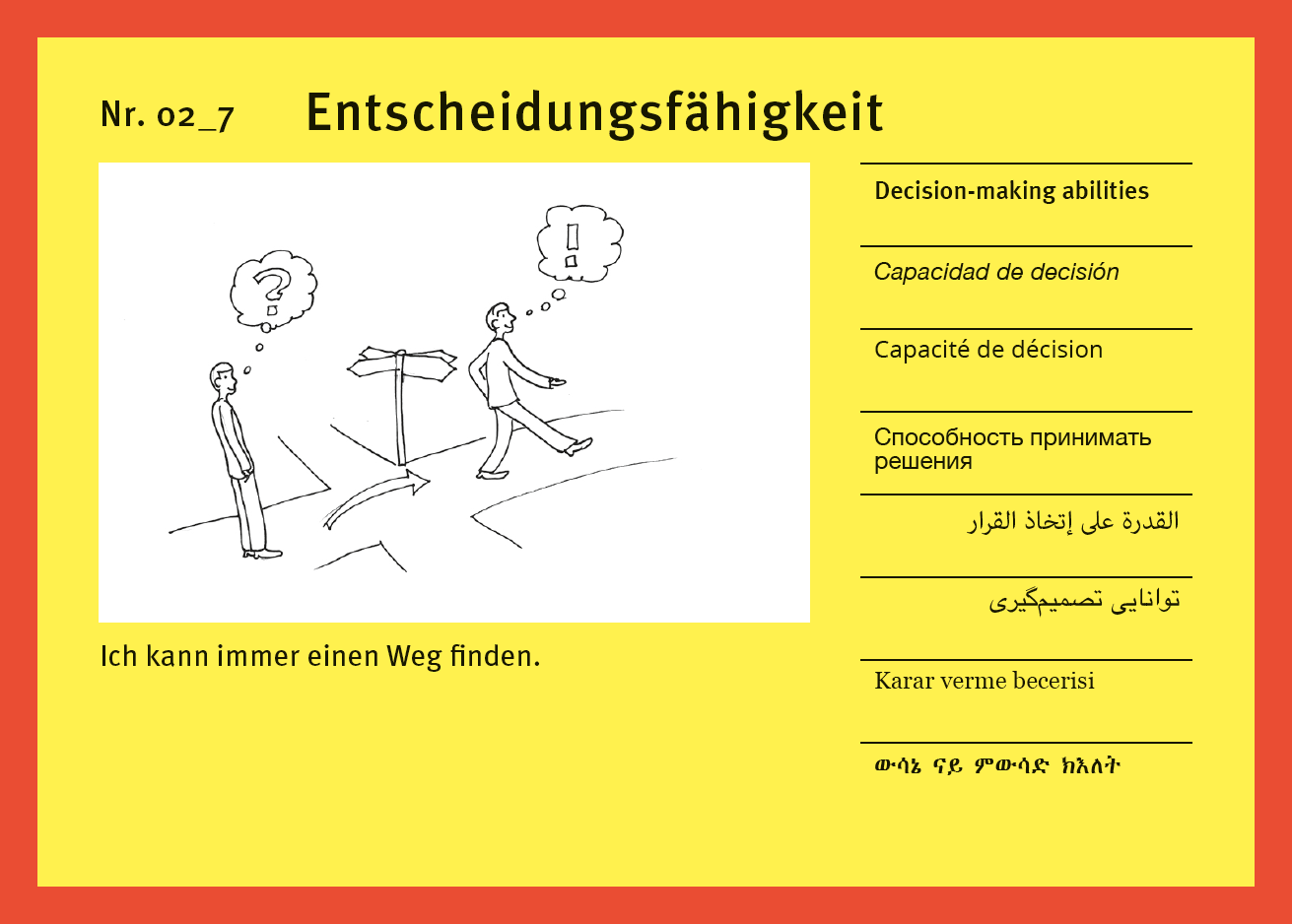 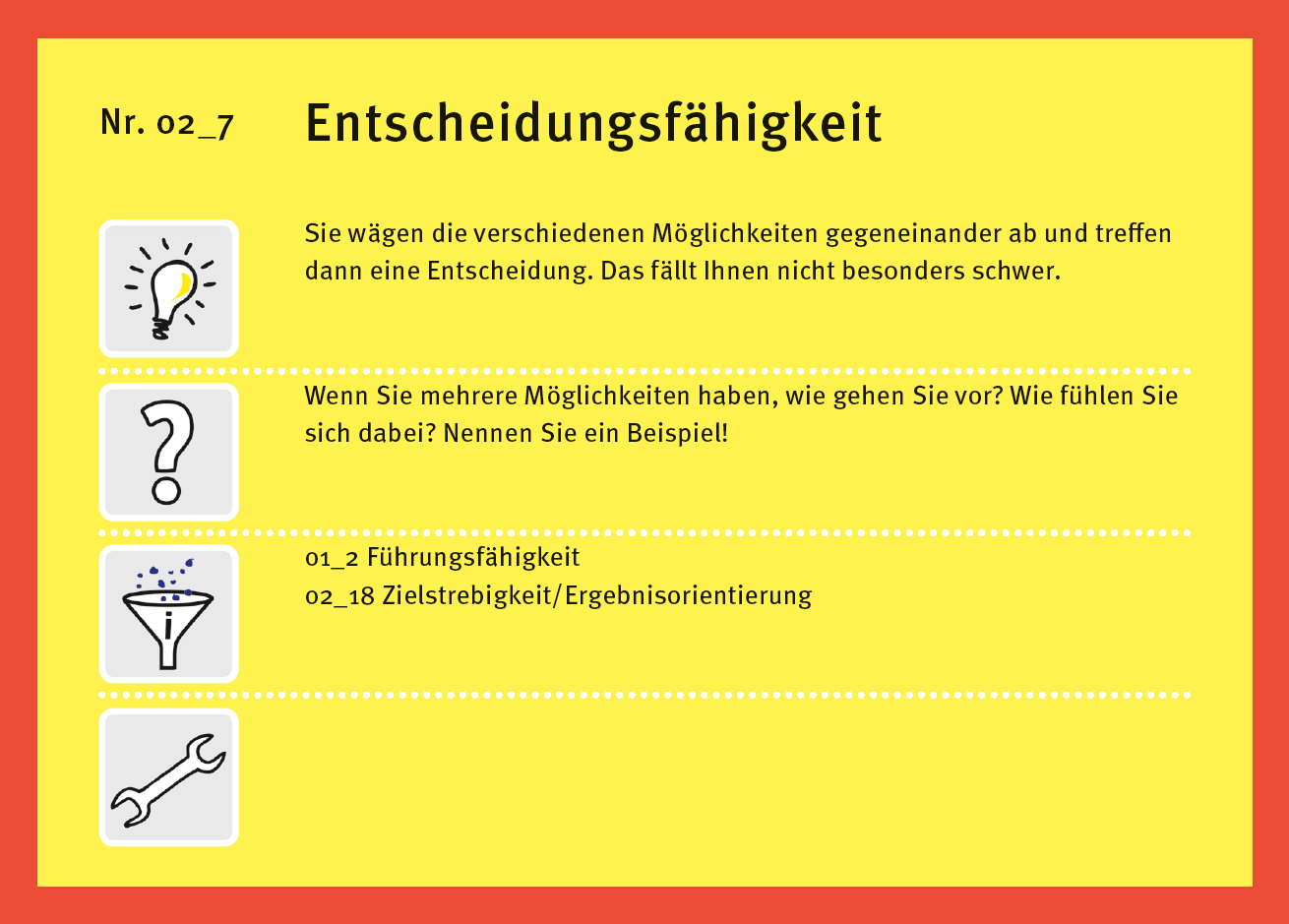 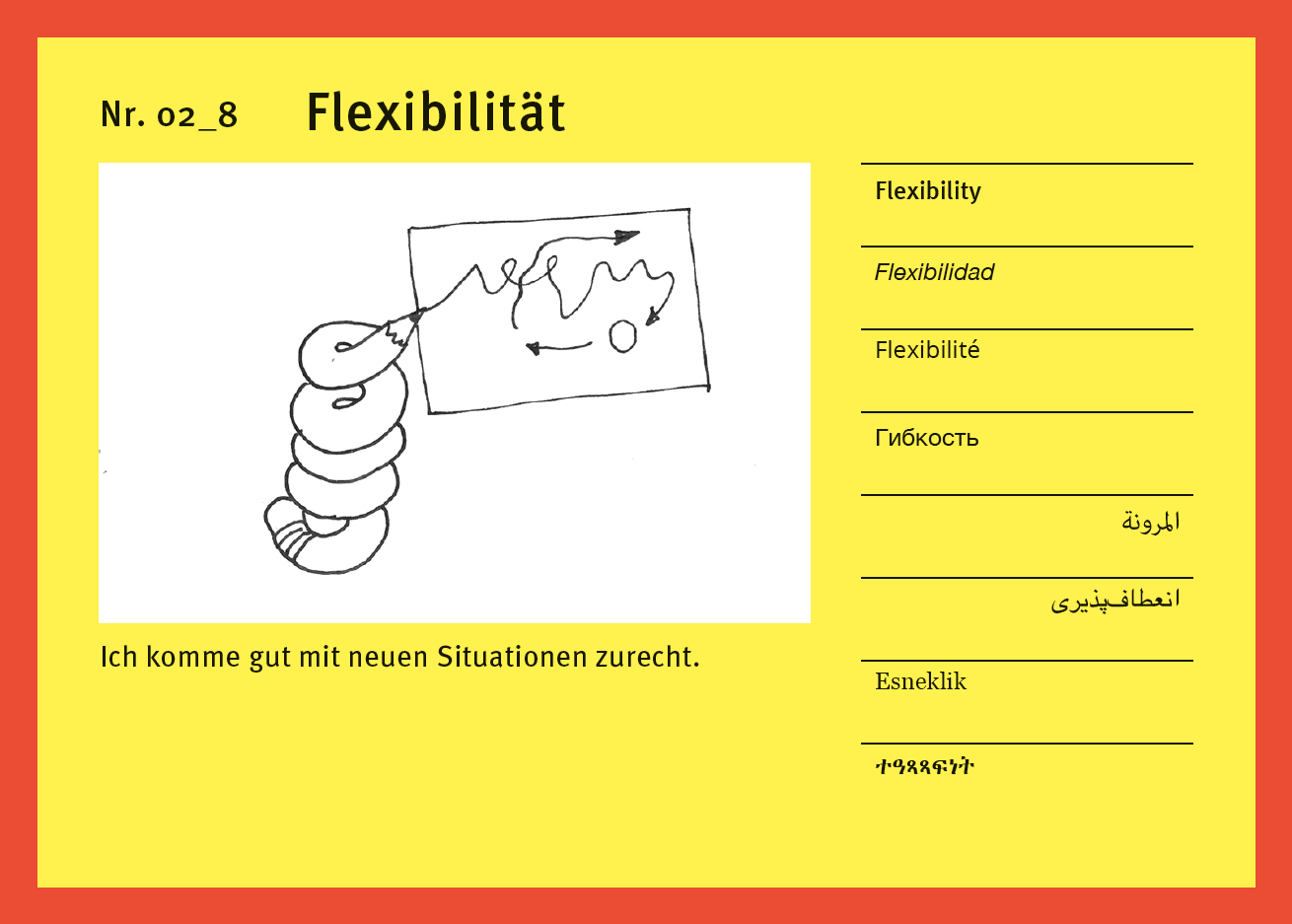 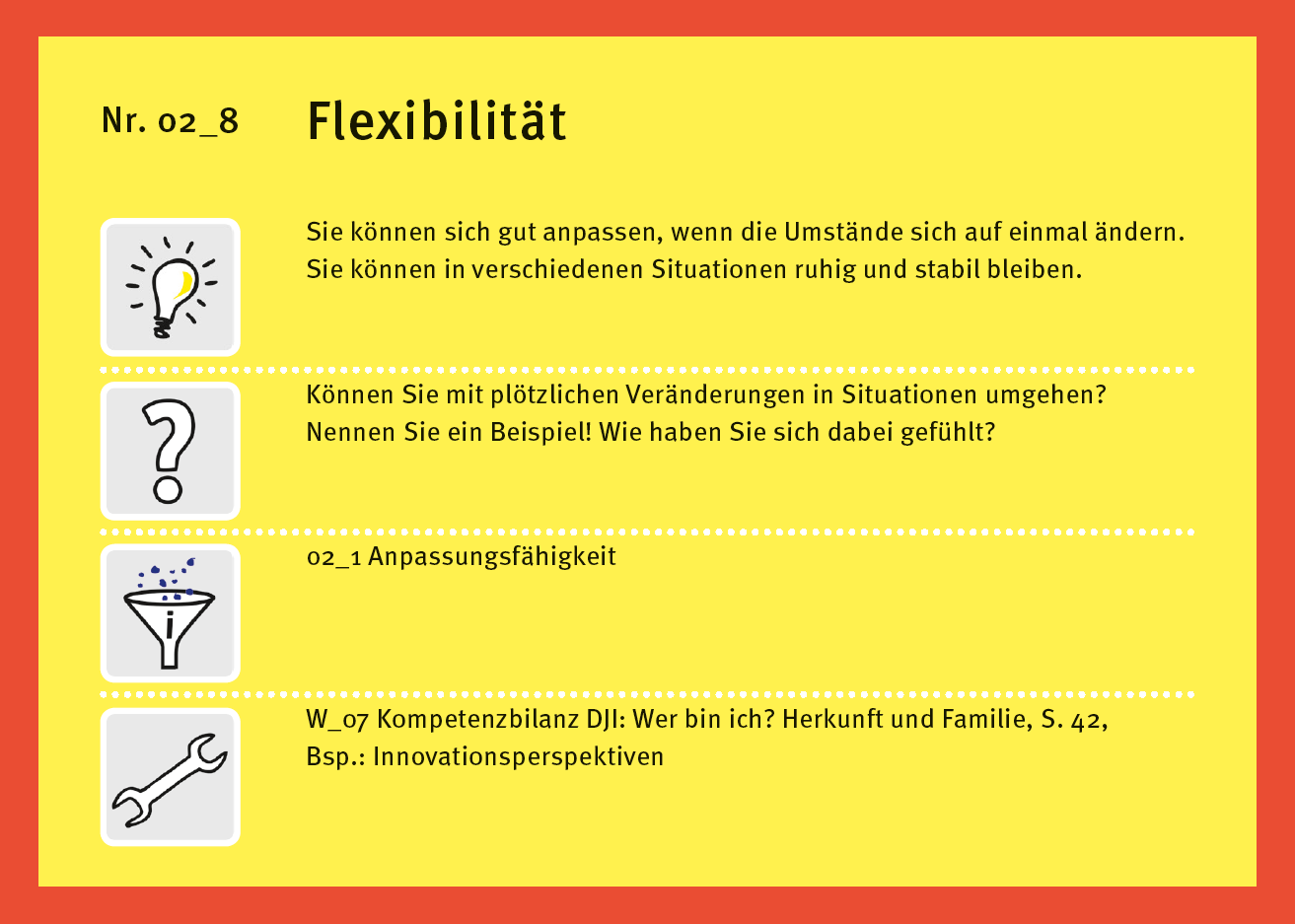 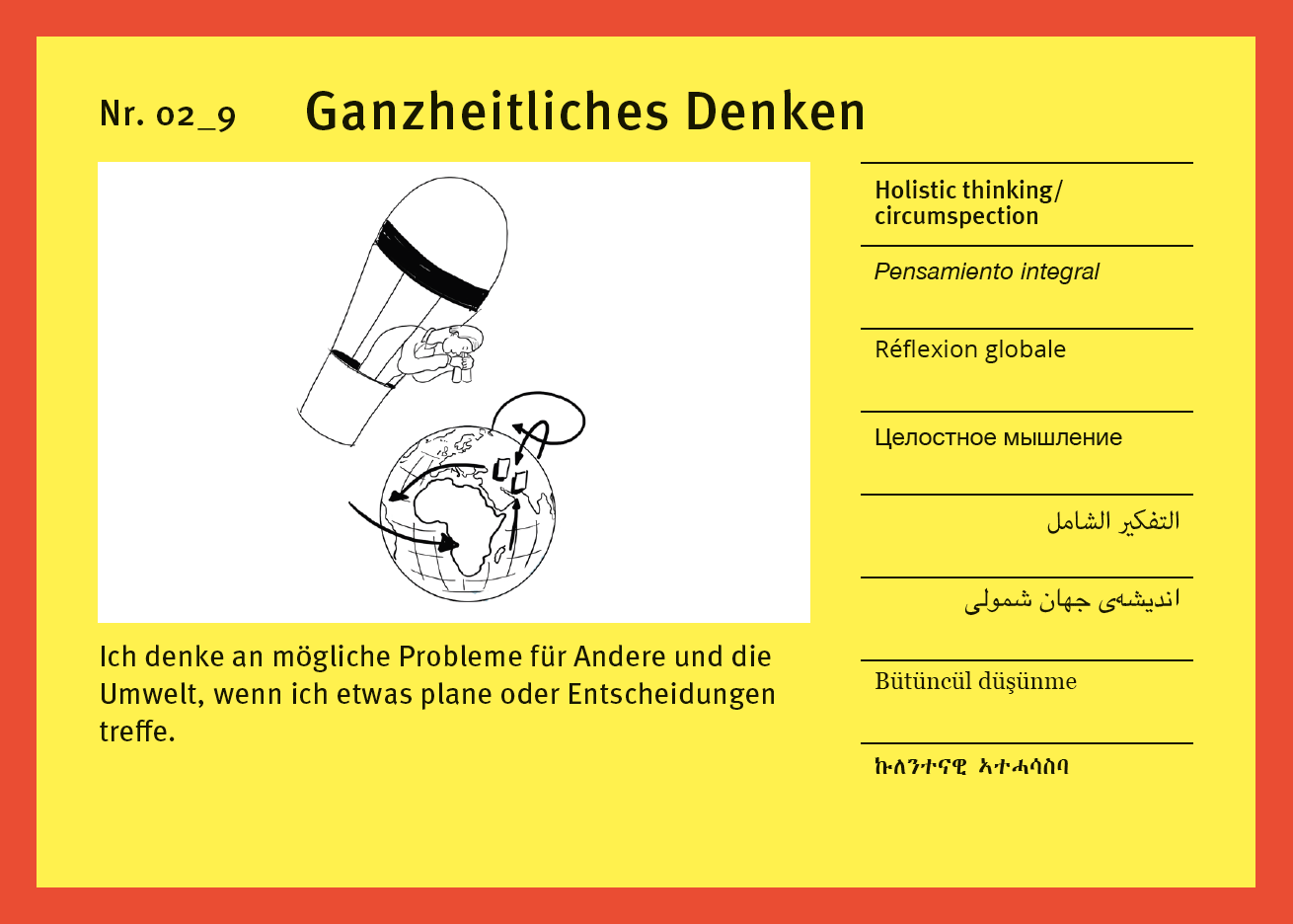 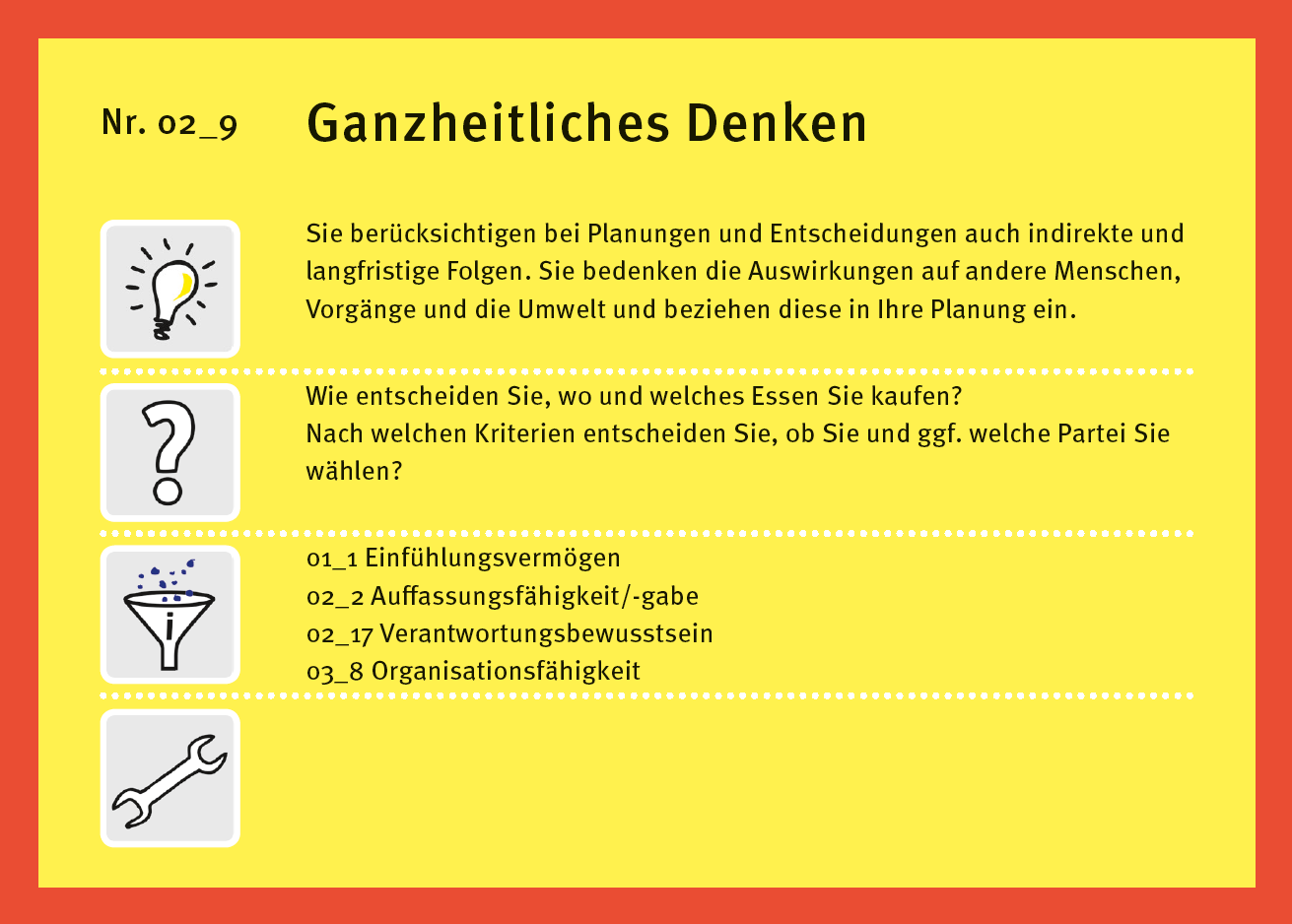 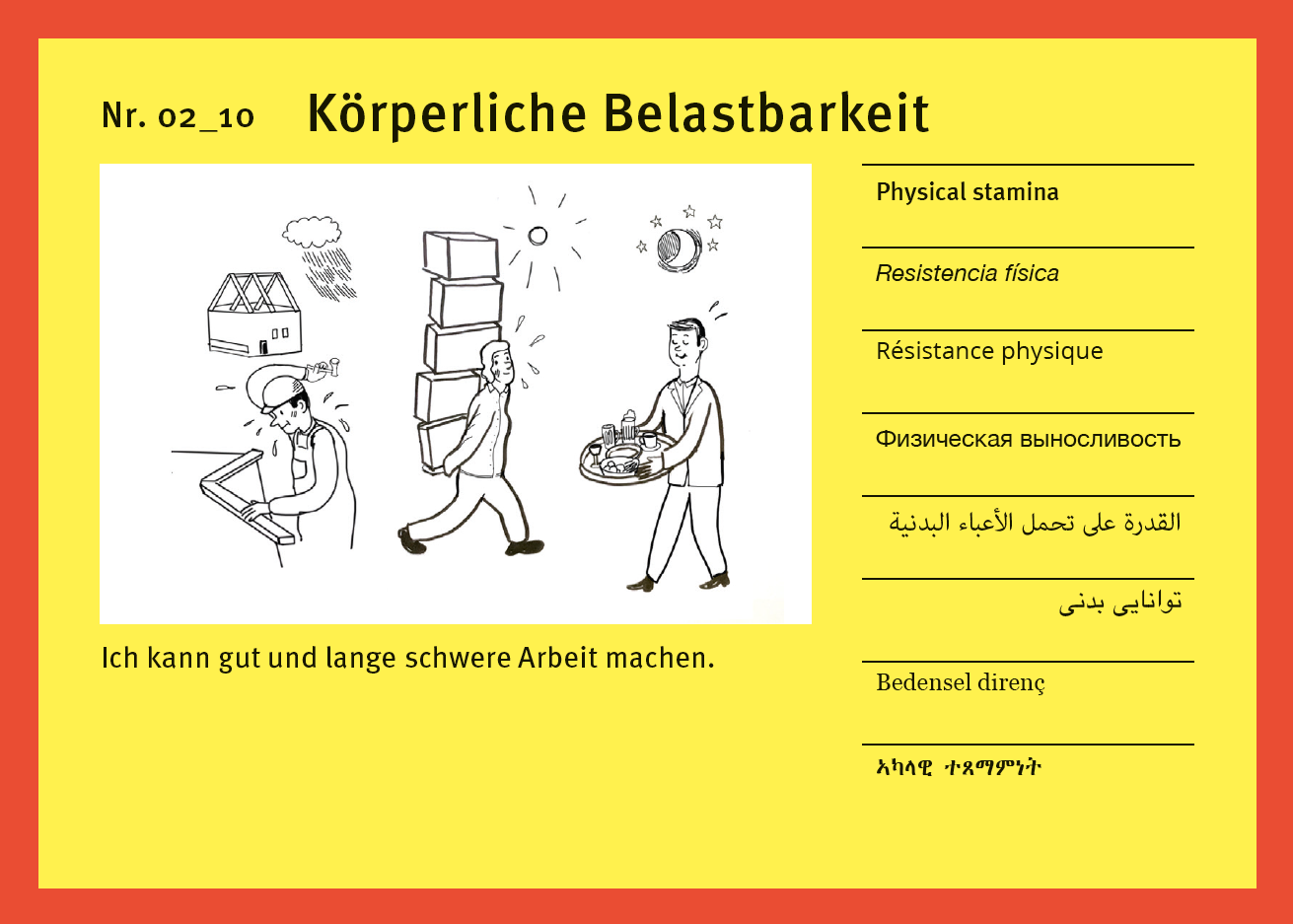 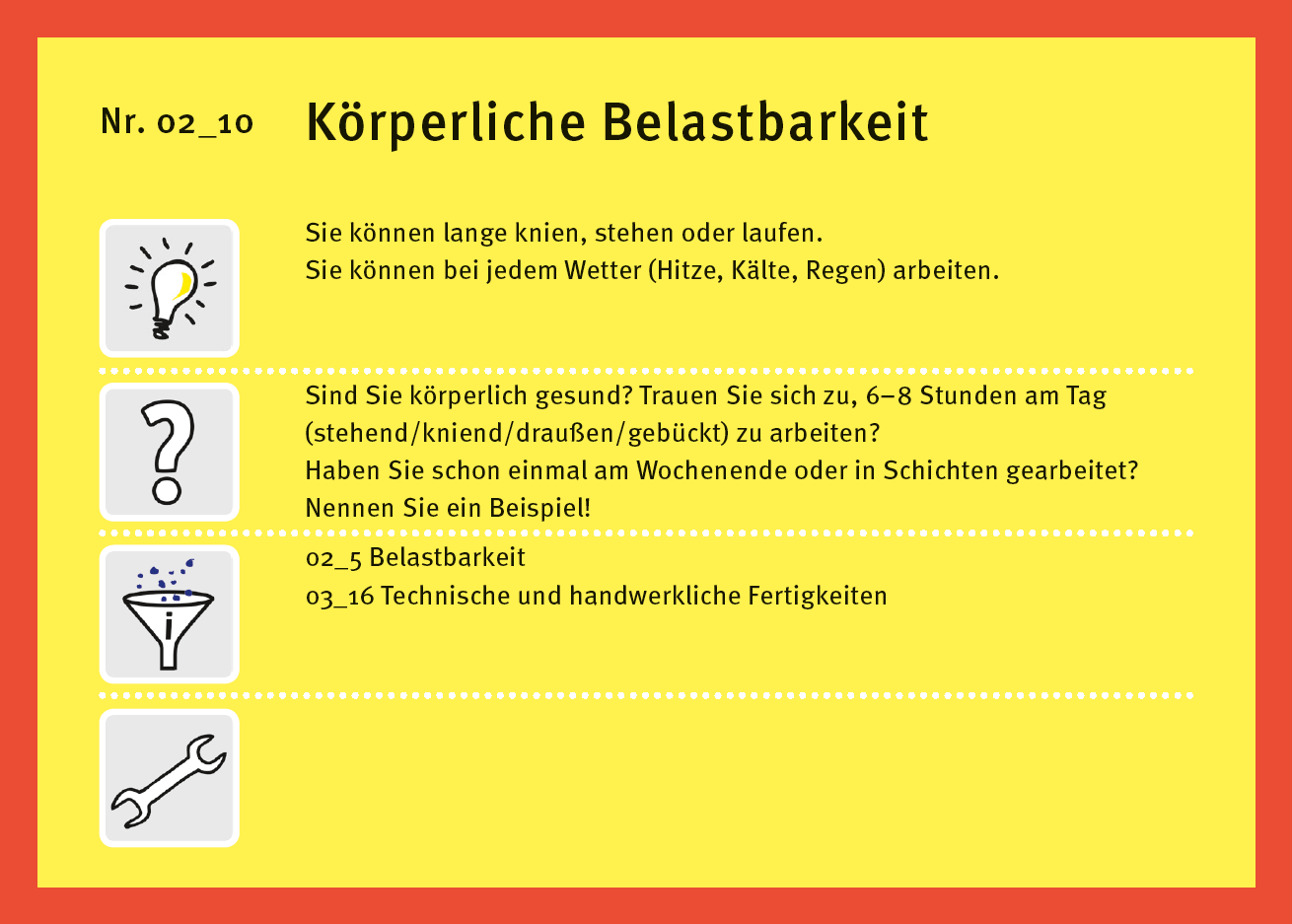 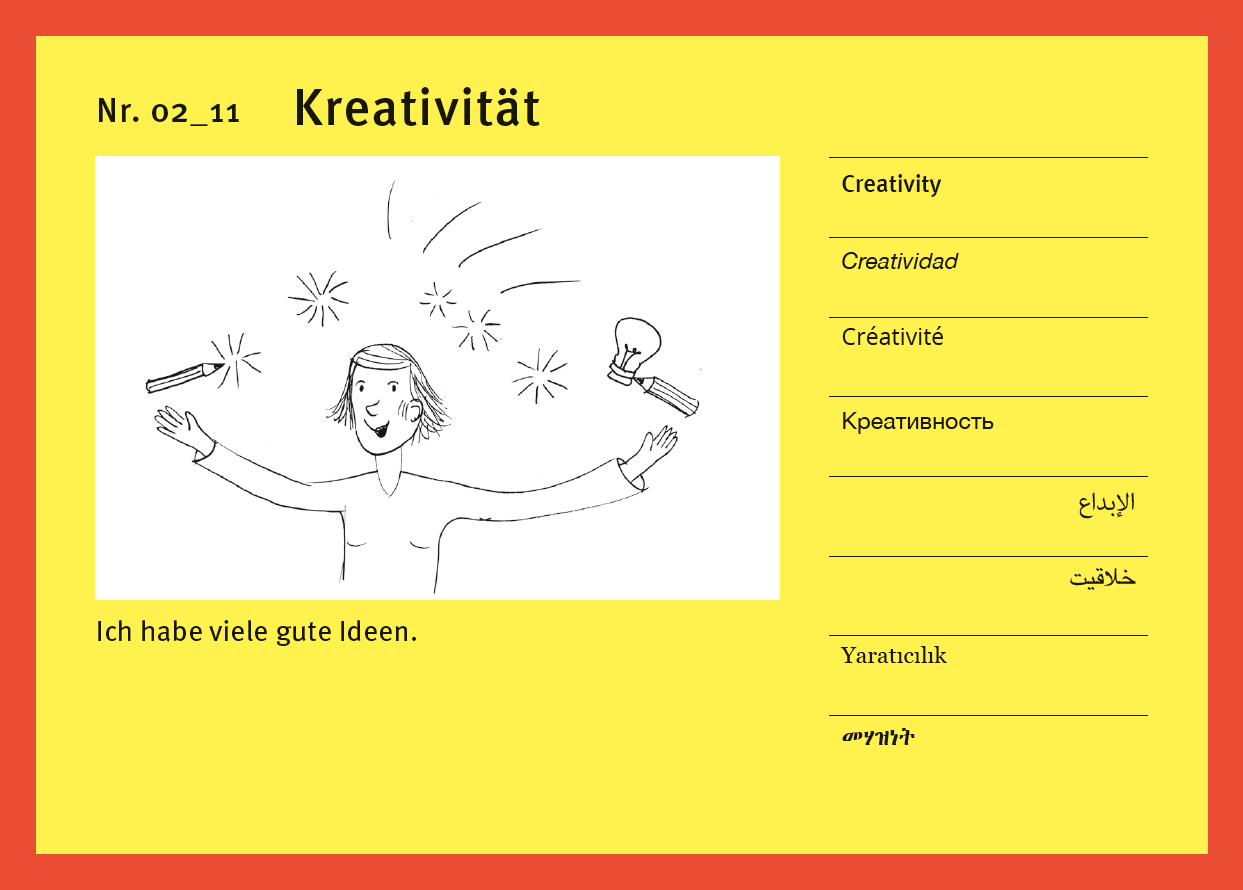 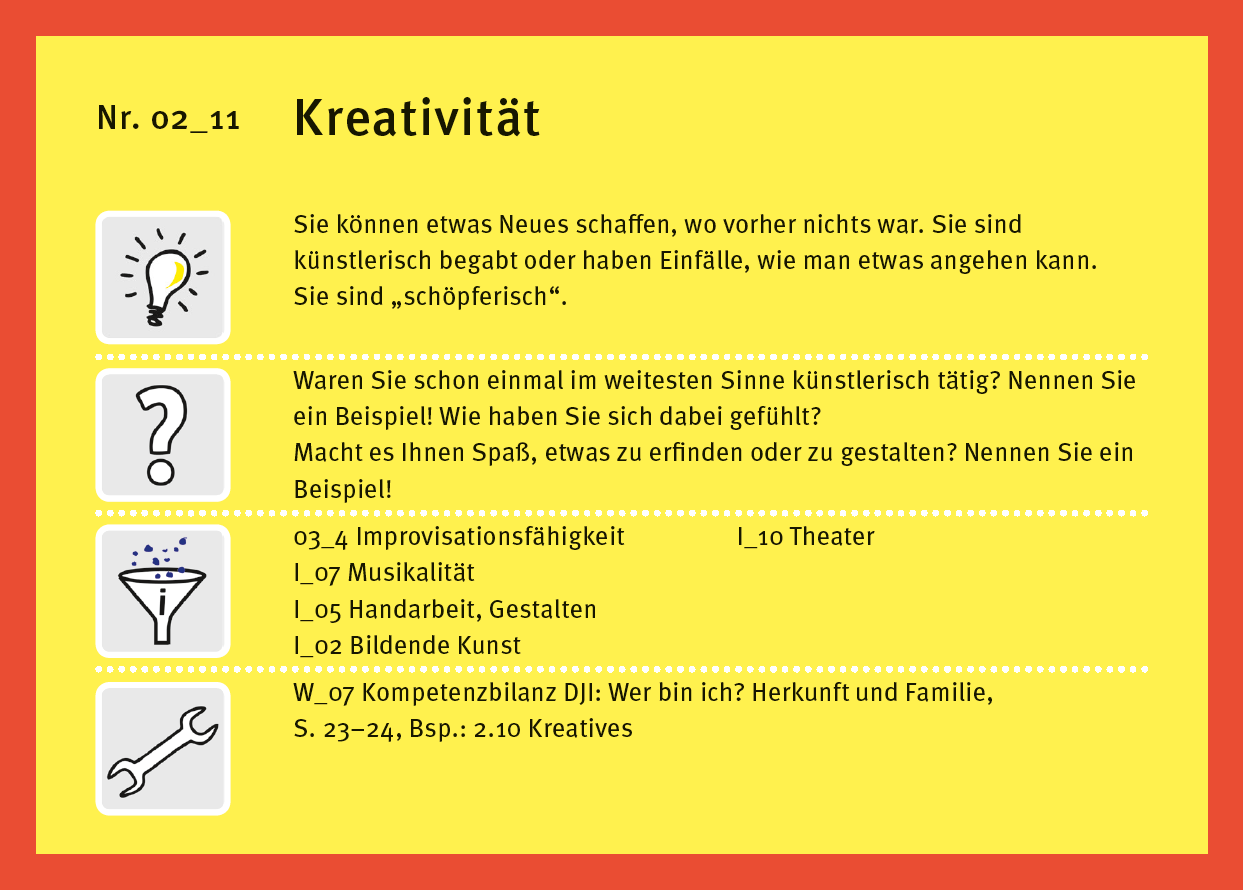 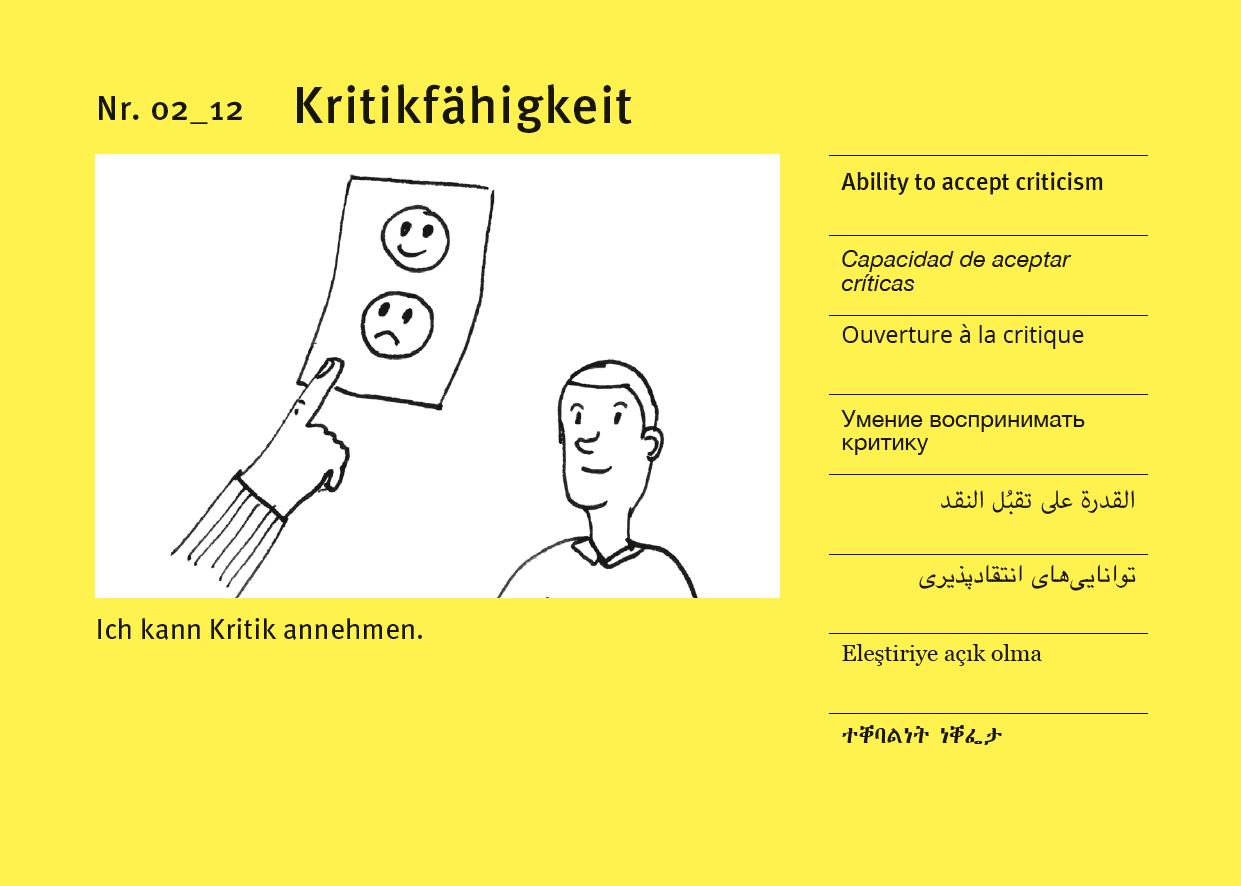 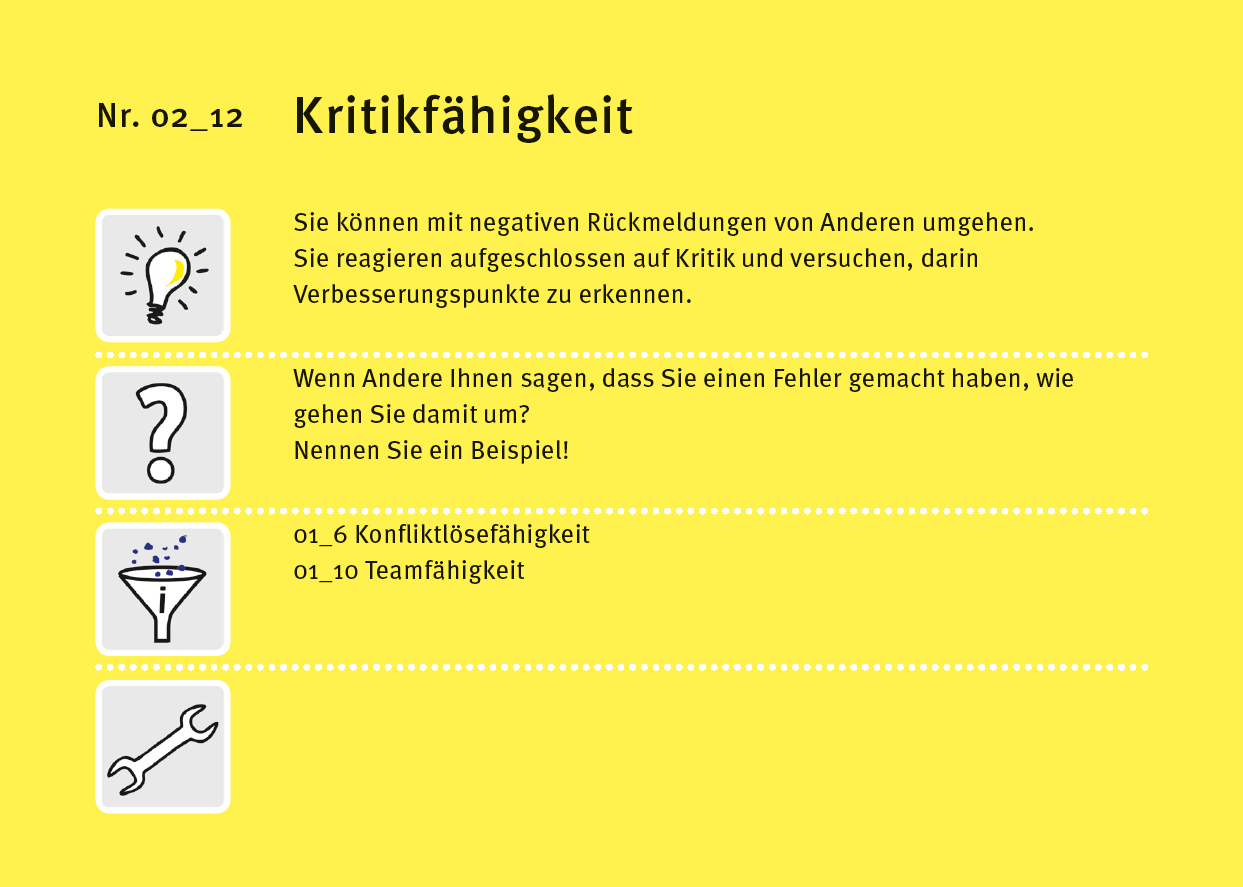 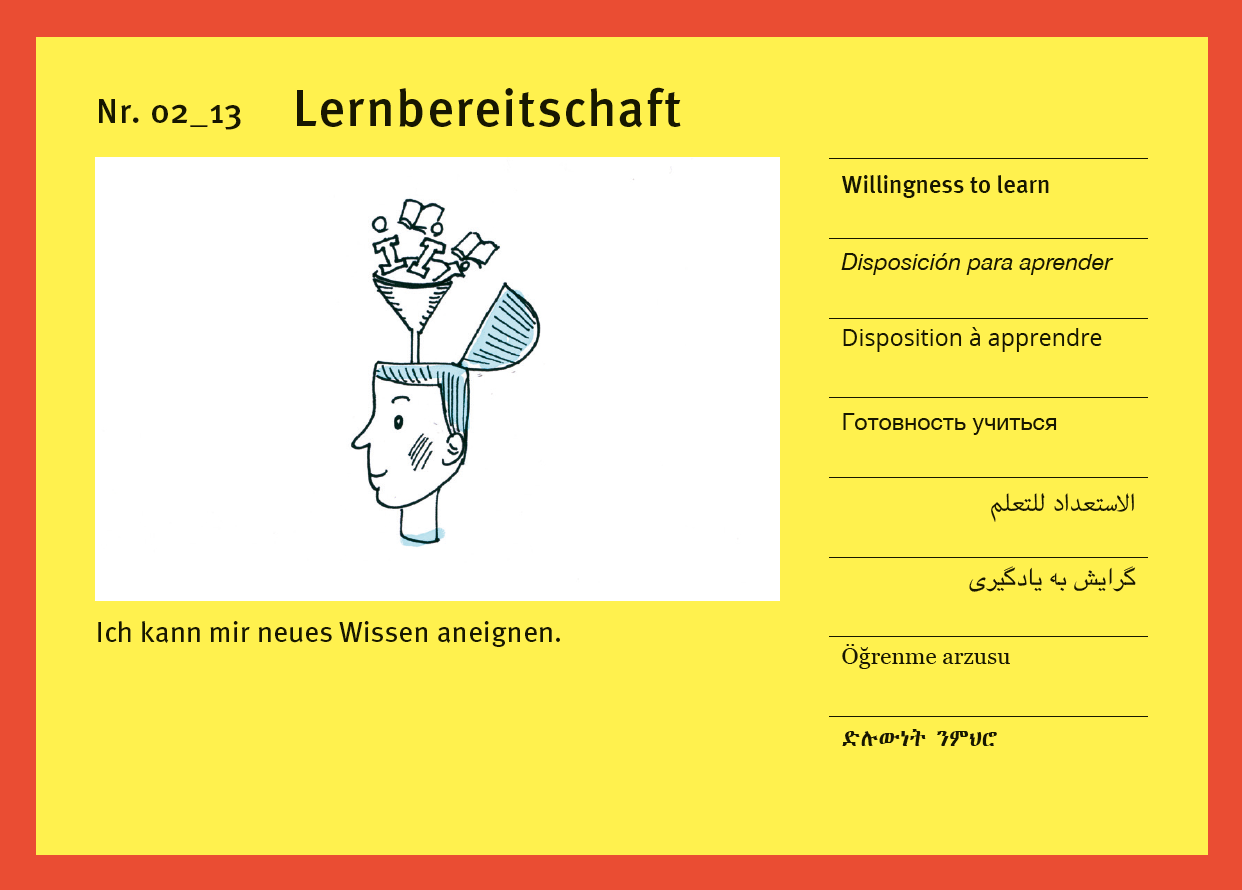 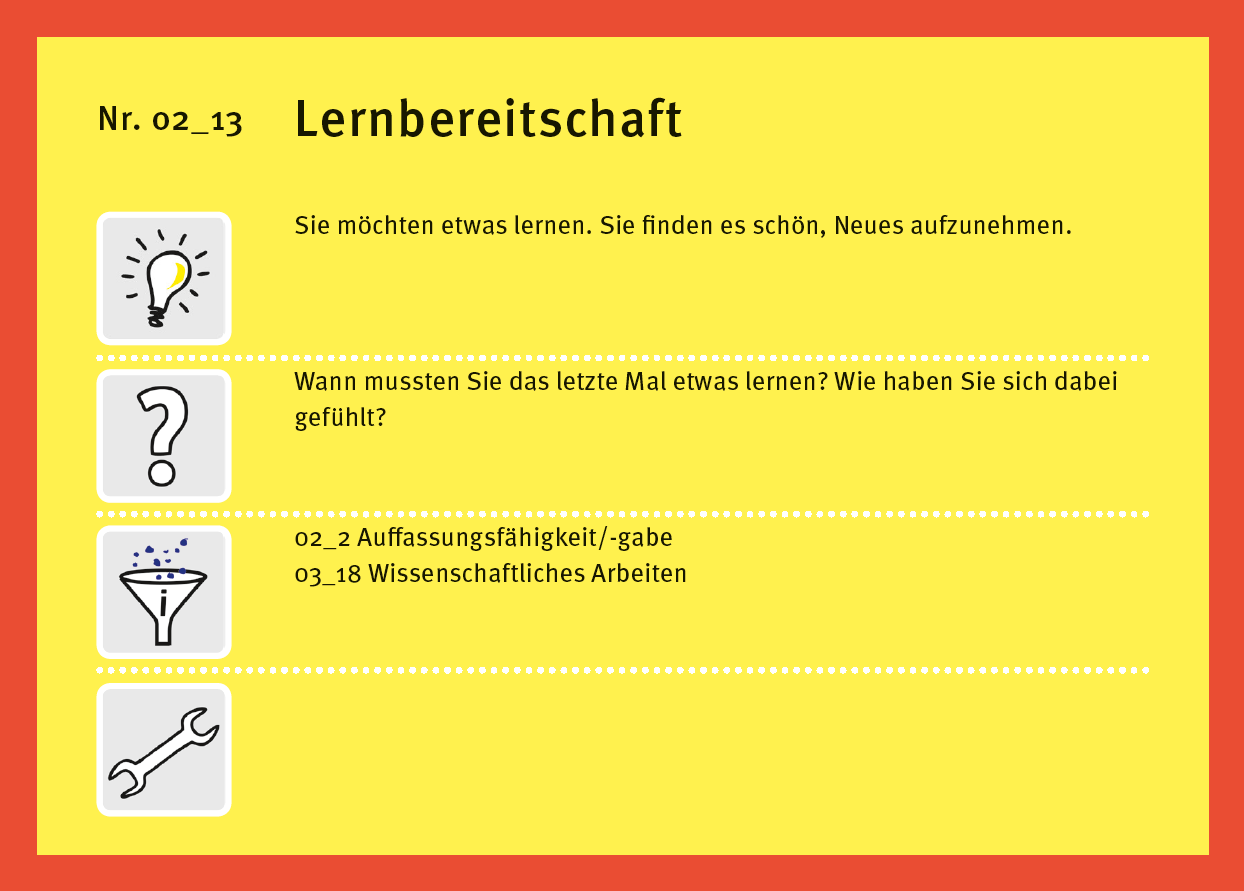 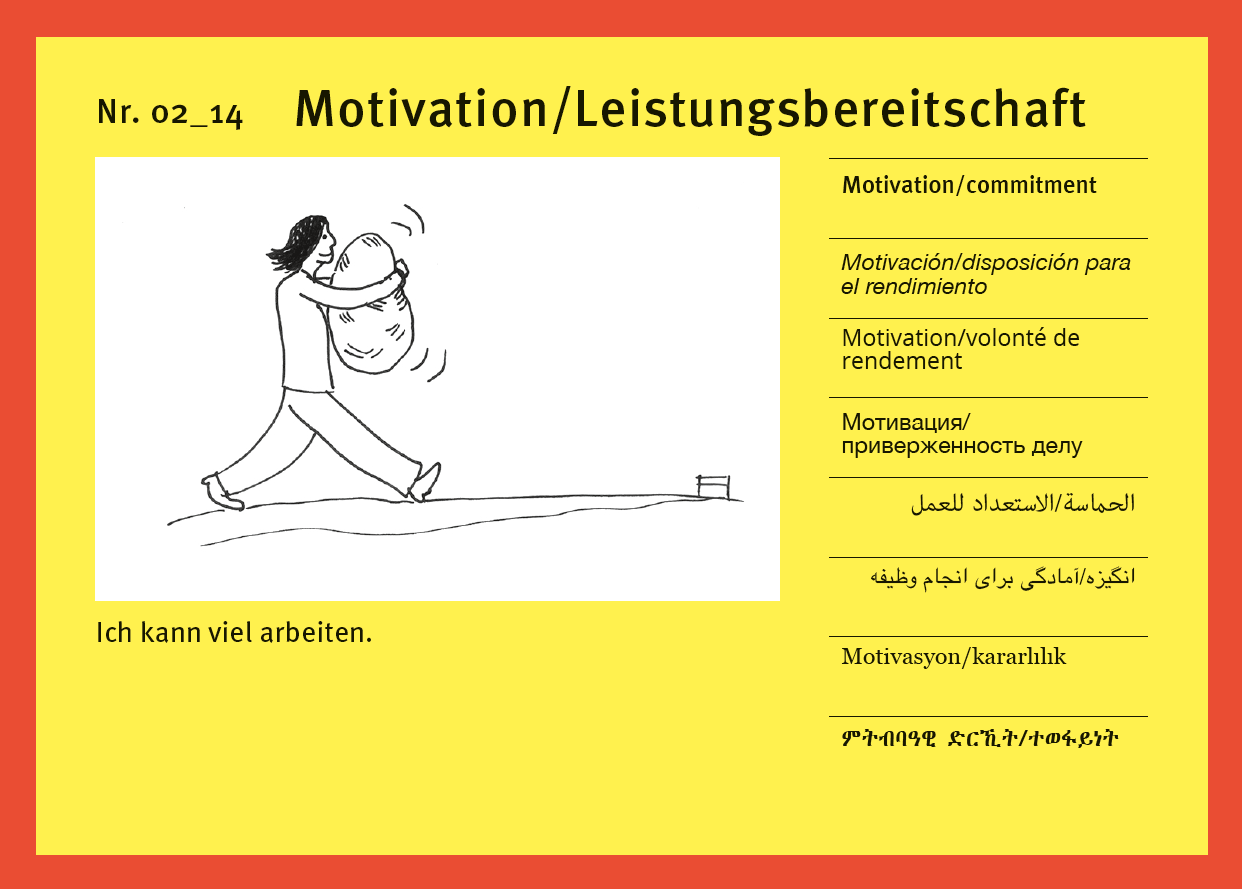 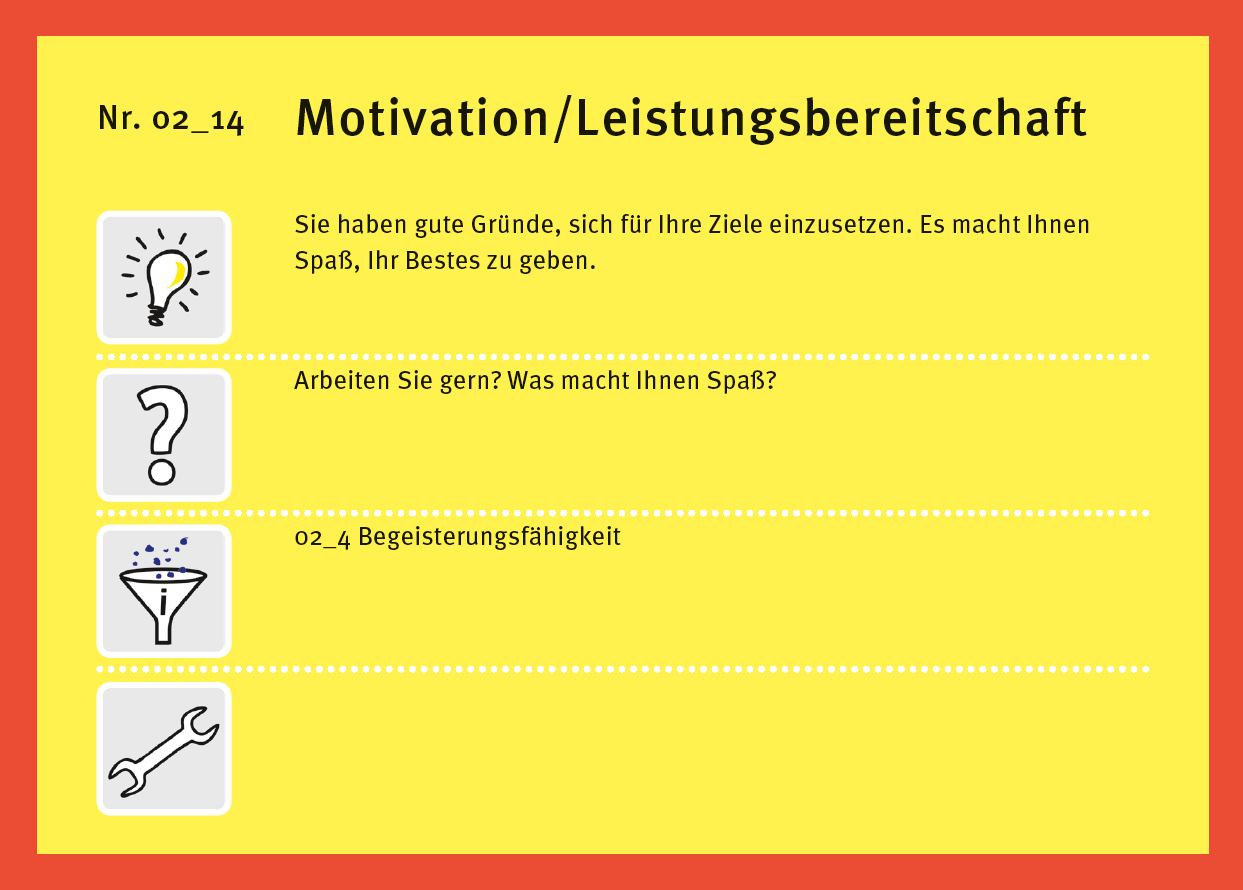 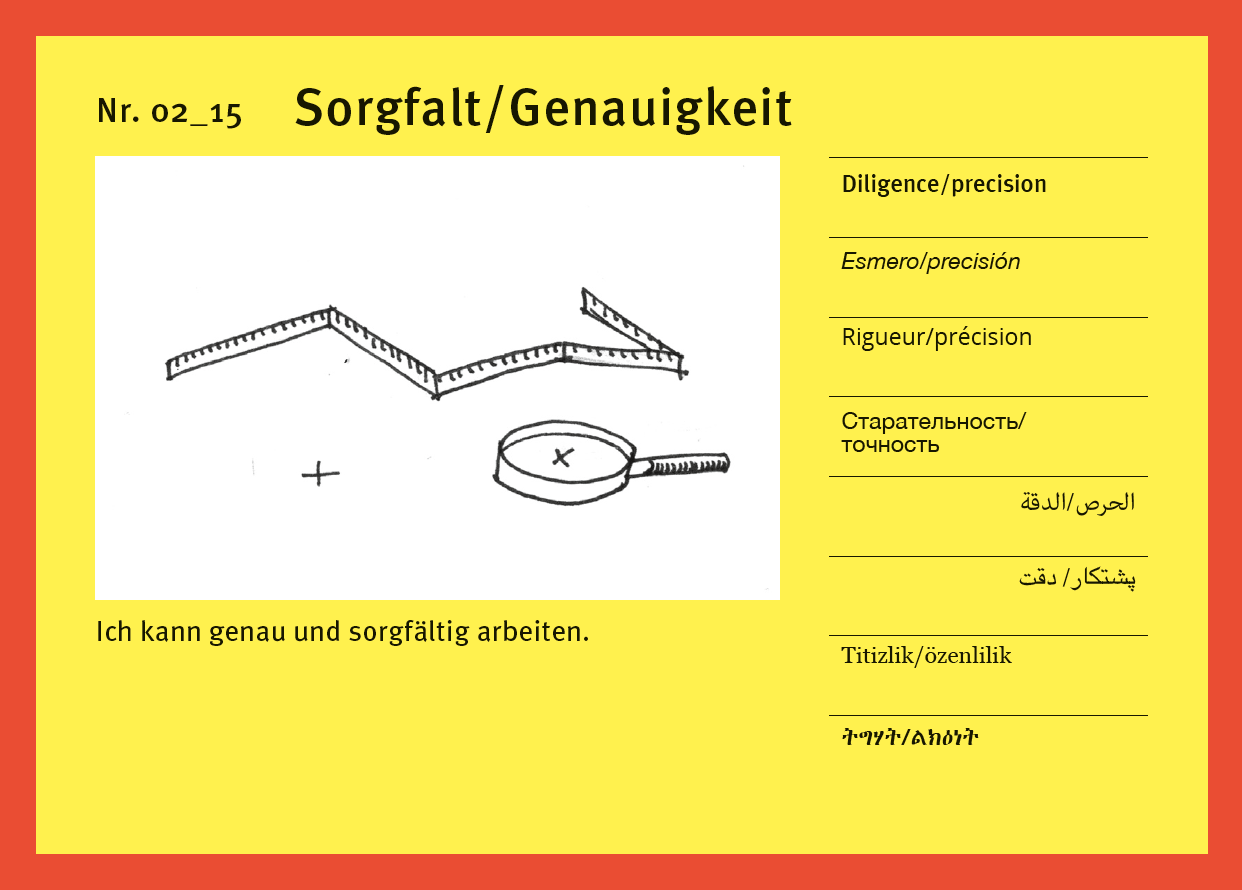 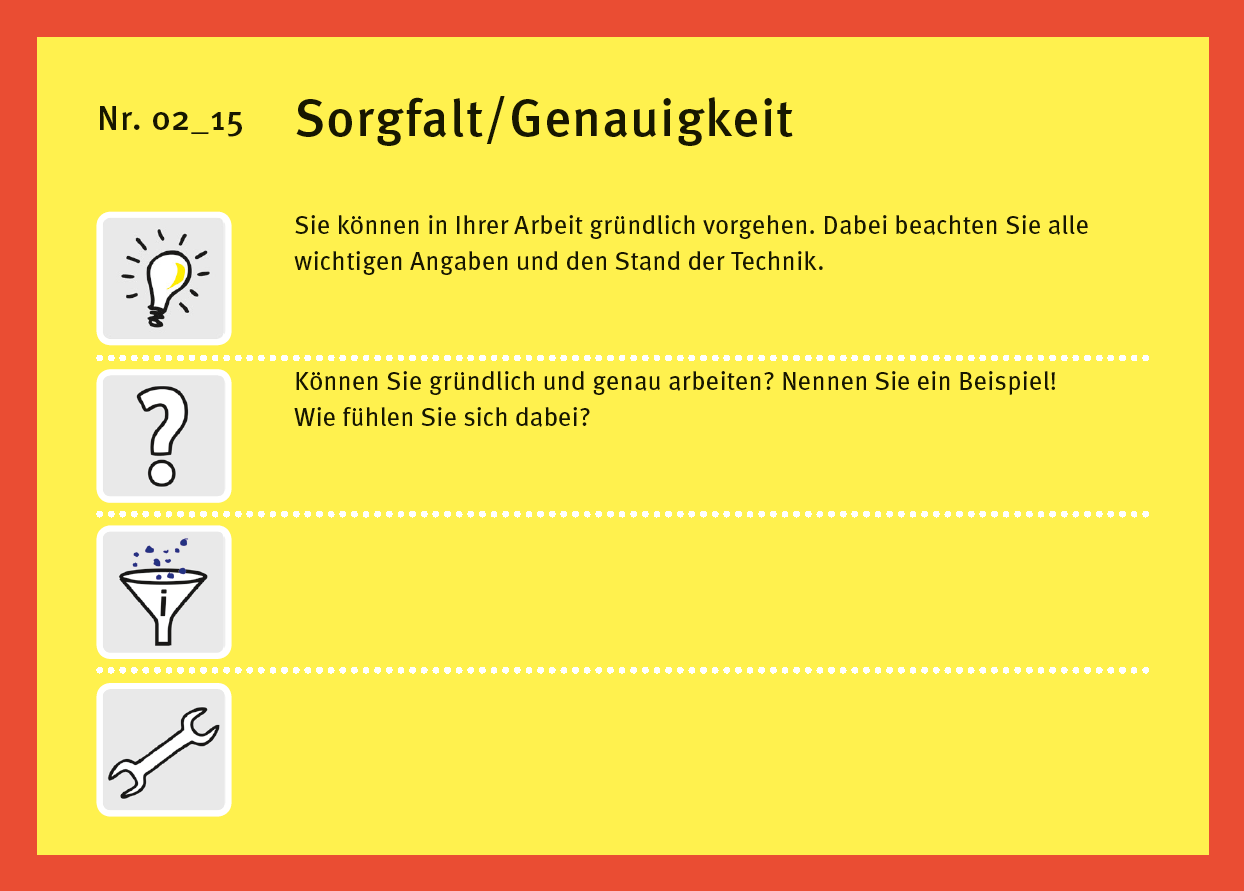 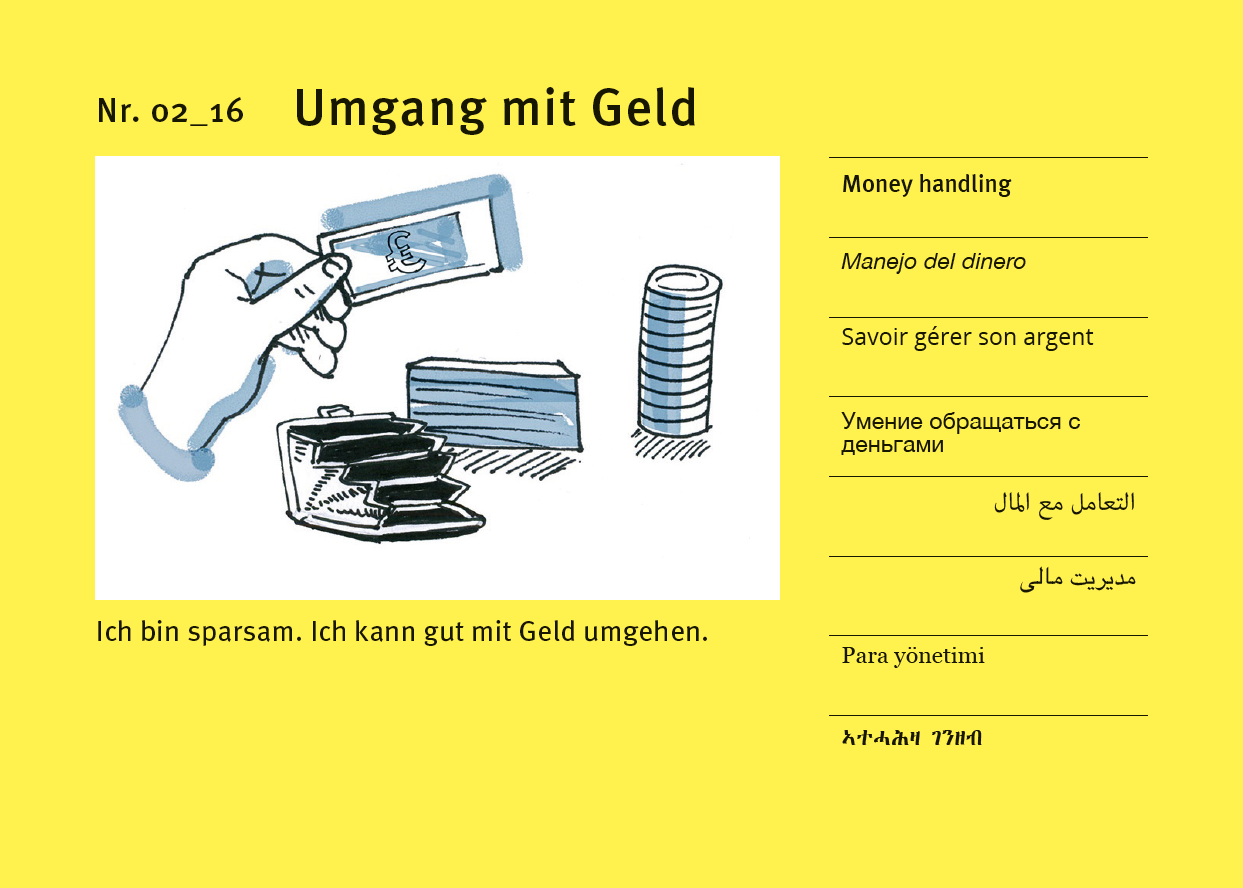 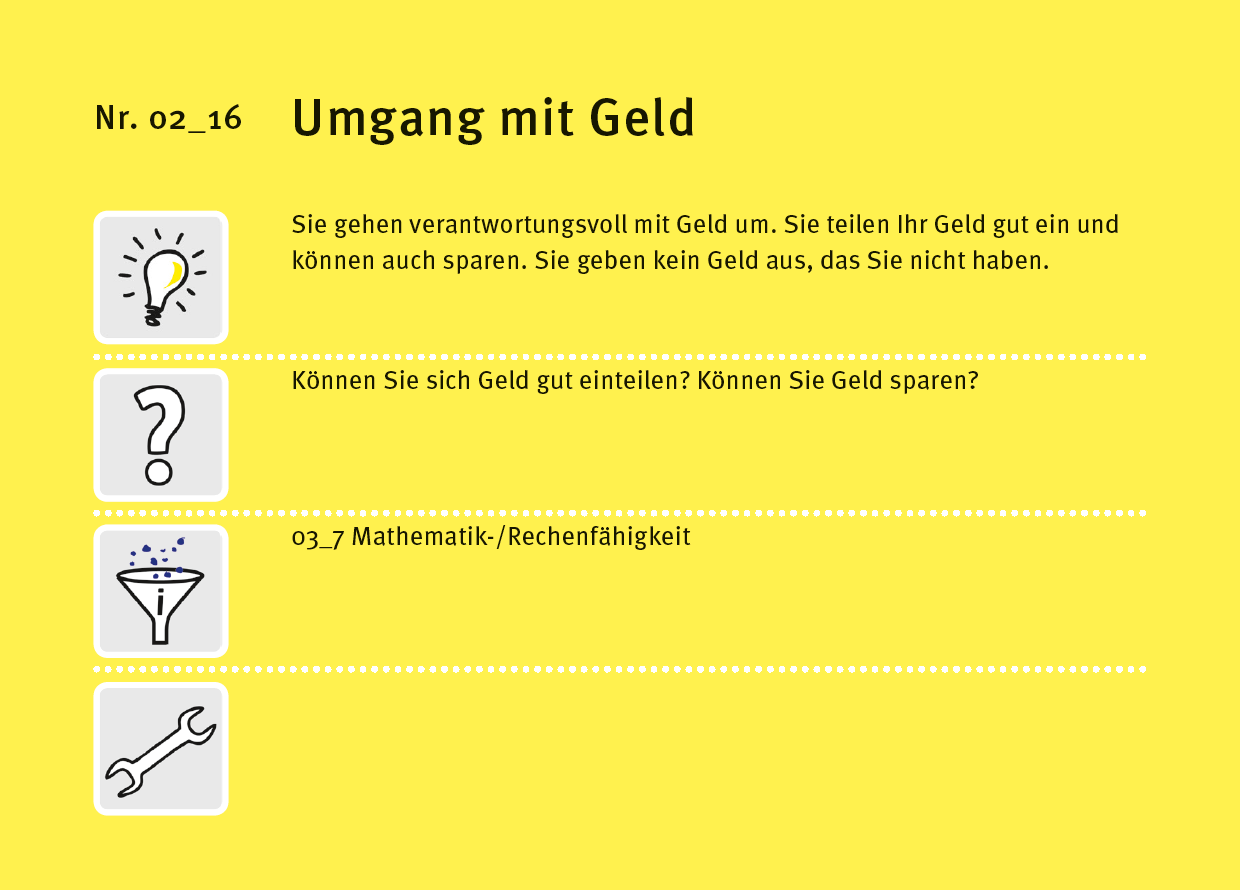 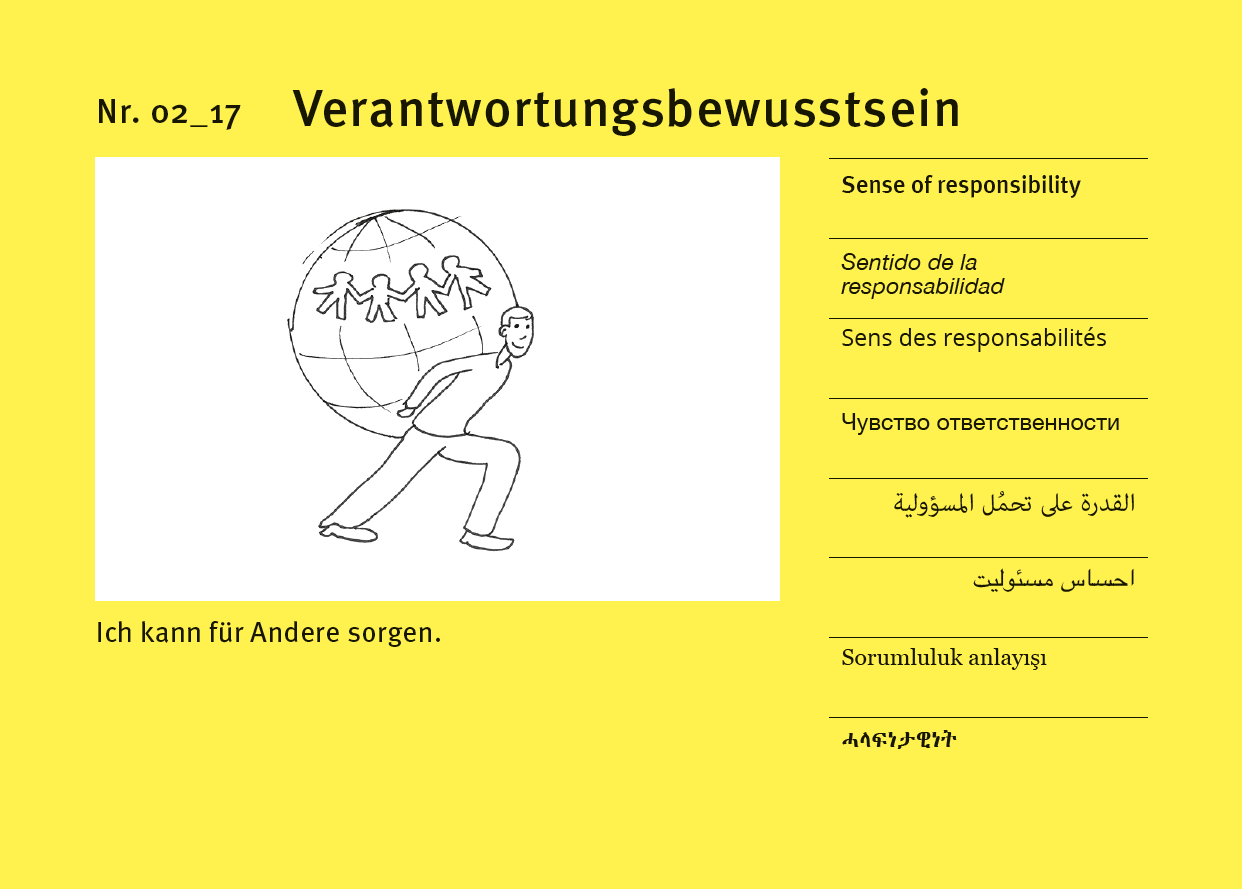 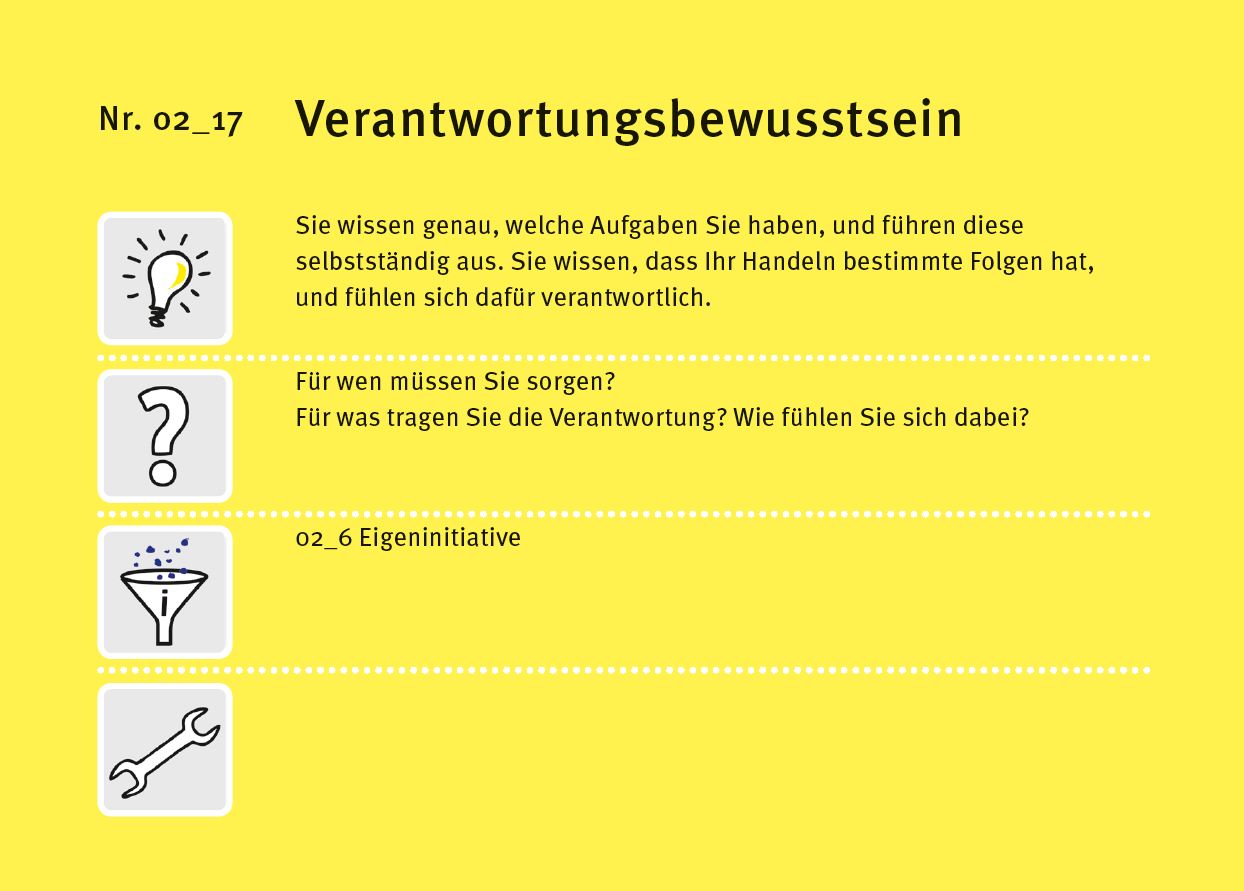 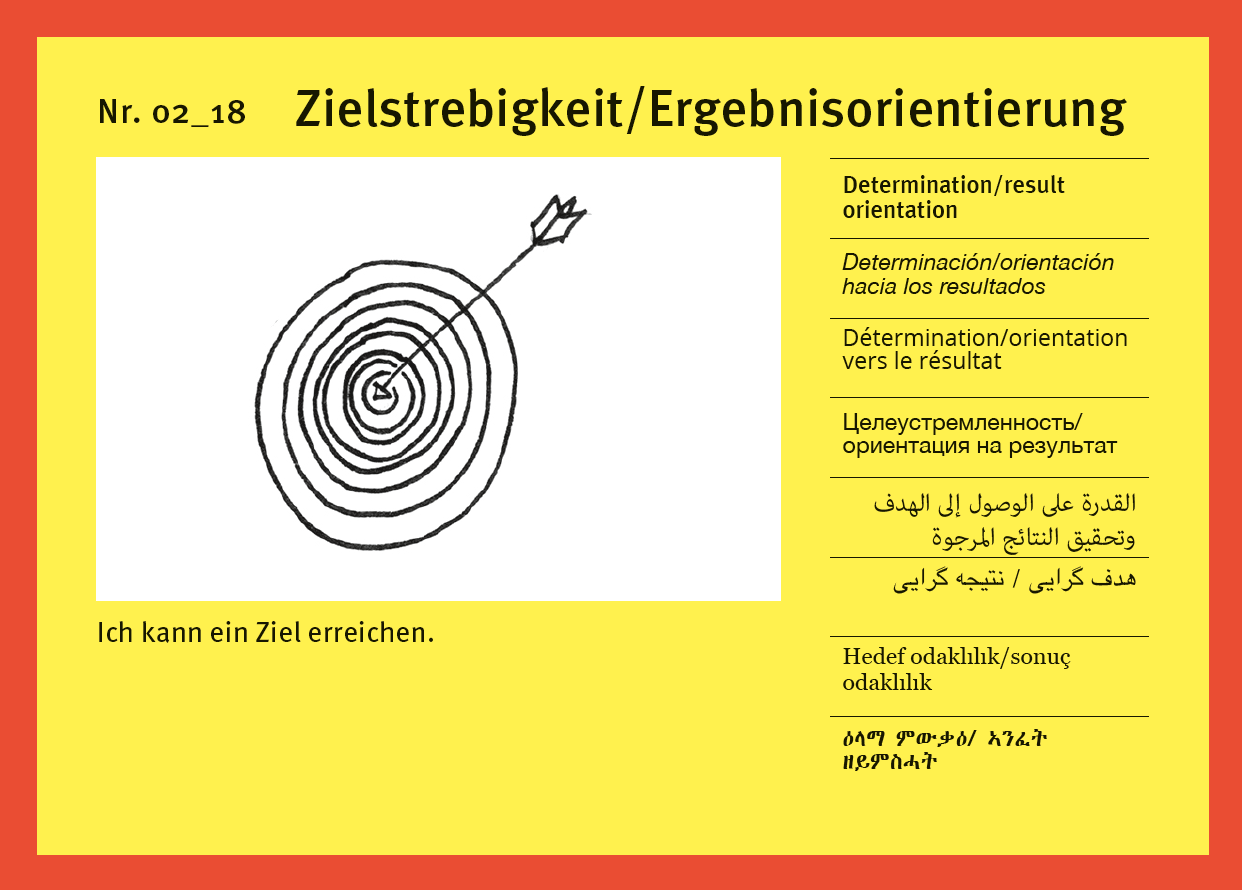 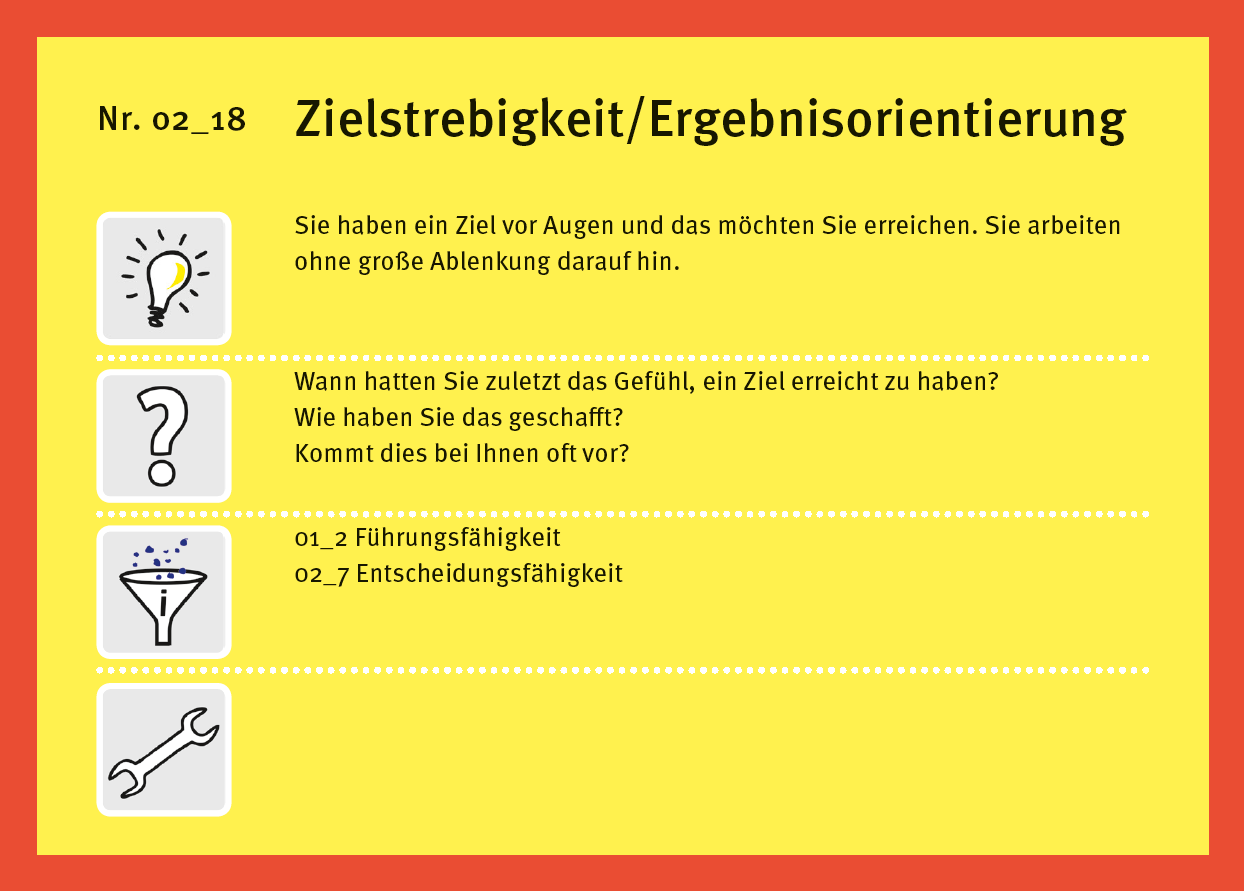 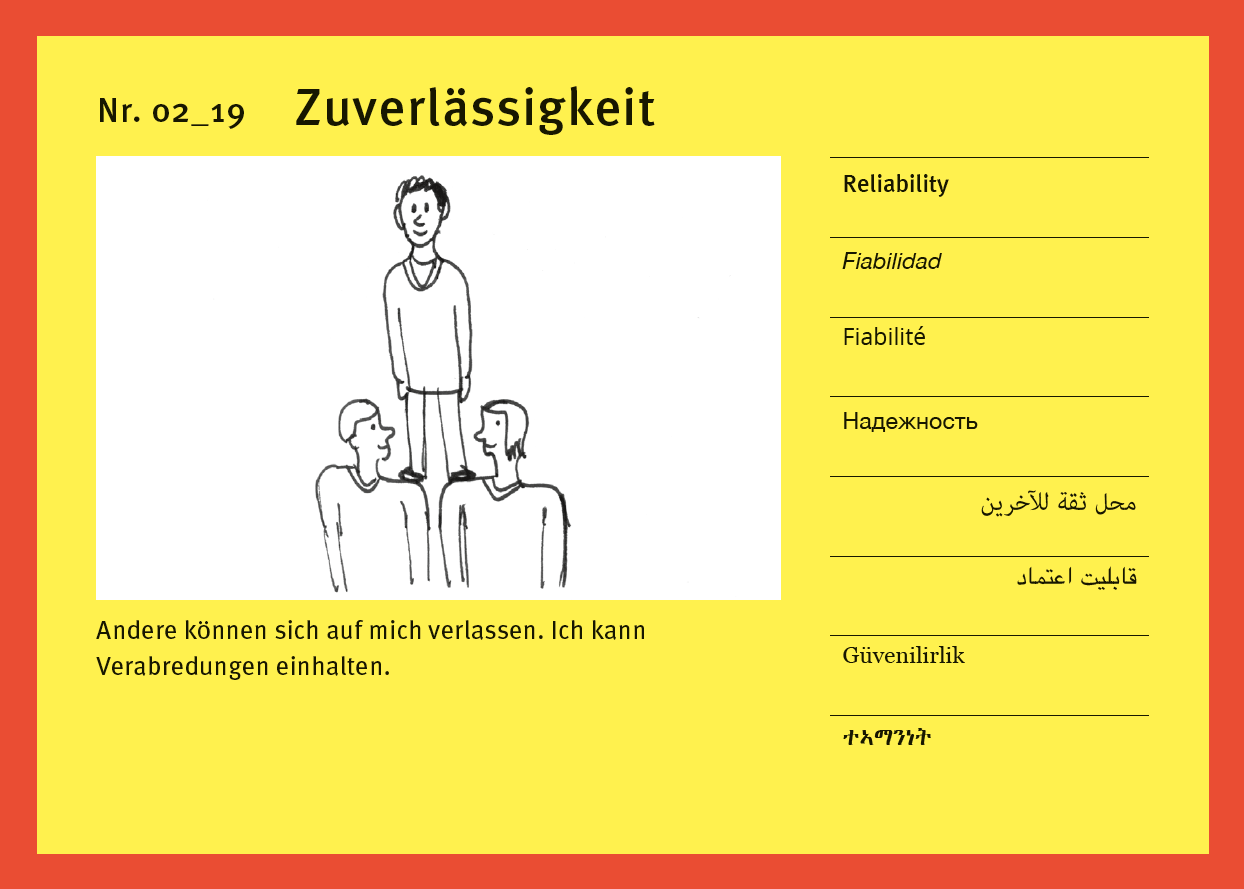 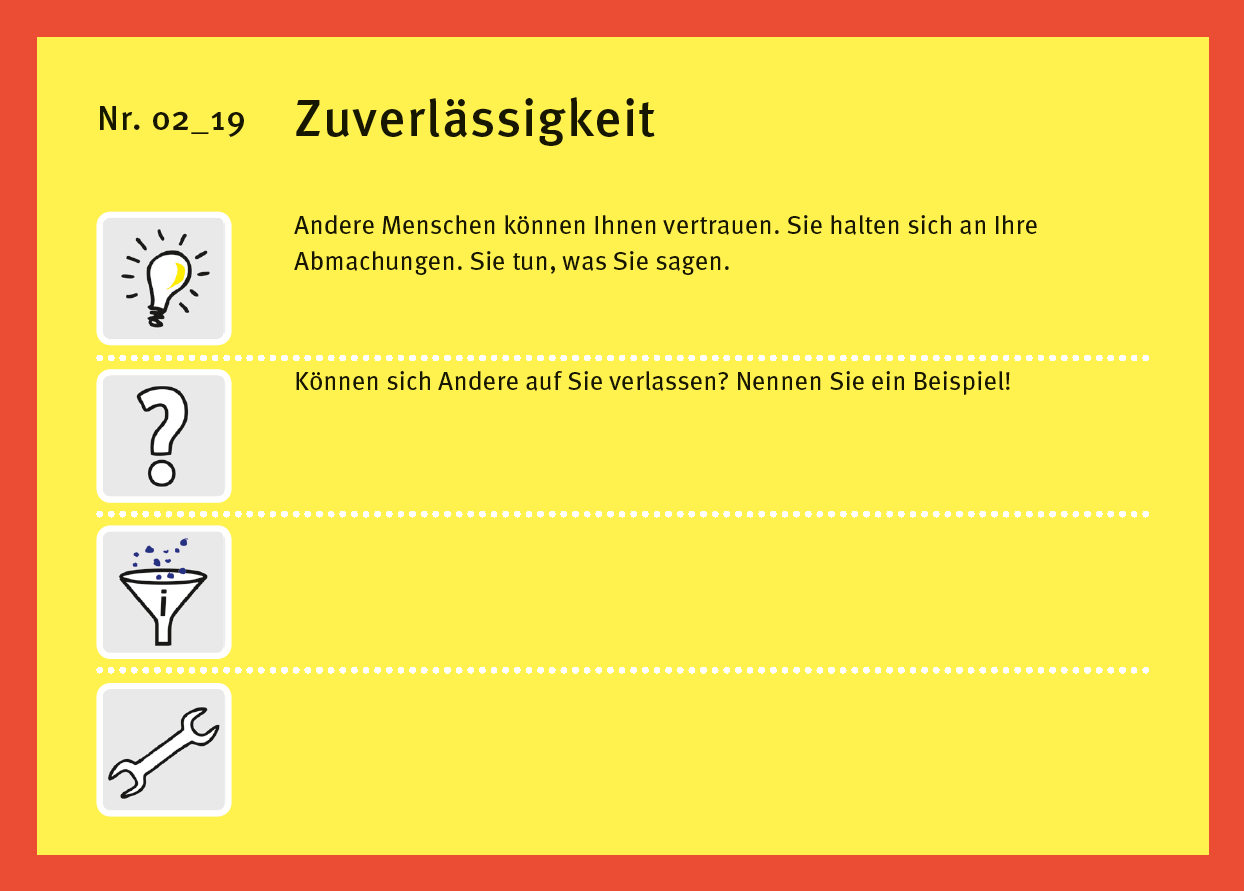 Fach- und Methodenkompetenz
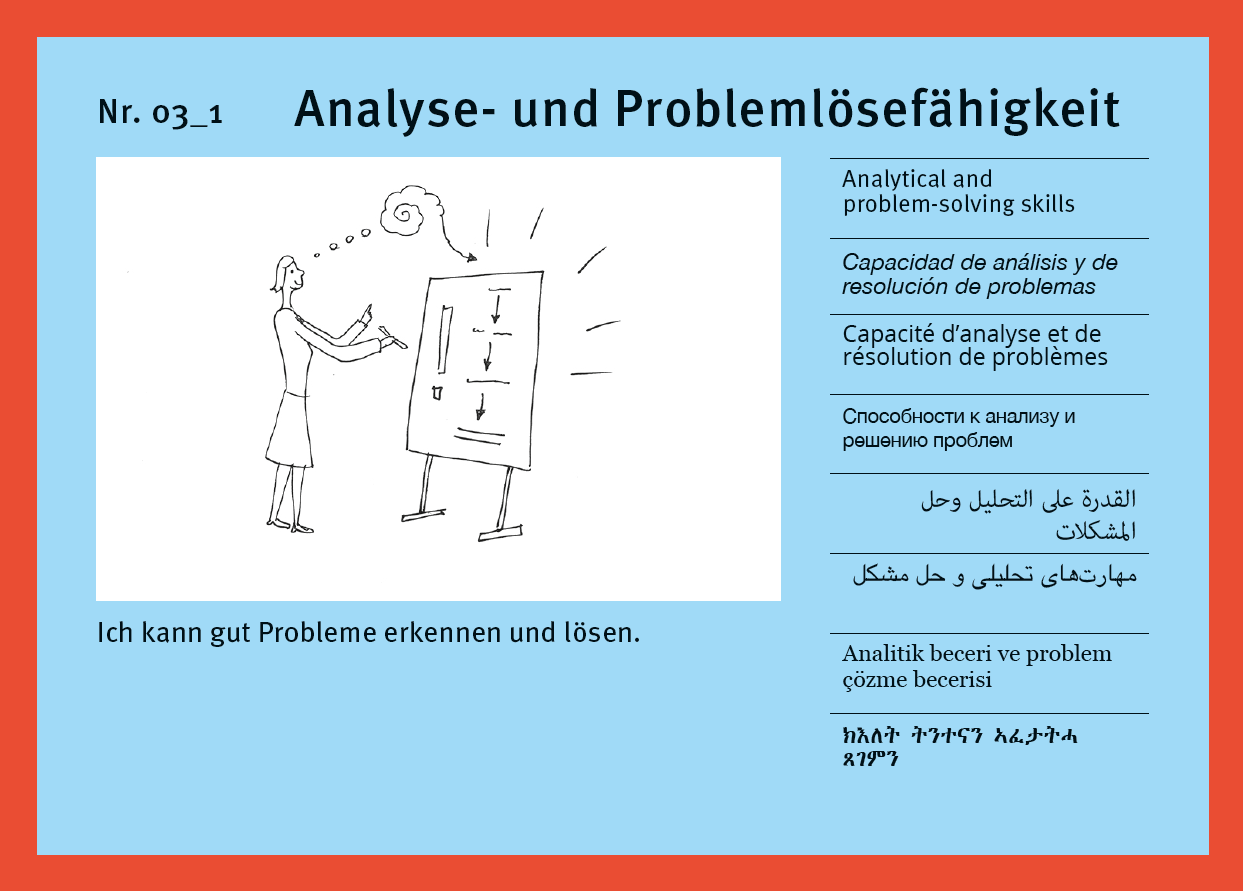 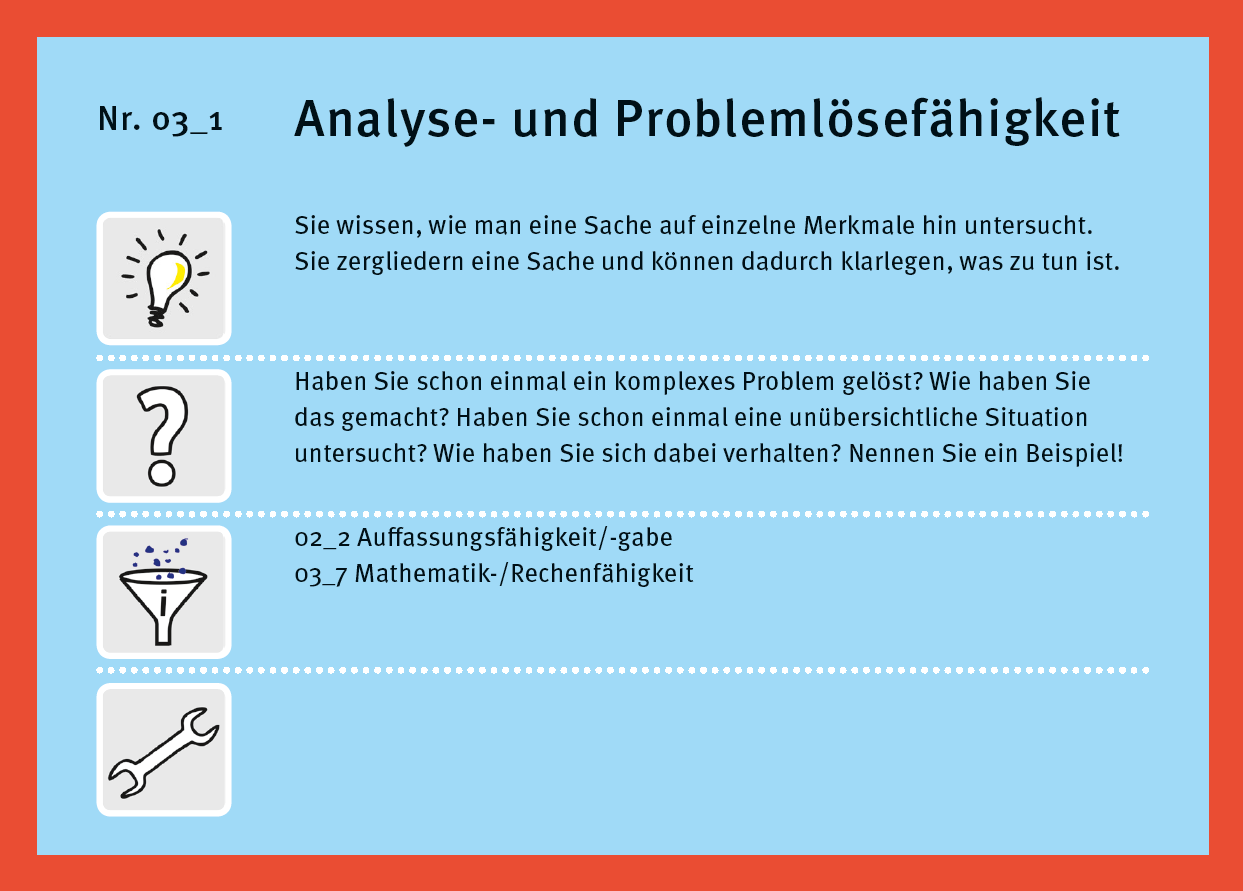 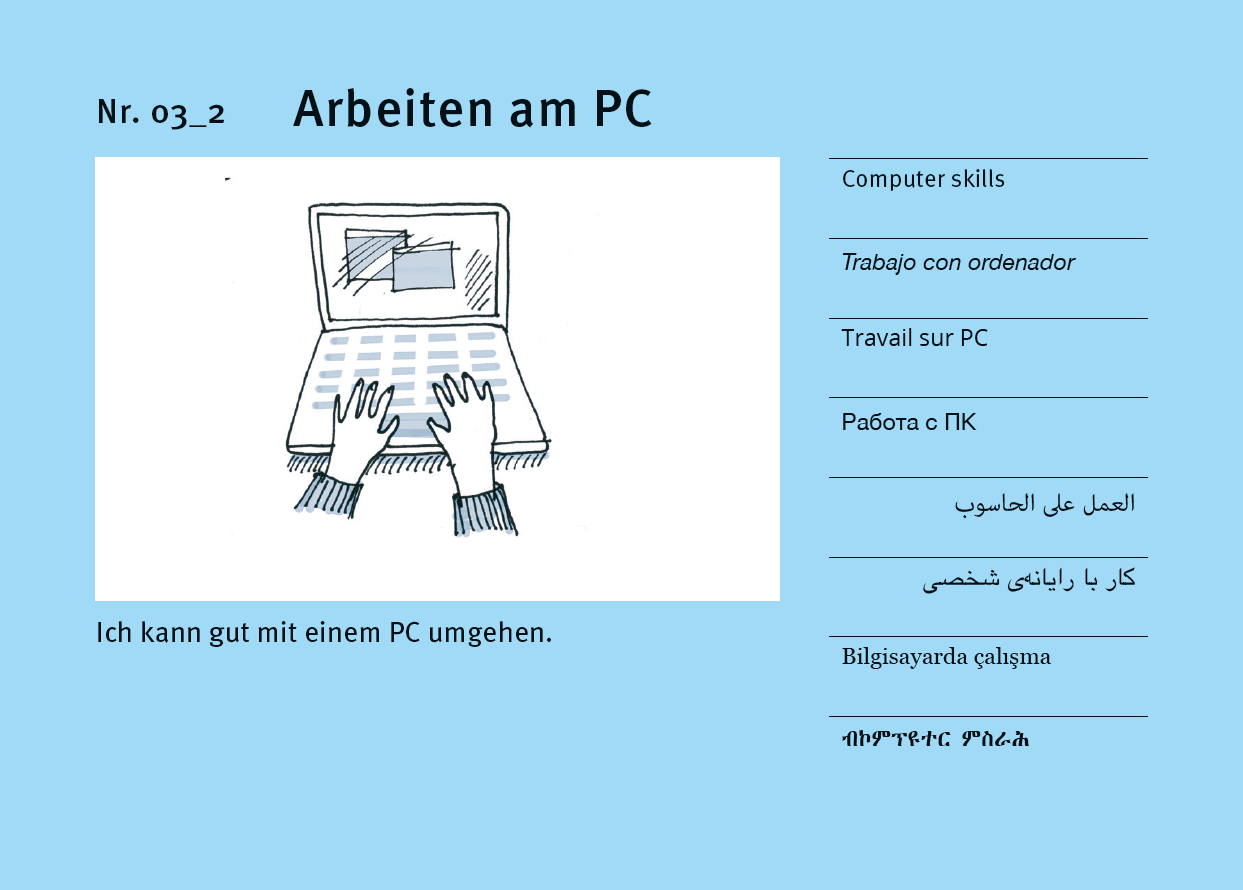 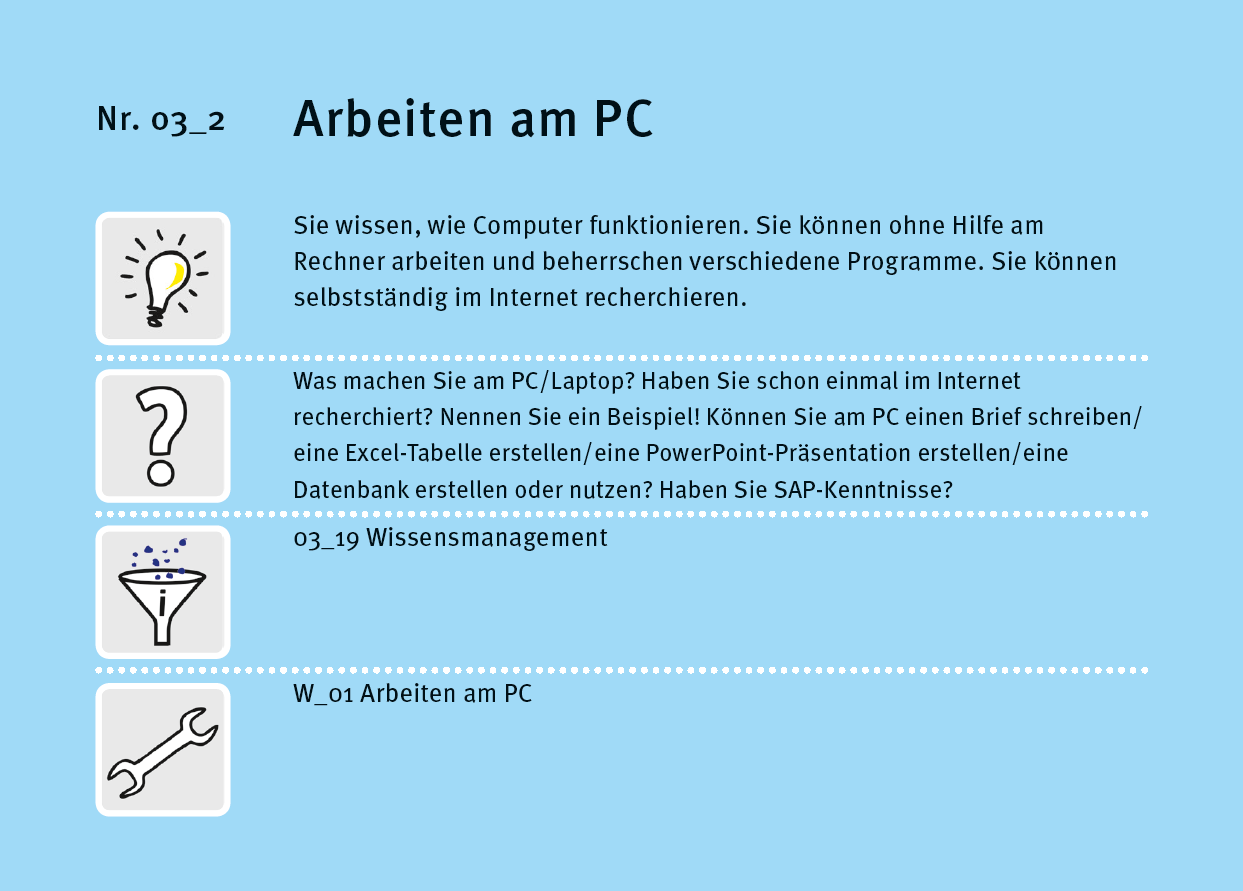 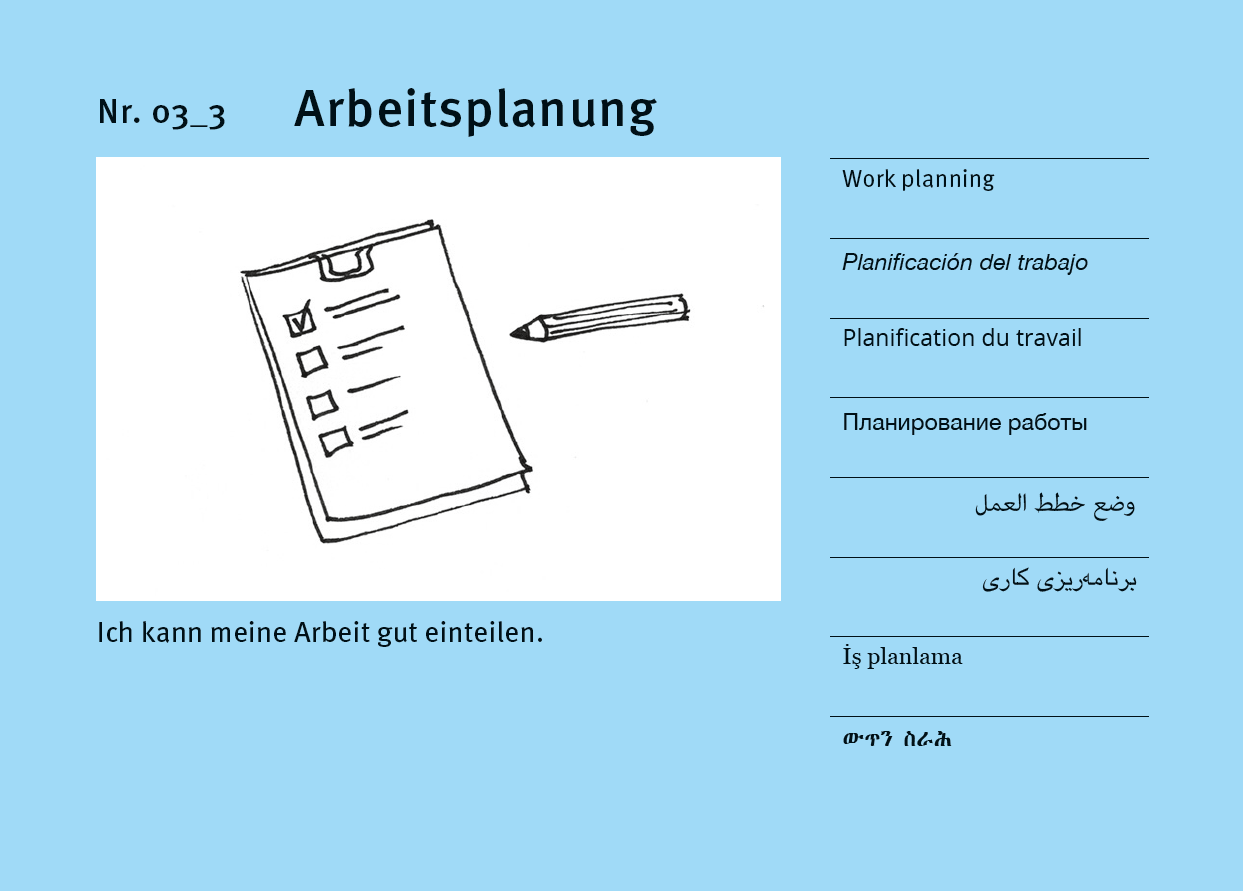 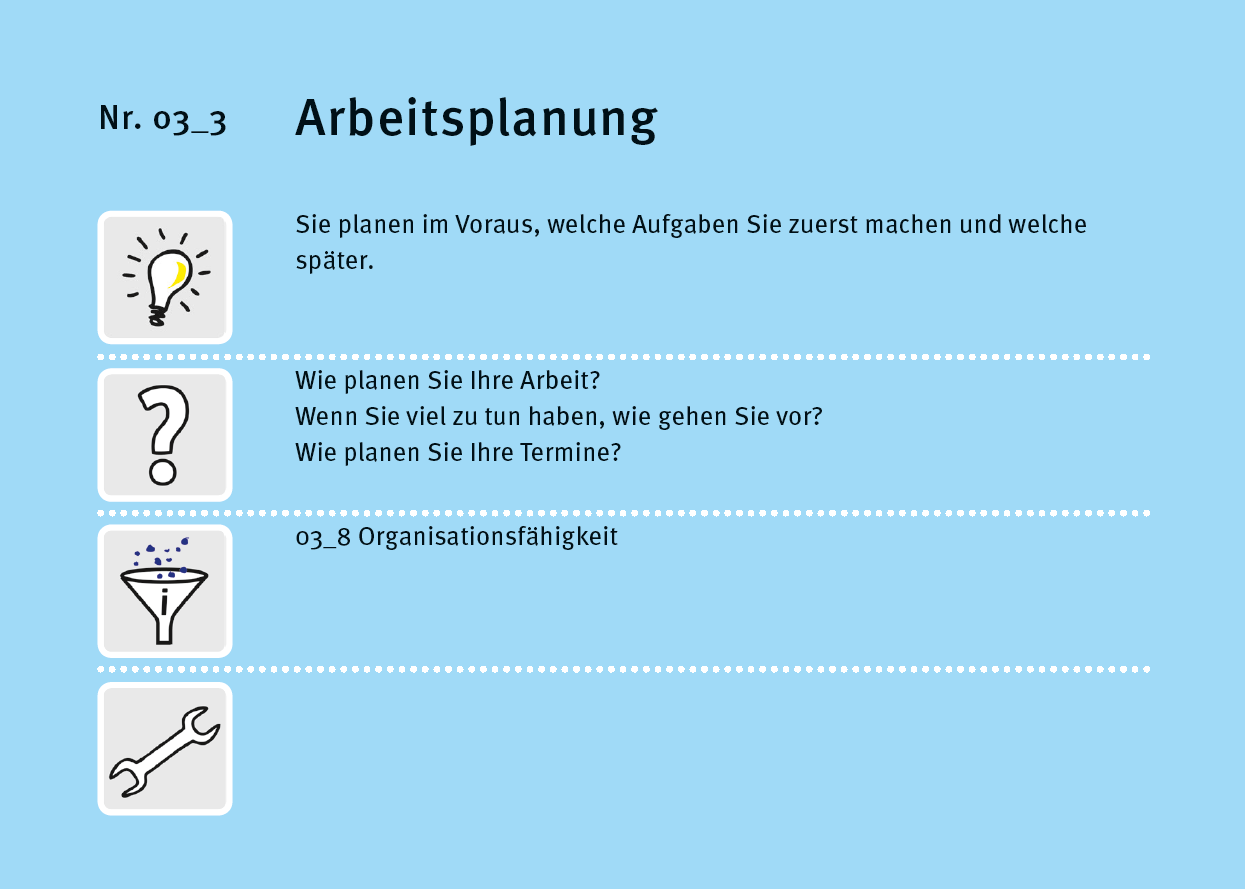 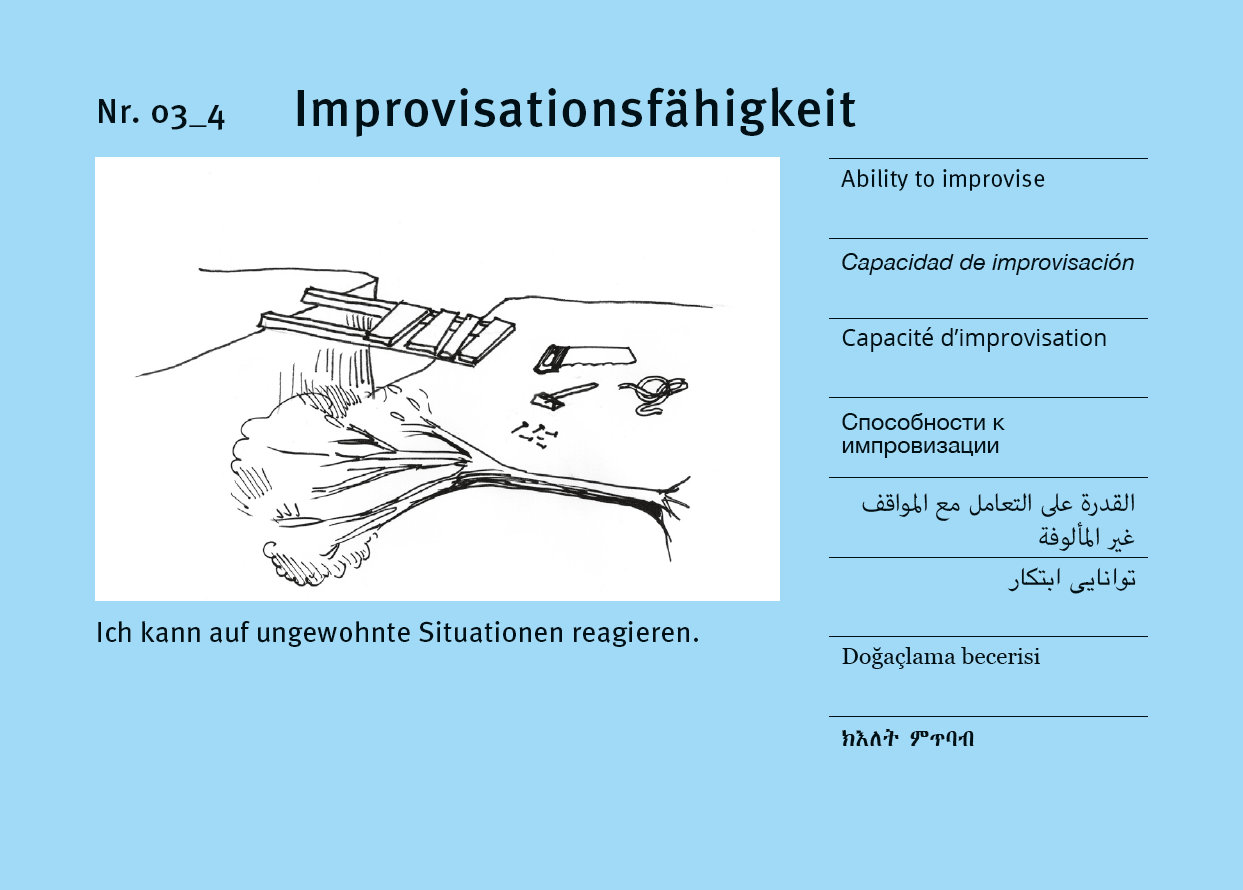 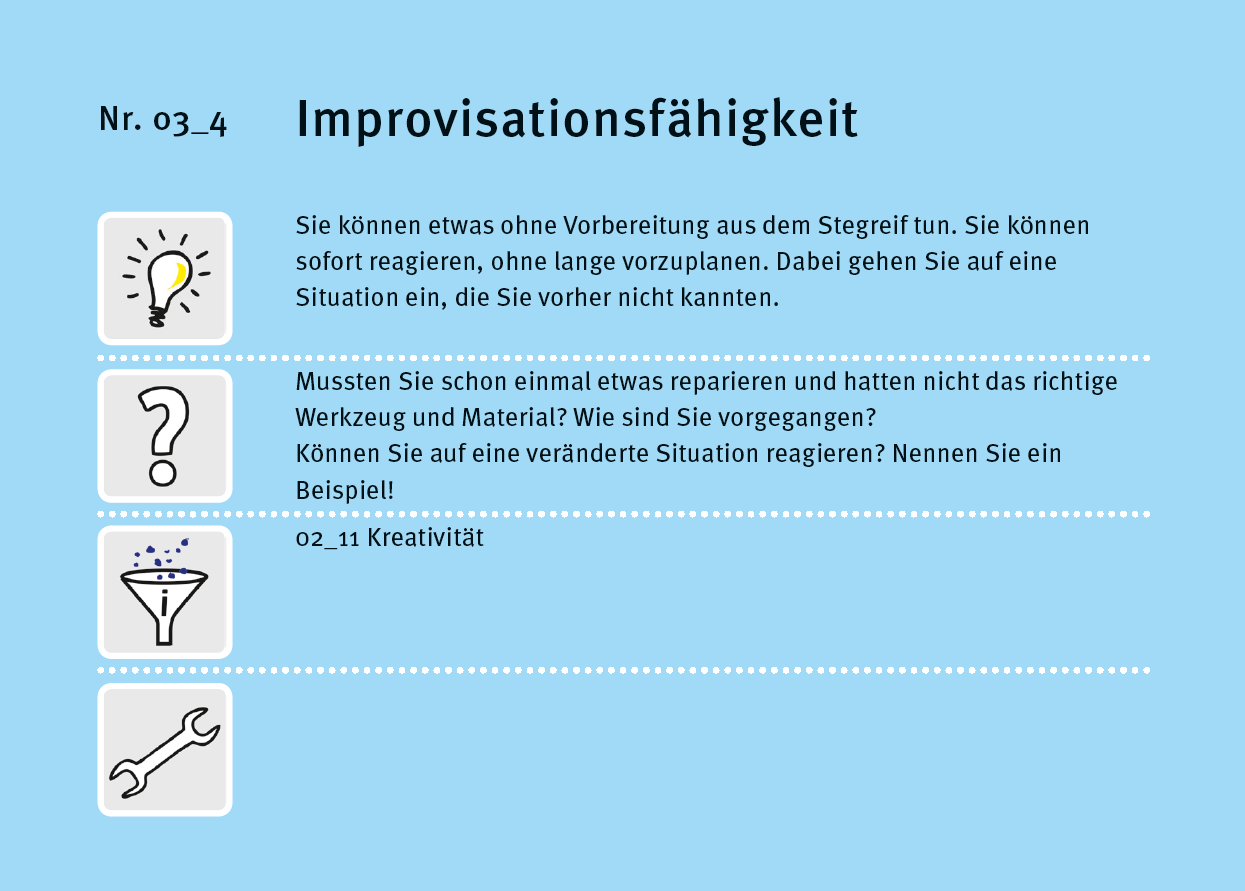 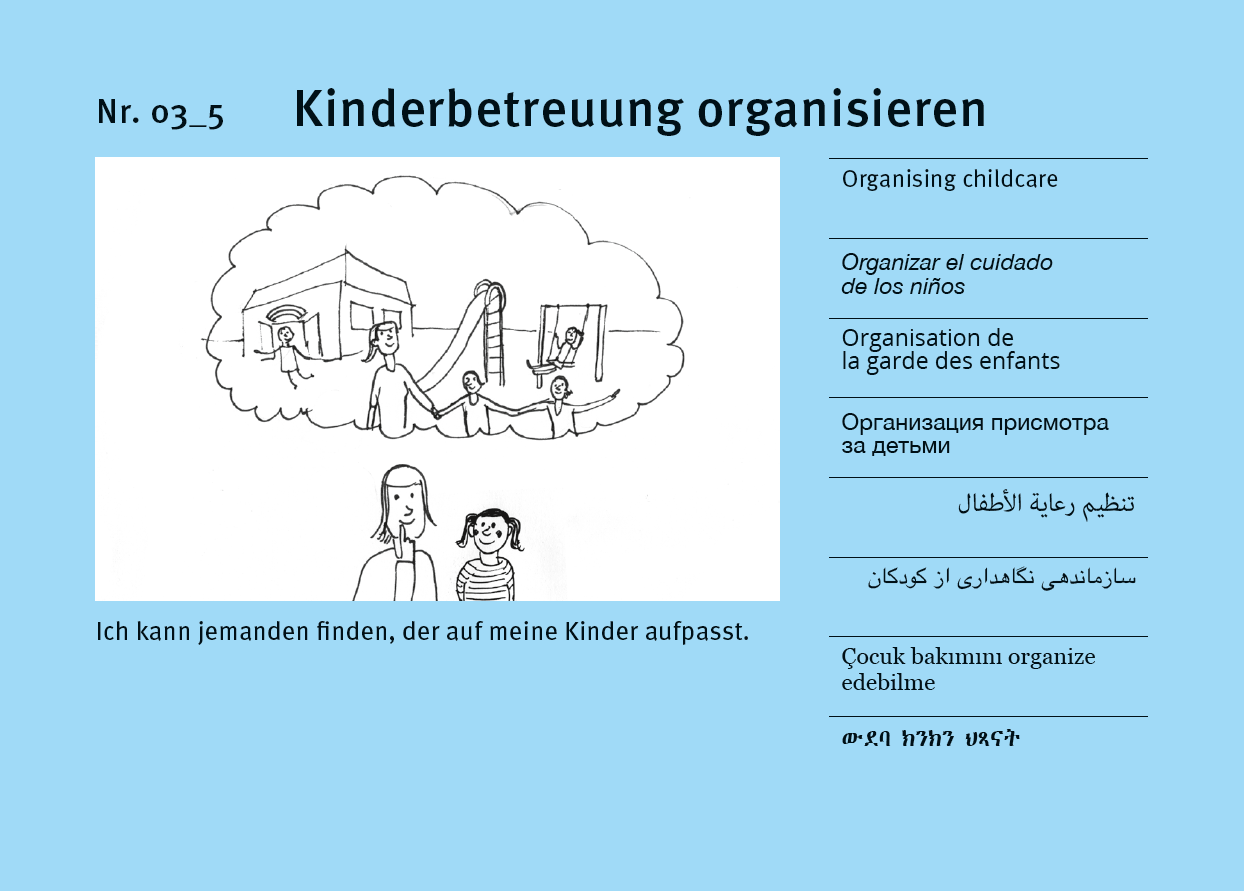 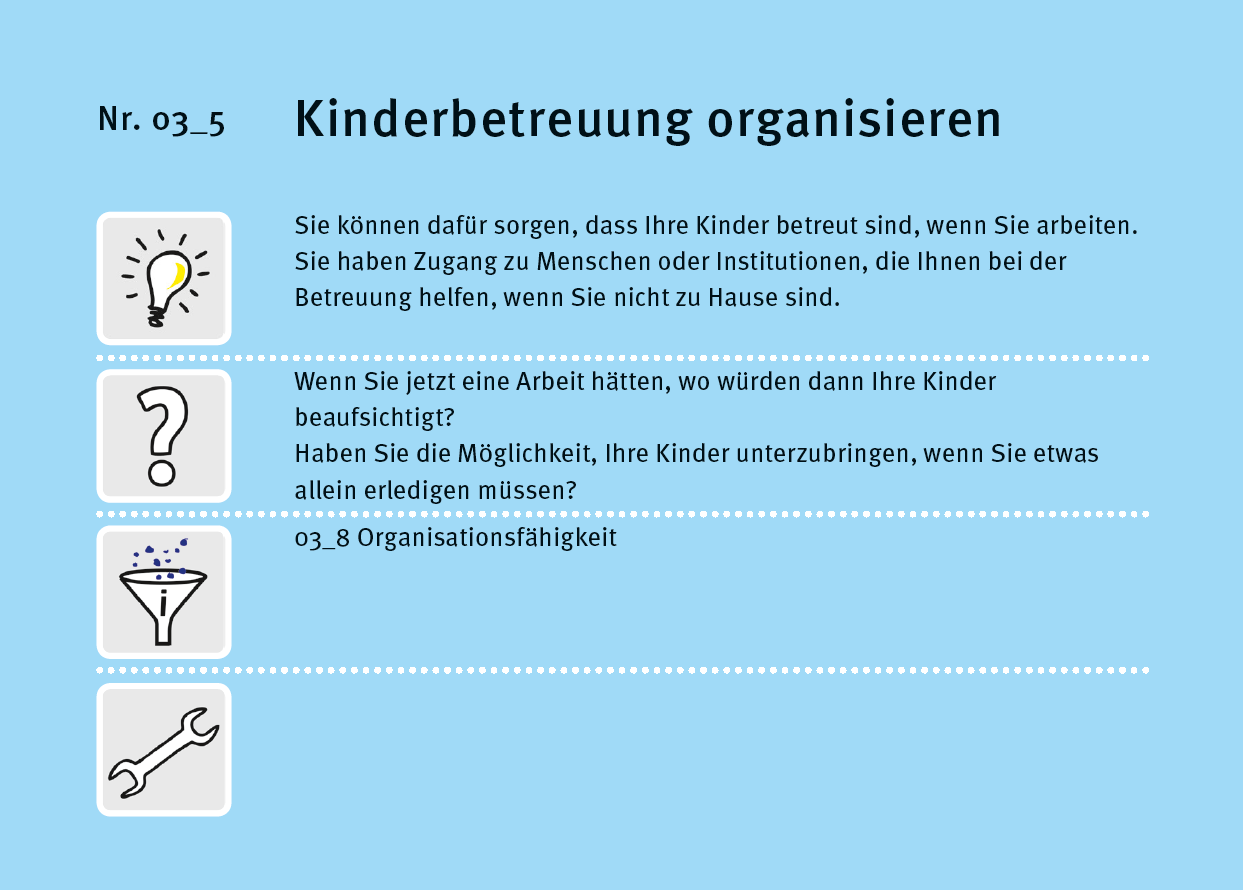 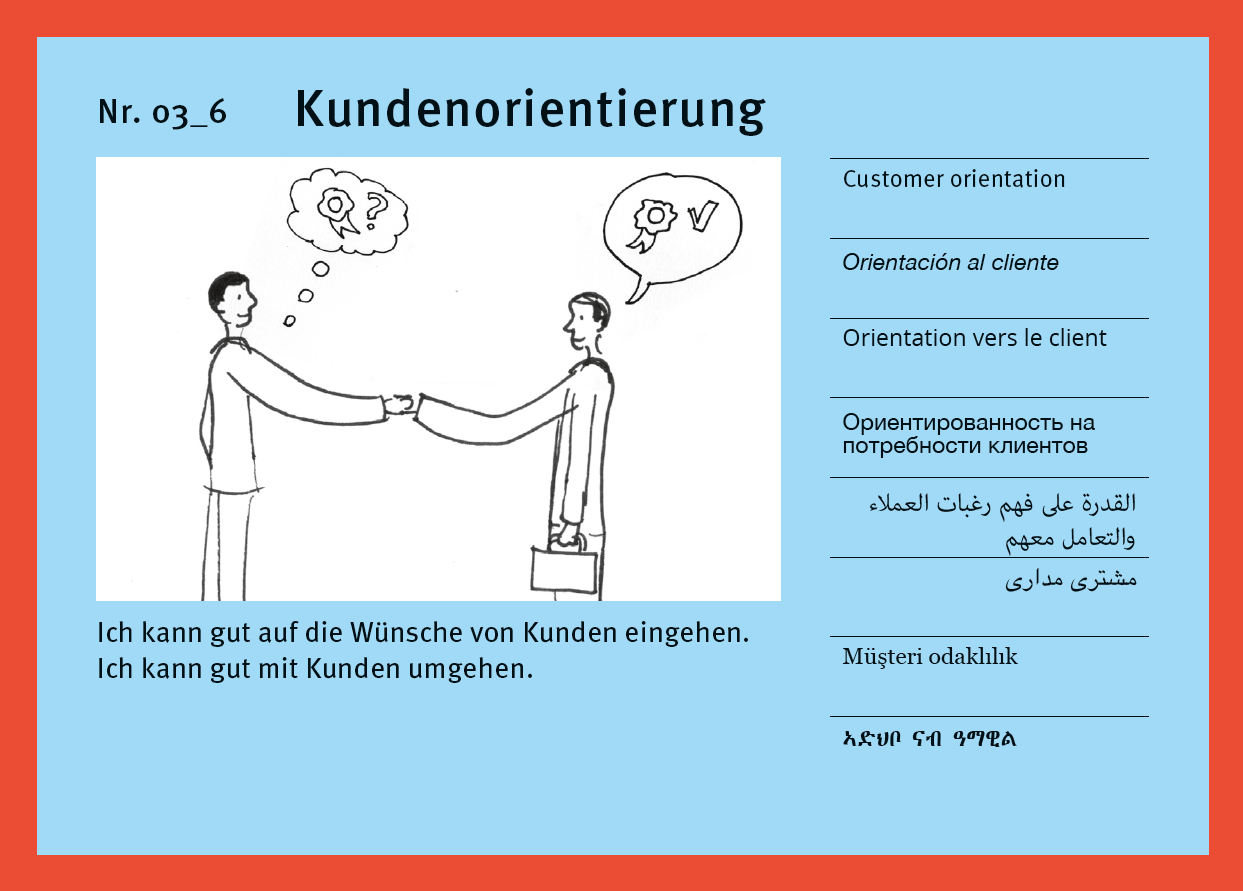 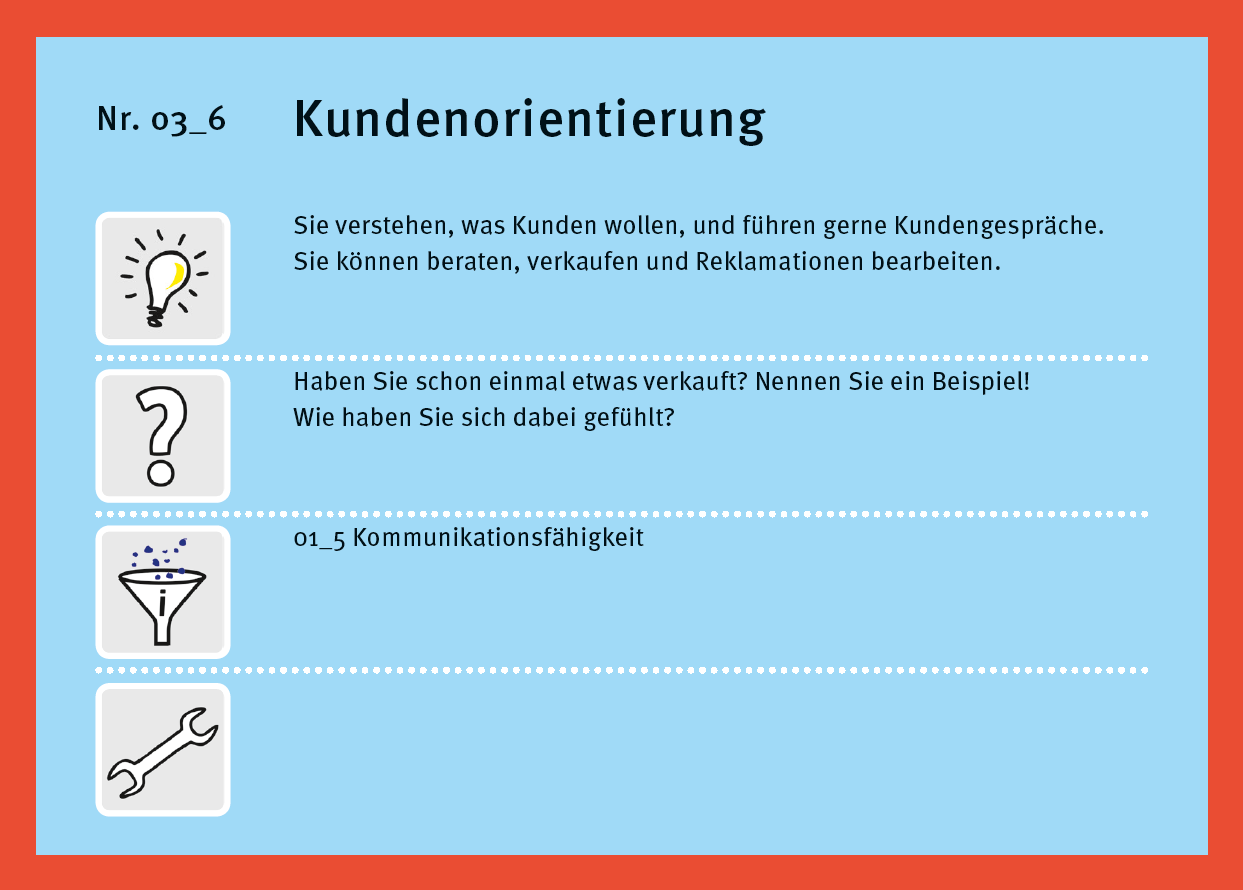 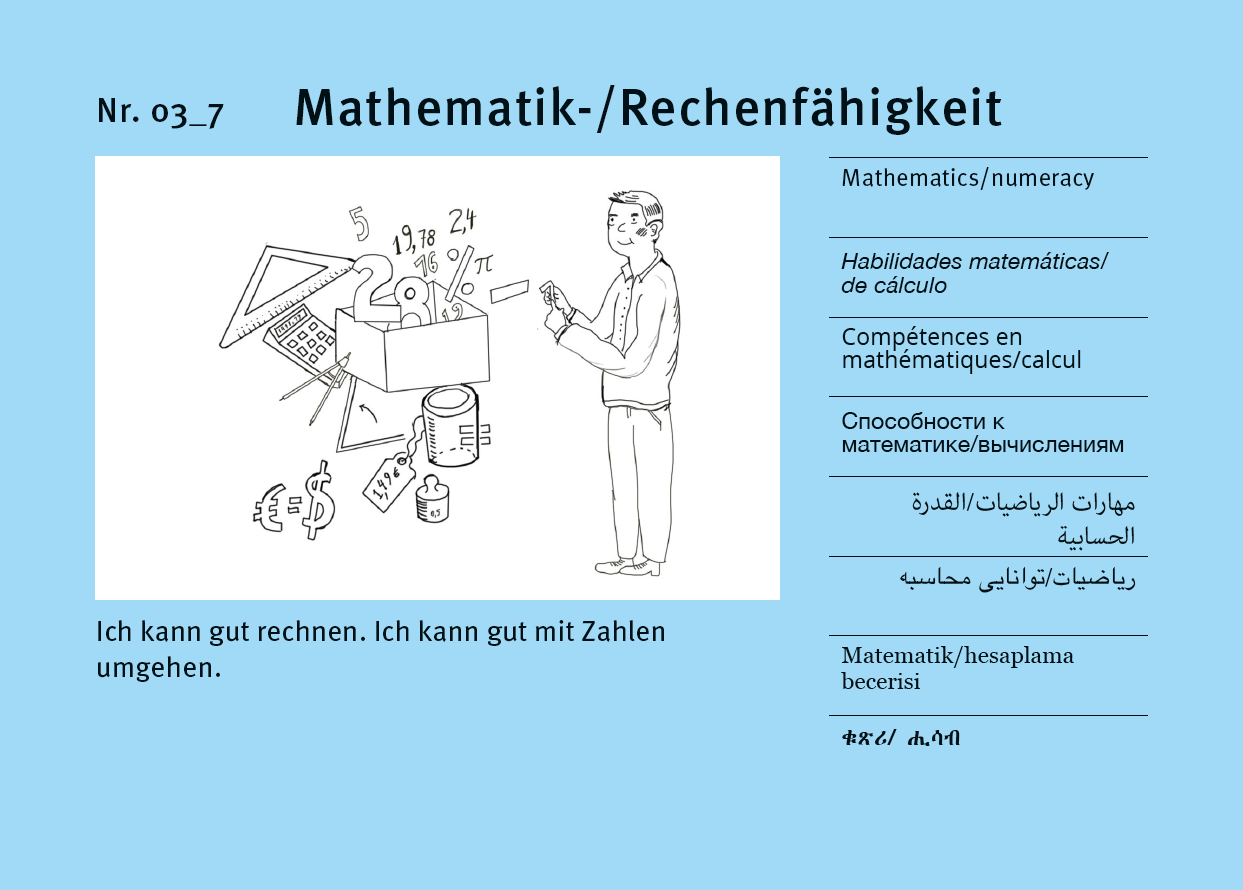 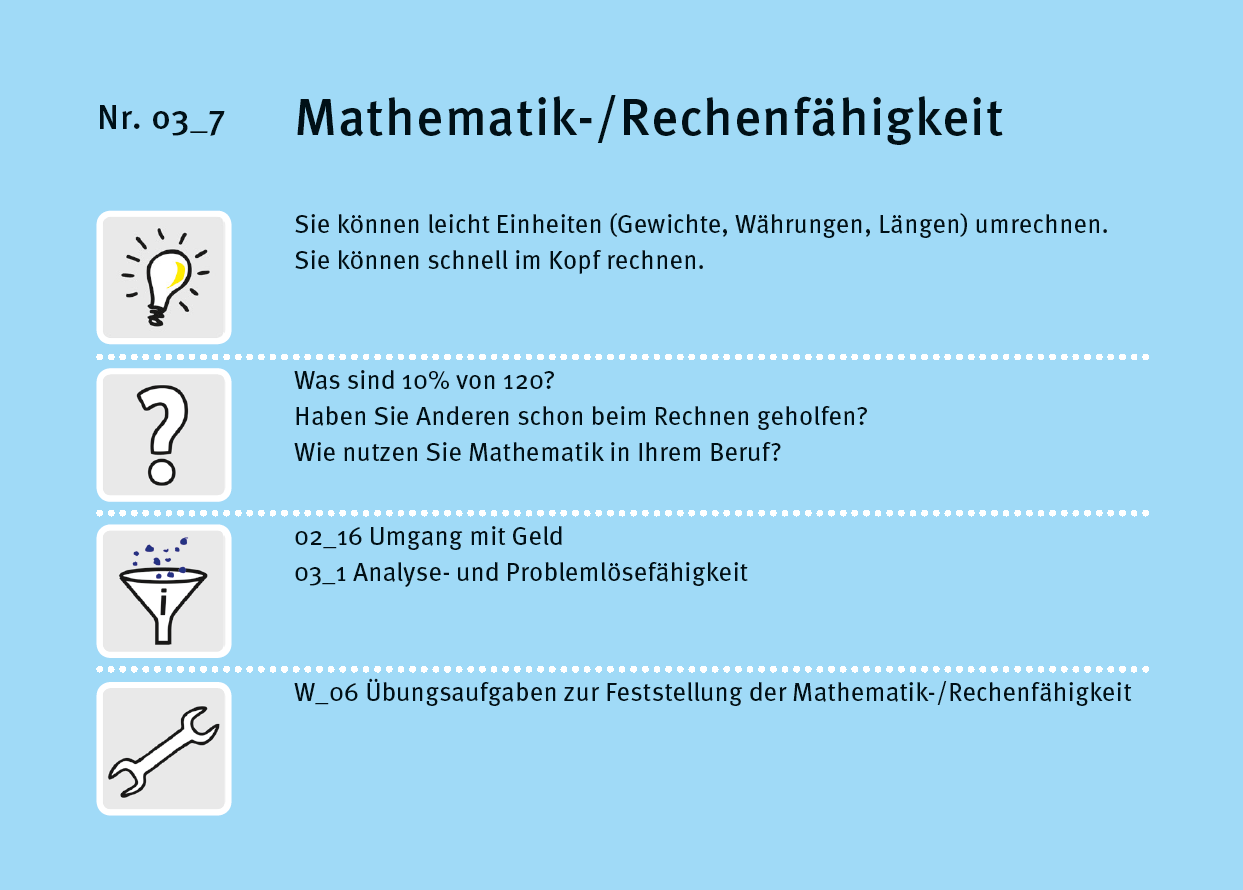 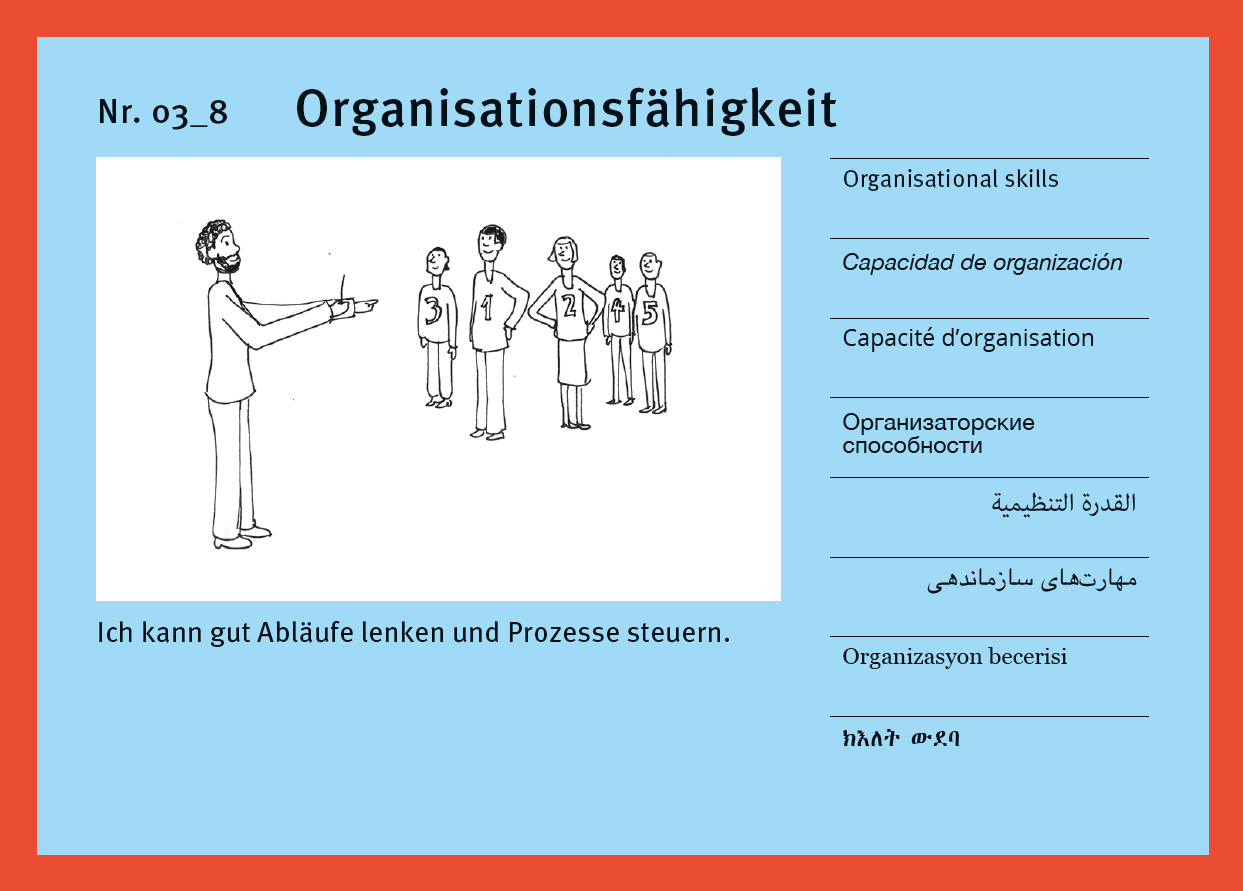 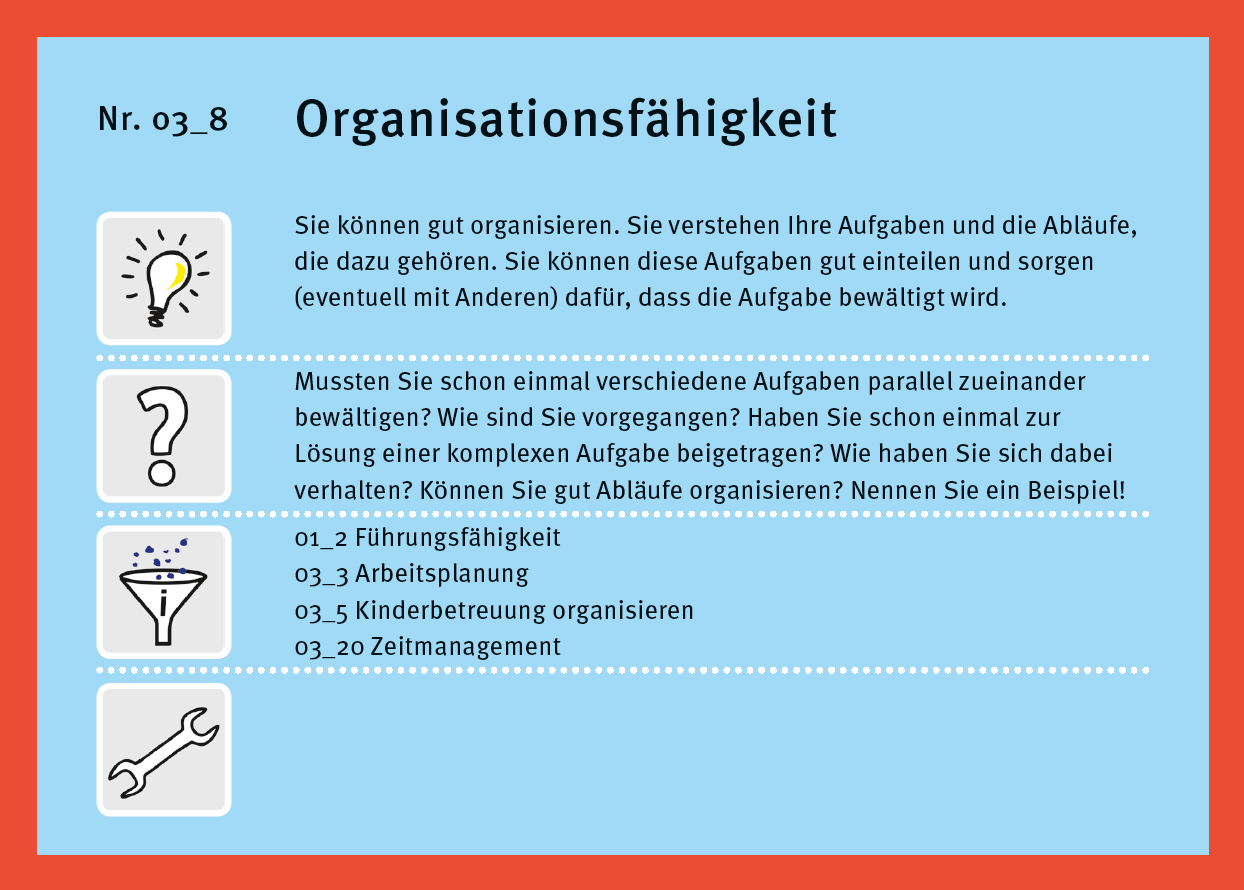 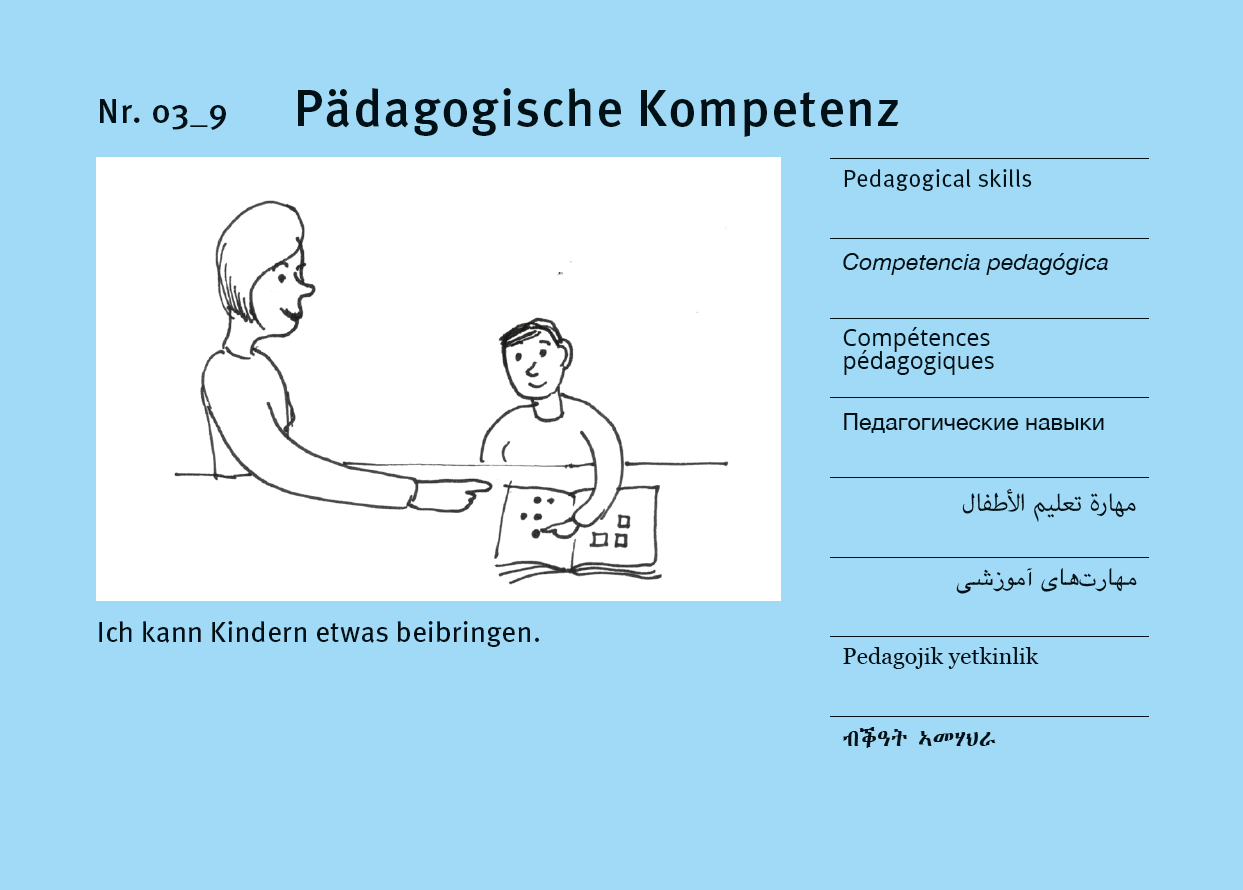 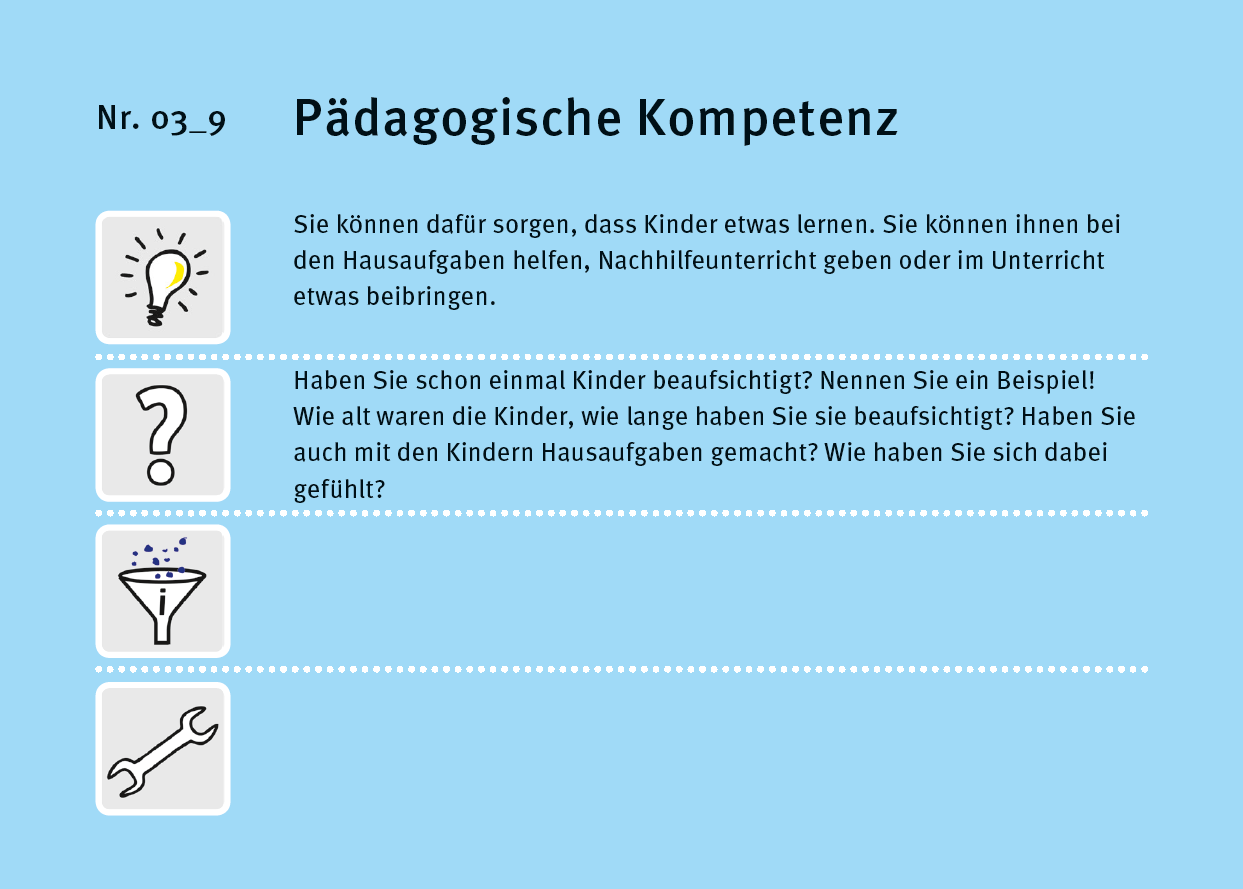 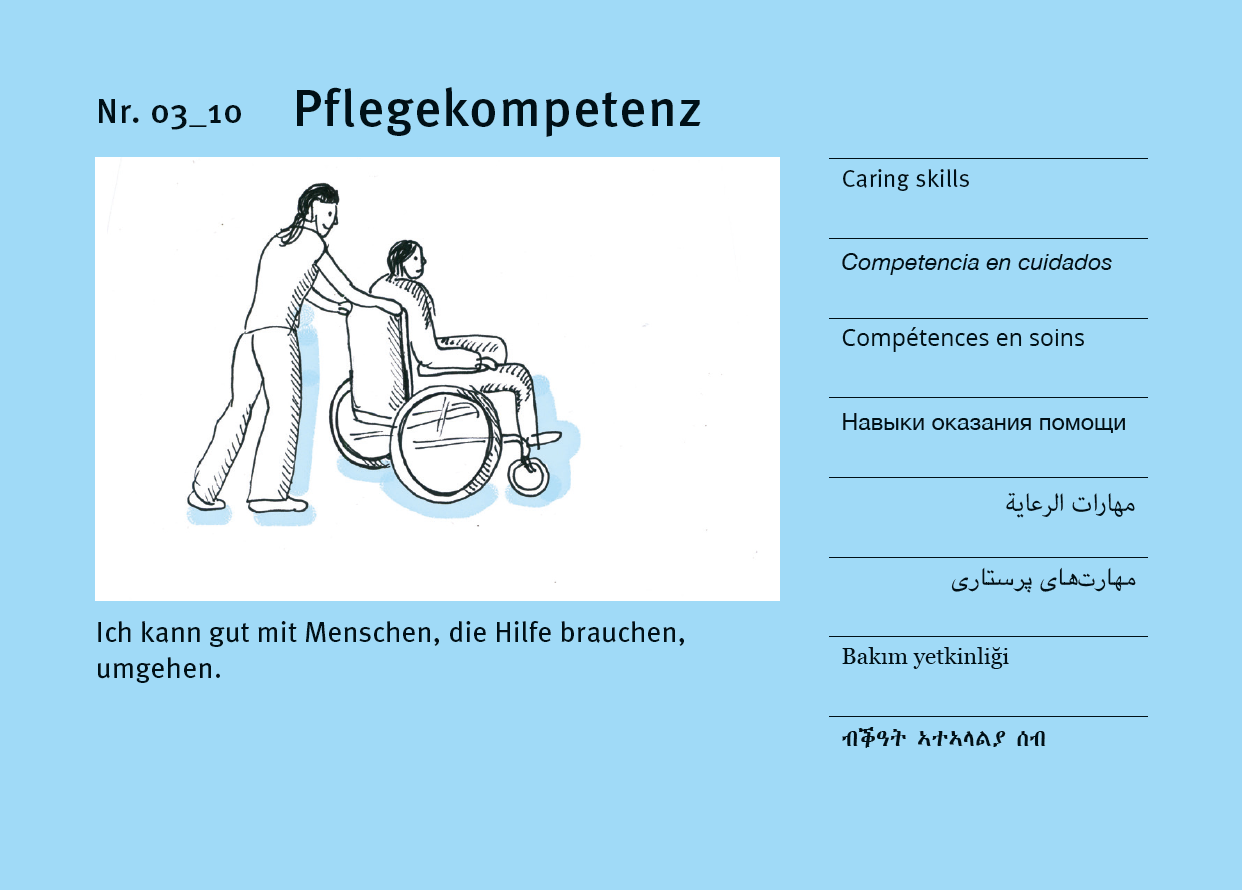 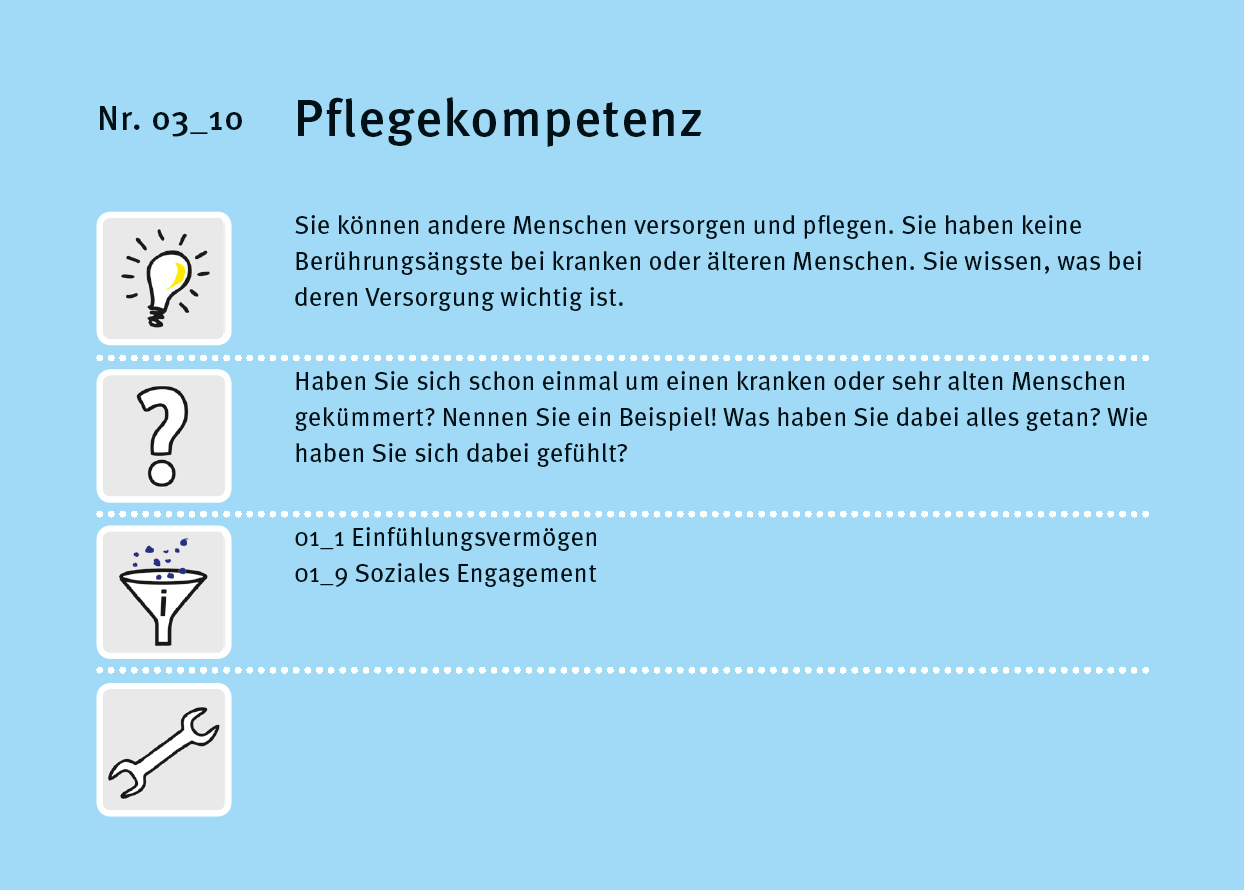 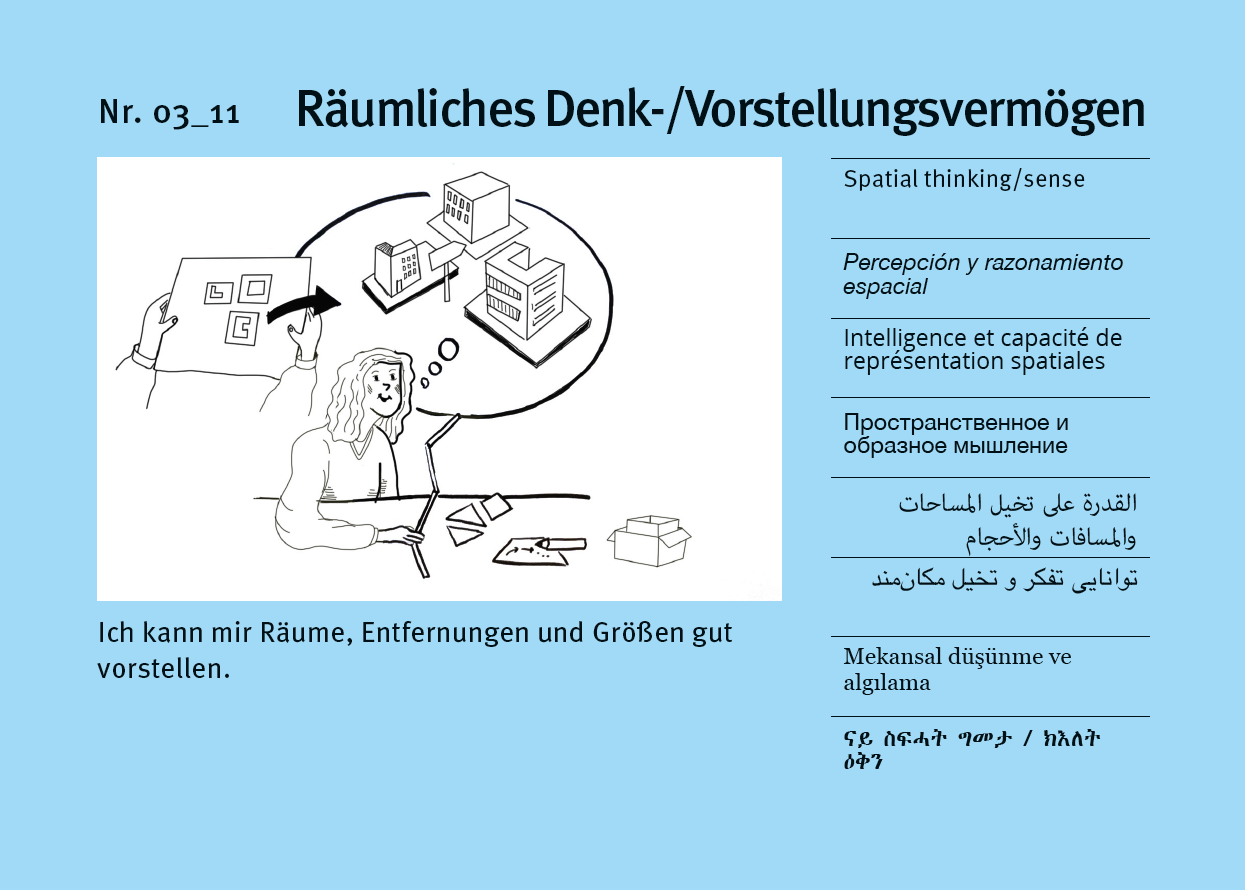 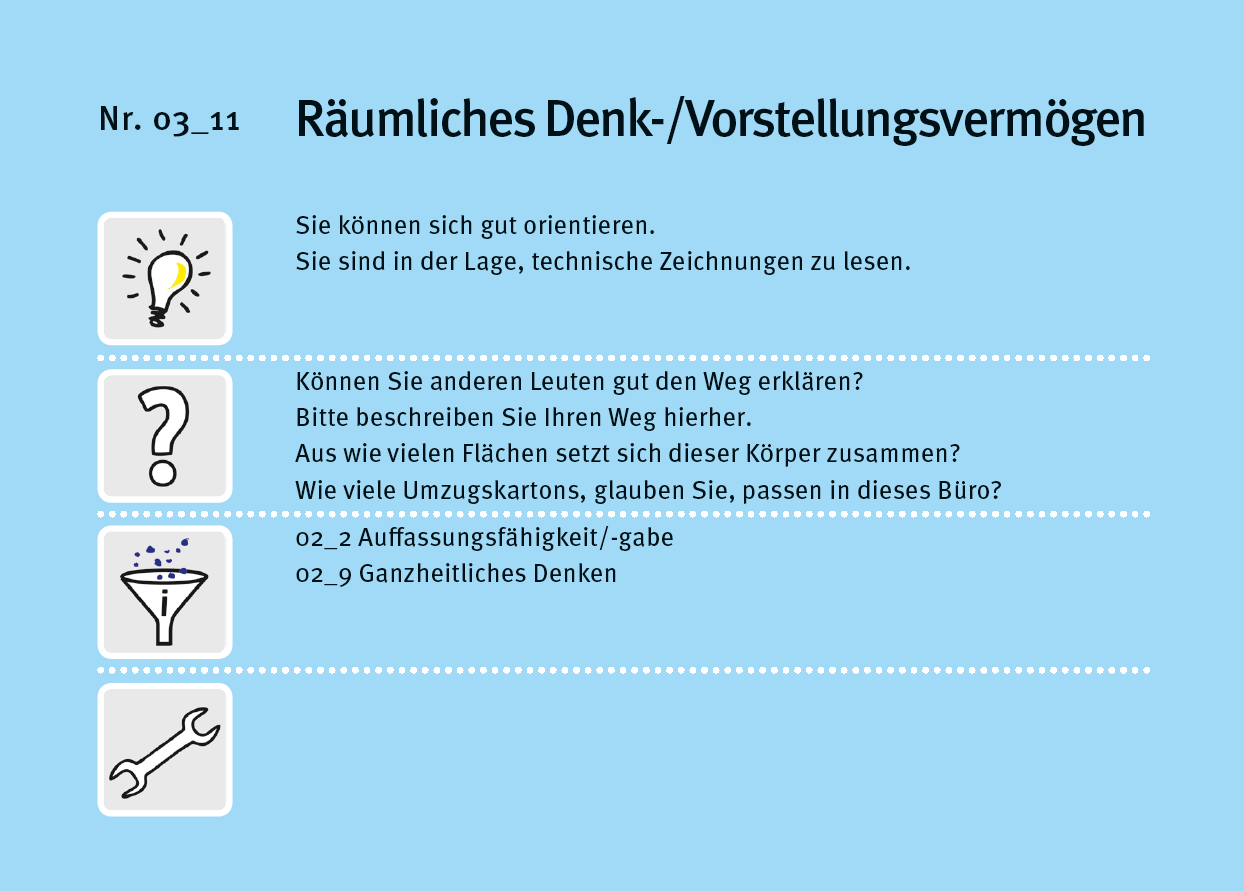 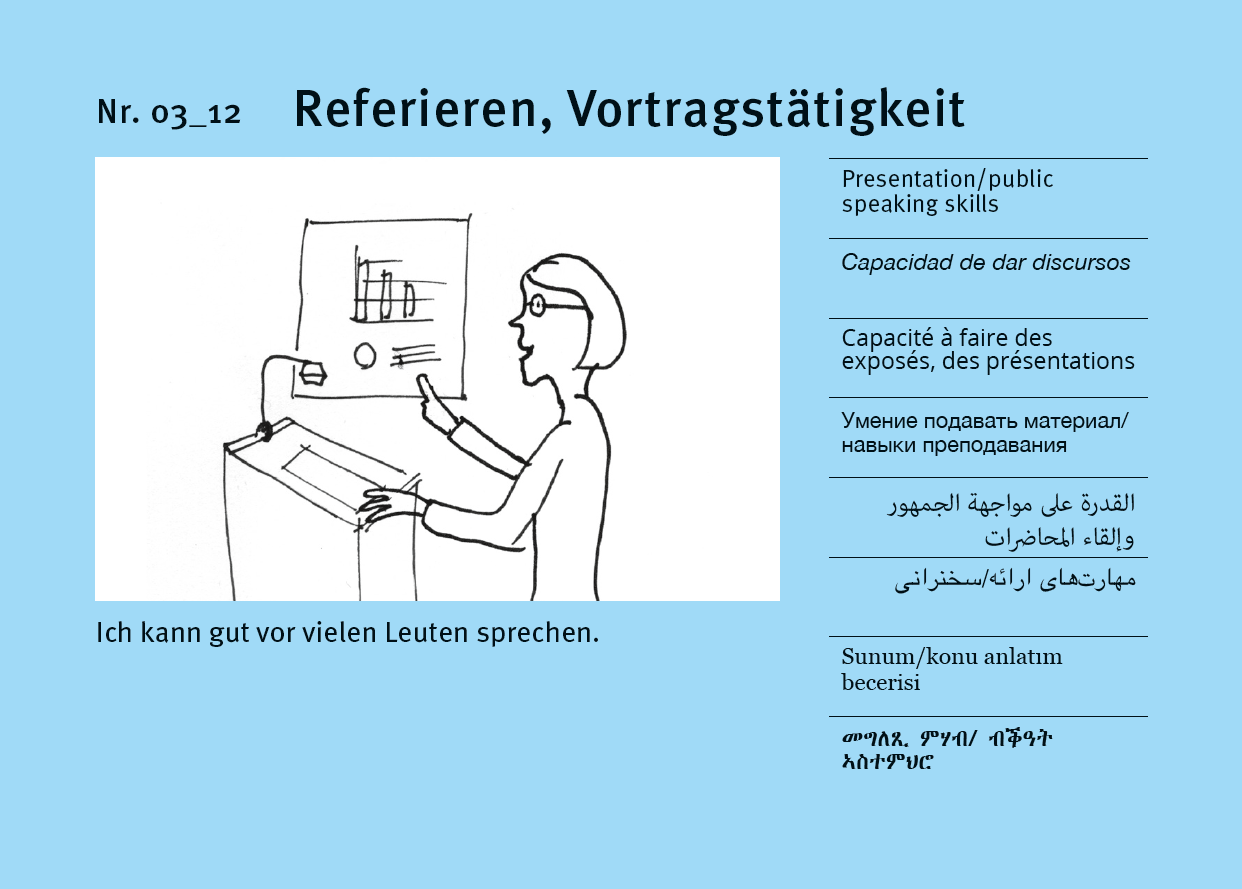 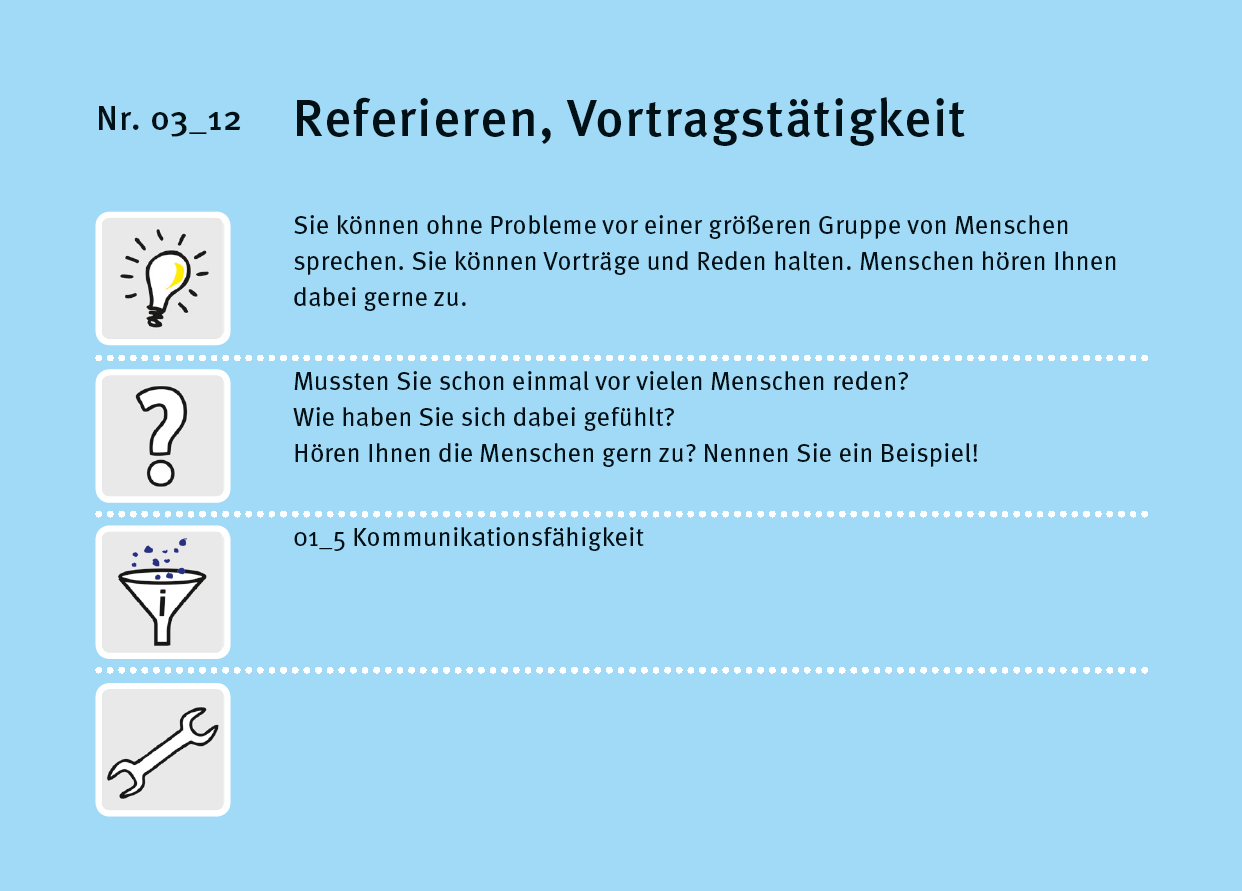 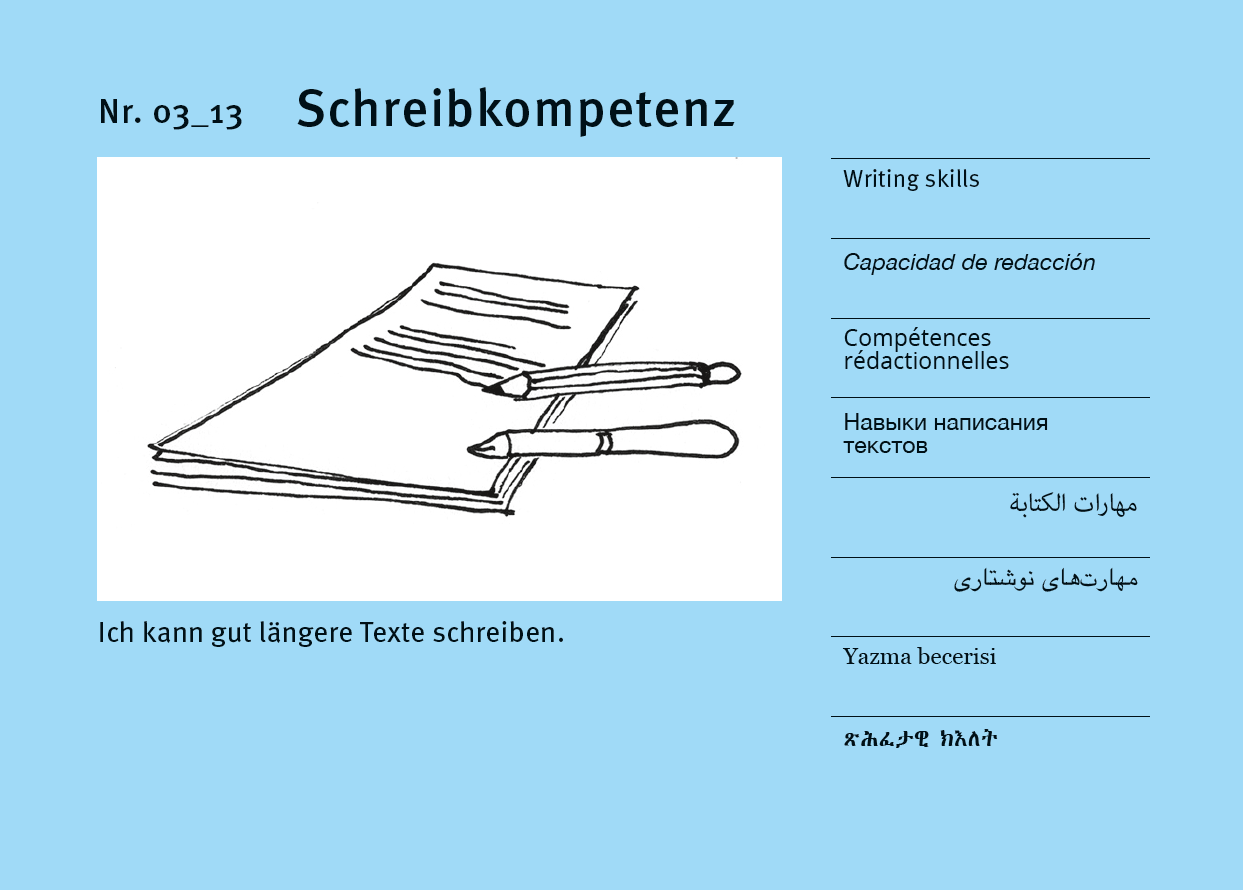 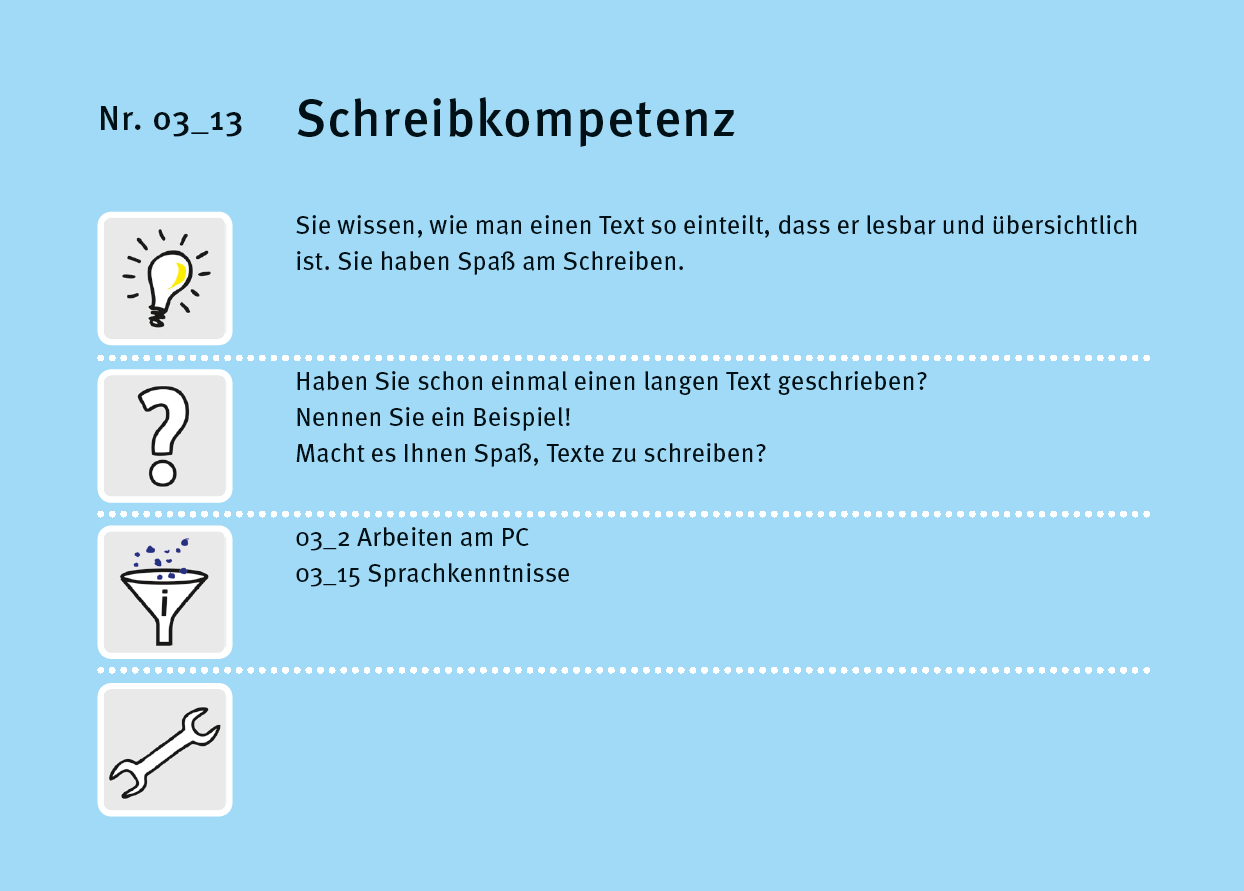 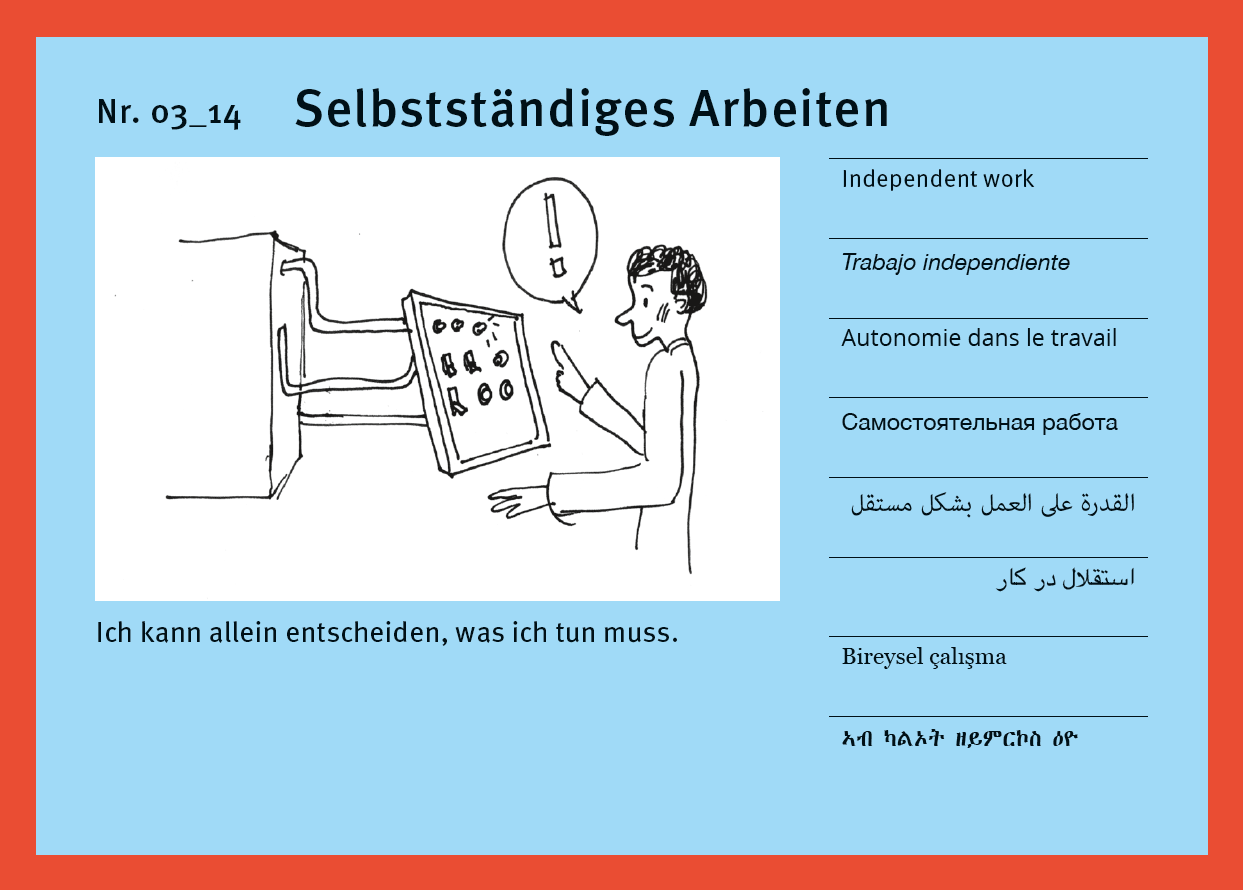 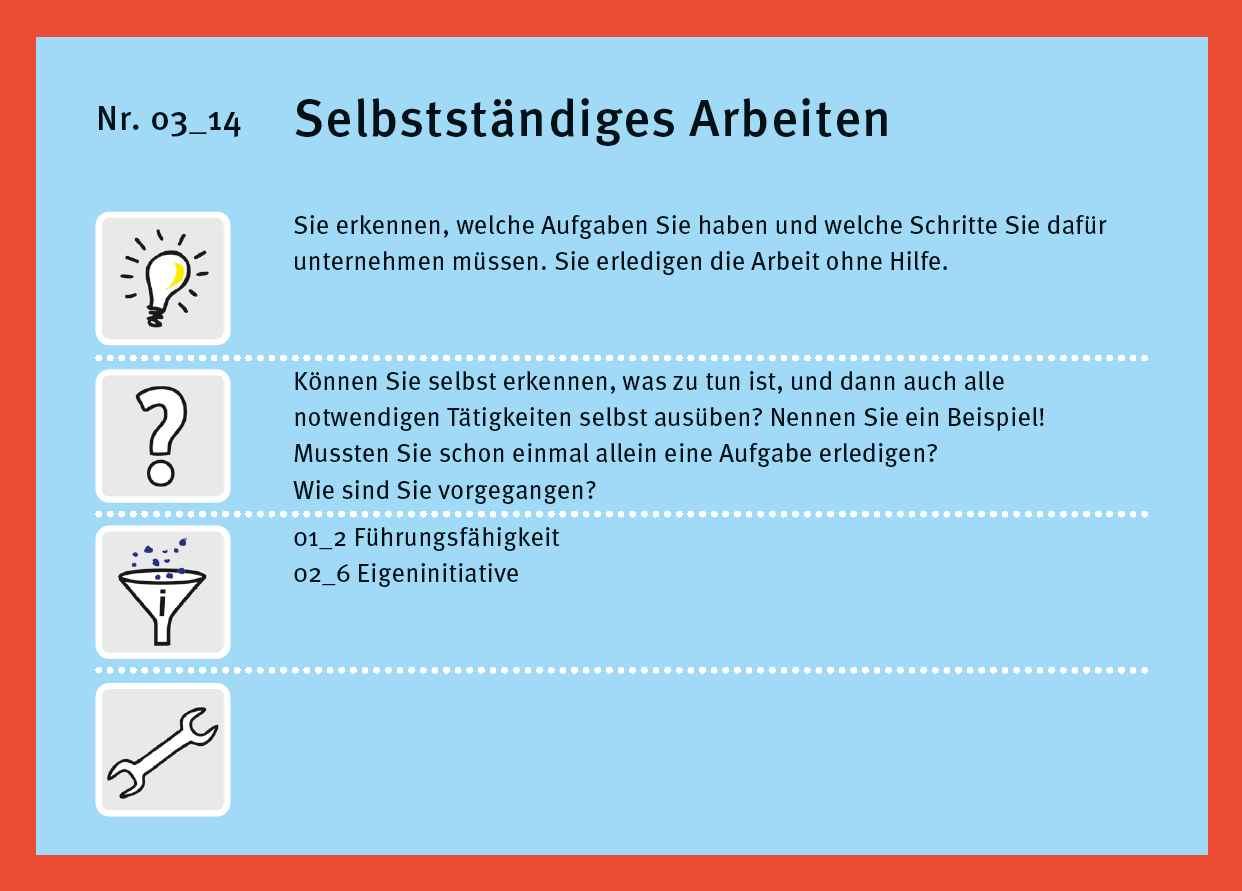 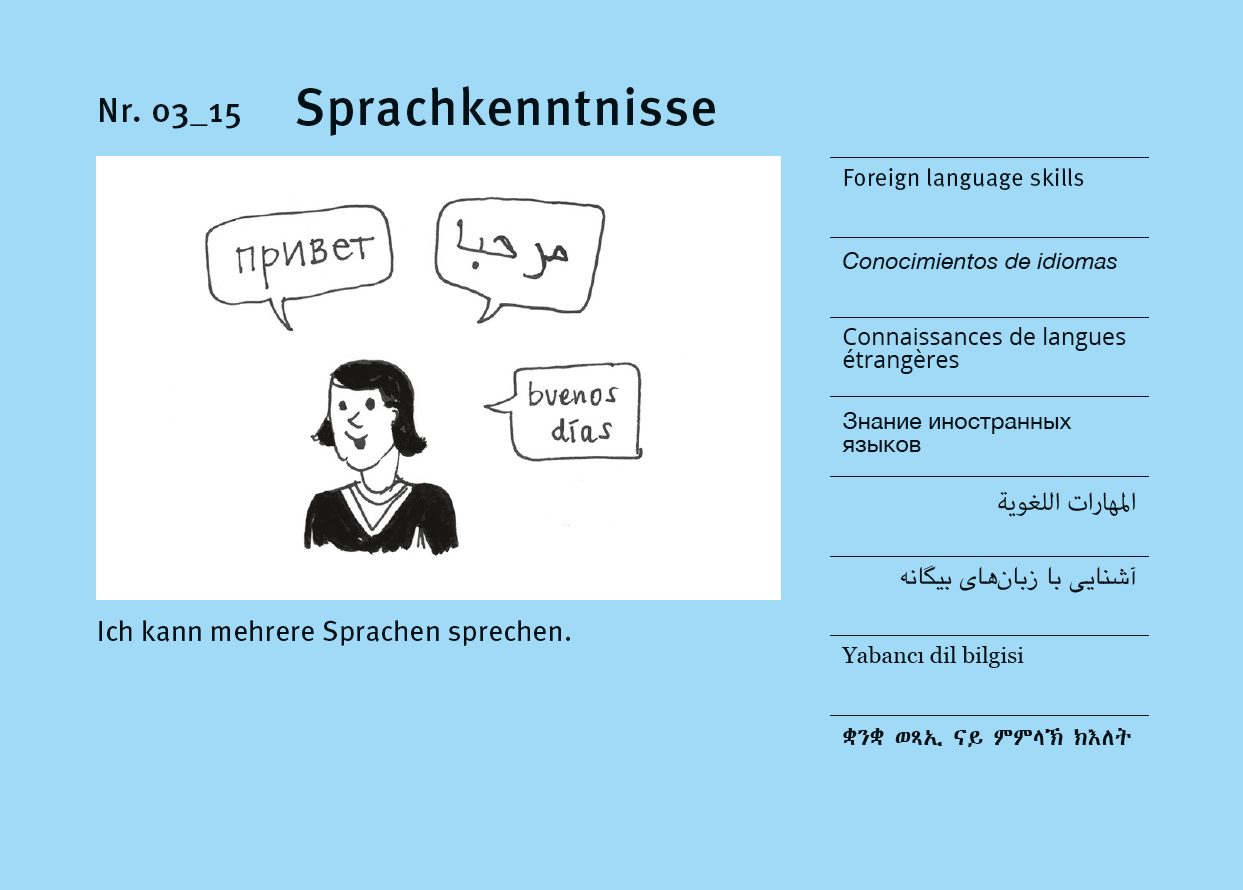 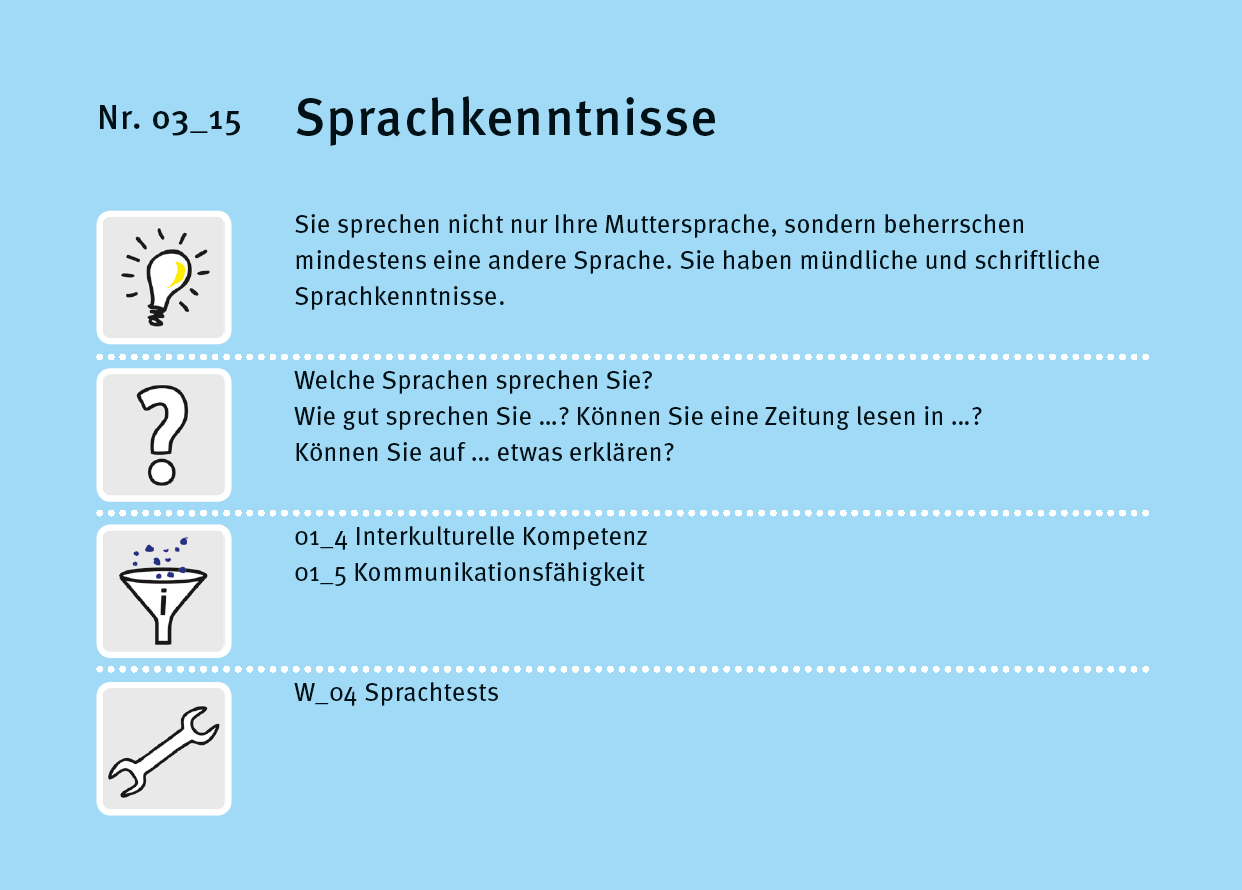 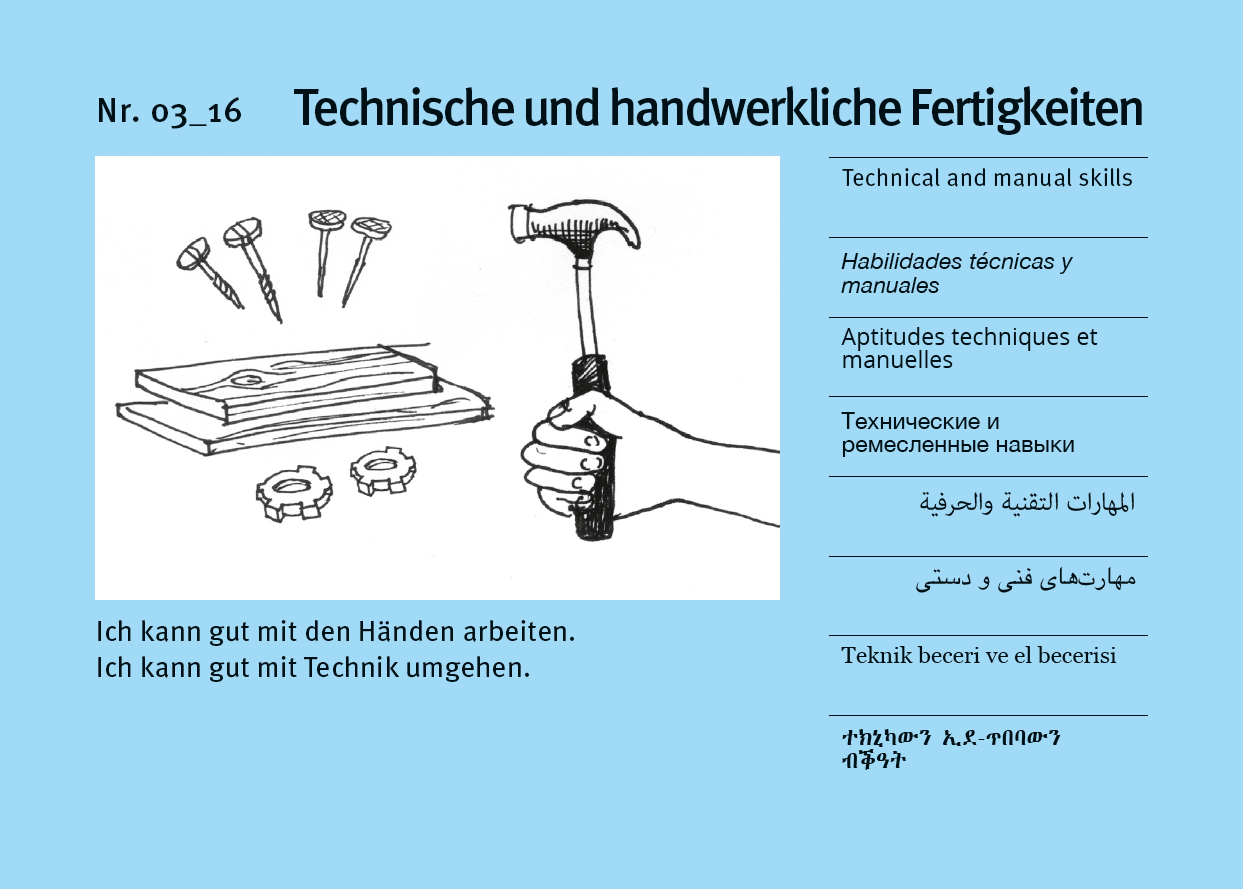 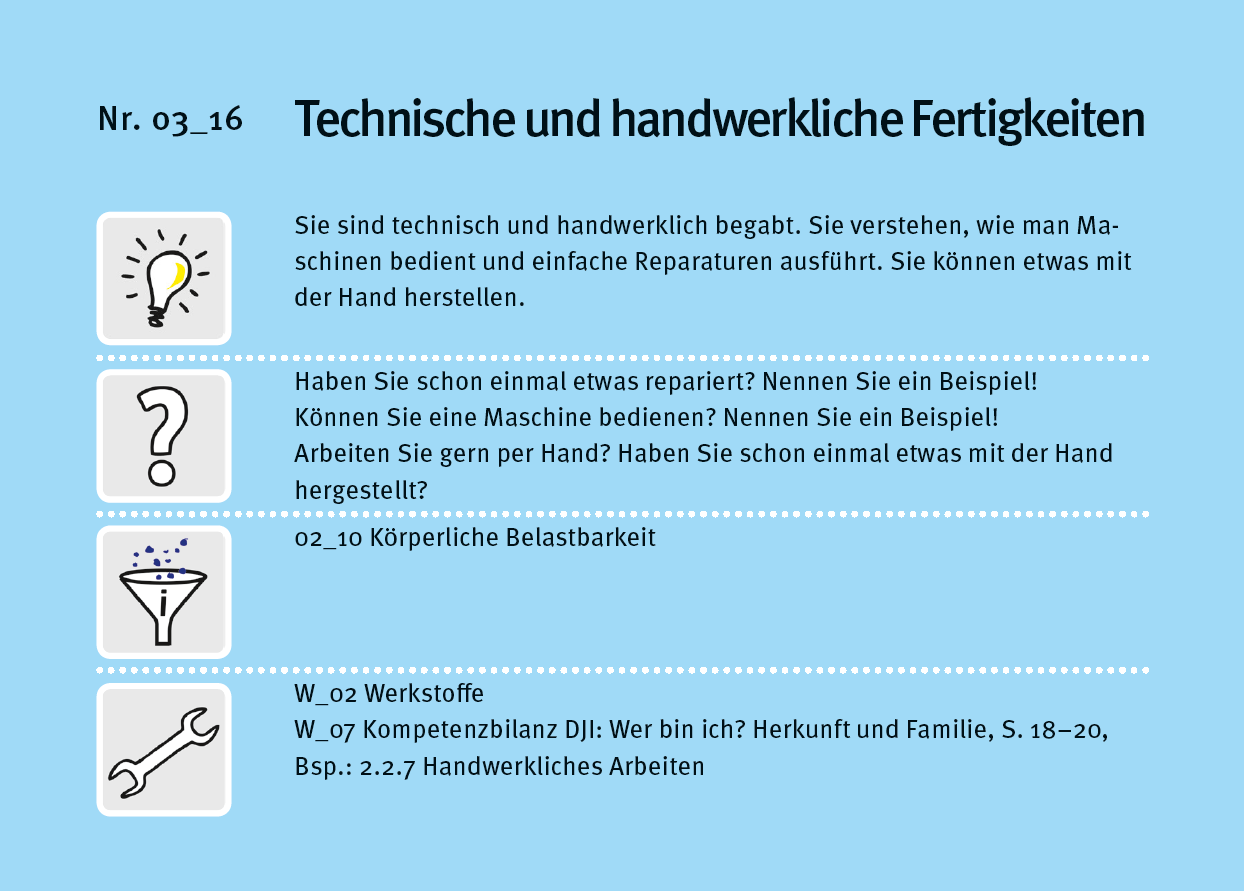 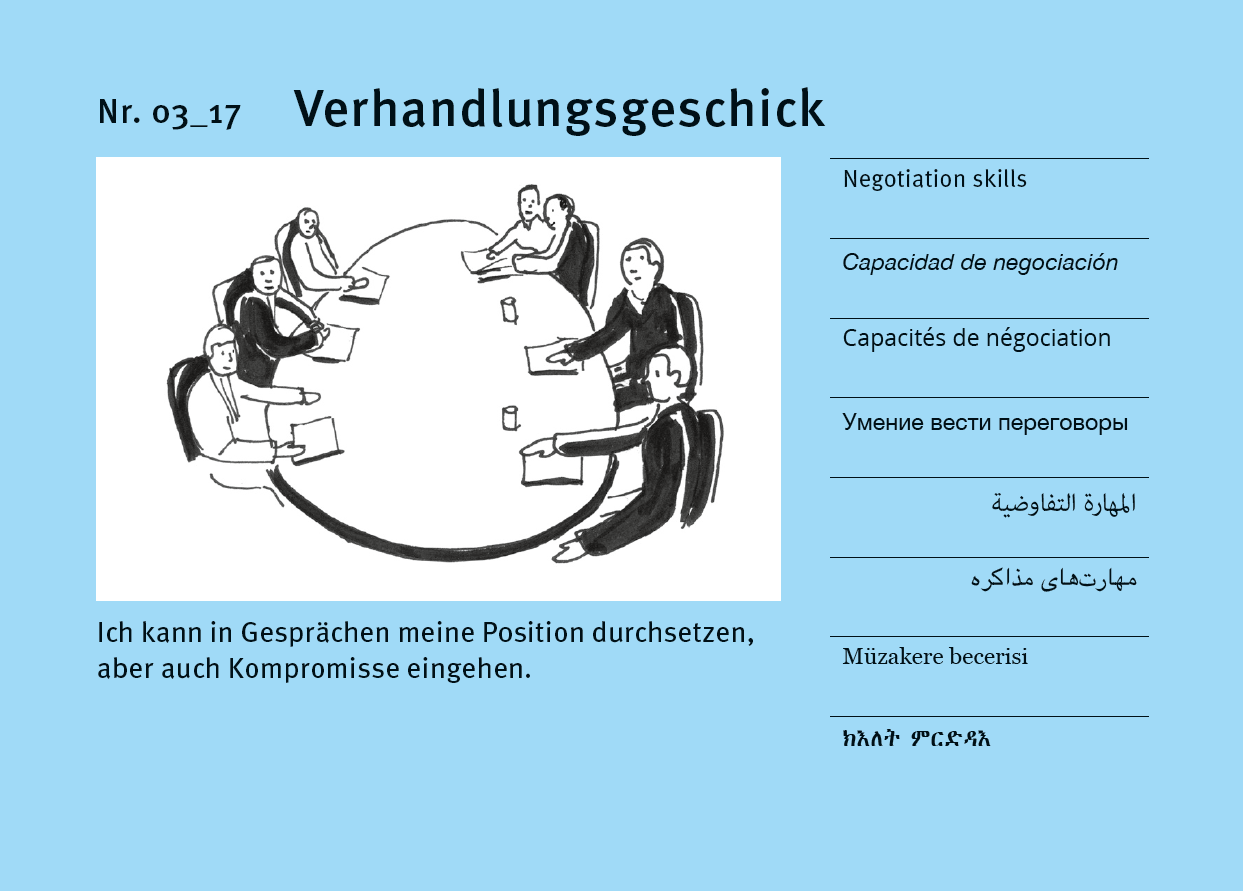 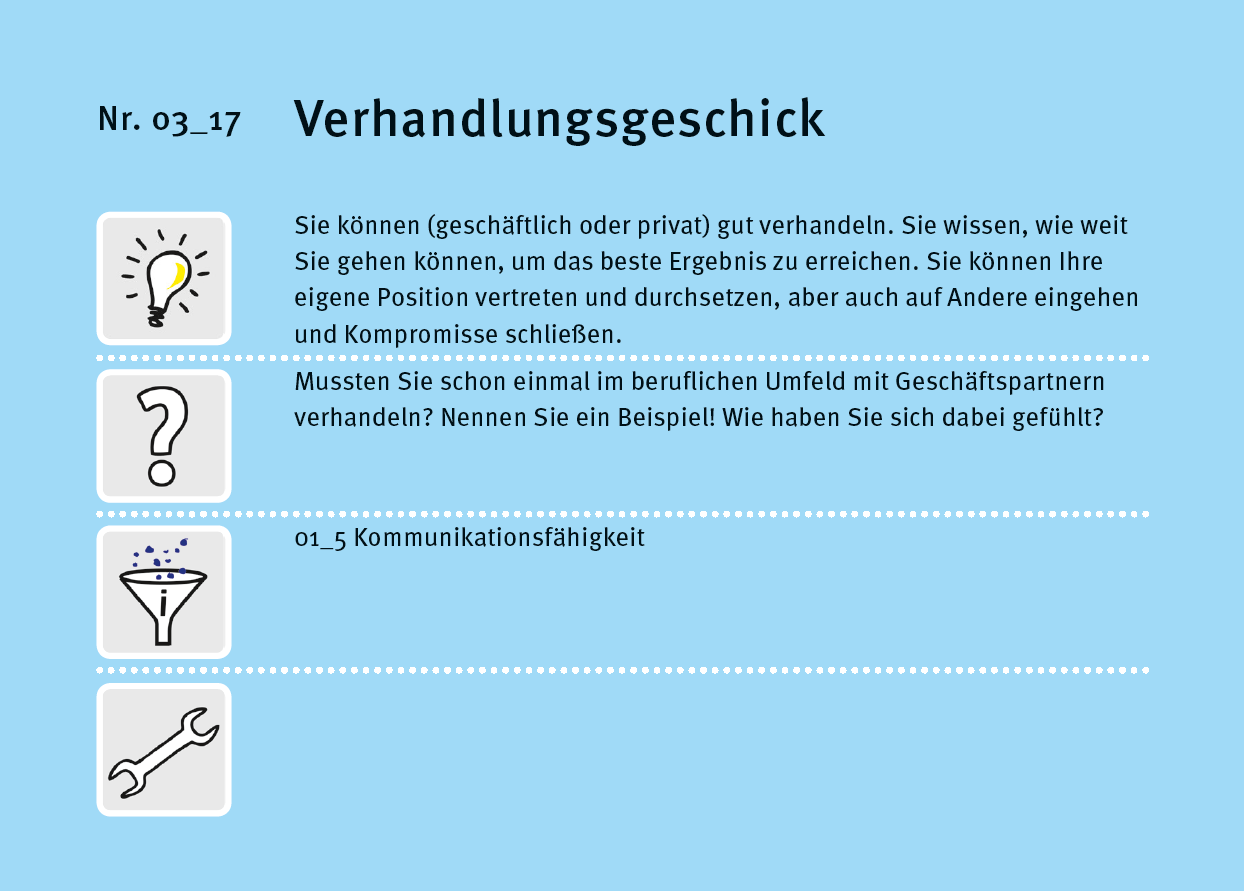 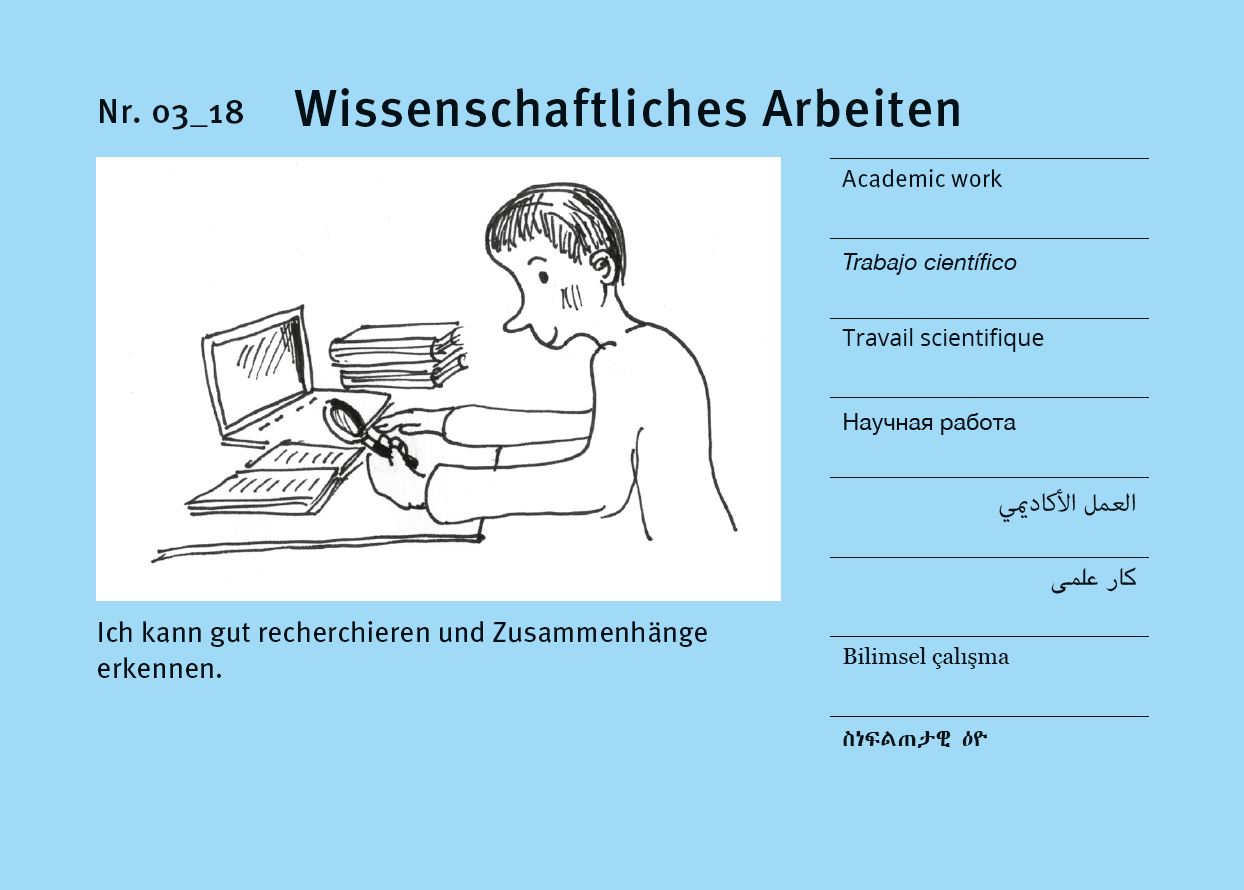 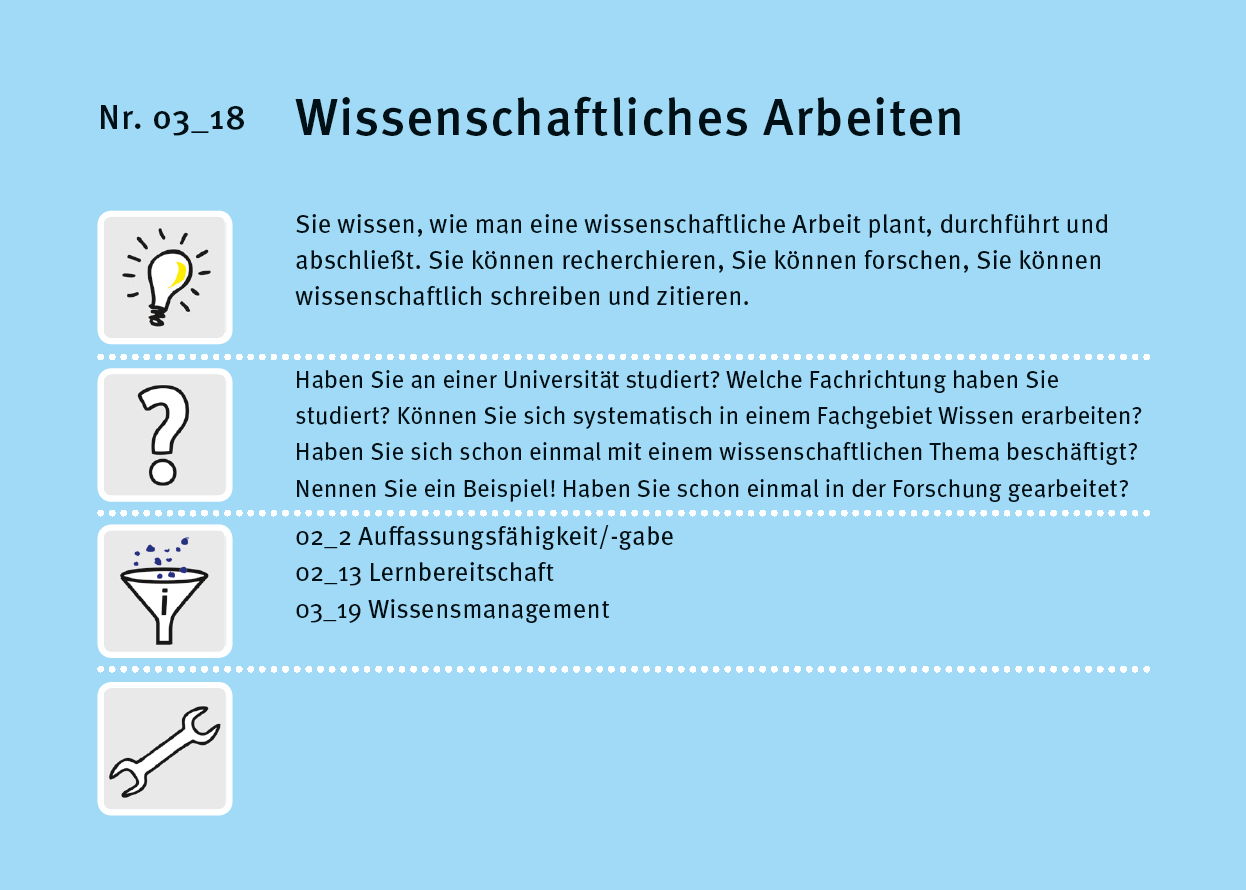 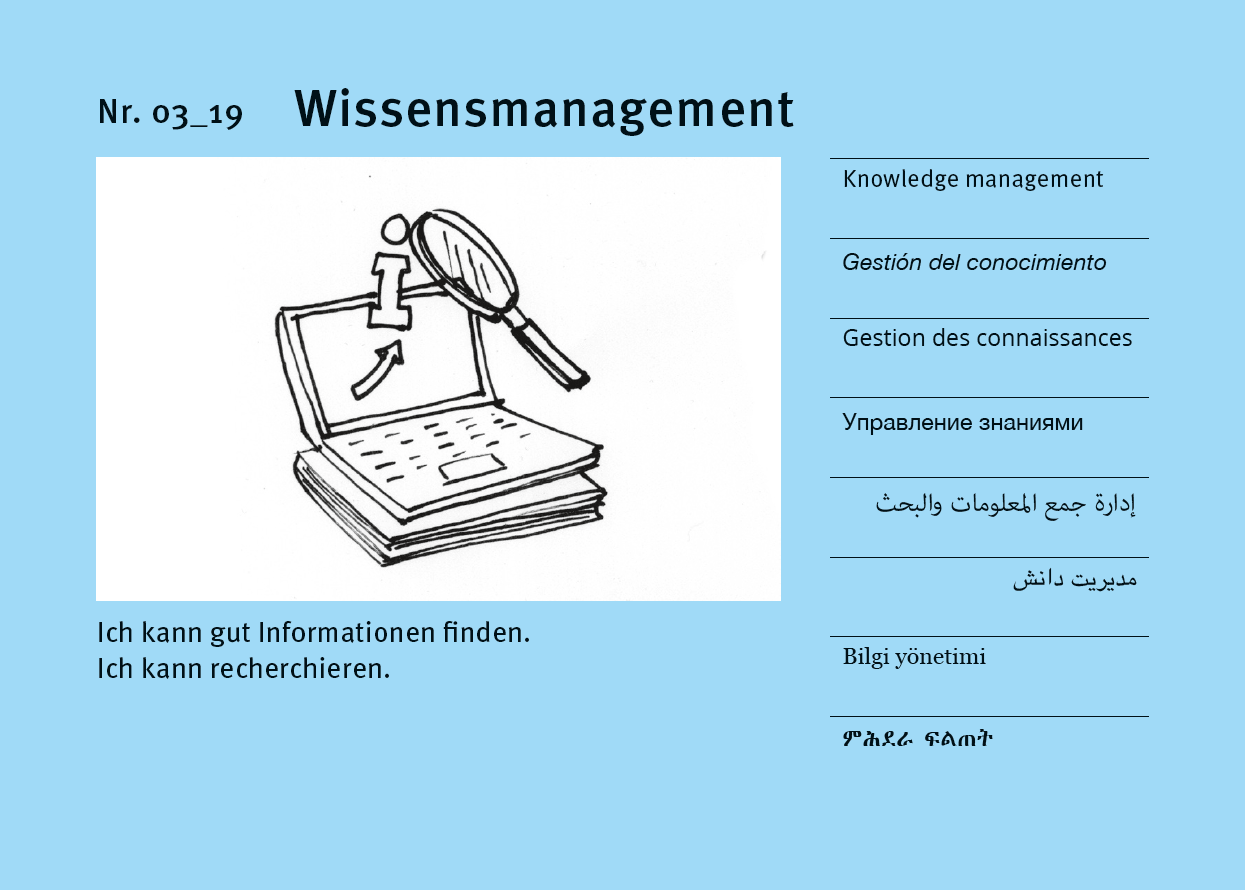 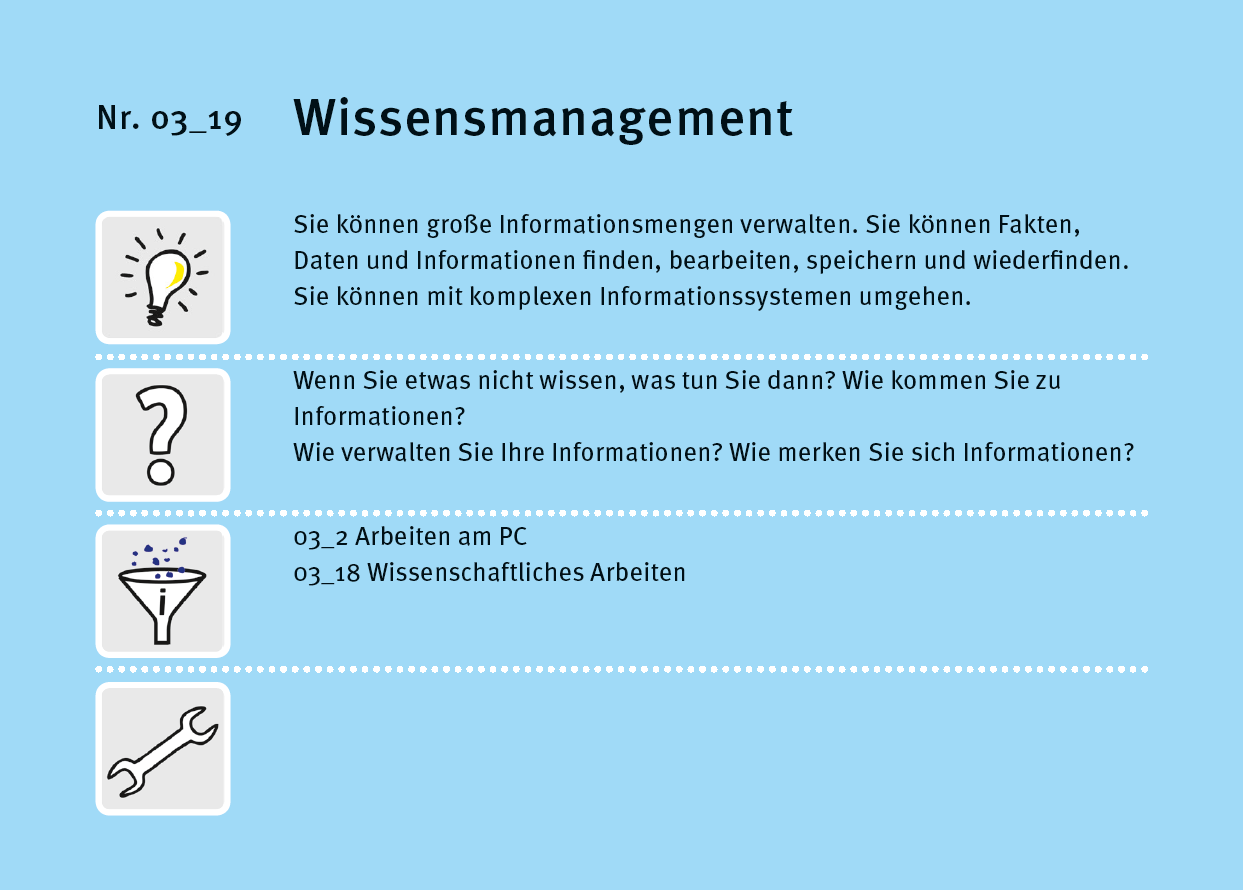 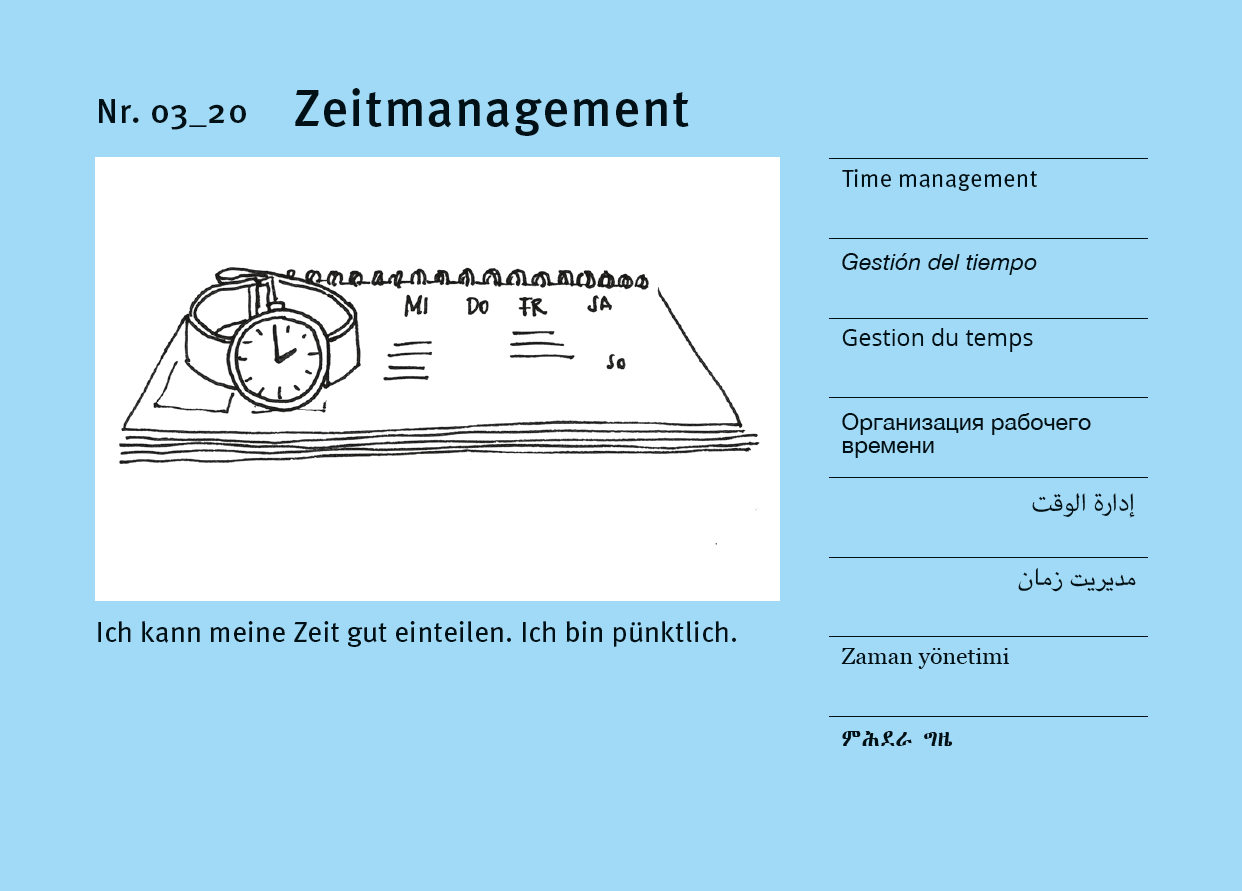 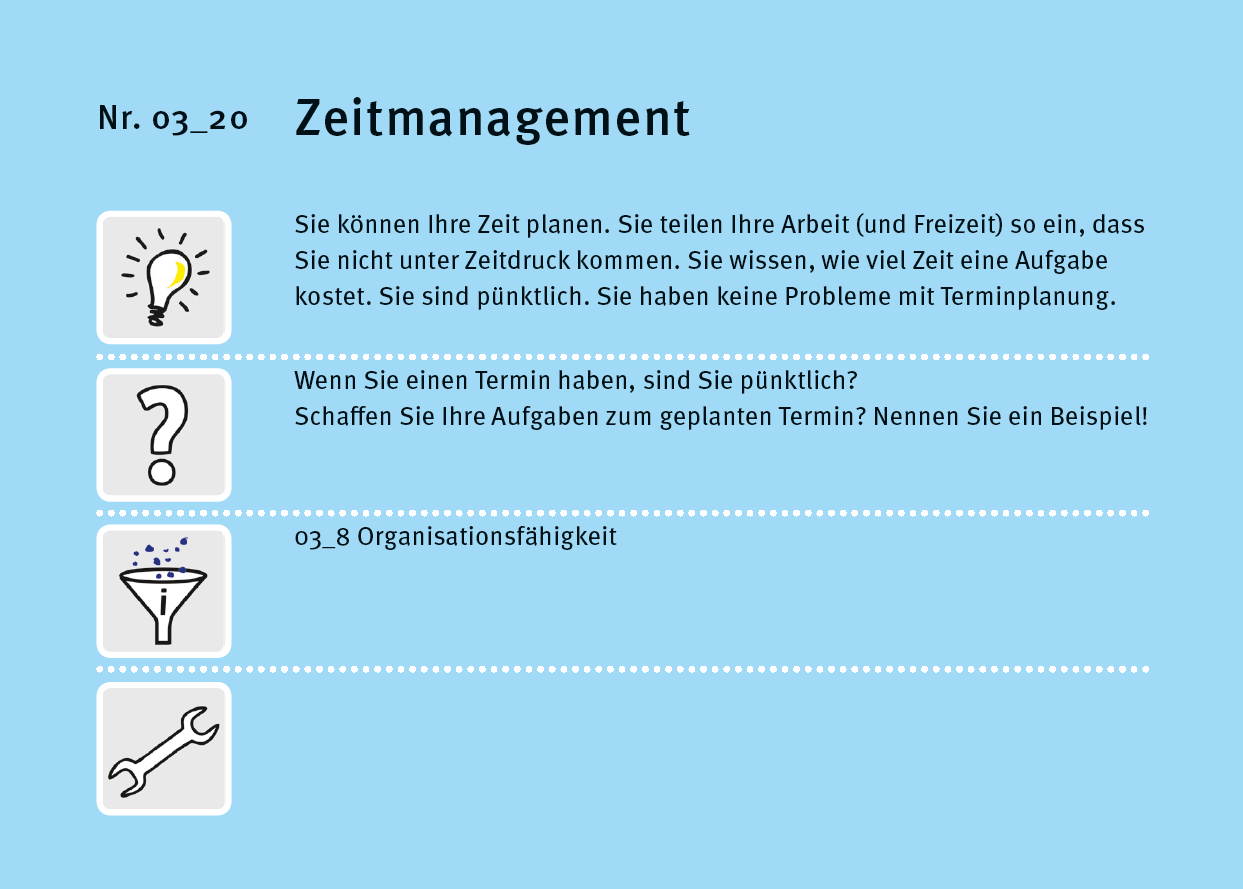 Interessen
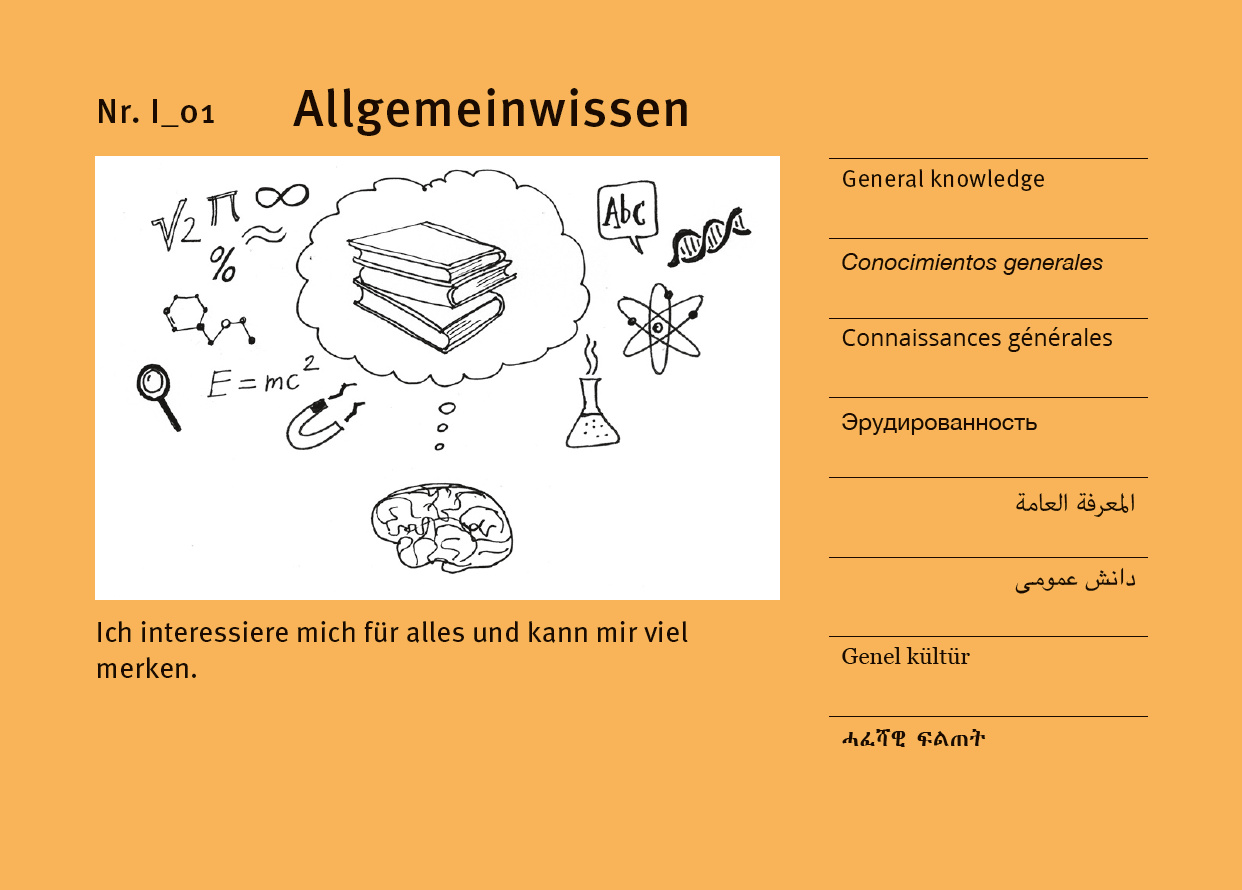 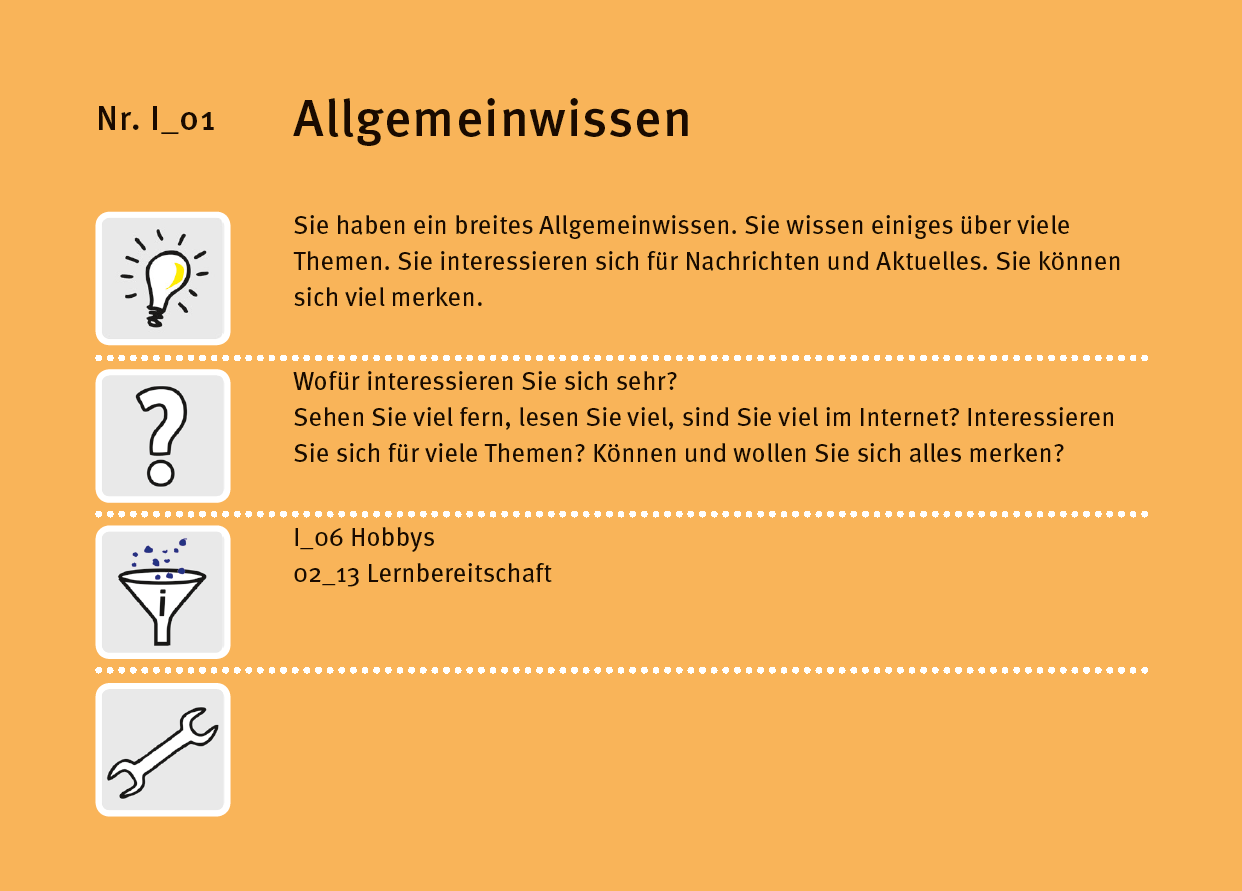 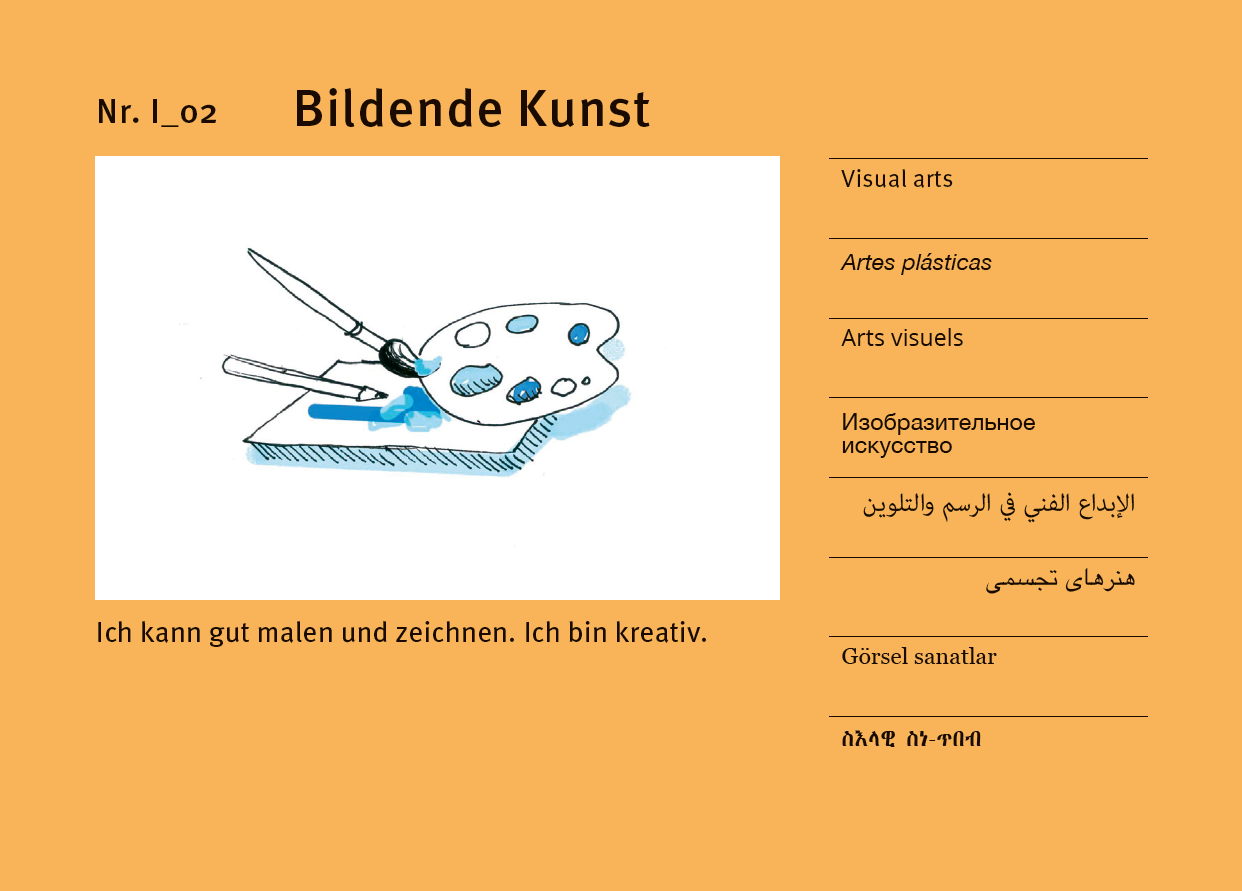 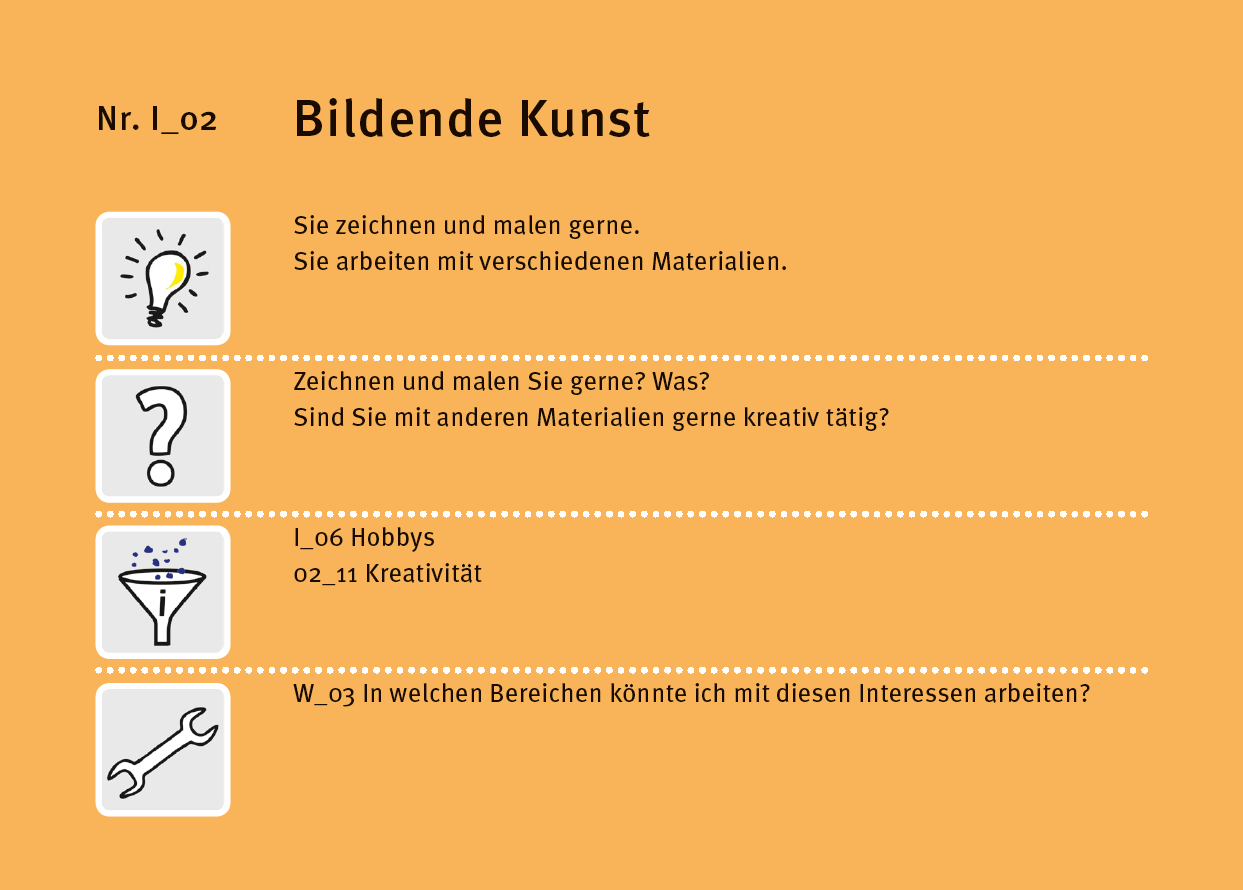 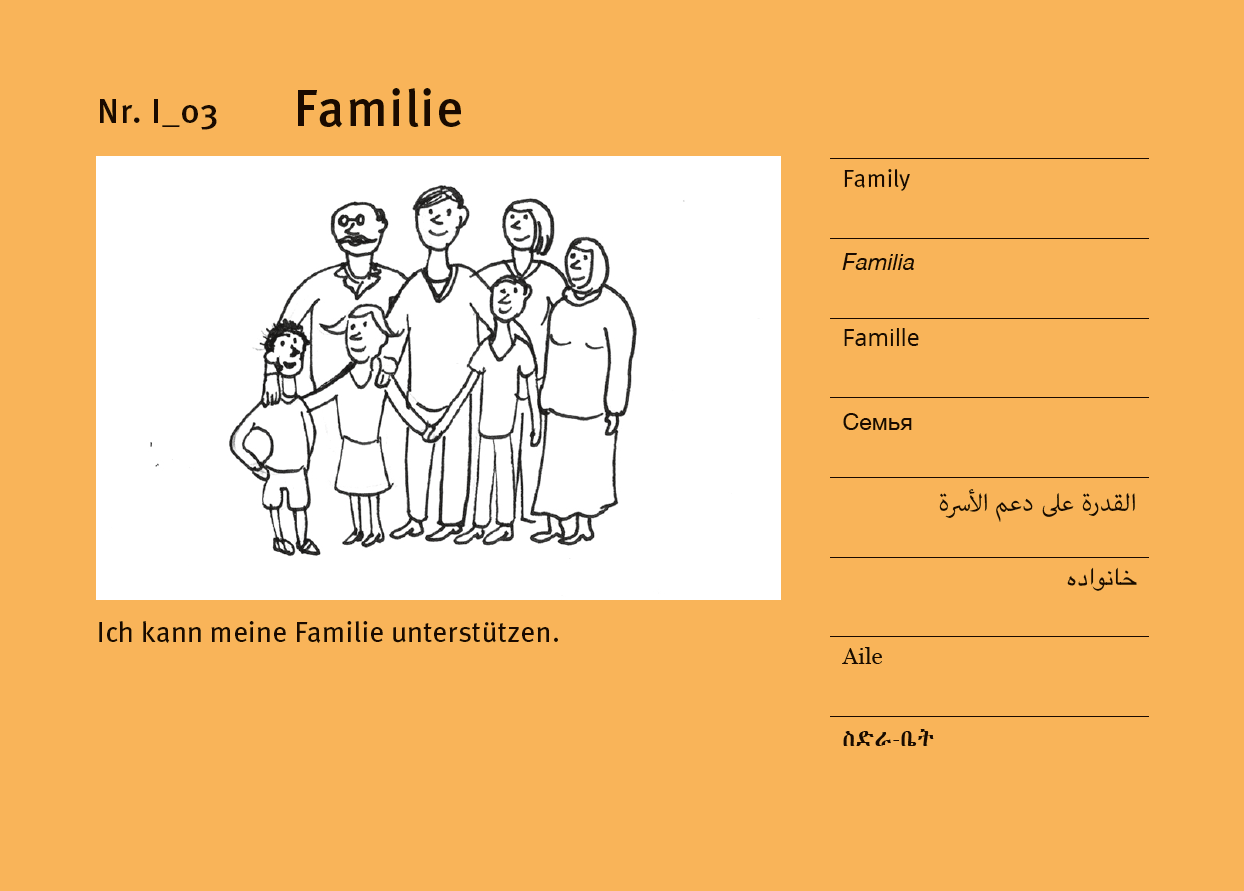 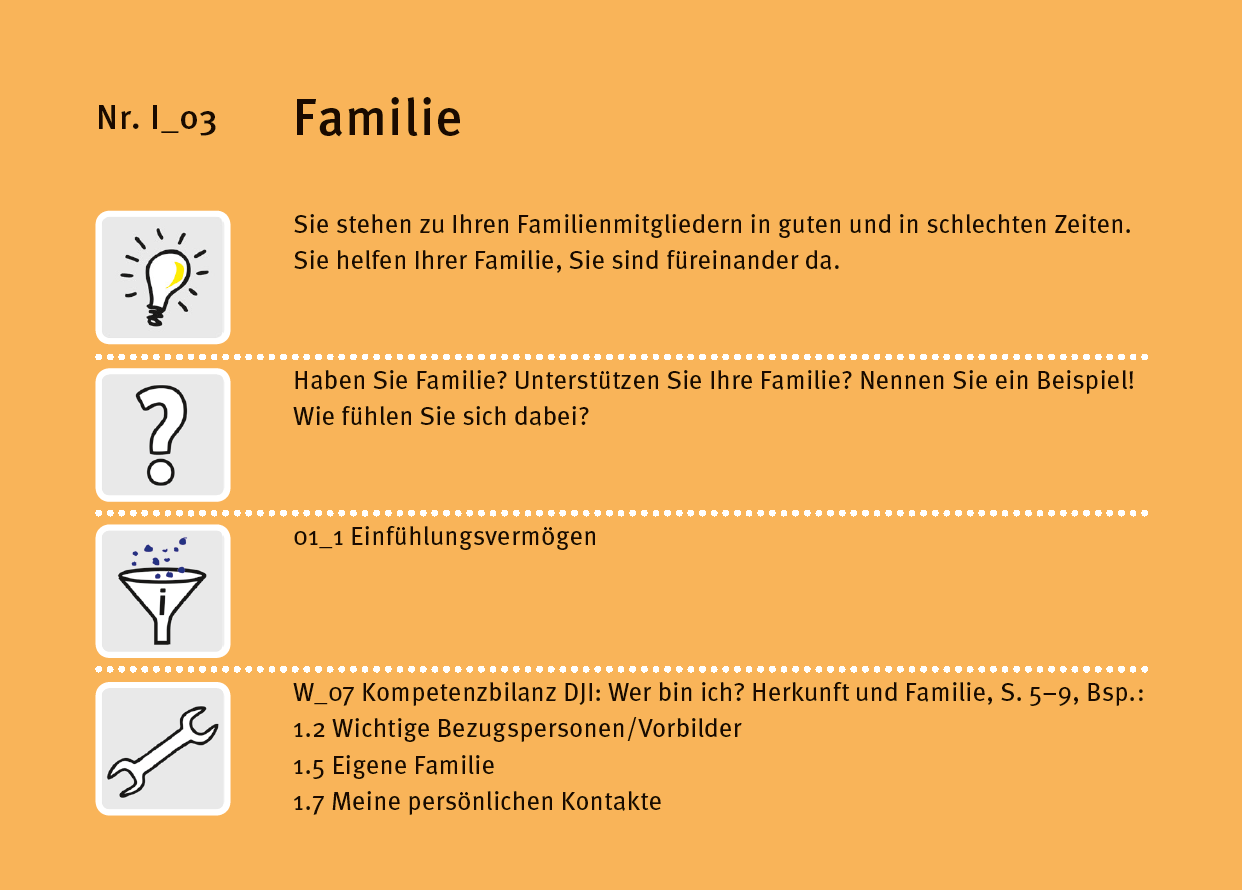 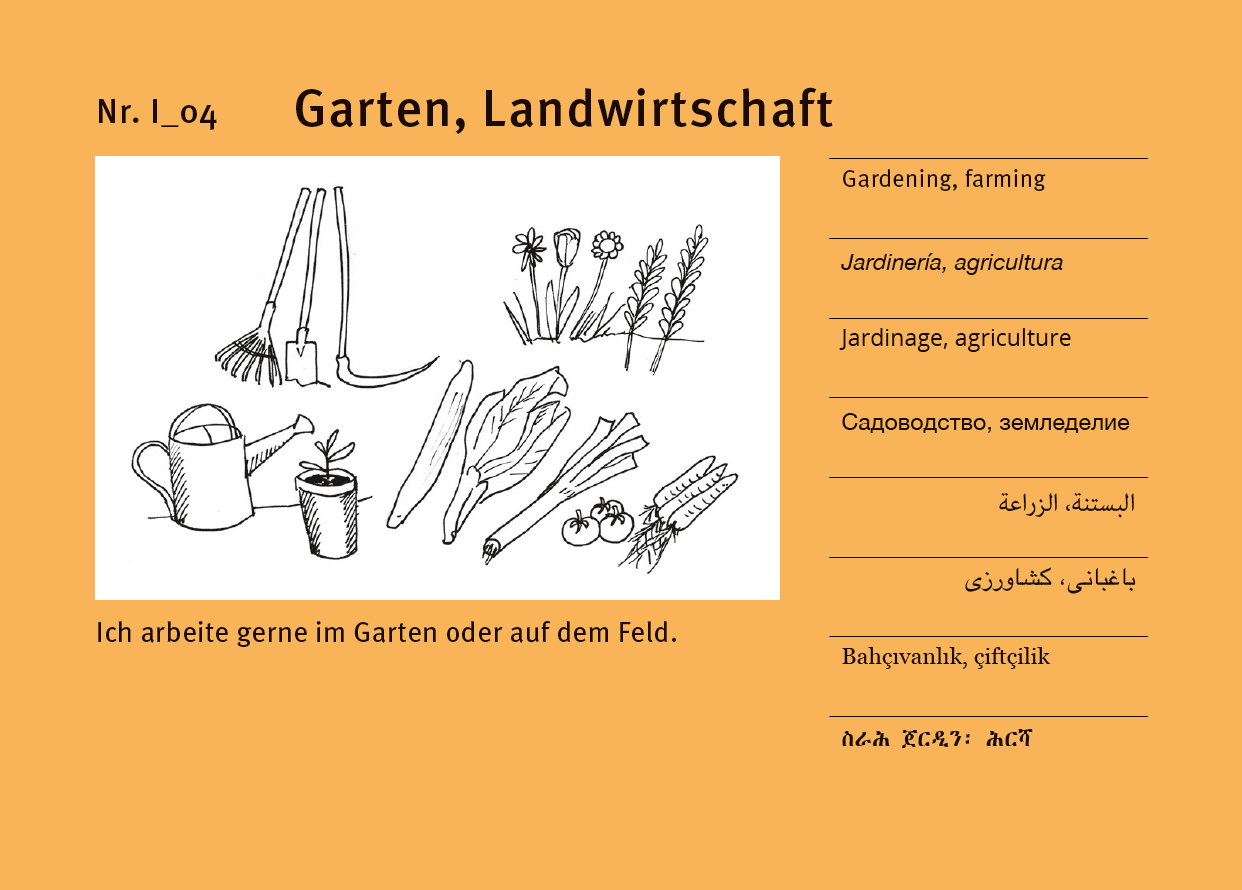 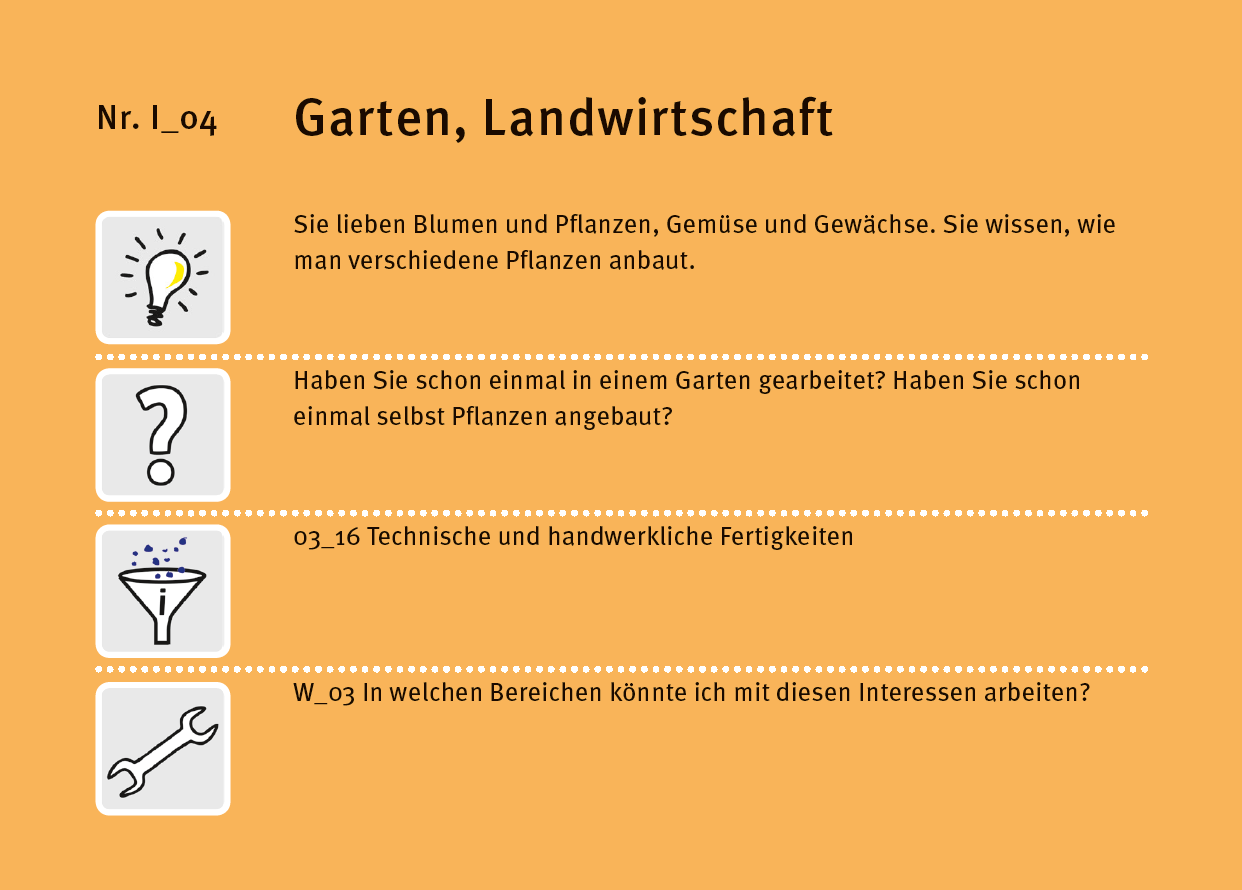 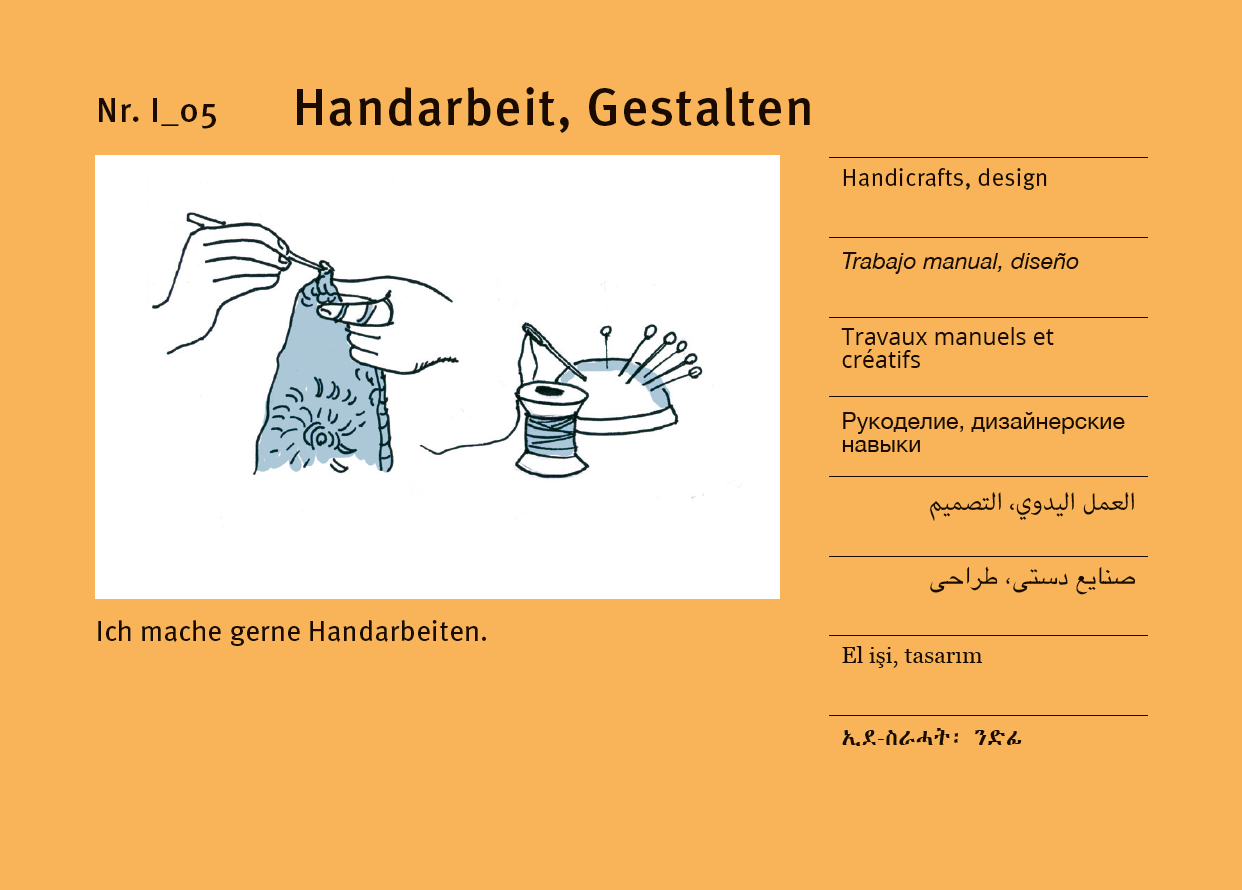 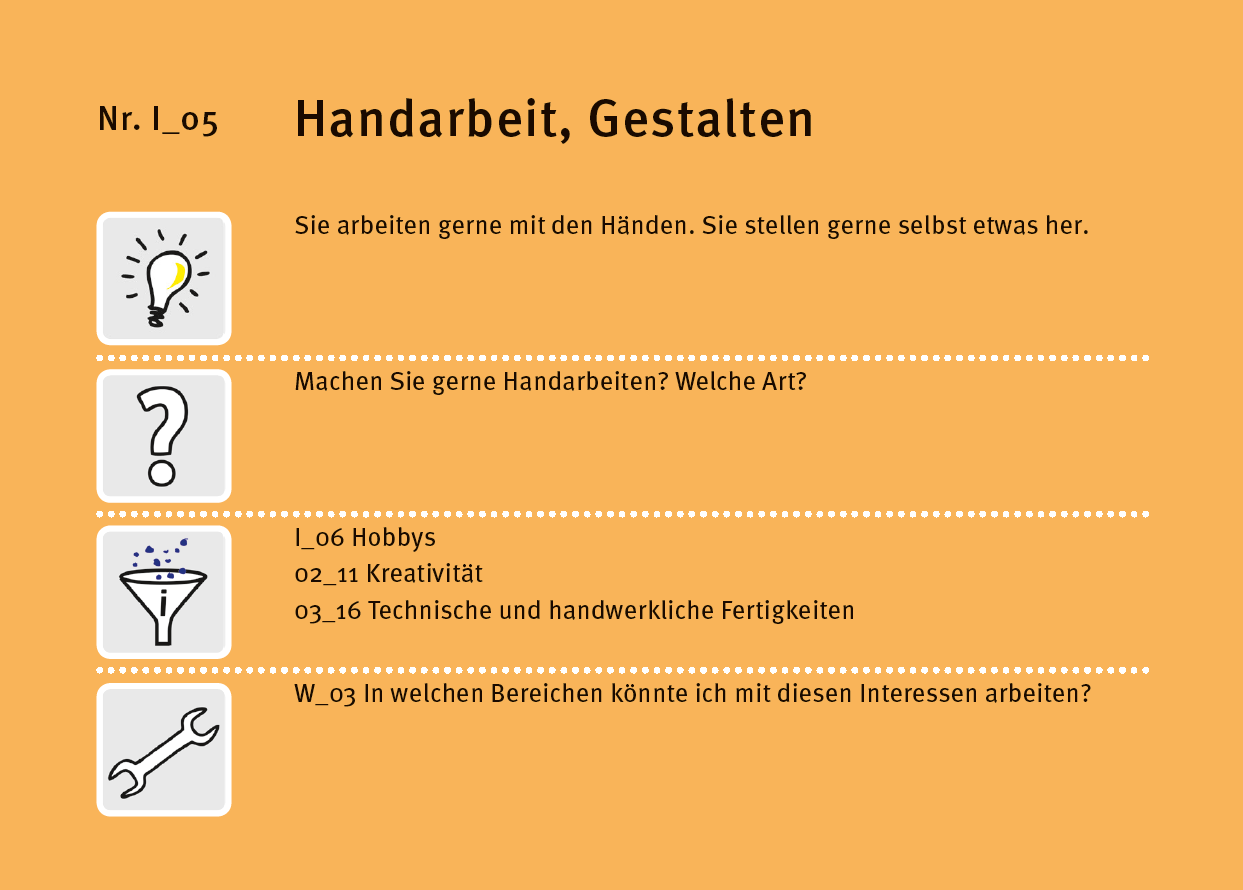 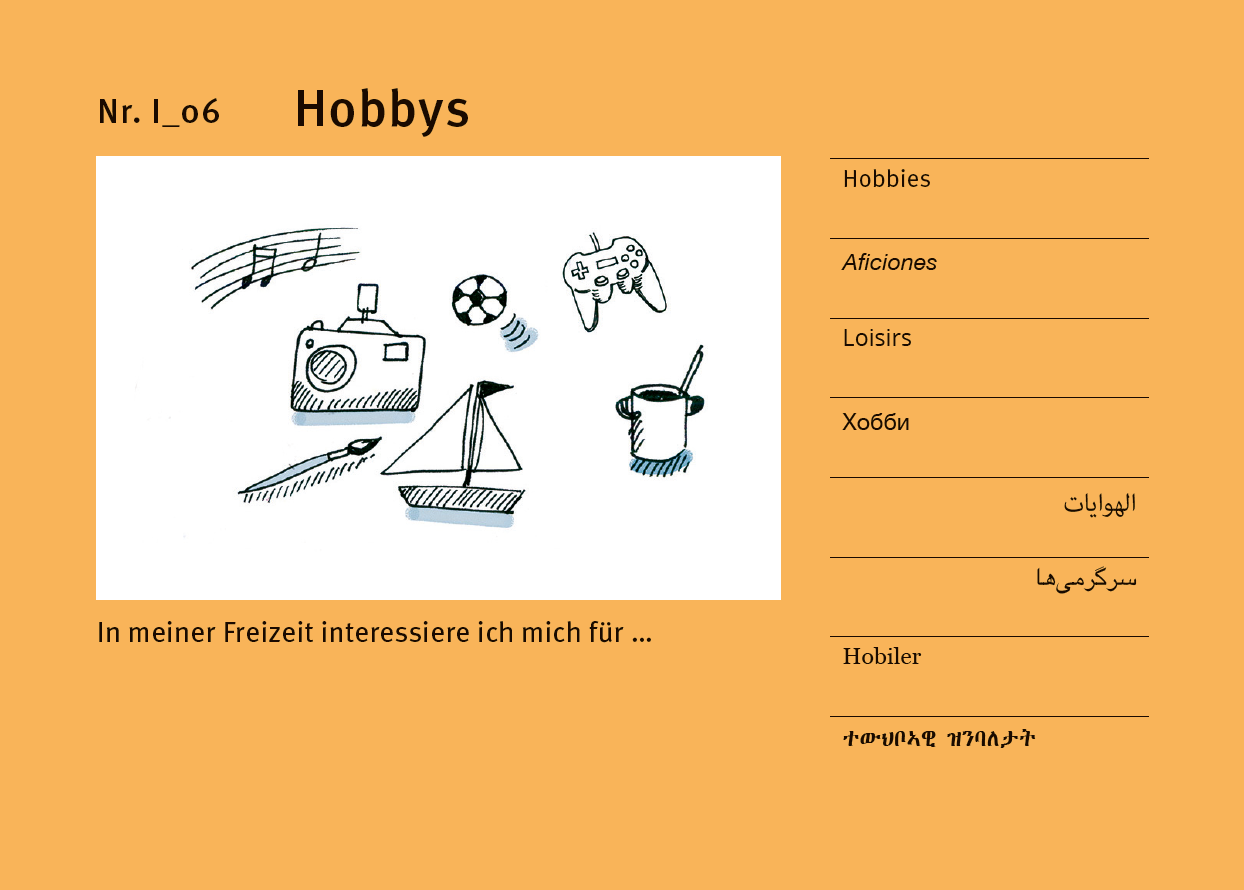 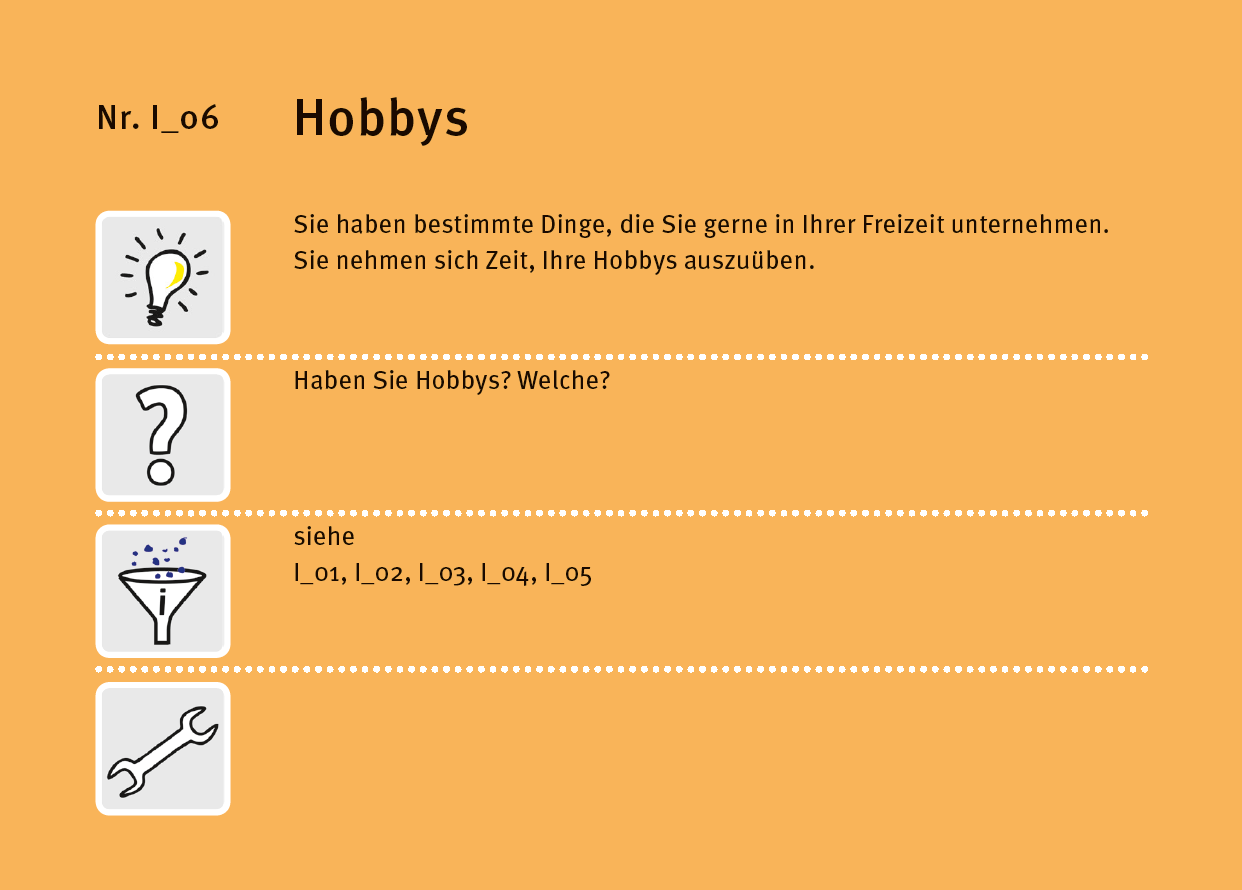 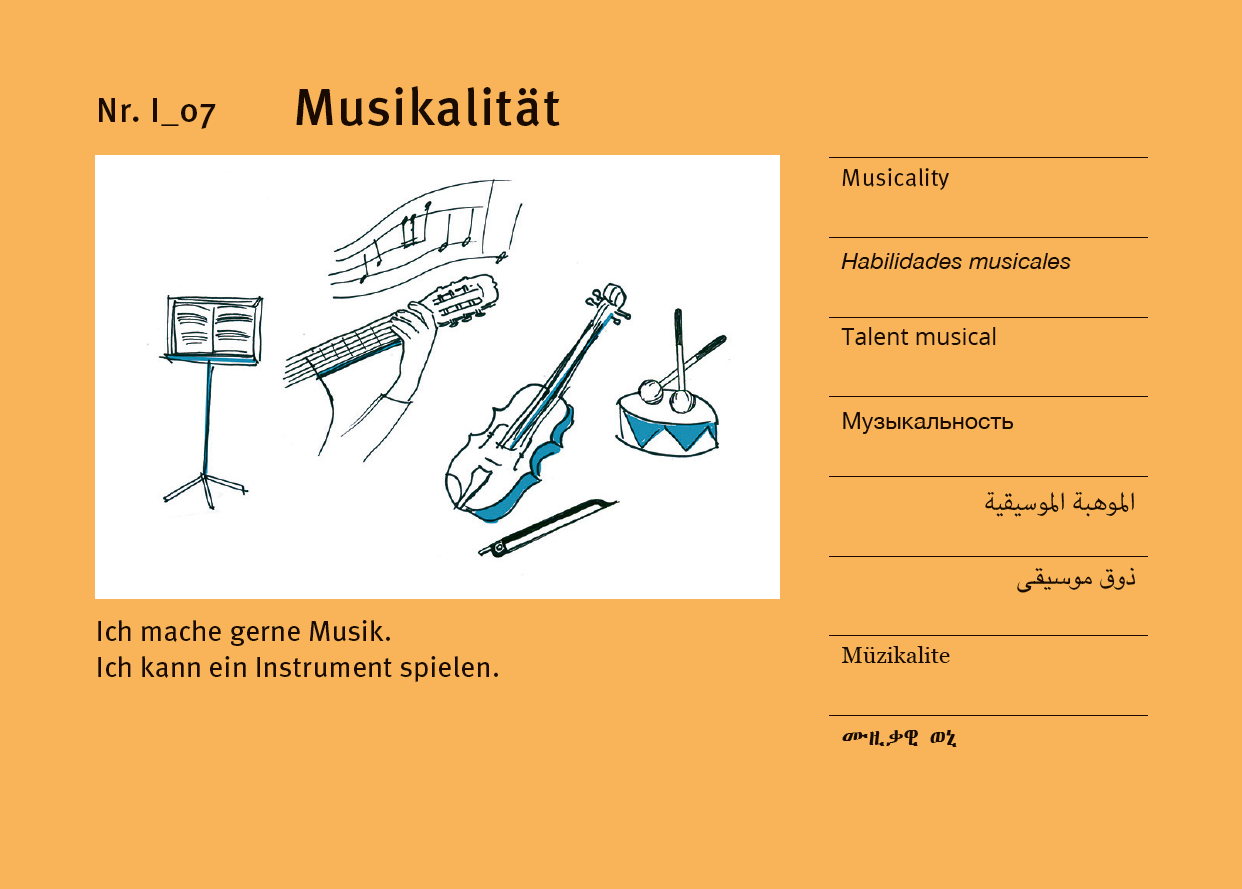 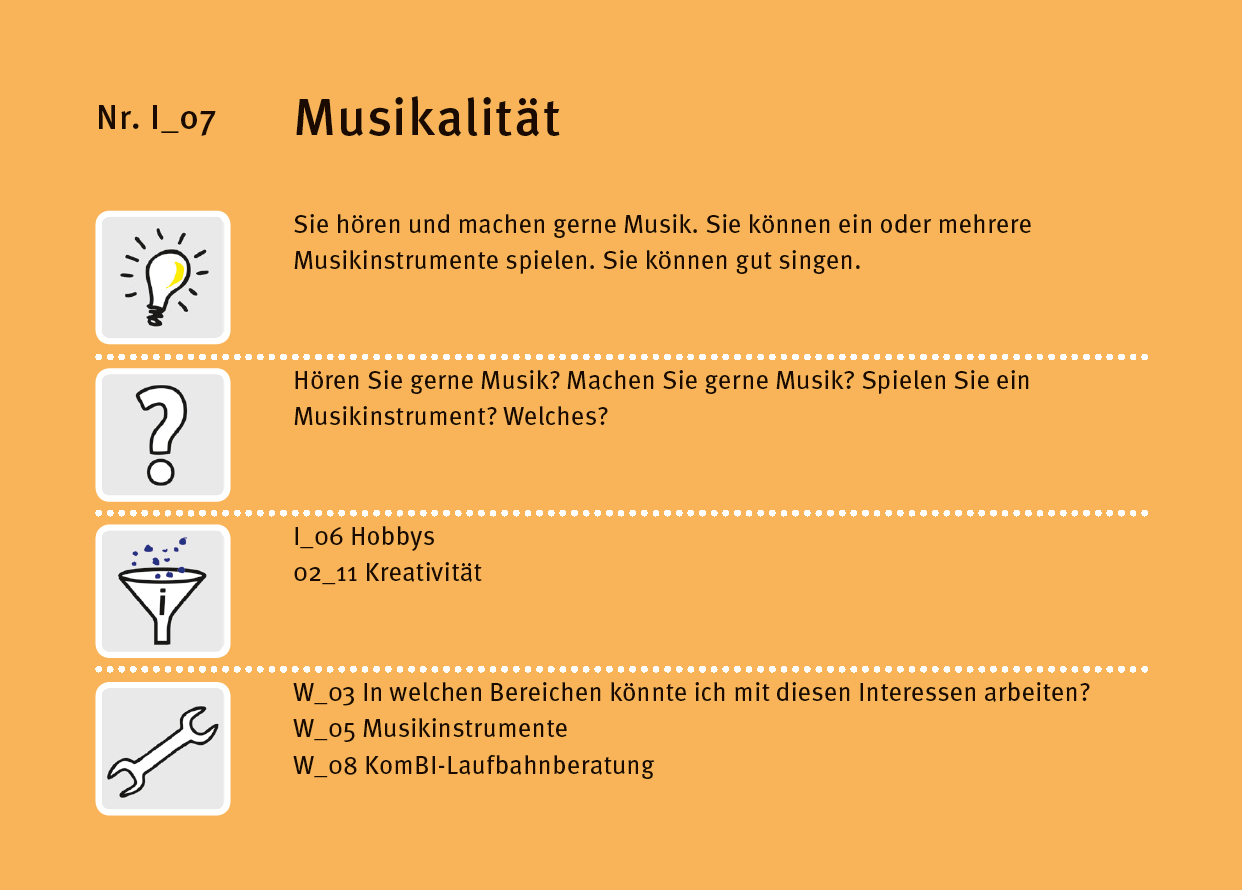 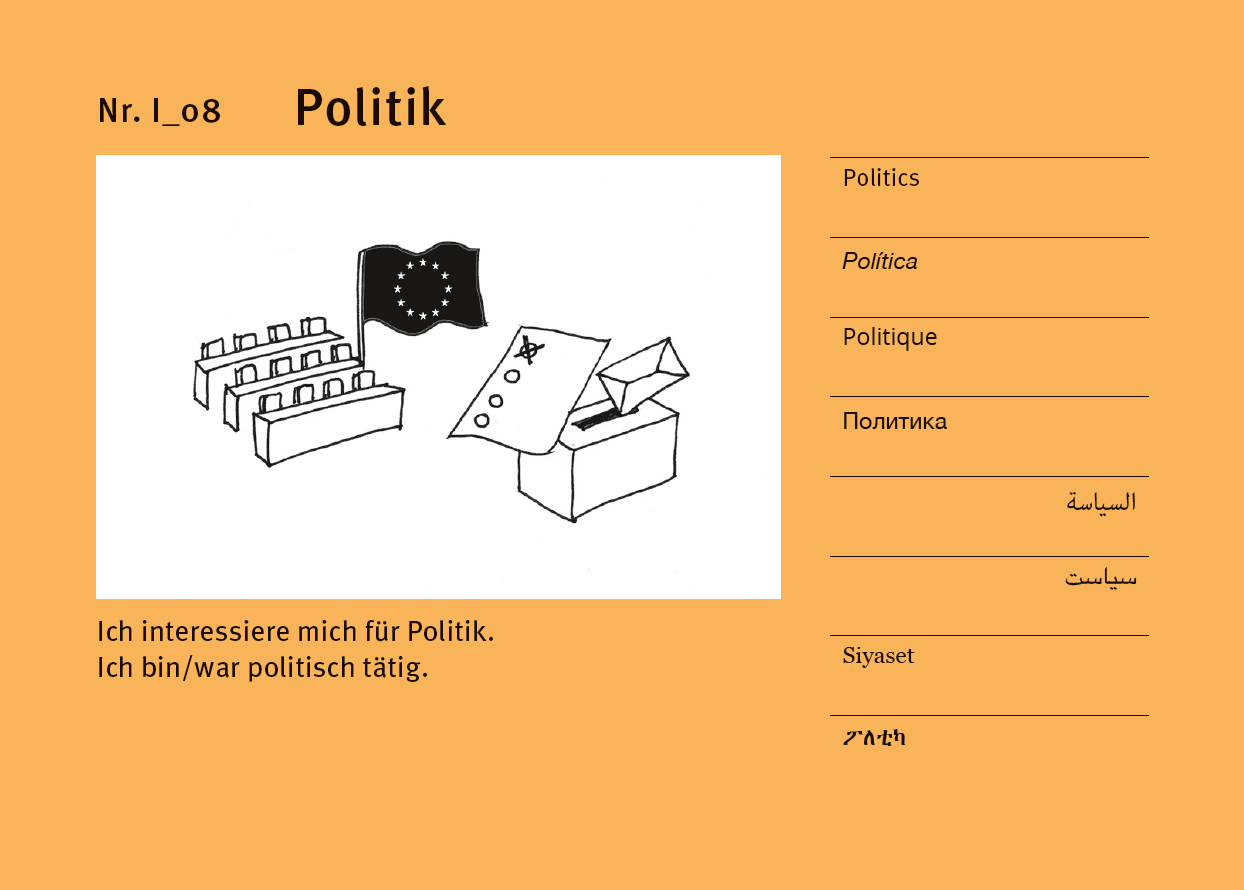 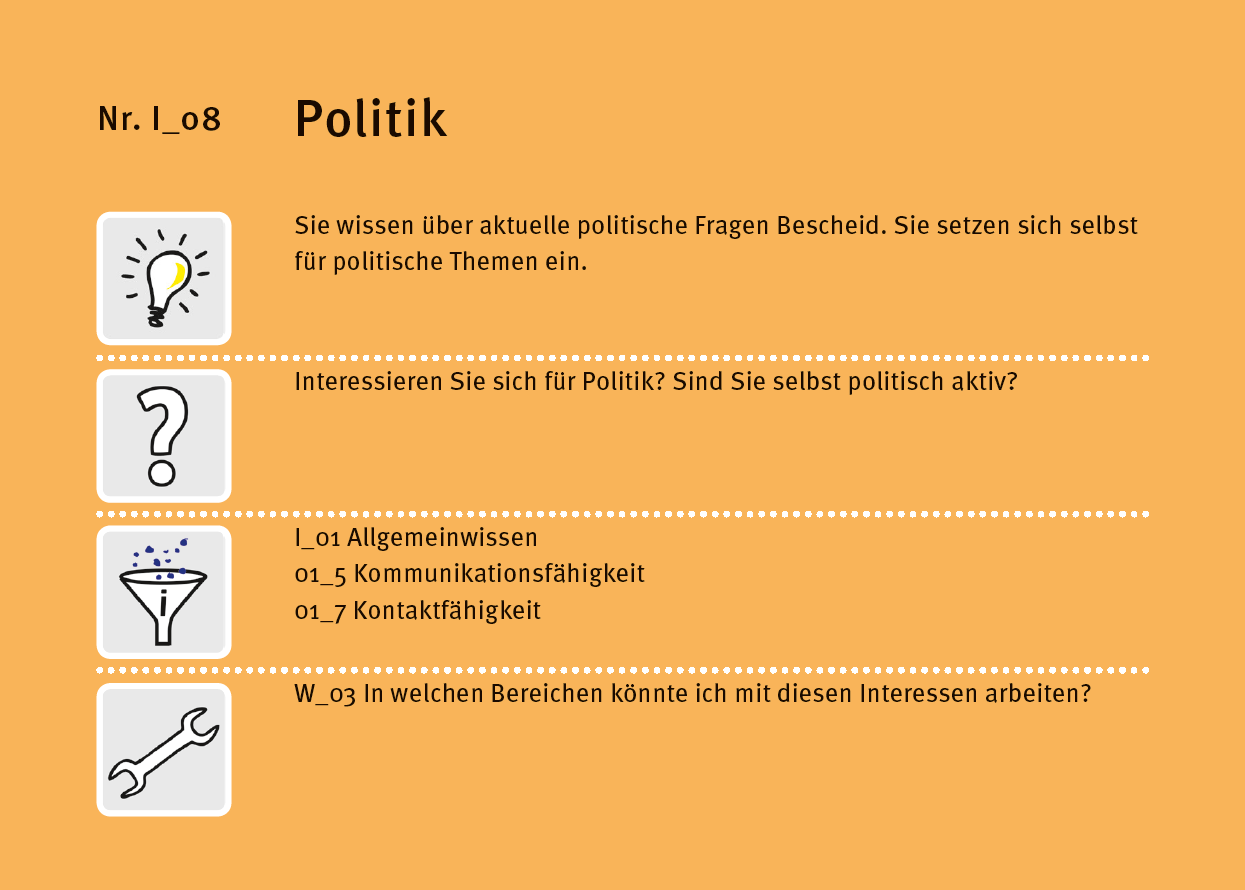 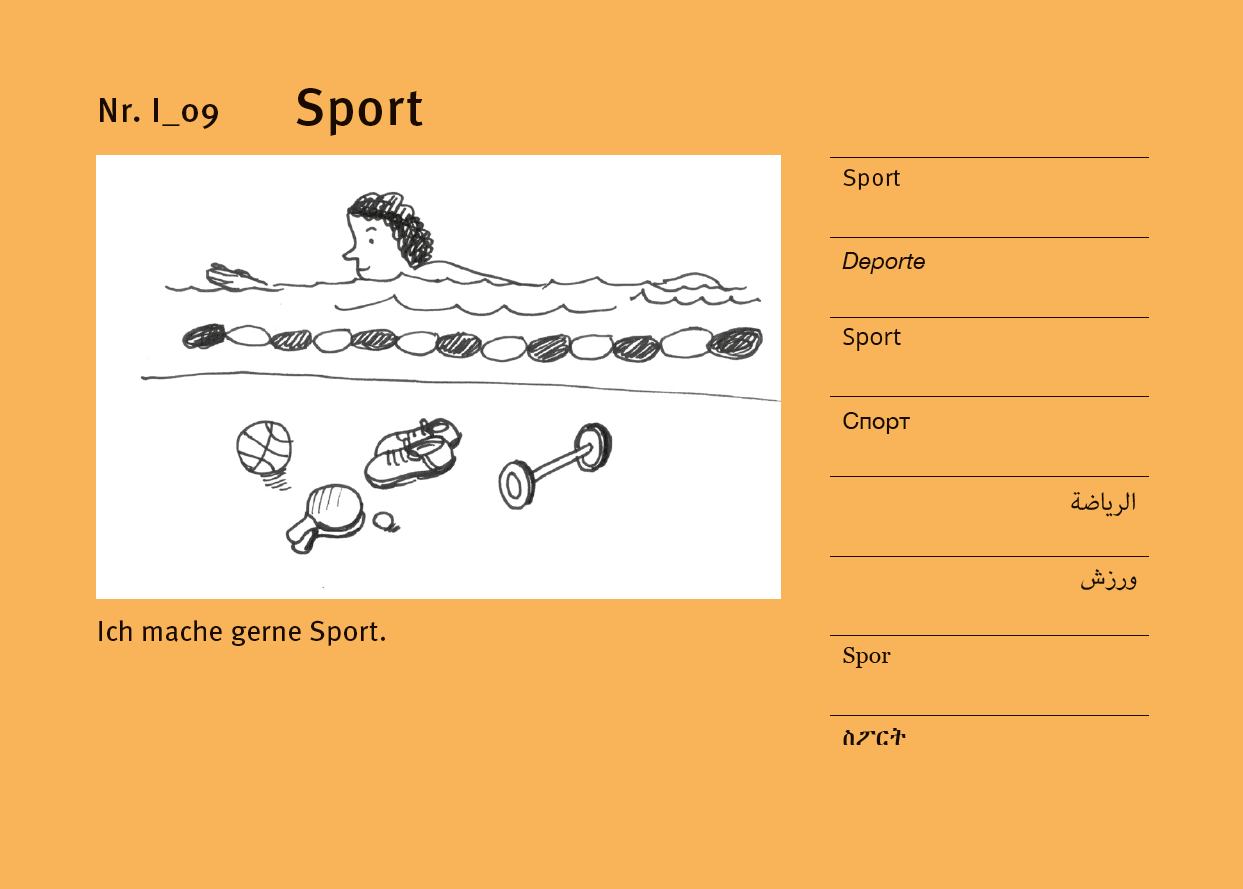 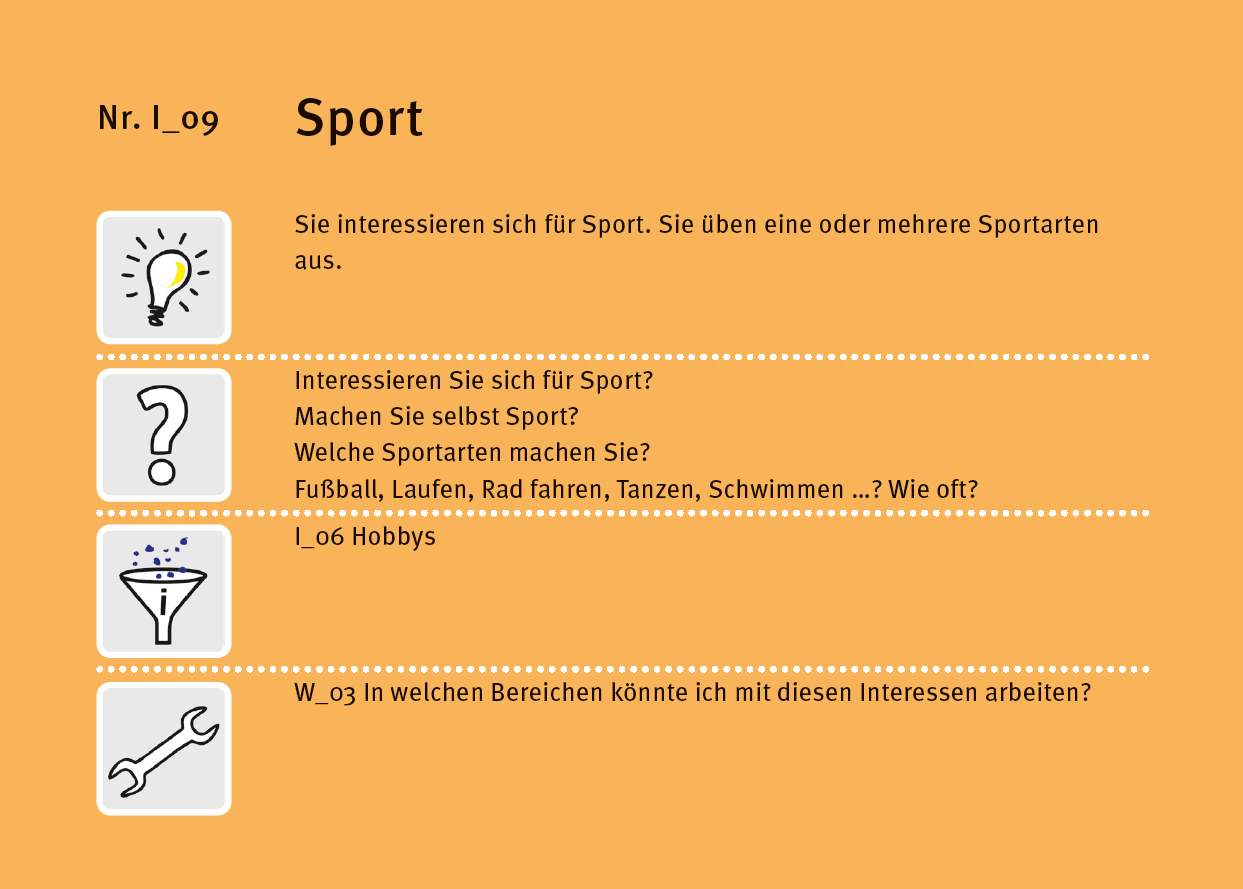 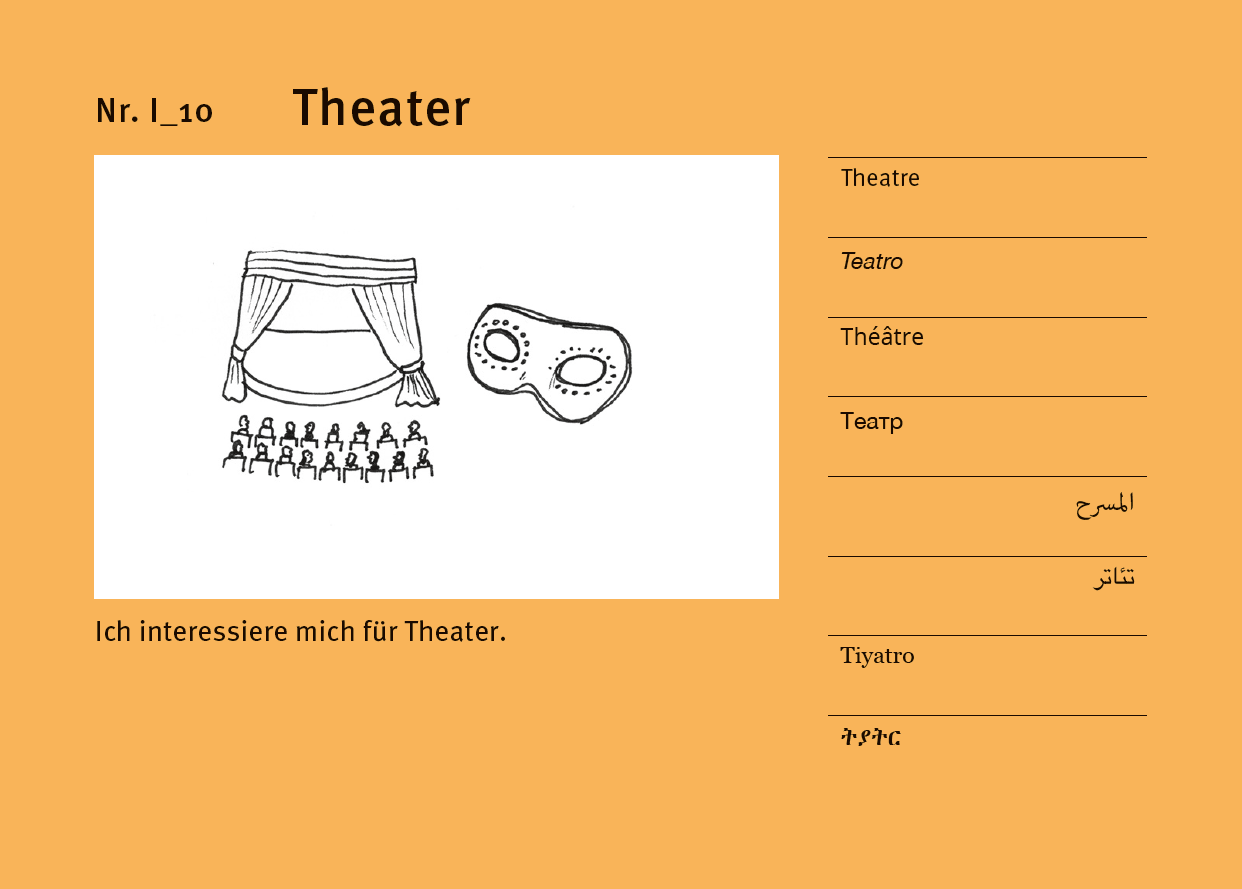 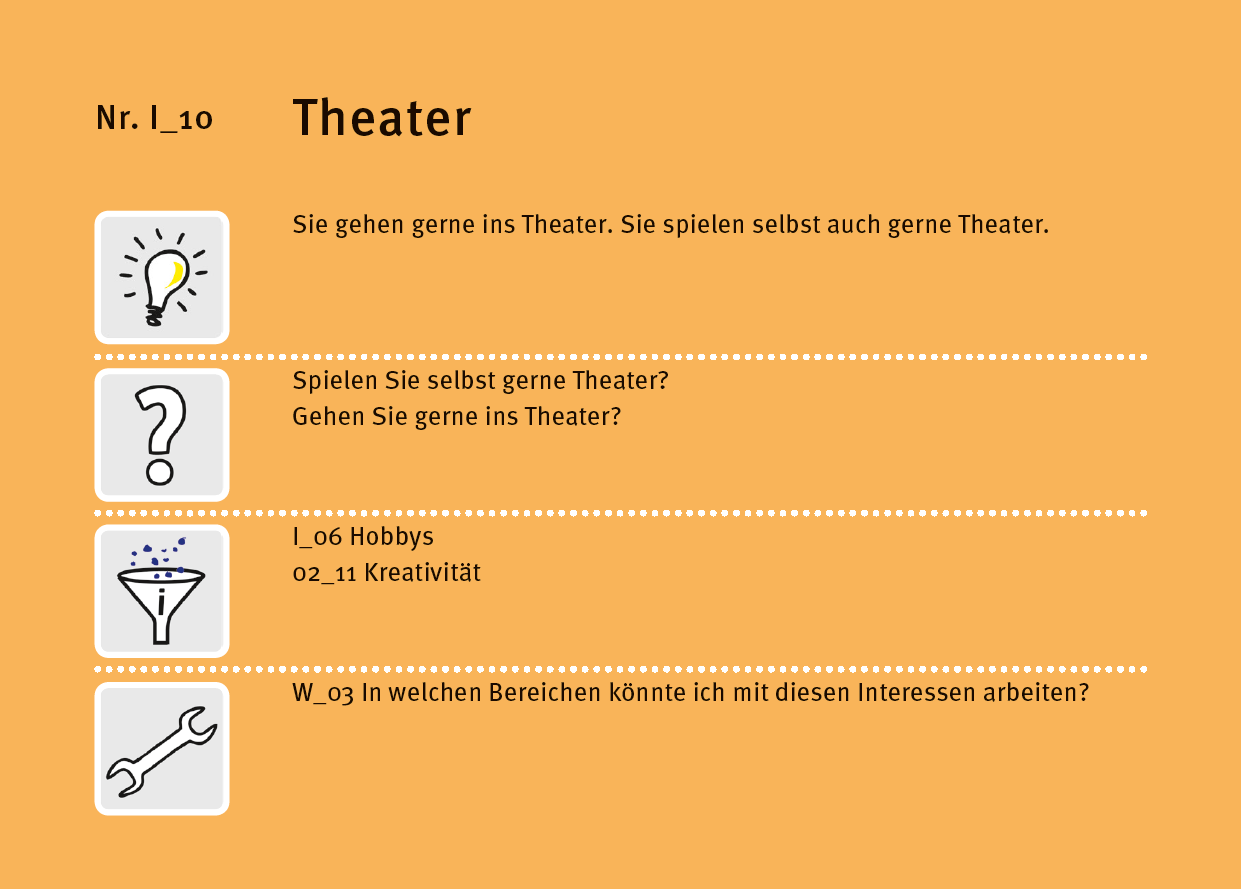 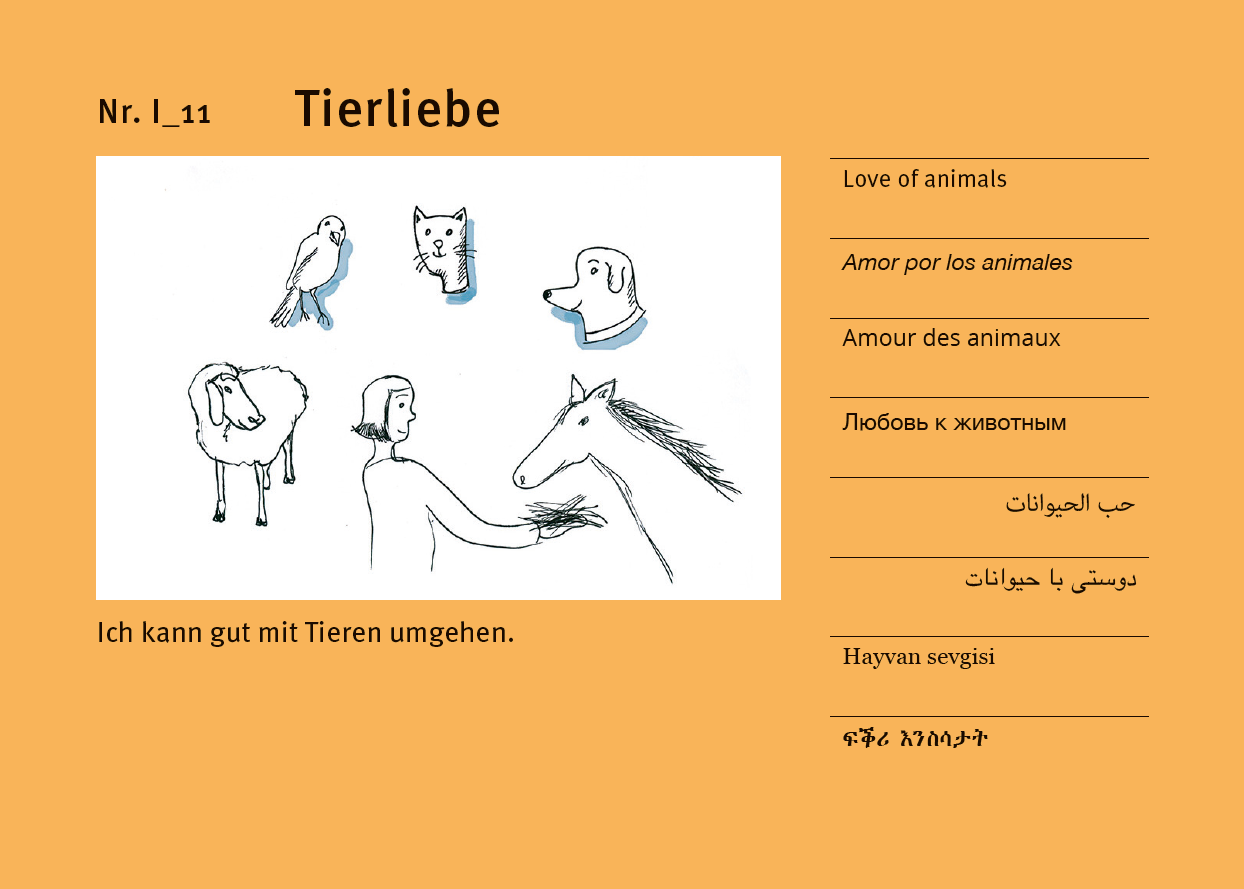 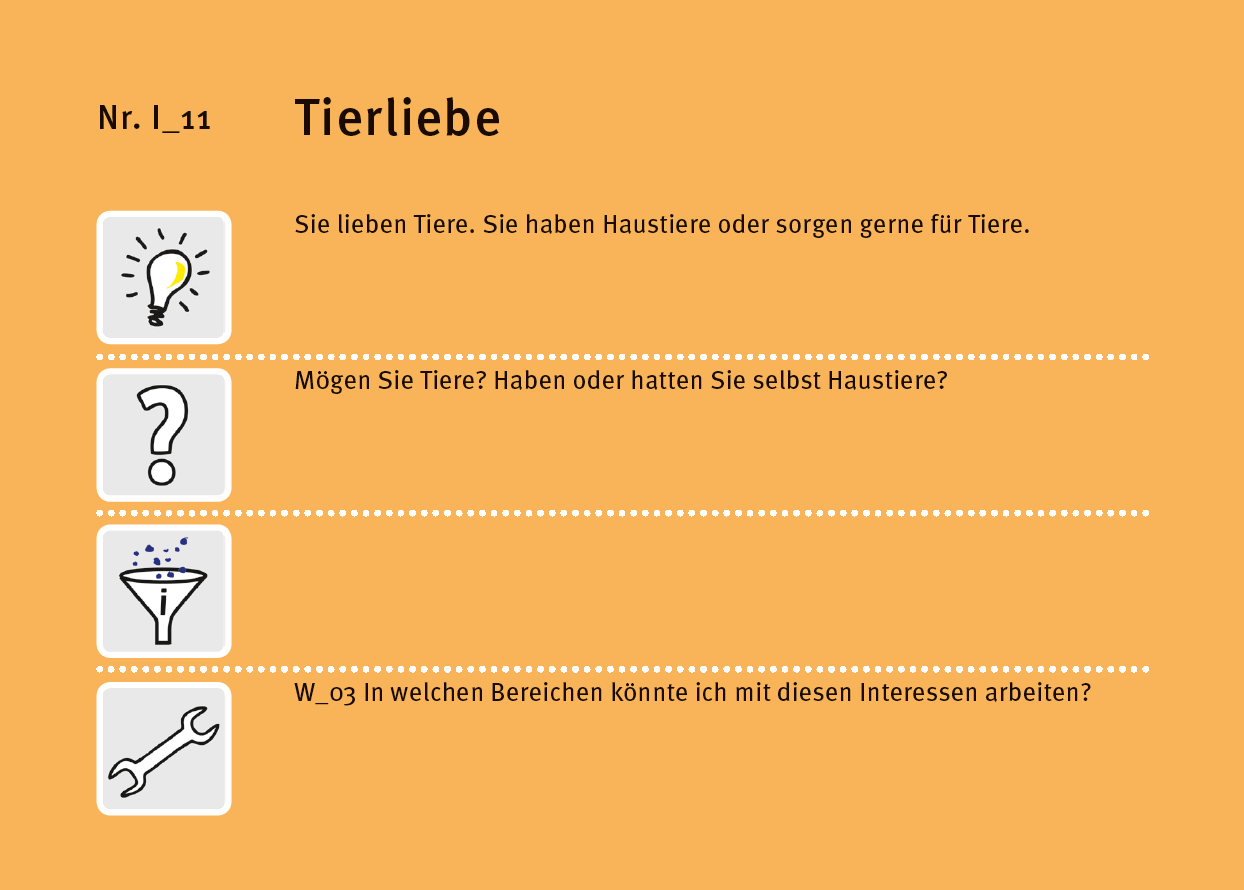 Weiterführende Materialien
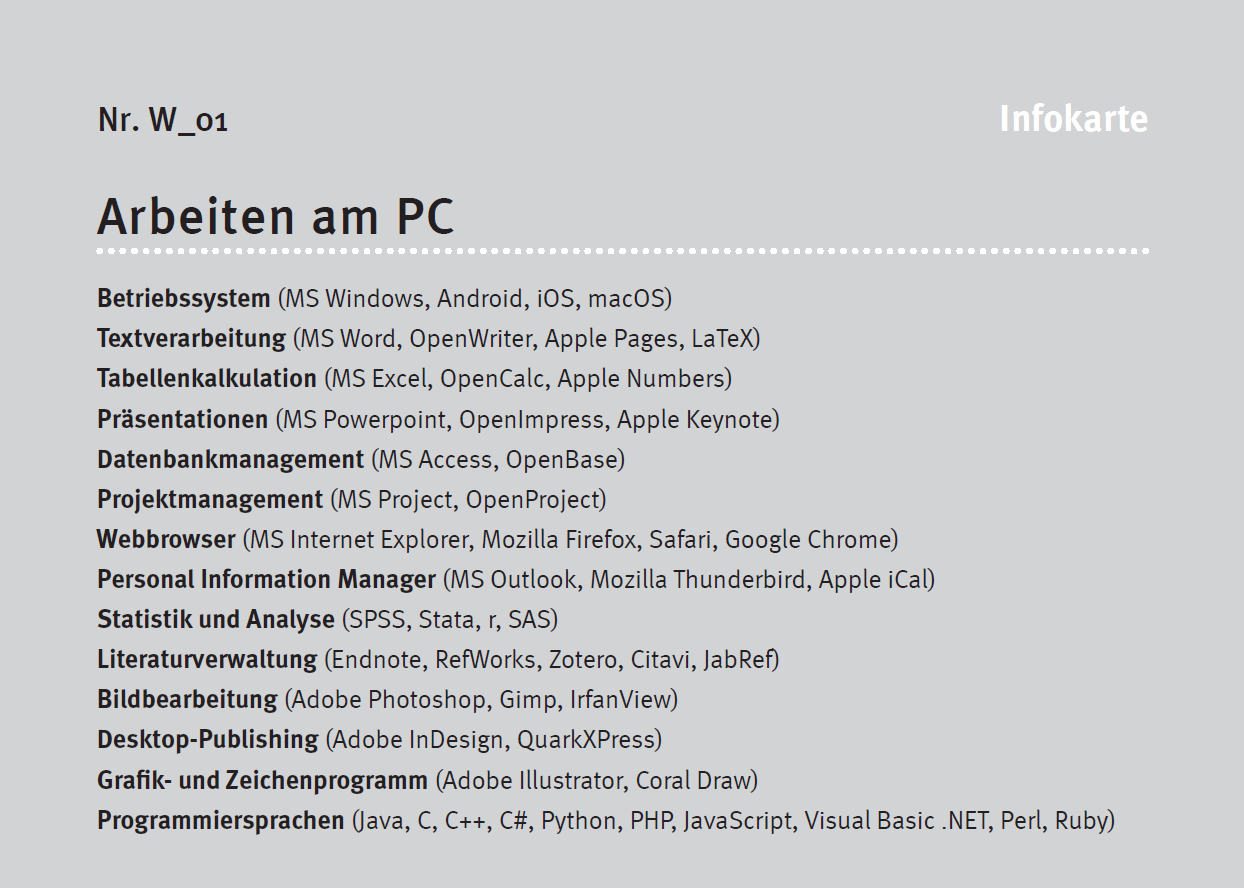 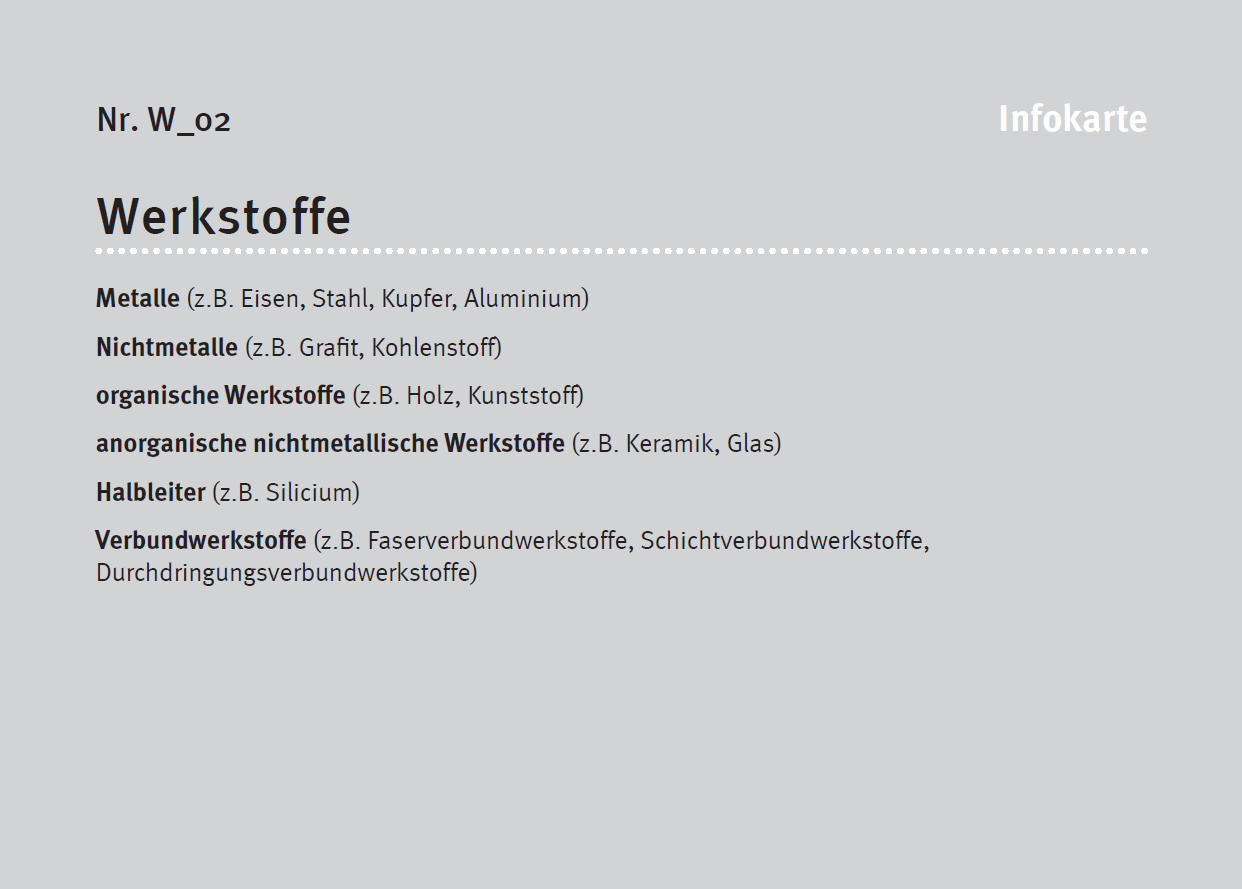 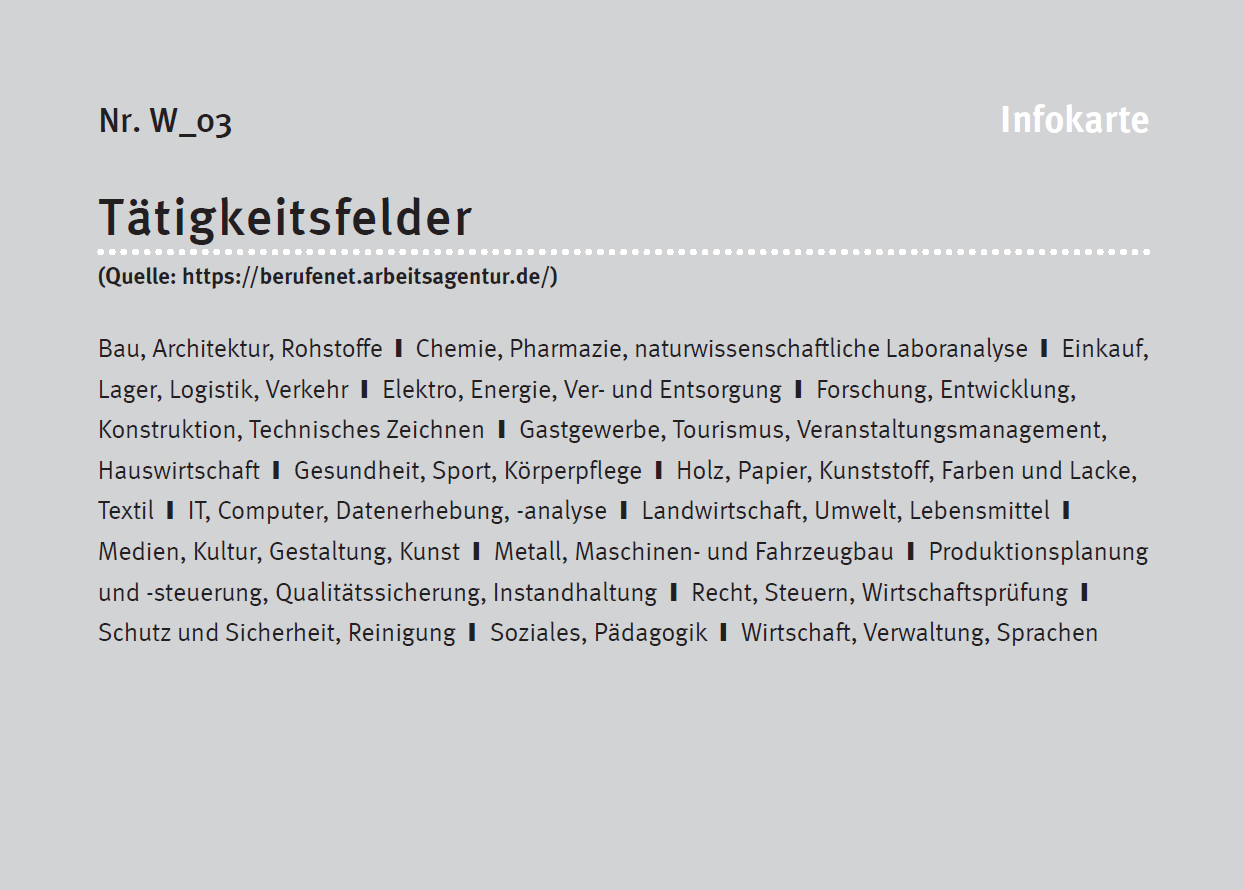 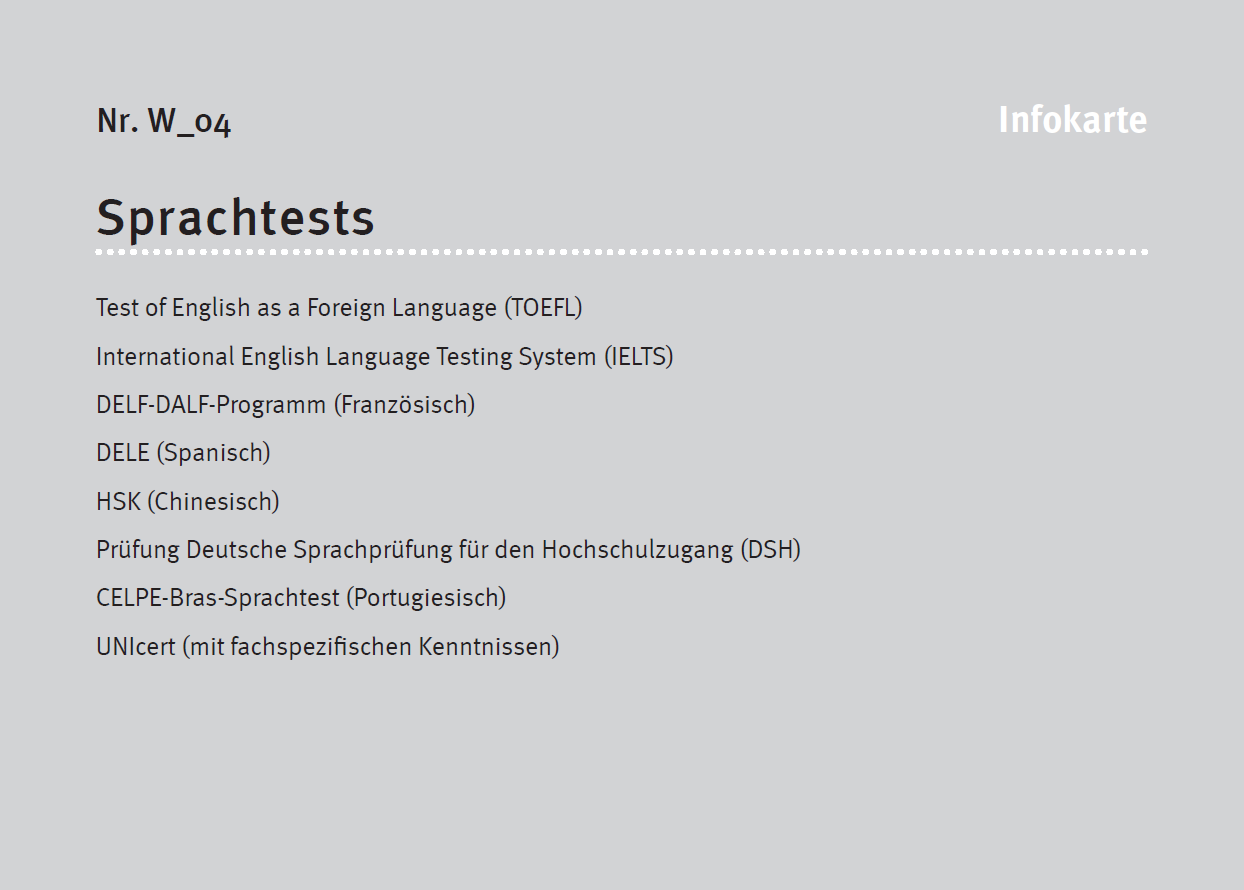 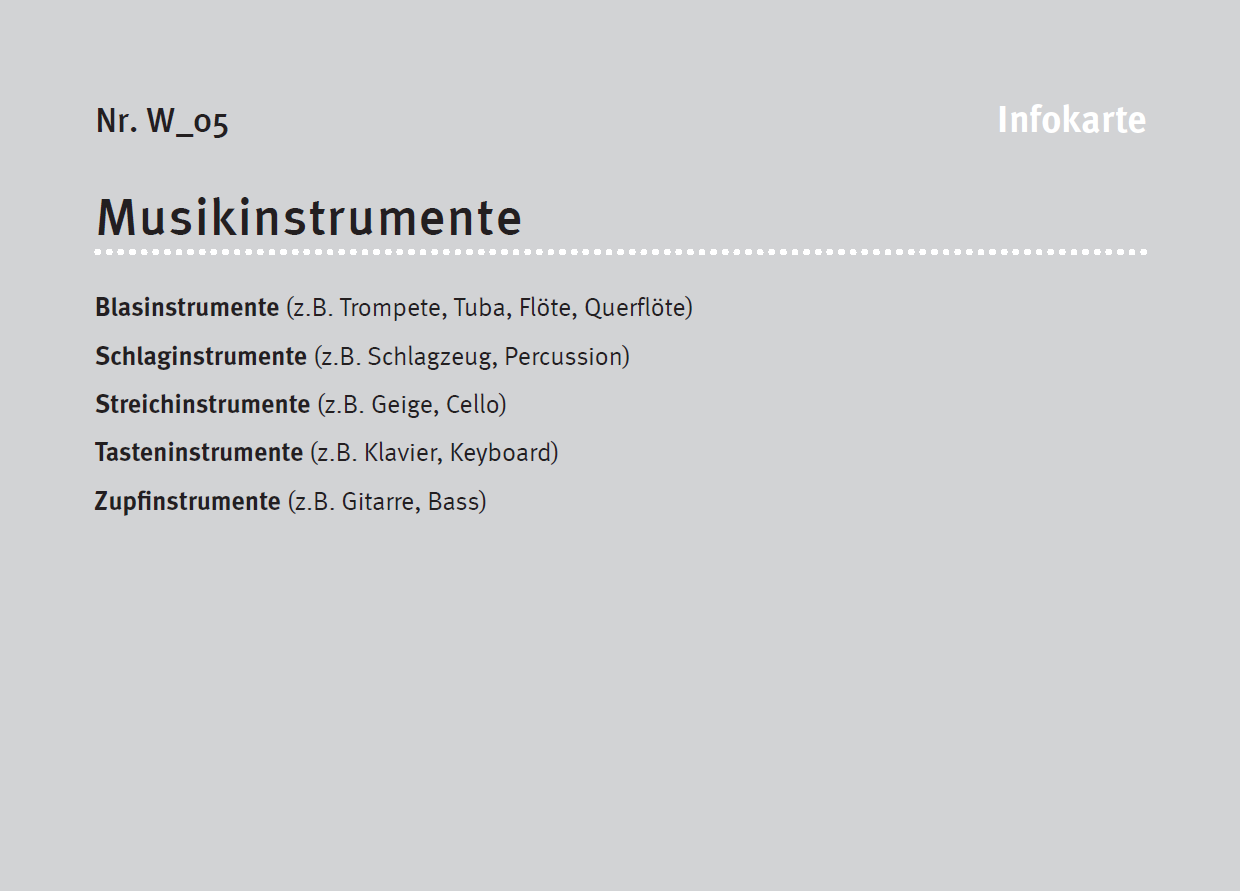 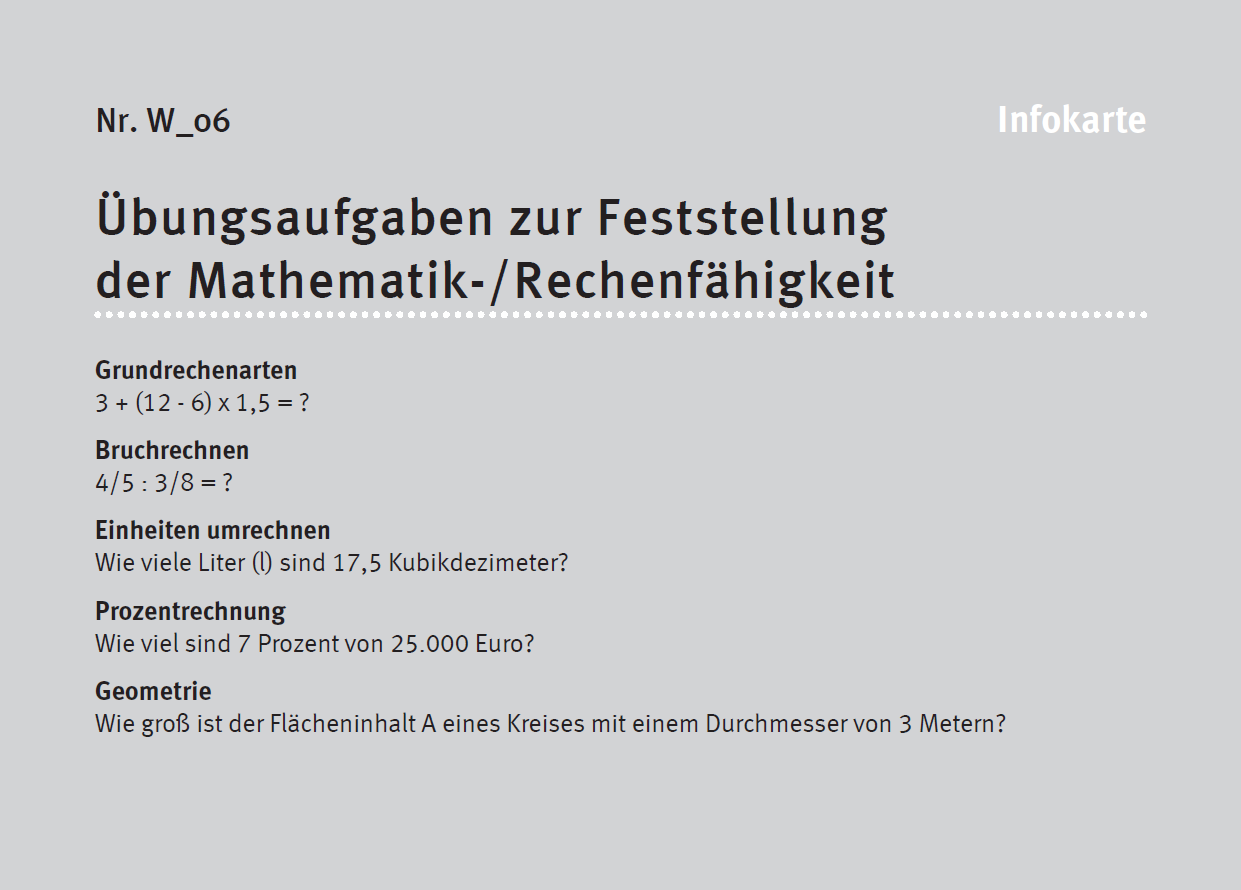 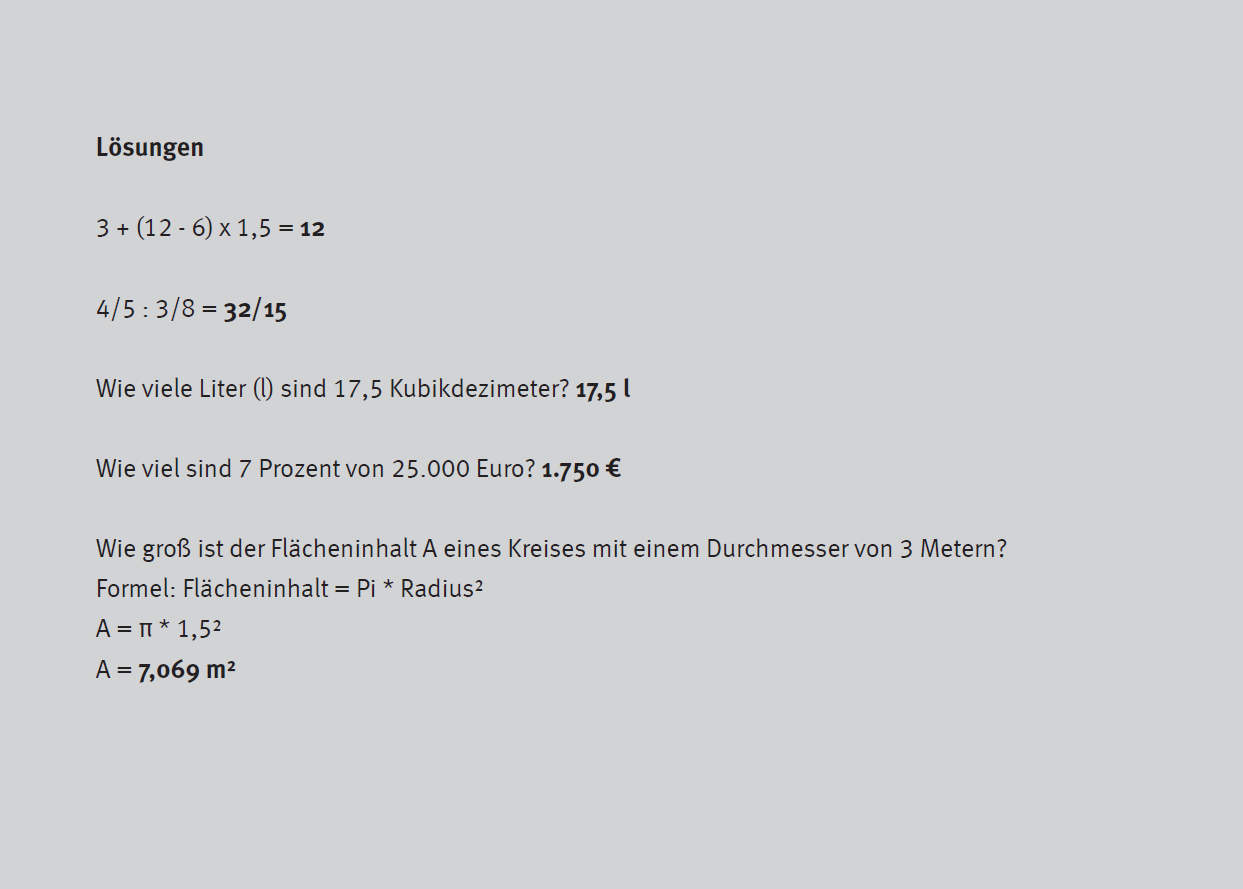 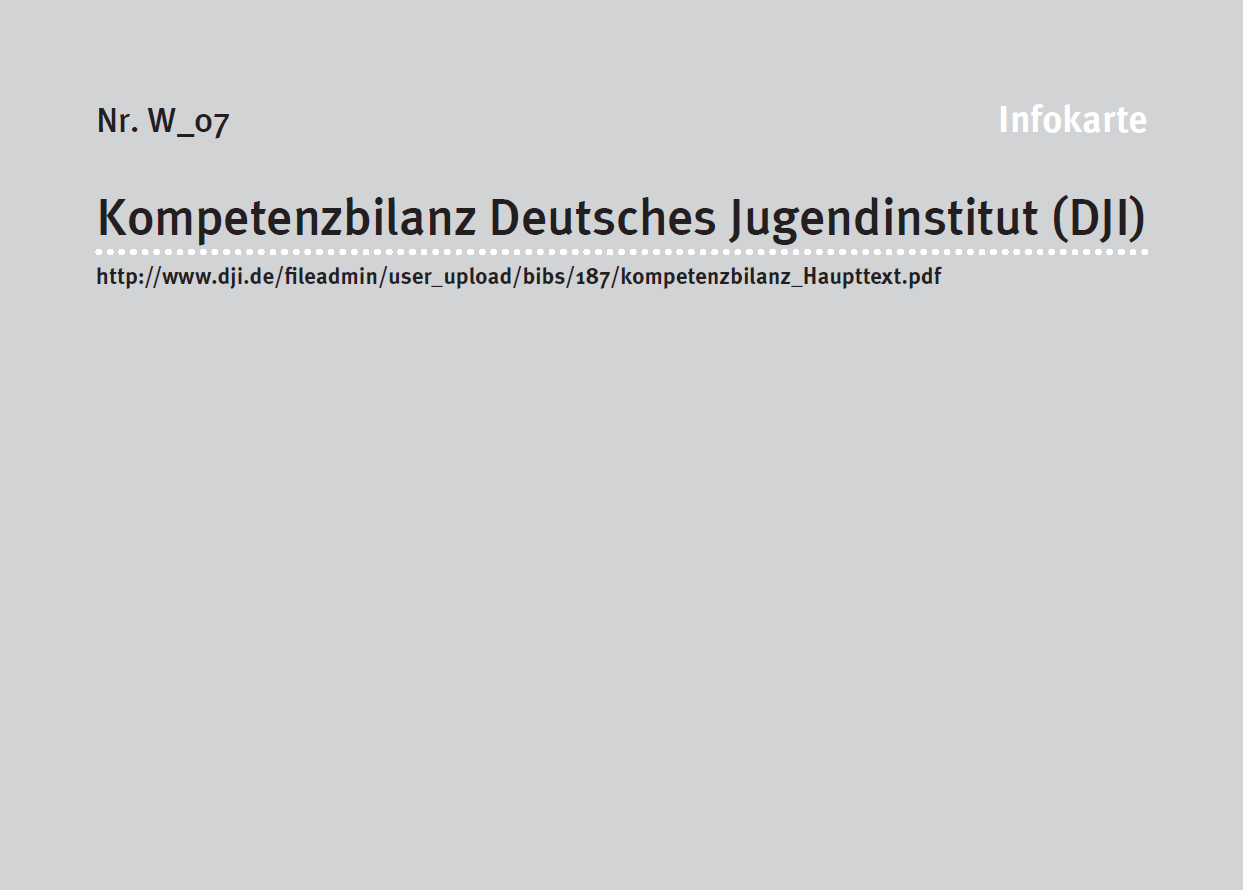 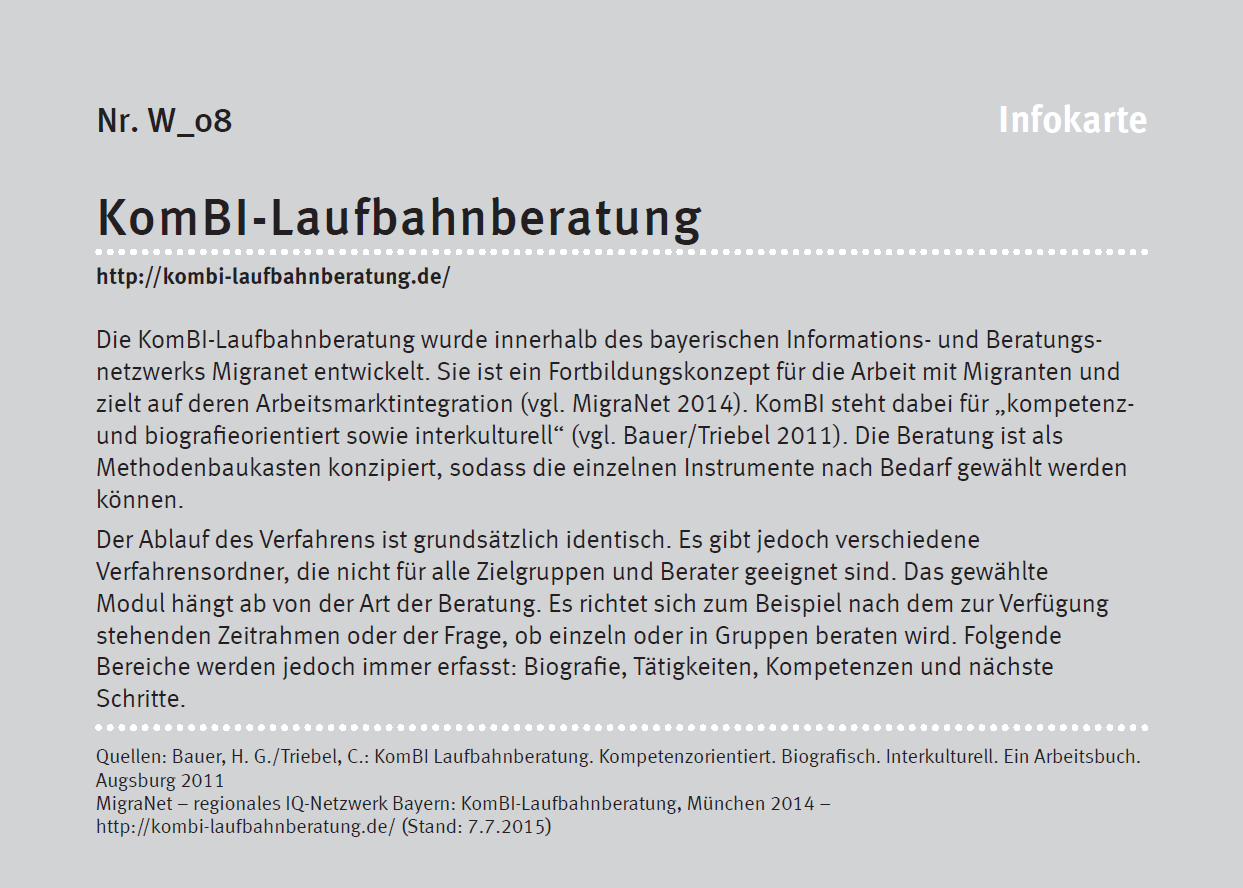 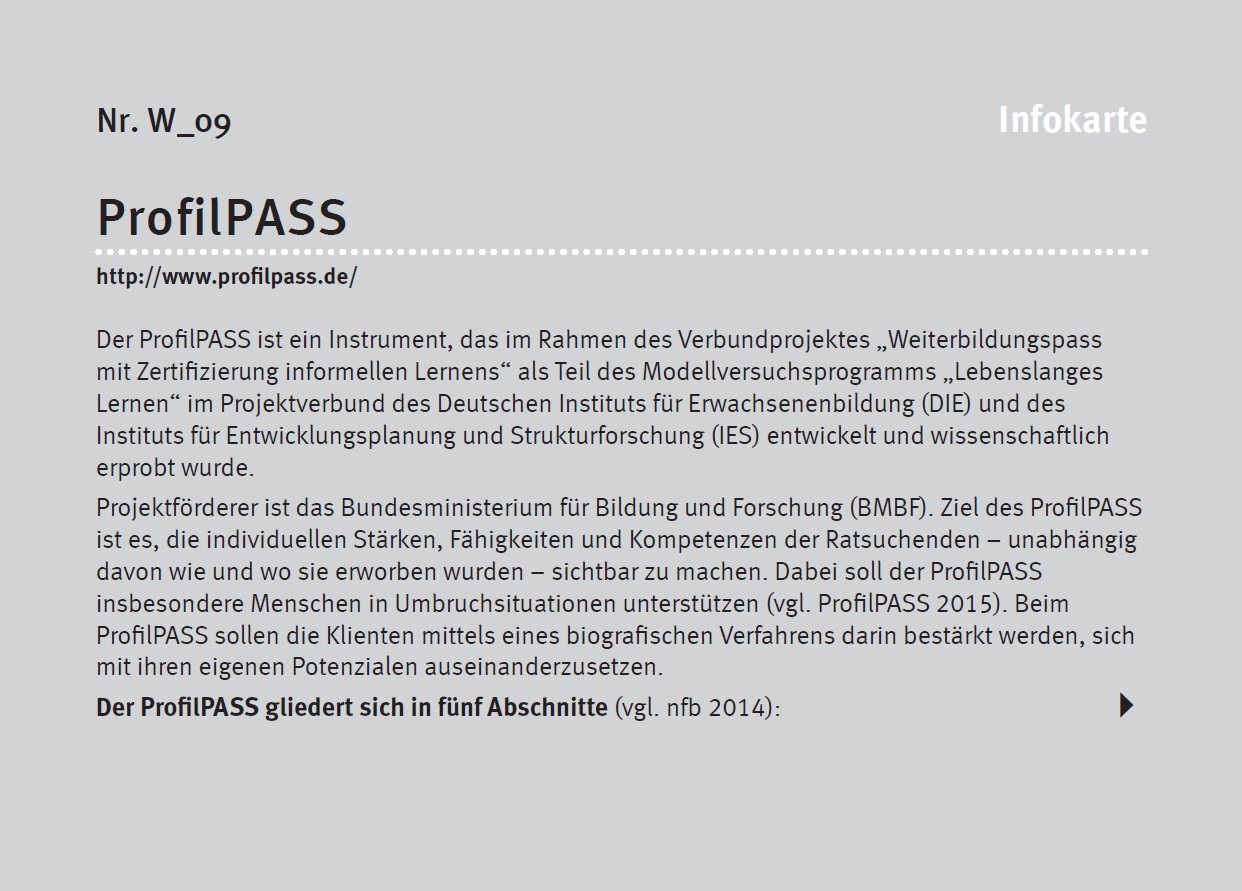 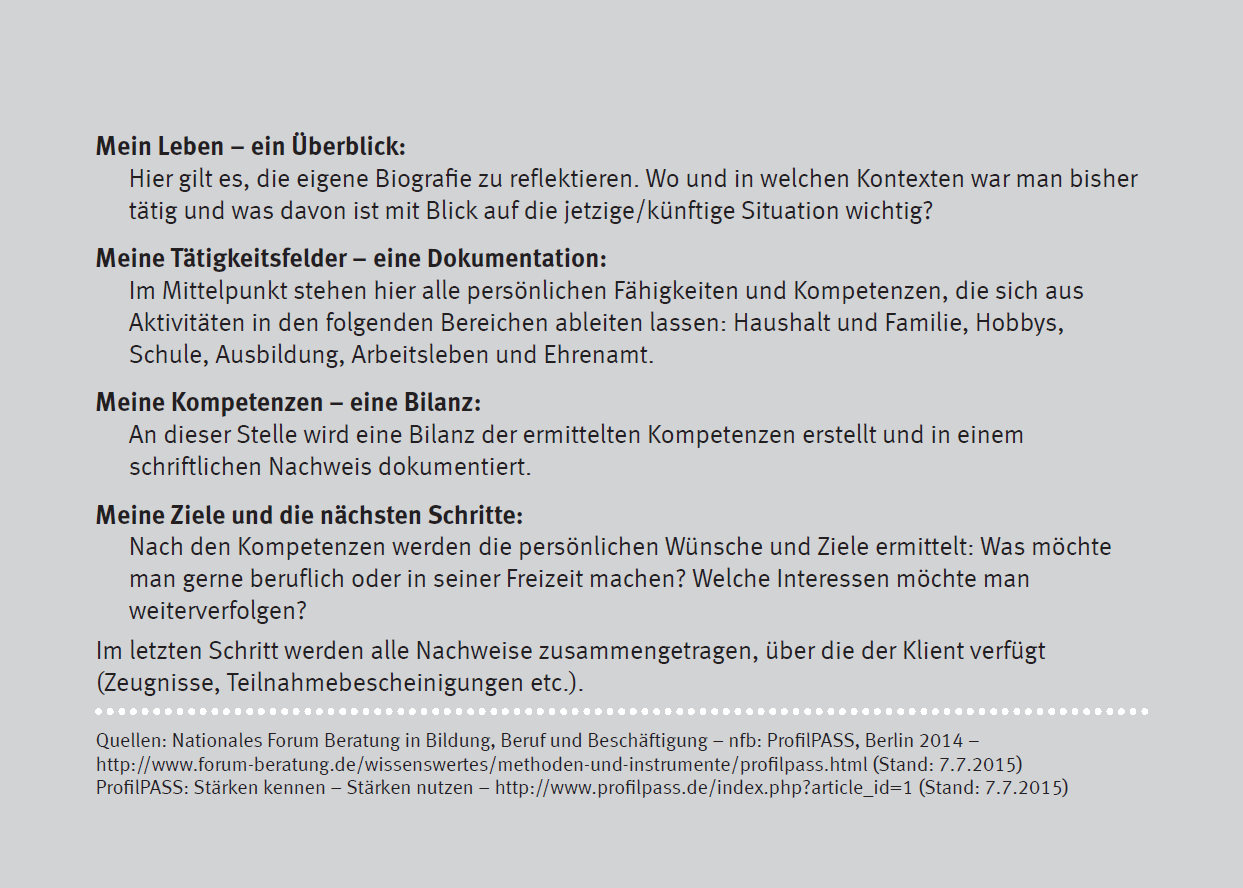 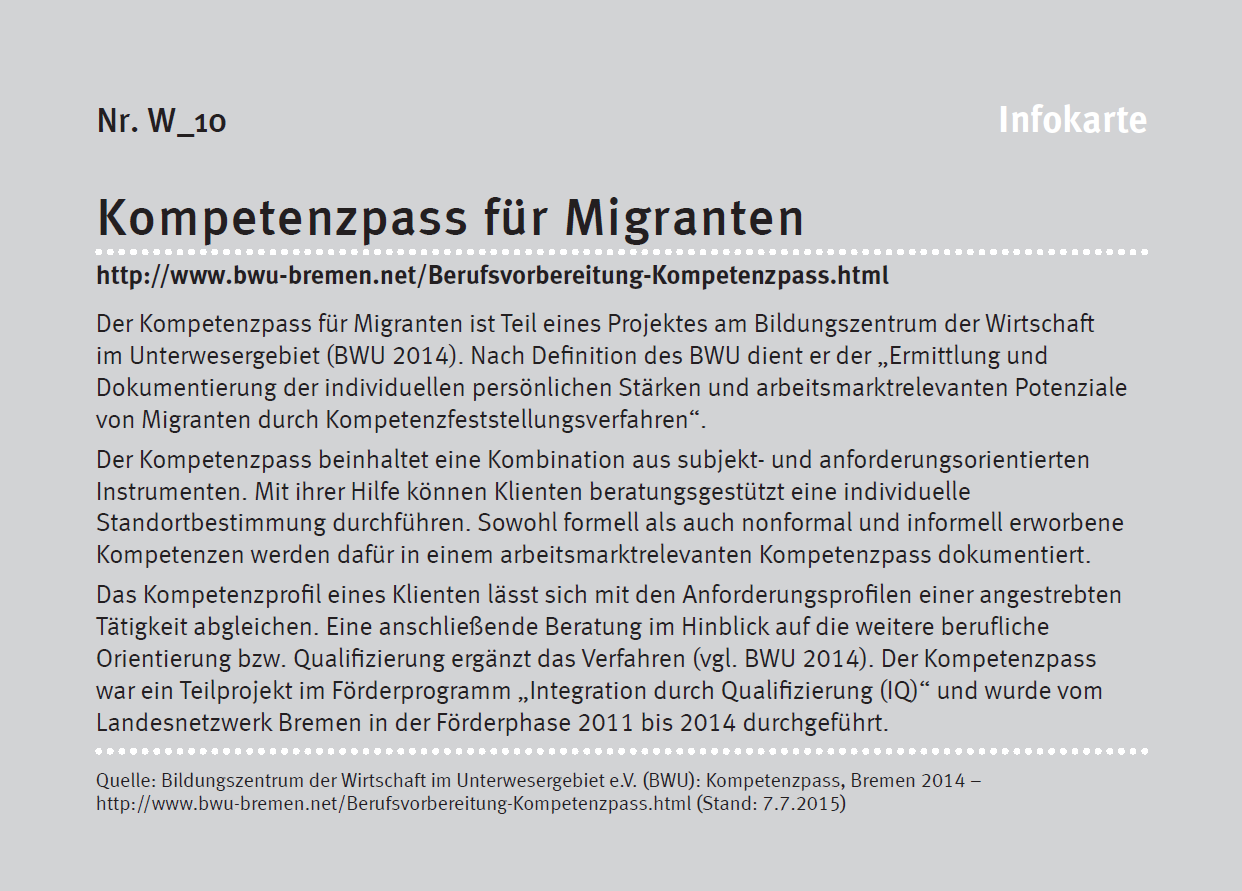 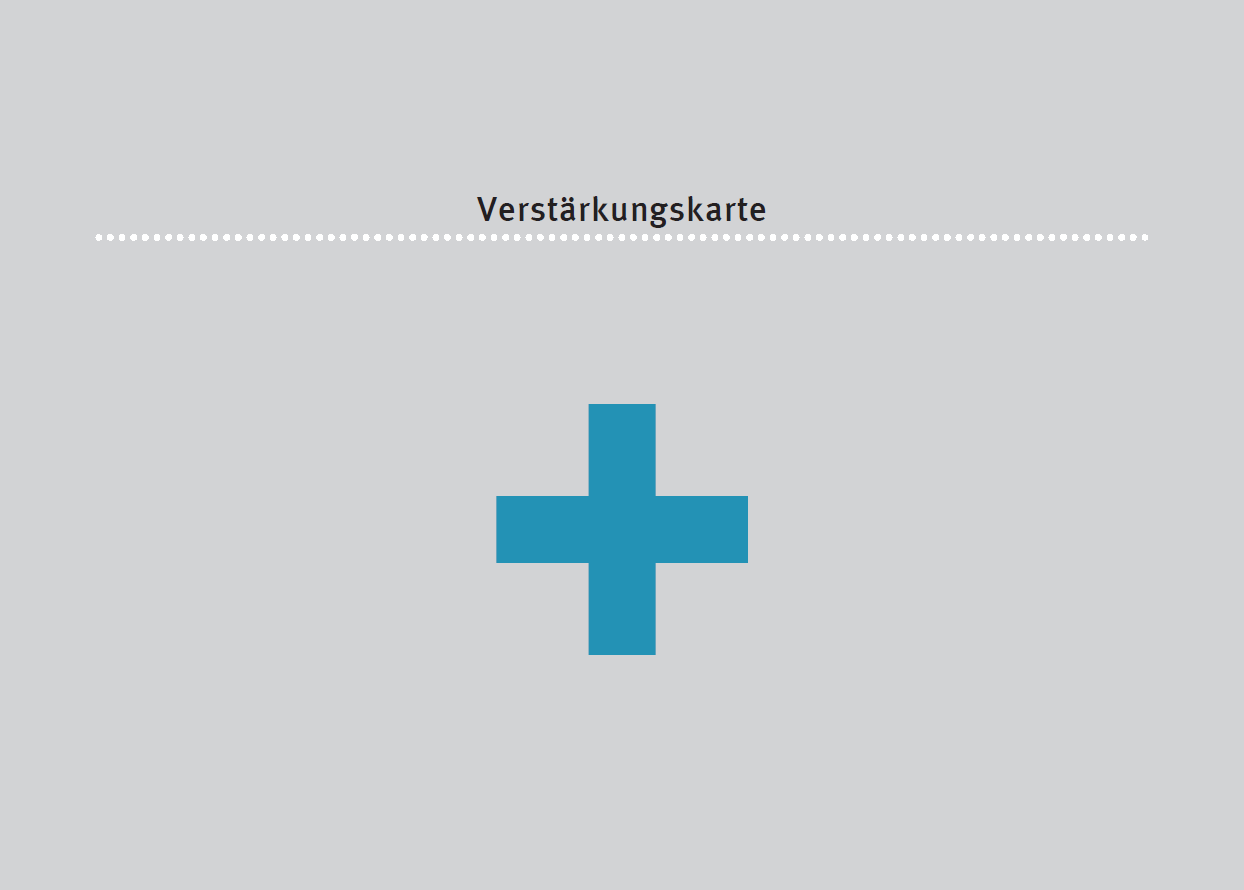 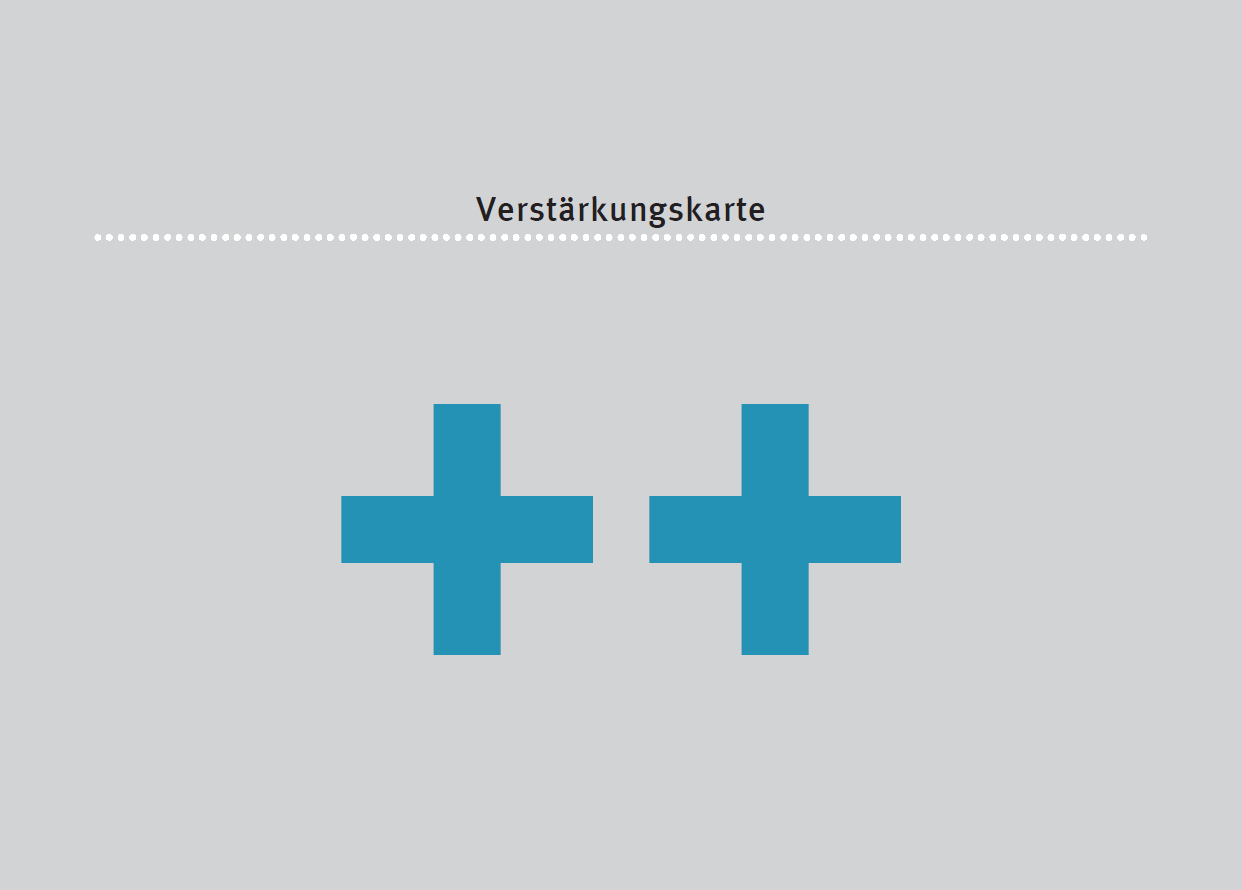 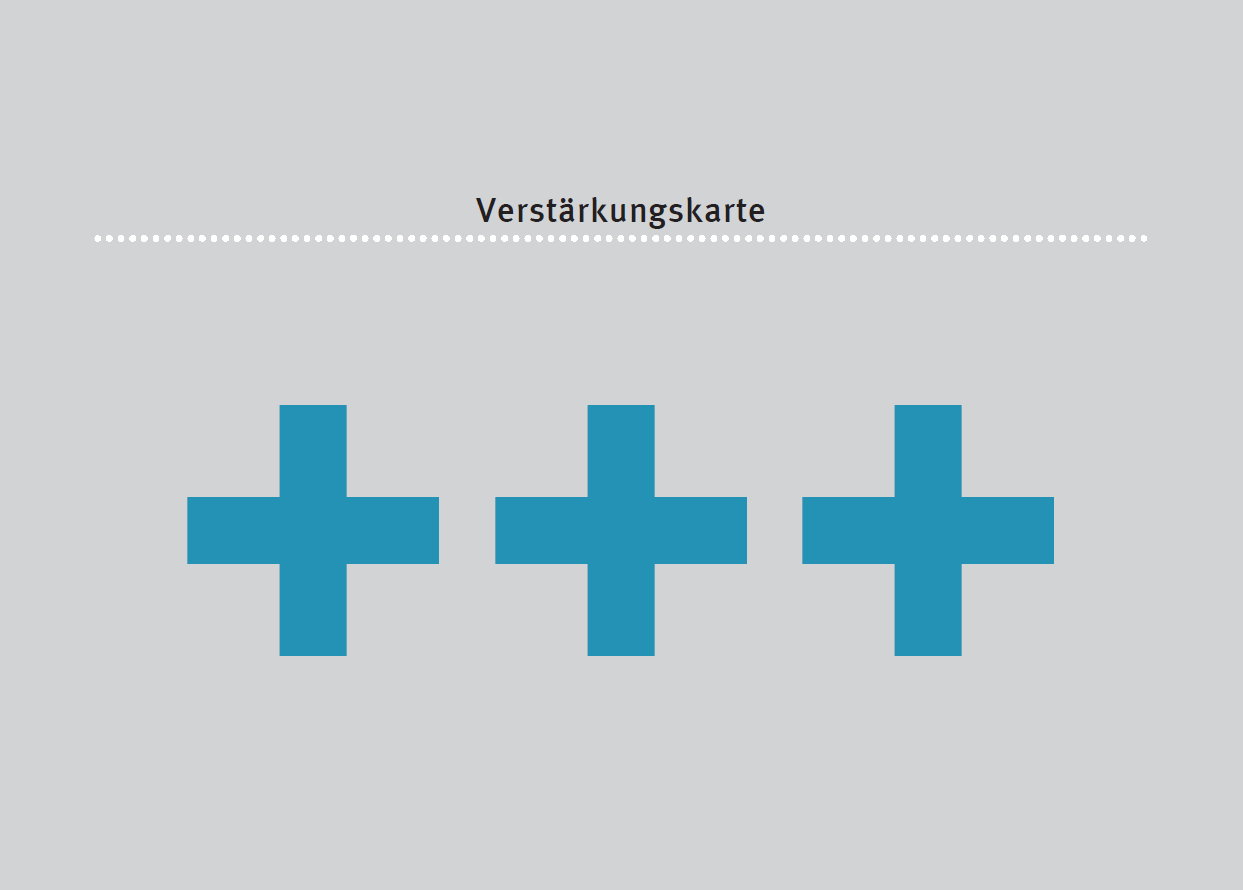